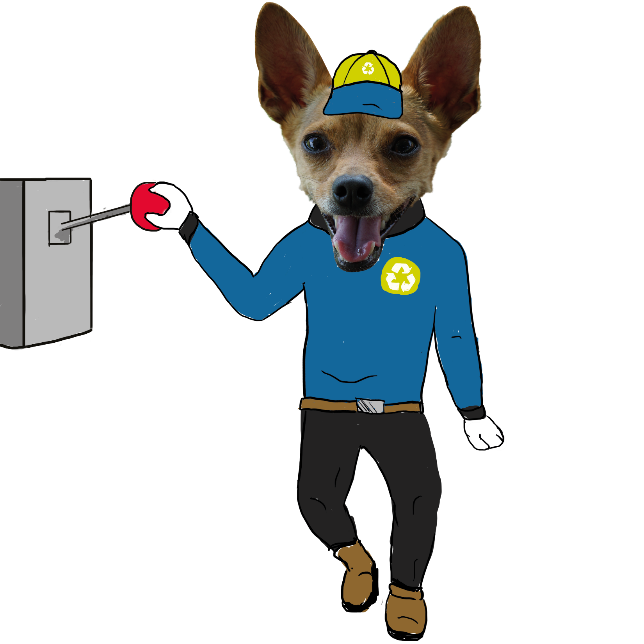 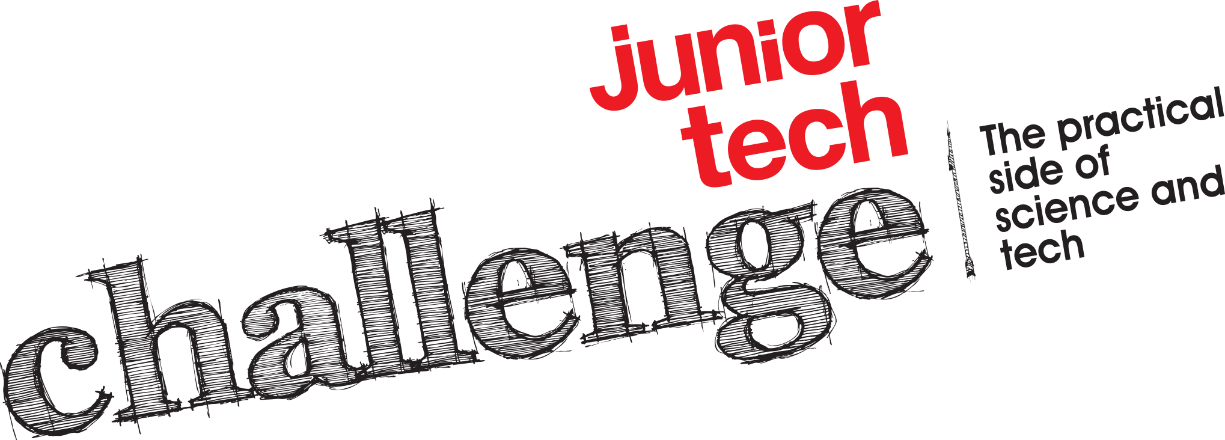 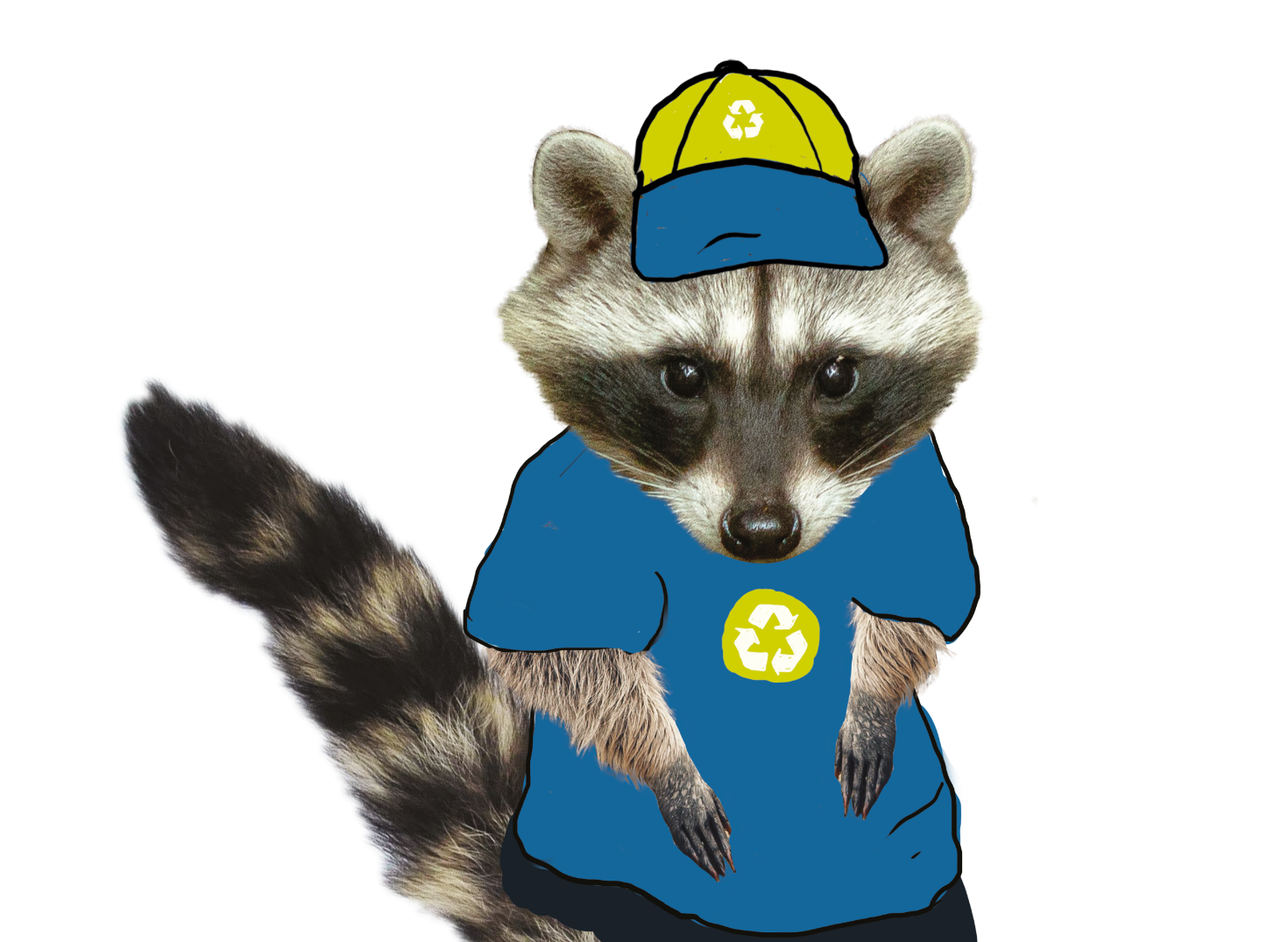 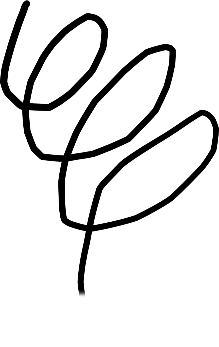 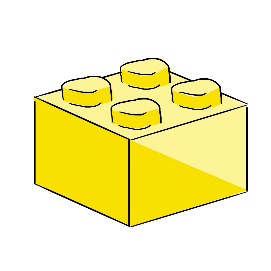 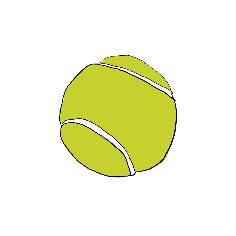 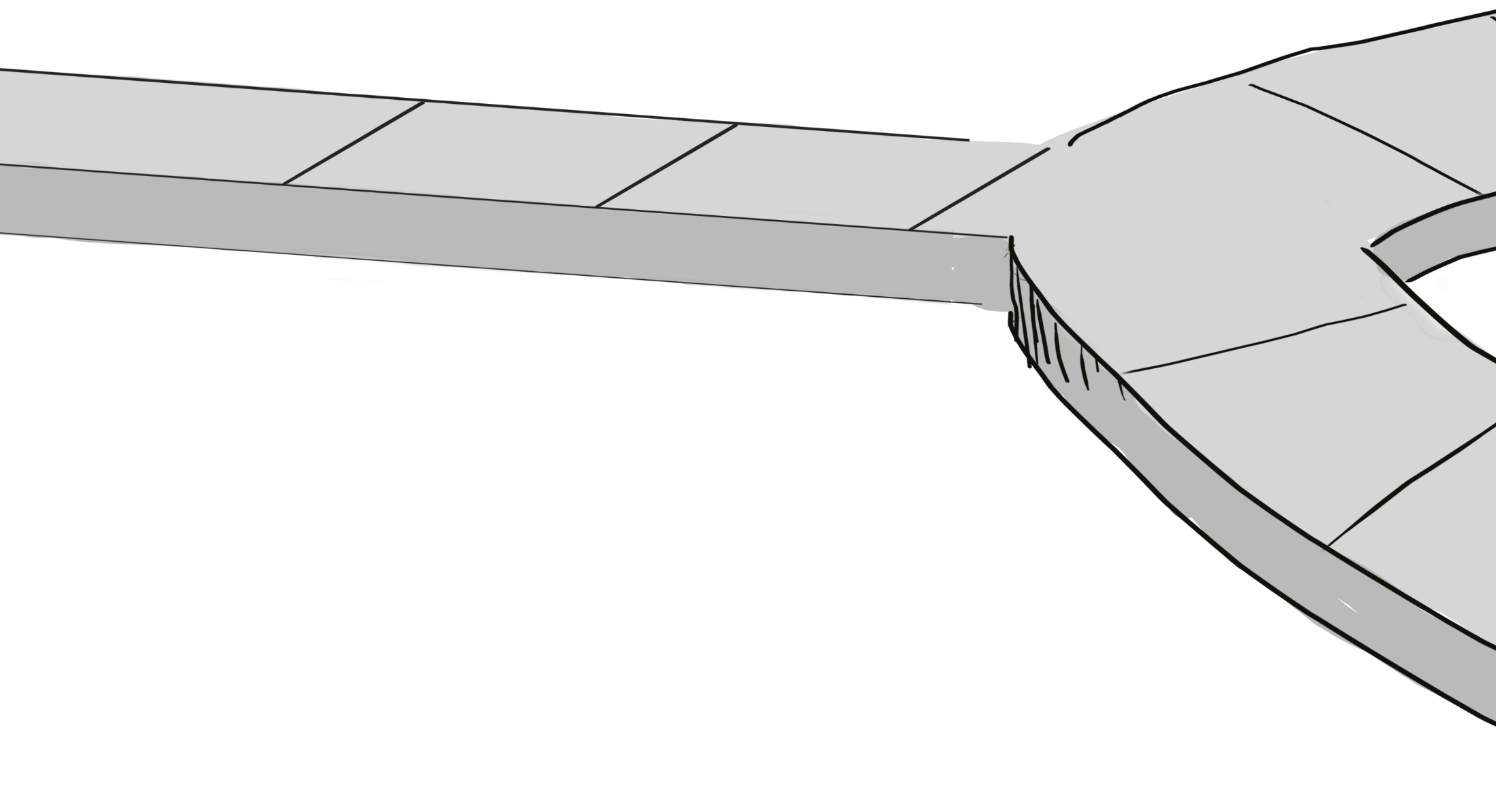 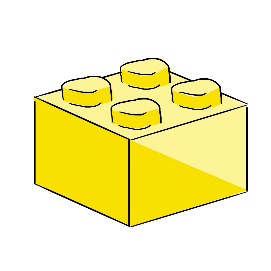 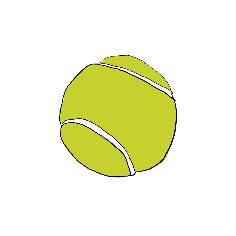 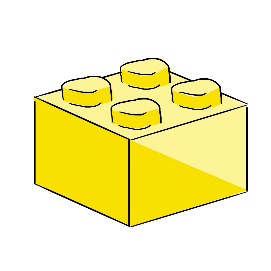 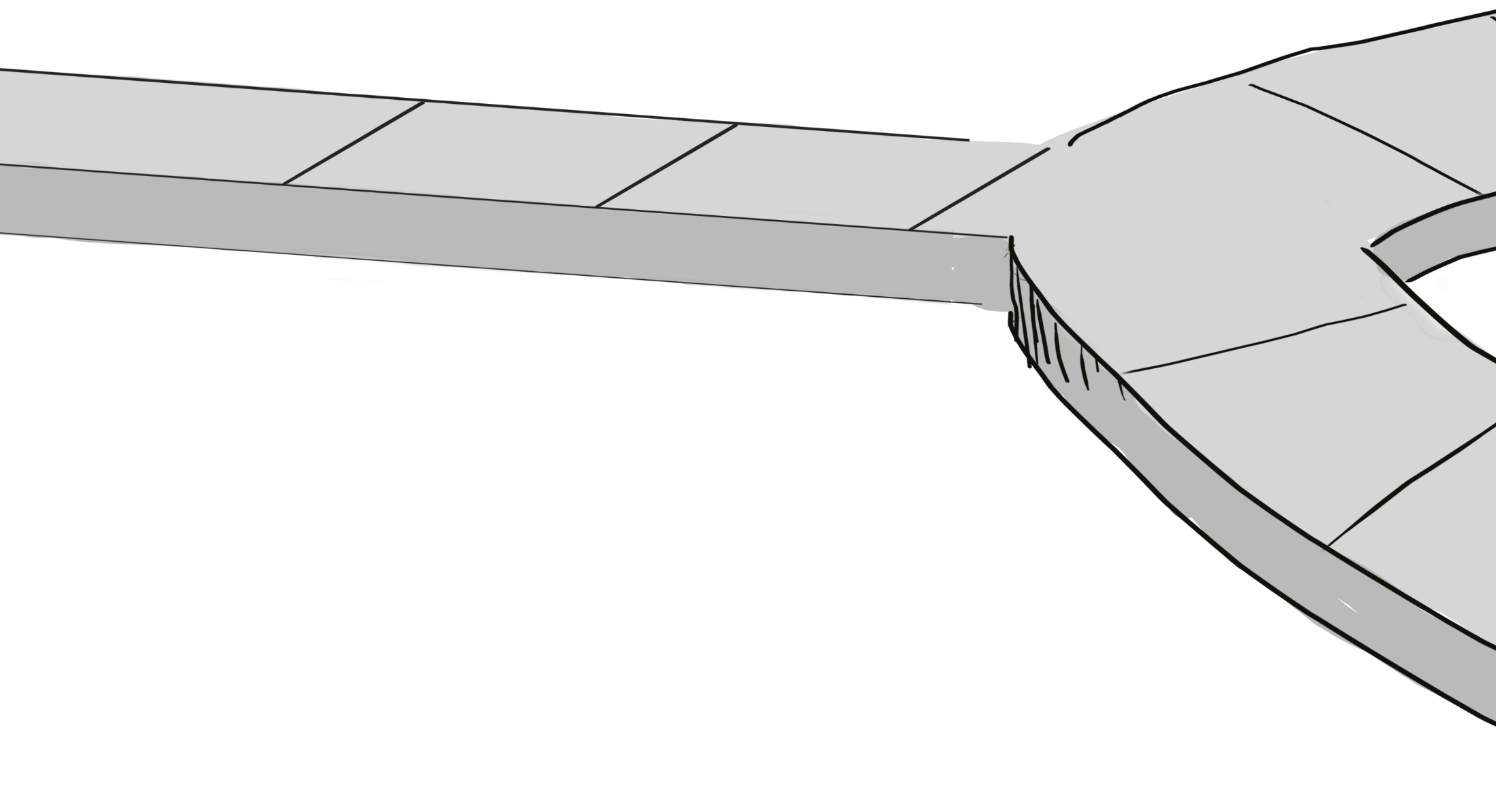 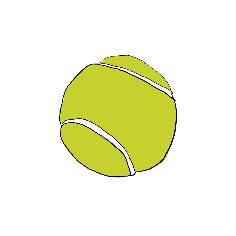 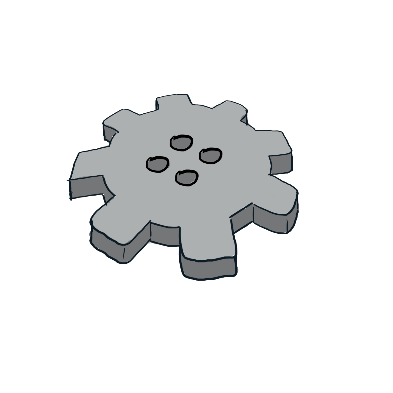 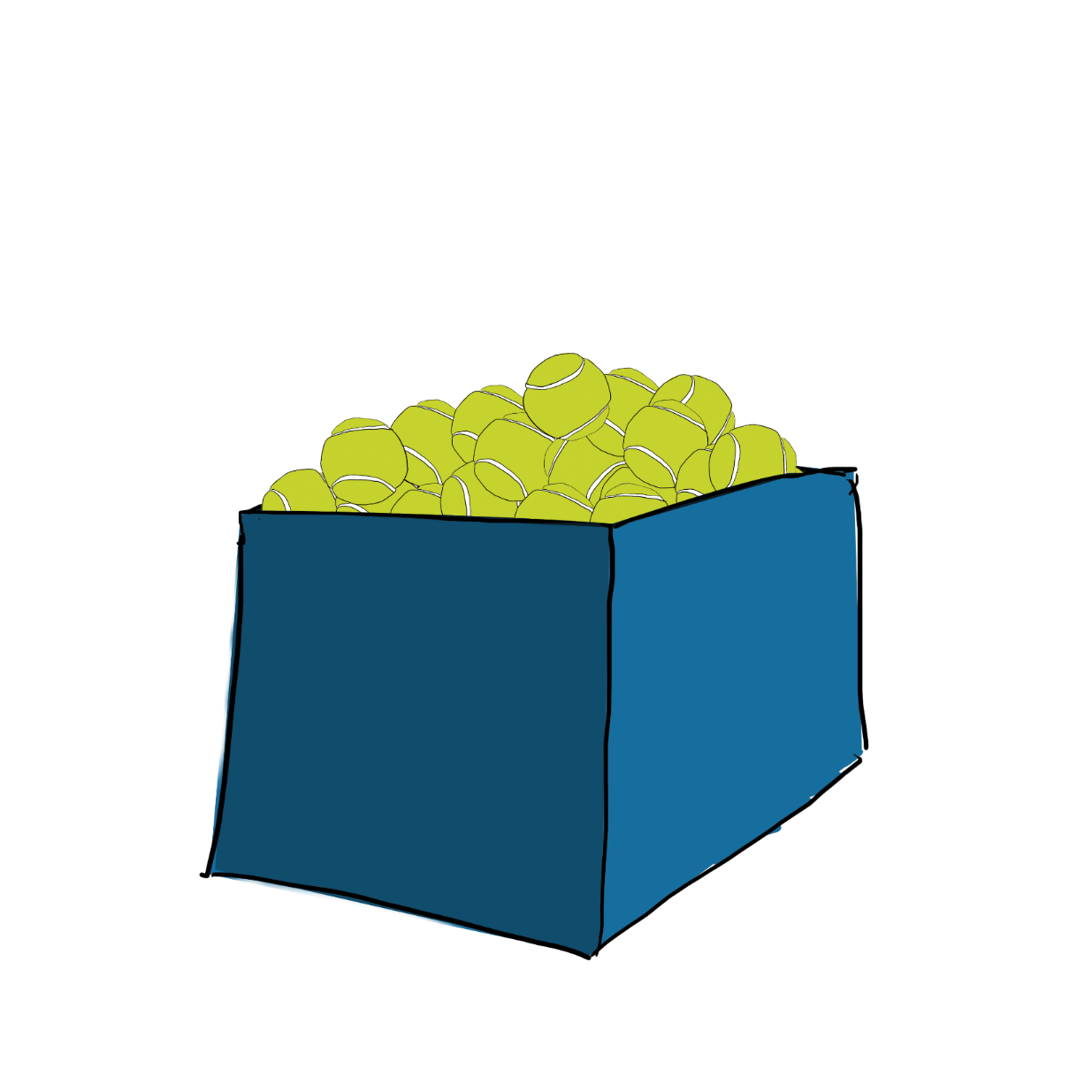 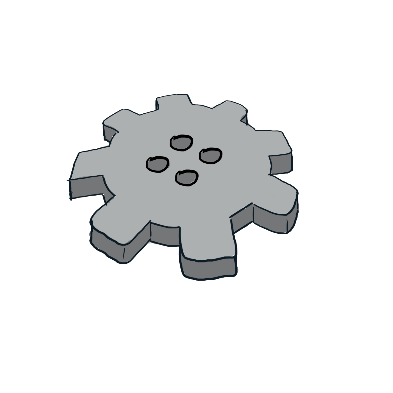 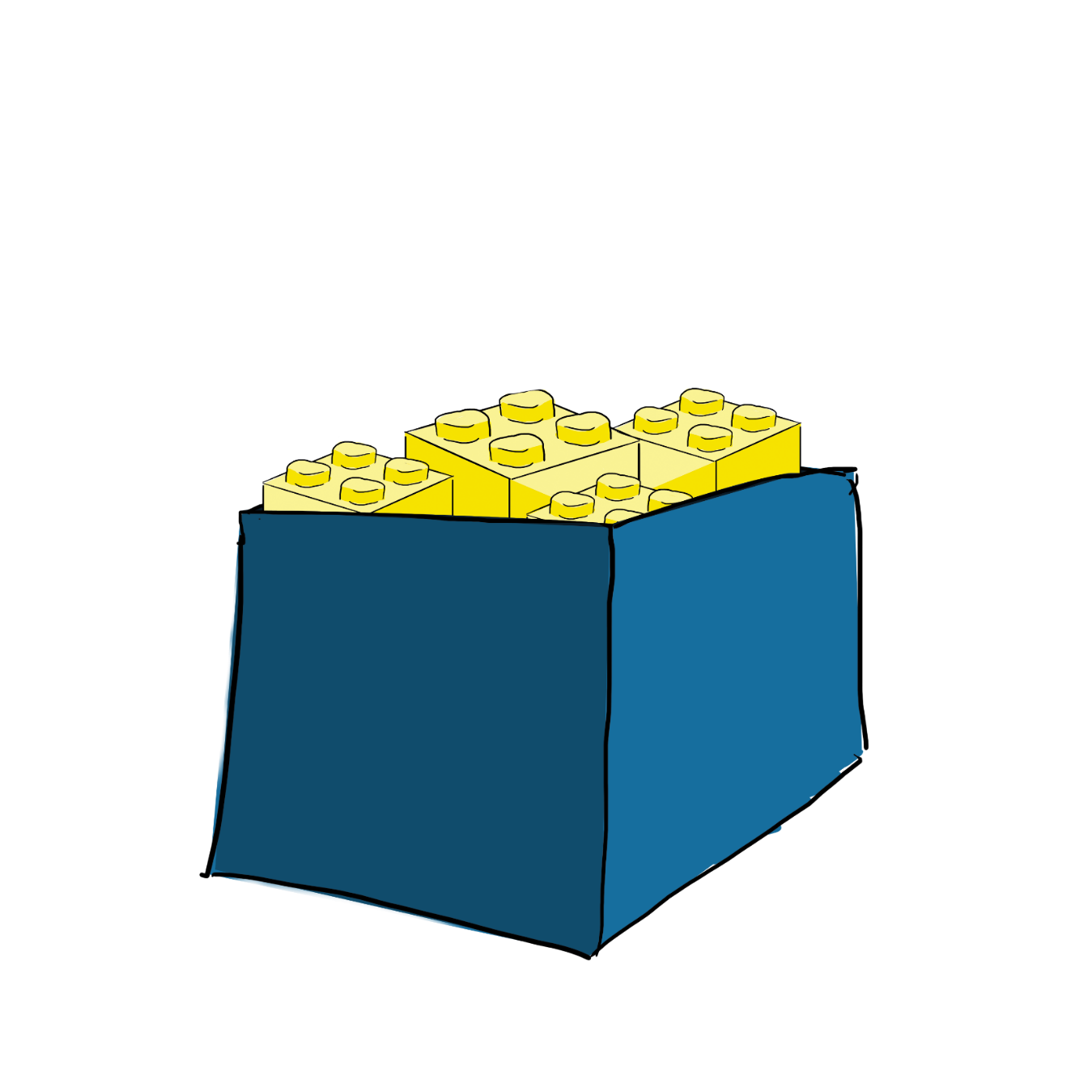 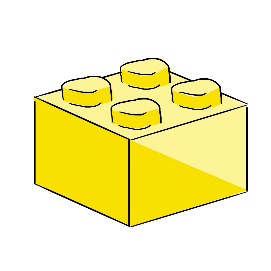 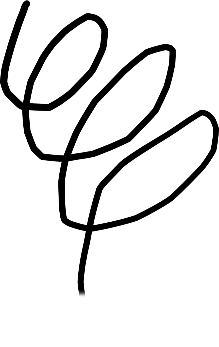 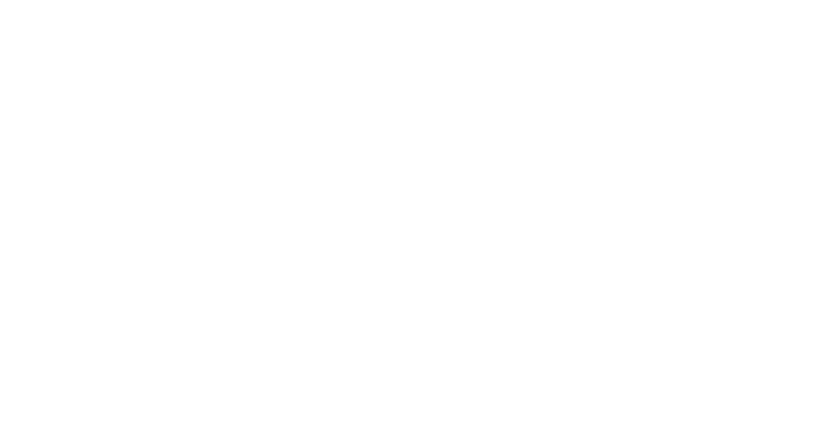 Setting the stage
The Challenge
We are asking you to design and build a new prototype that will sort different materials!
The truck that picks up the sorted materials will arrive tomorrow morning!
The piece is irreparable!
It’s urgent!  There’s no time to waste!
An essential piece of the city’s main sorting machine broke down last night!
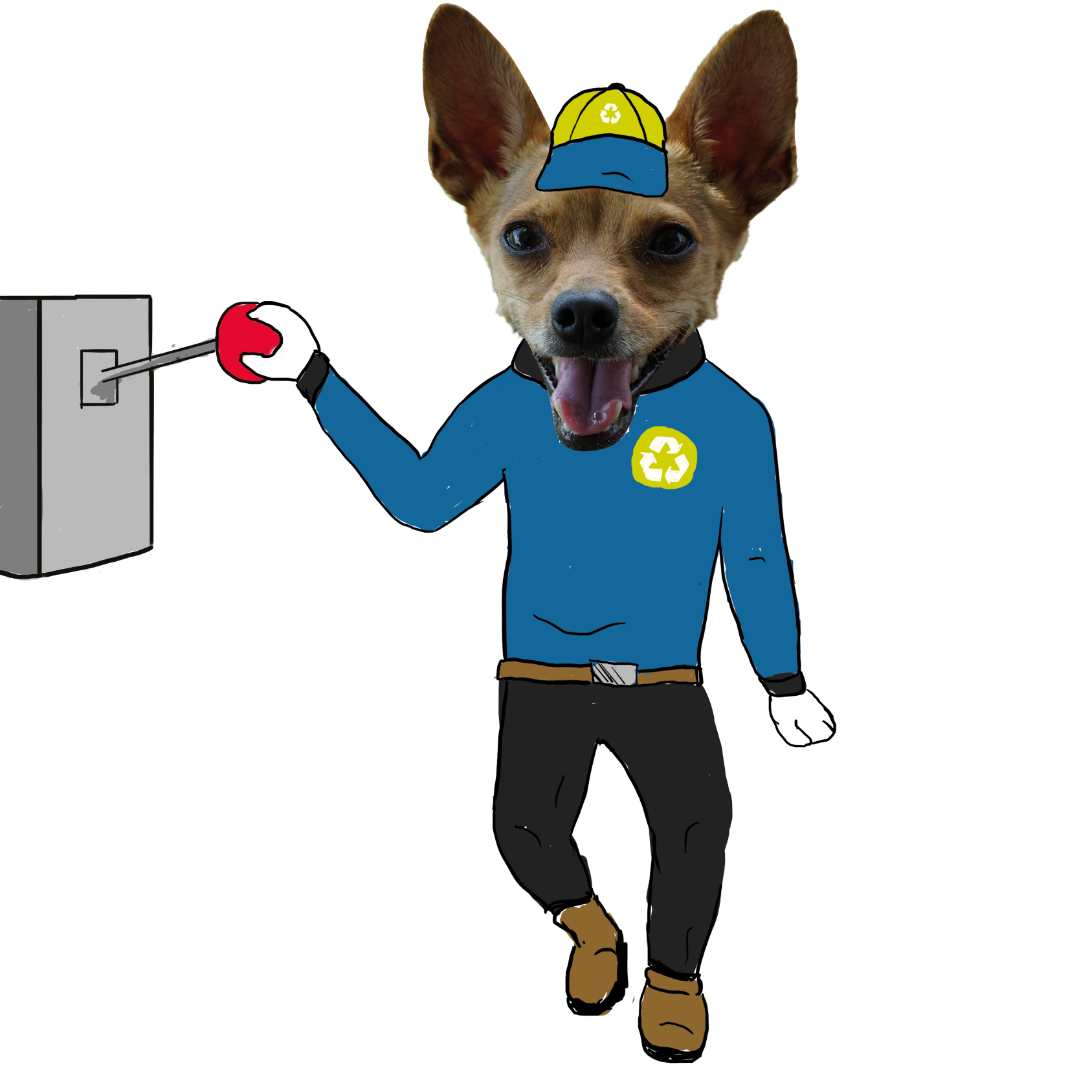 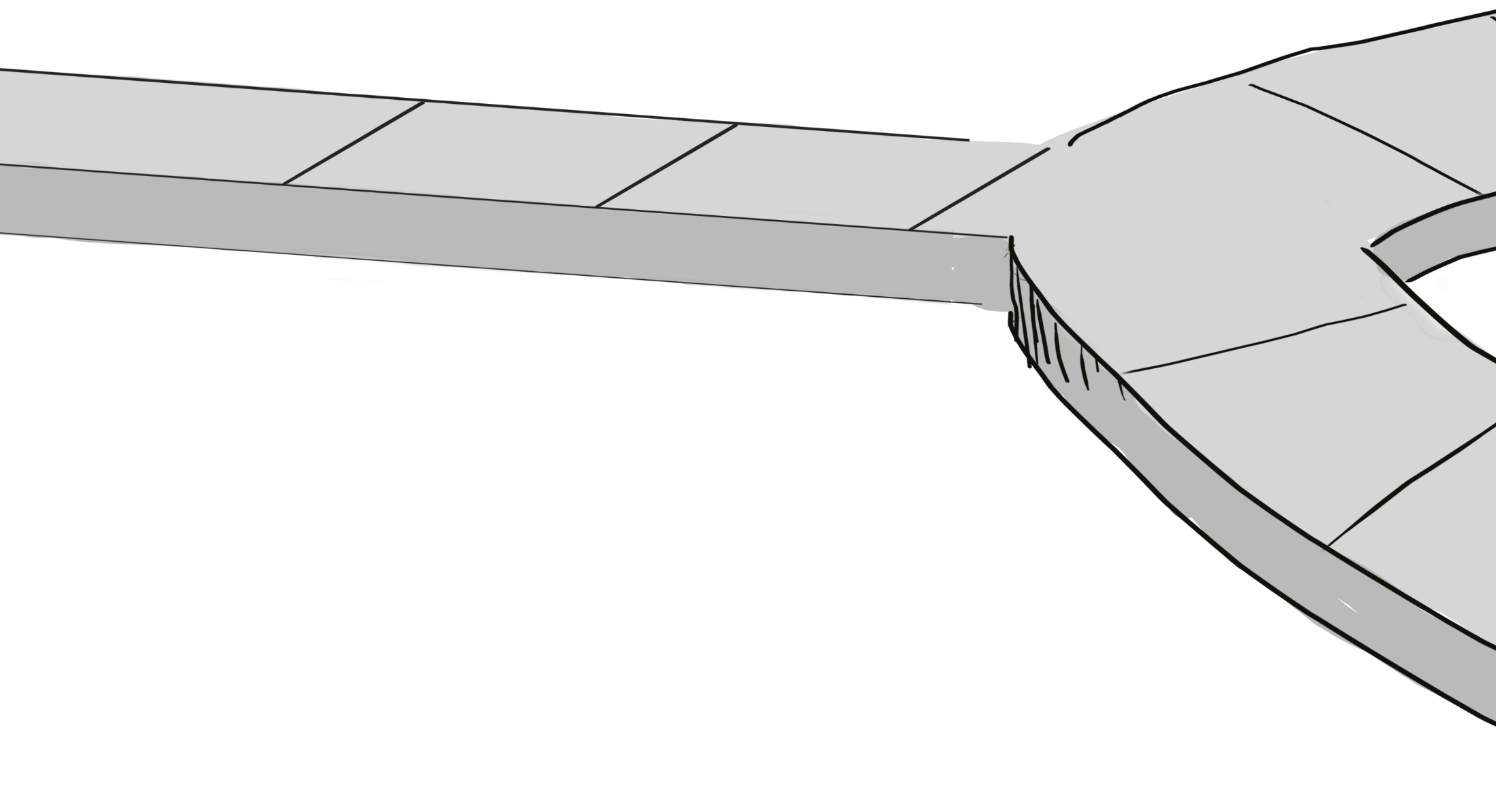 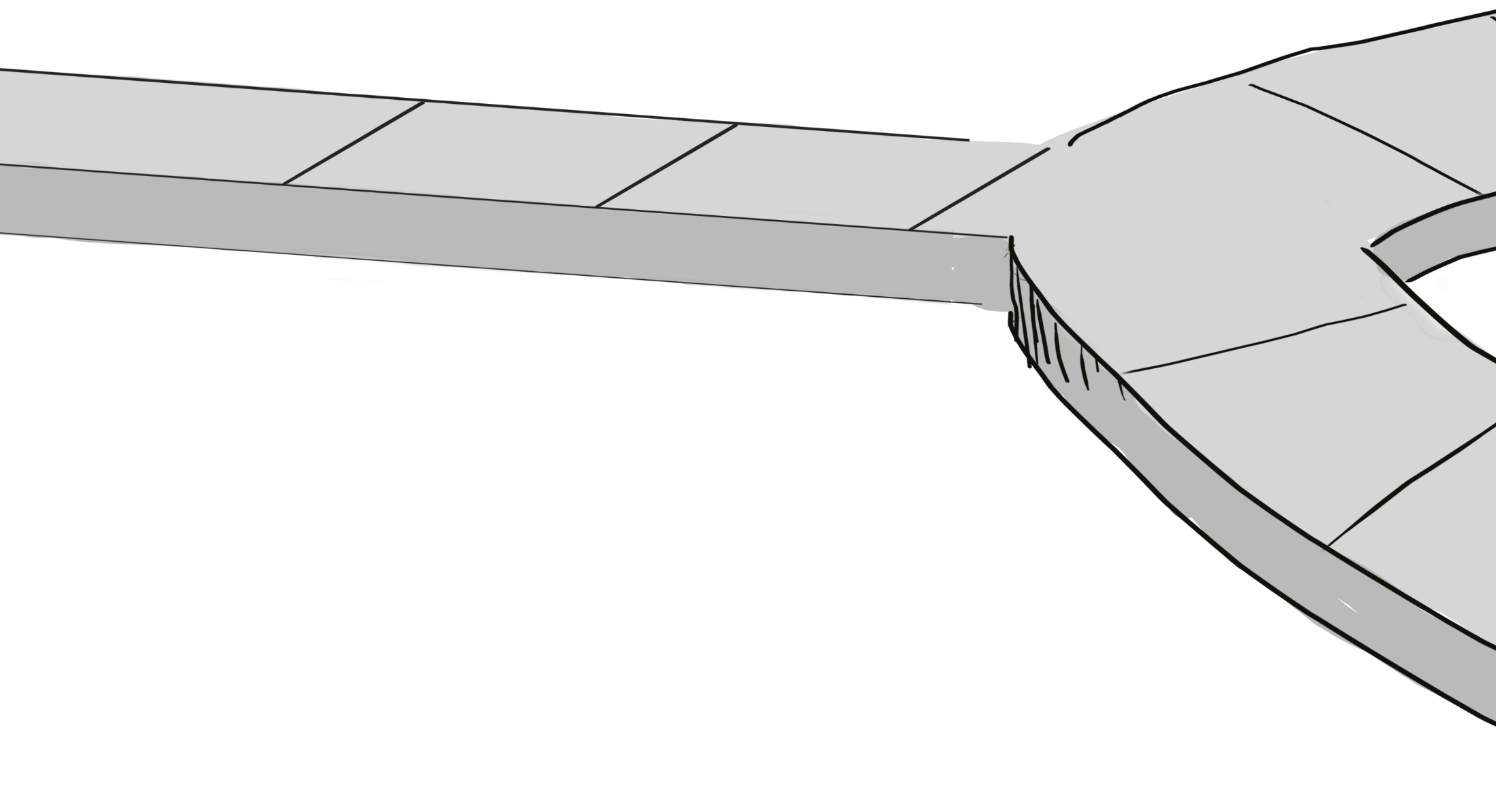 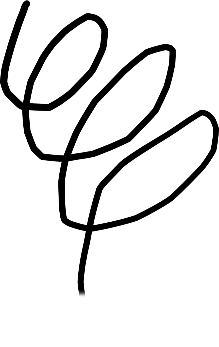 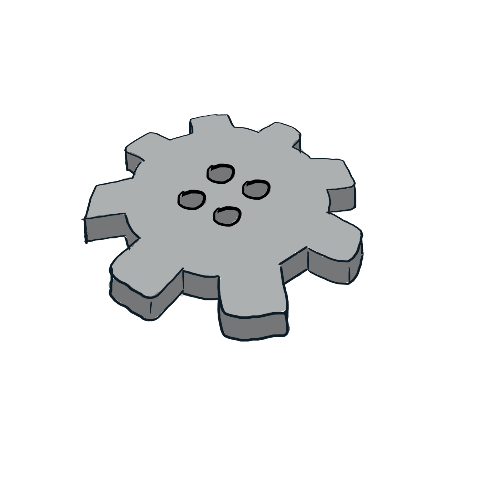 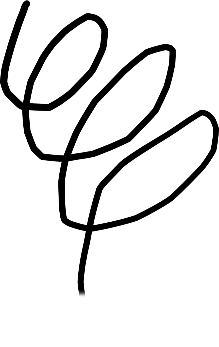 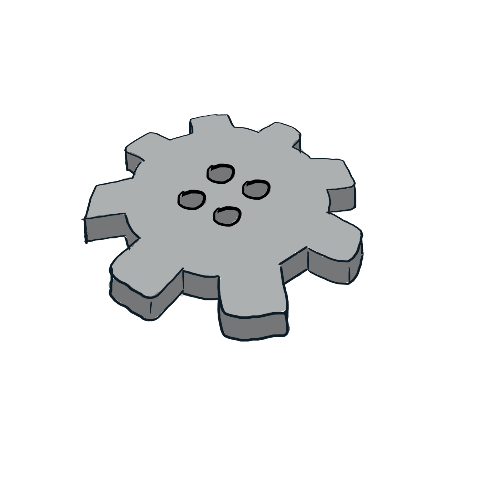 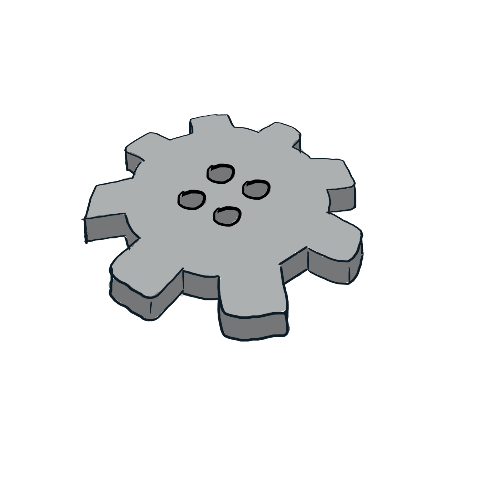 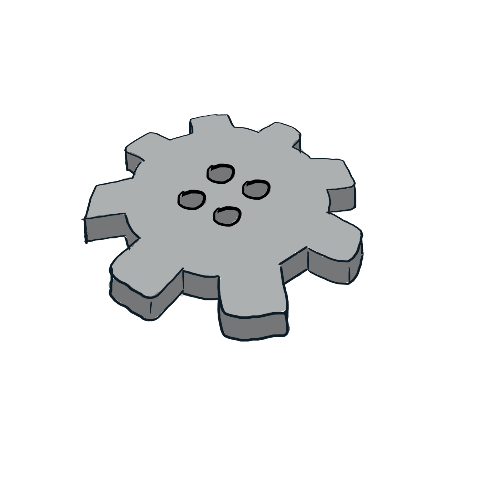 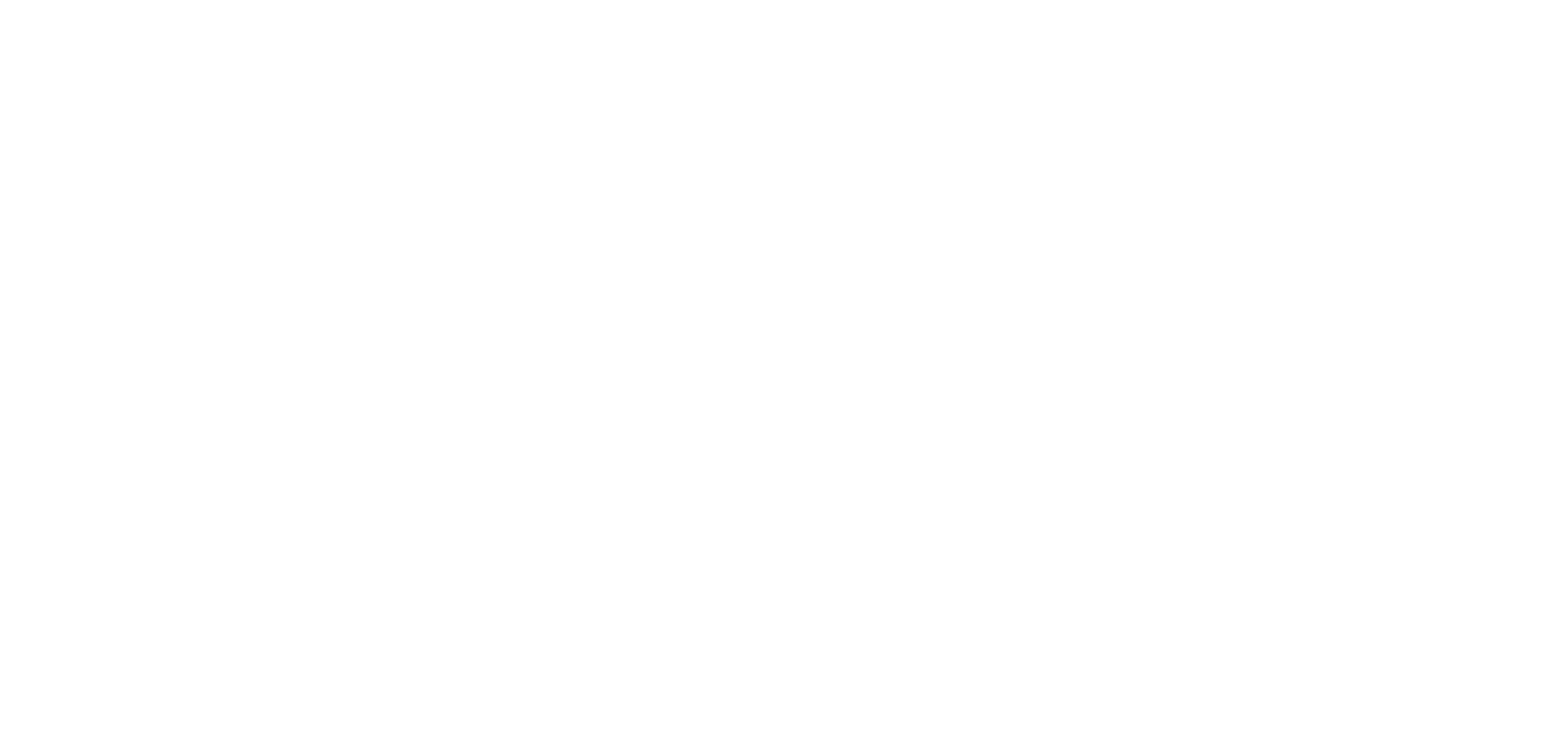 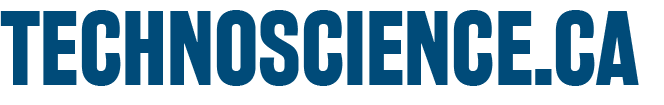 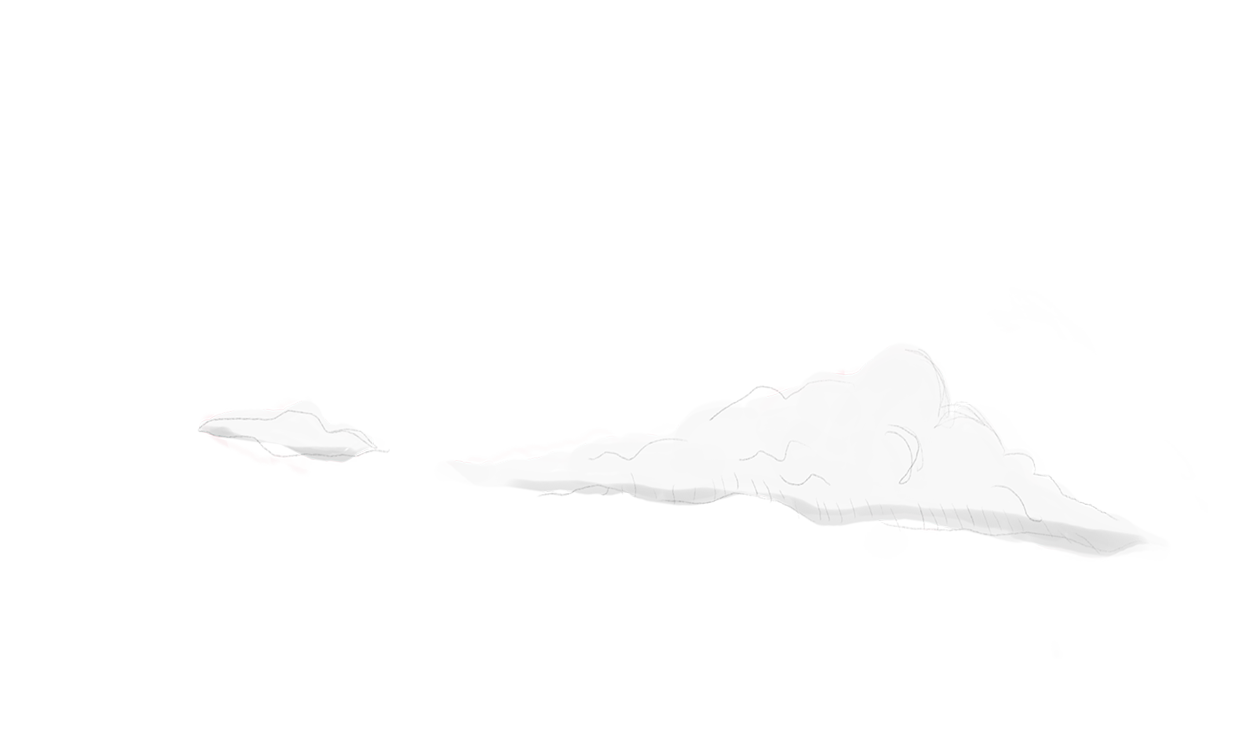 Setting the stage
The Challenge
By choosing materials from the list of permitted materials, design and produce a prototype that allows you to sort different types of objects and distribute them into assigned recovery containers.
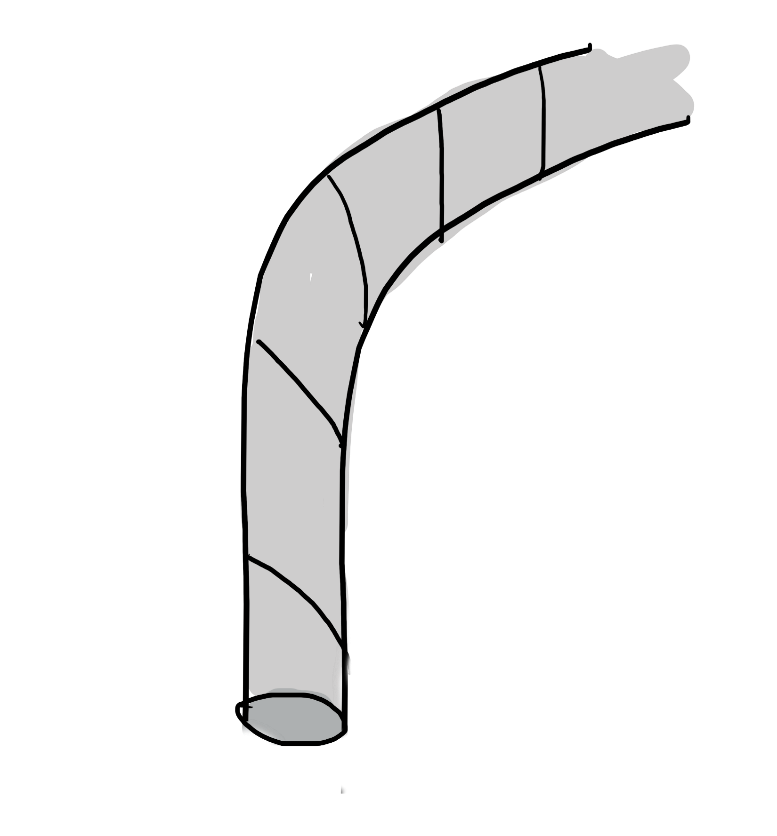 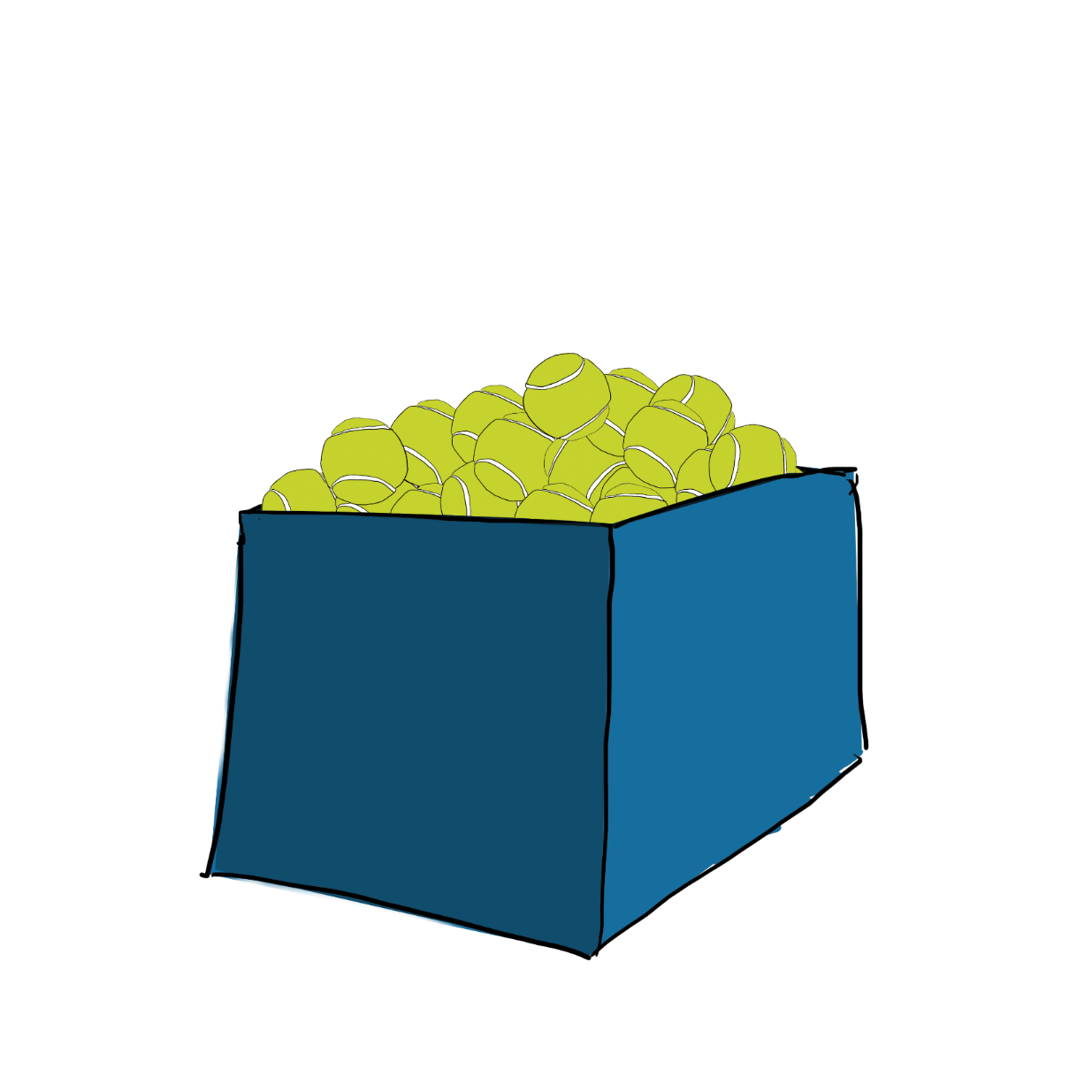 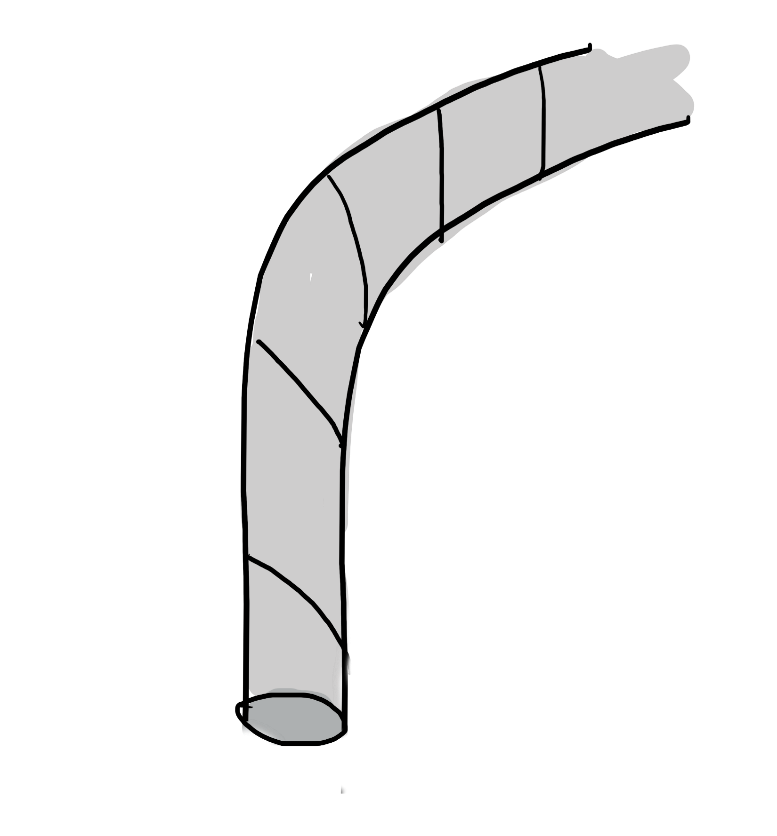 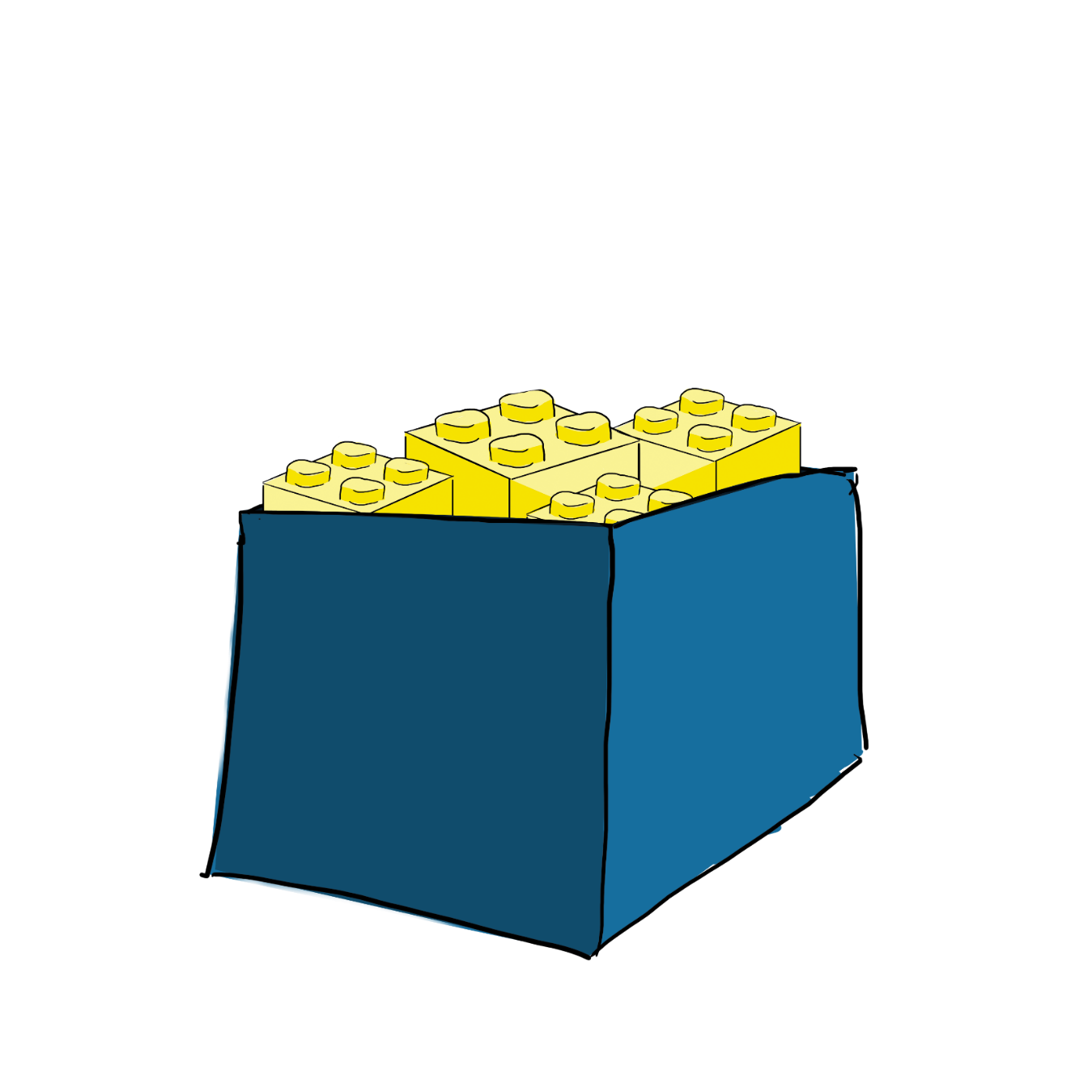 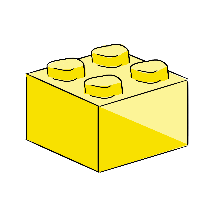 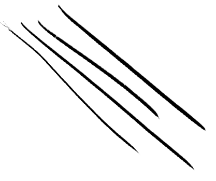 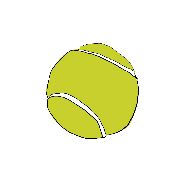 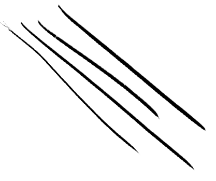 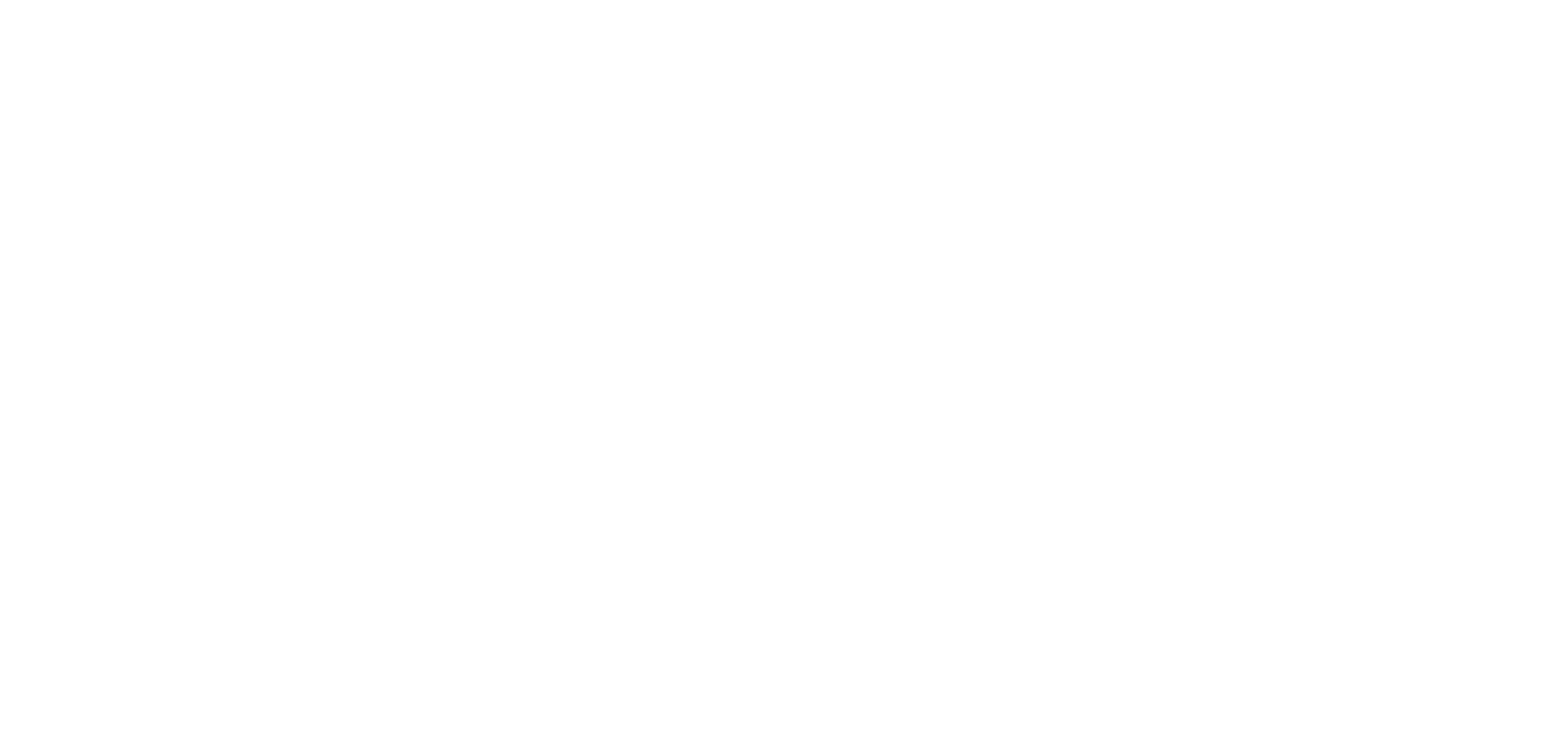 Setting the stage
The Challenge
Each objet that is sorted correctly is worth 100 points.
Cycle 2

5 marbles
5 centicubes
5 metal washers ½’’ (12,7 mm inside diameter and 34,93 mm outside diameter)
Cycle 1

5 macaronis 
5 marbles
5 ping pong balls
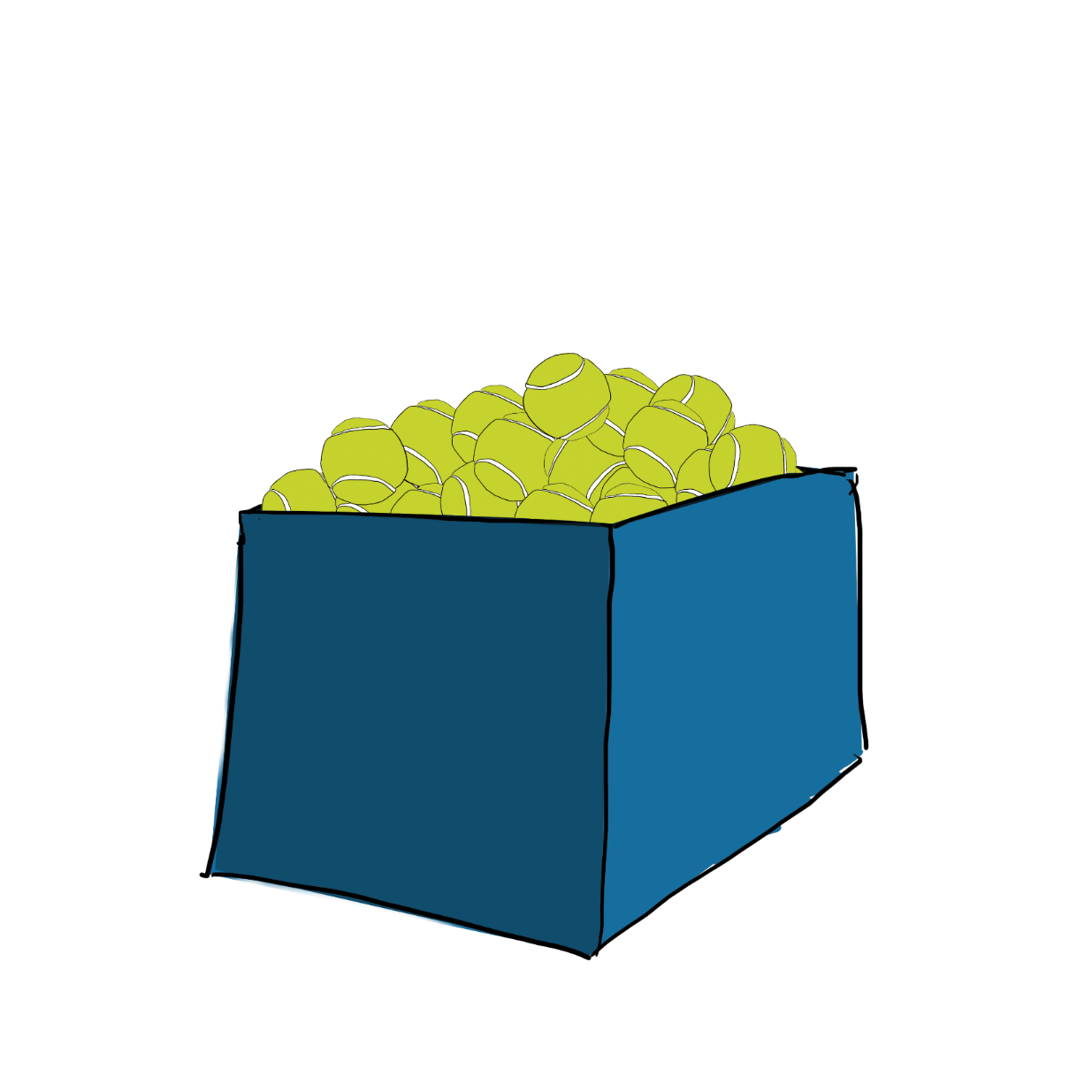 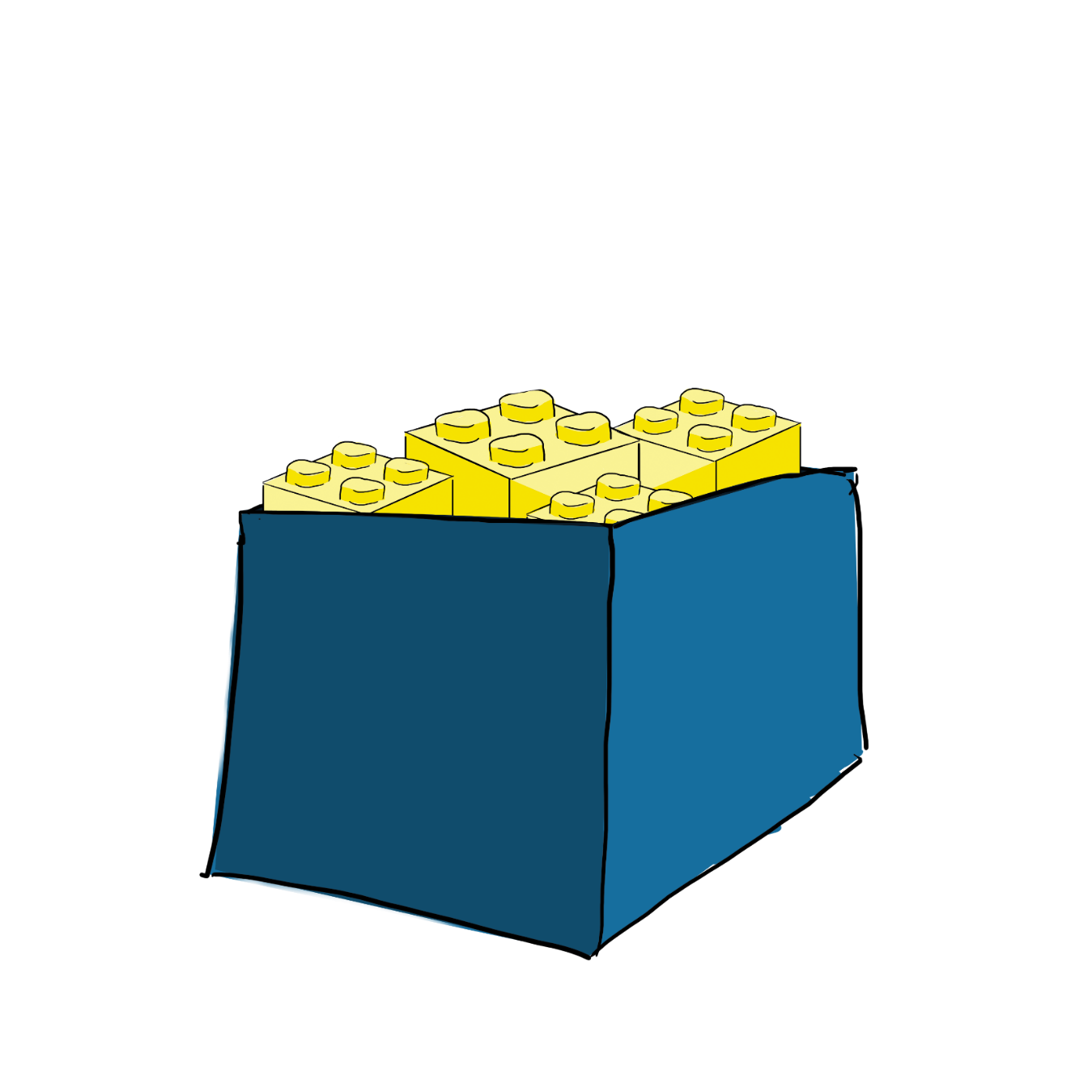 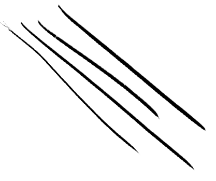 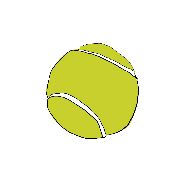 Cycle 3

10 marbles
10 centicubes
10 metal washers ½’’(12,7 mm inside diameter and 34,93 mm outside diameter)
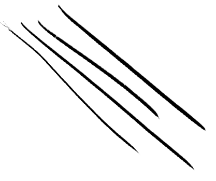 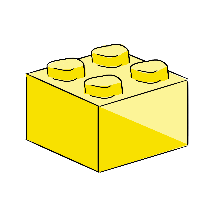 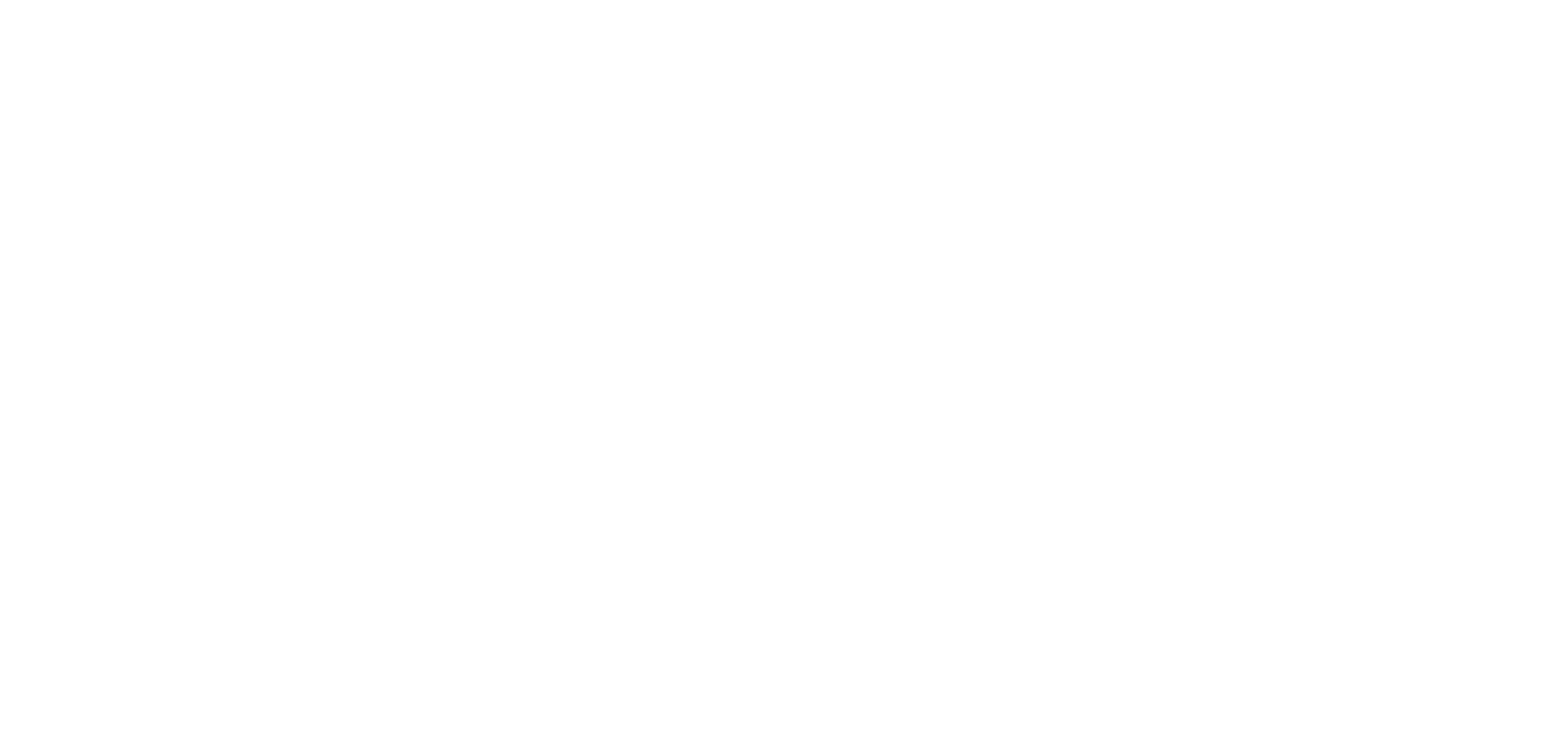 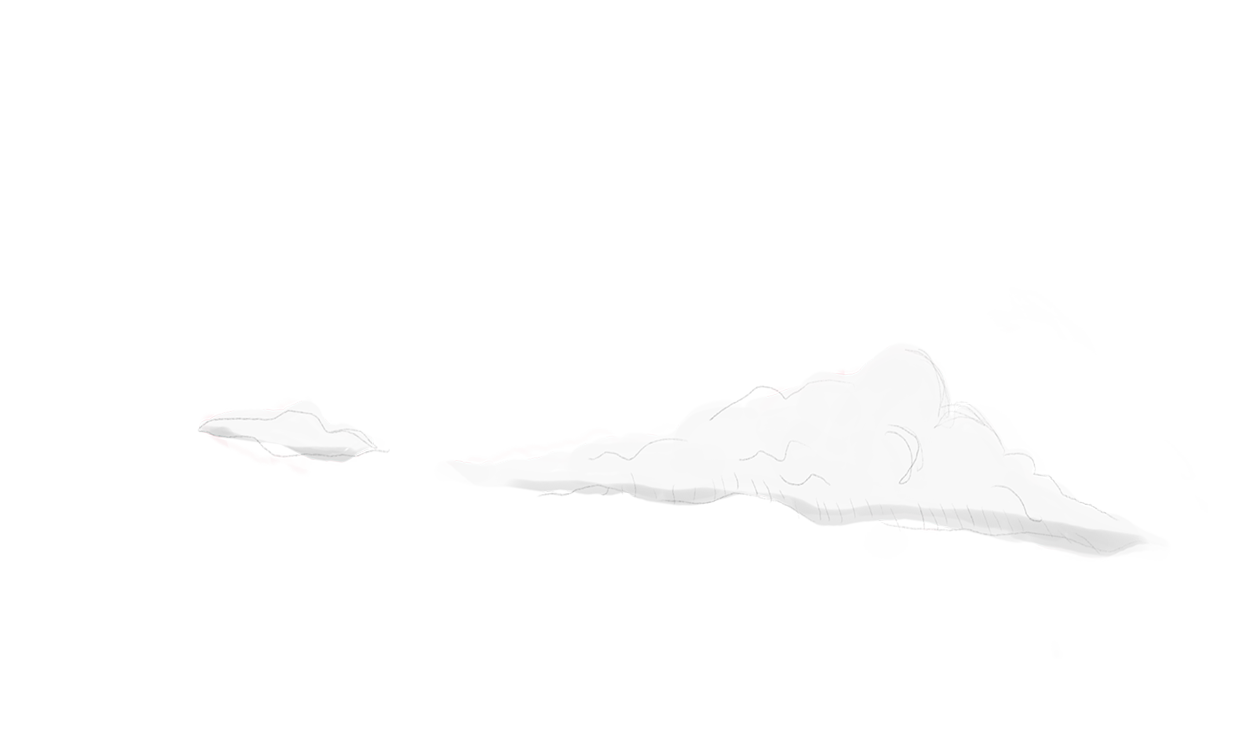 Activity 1
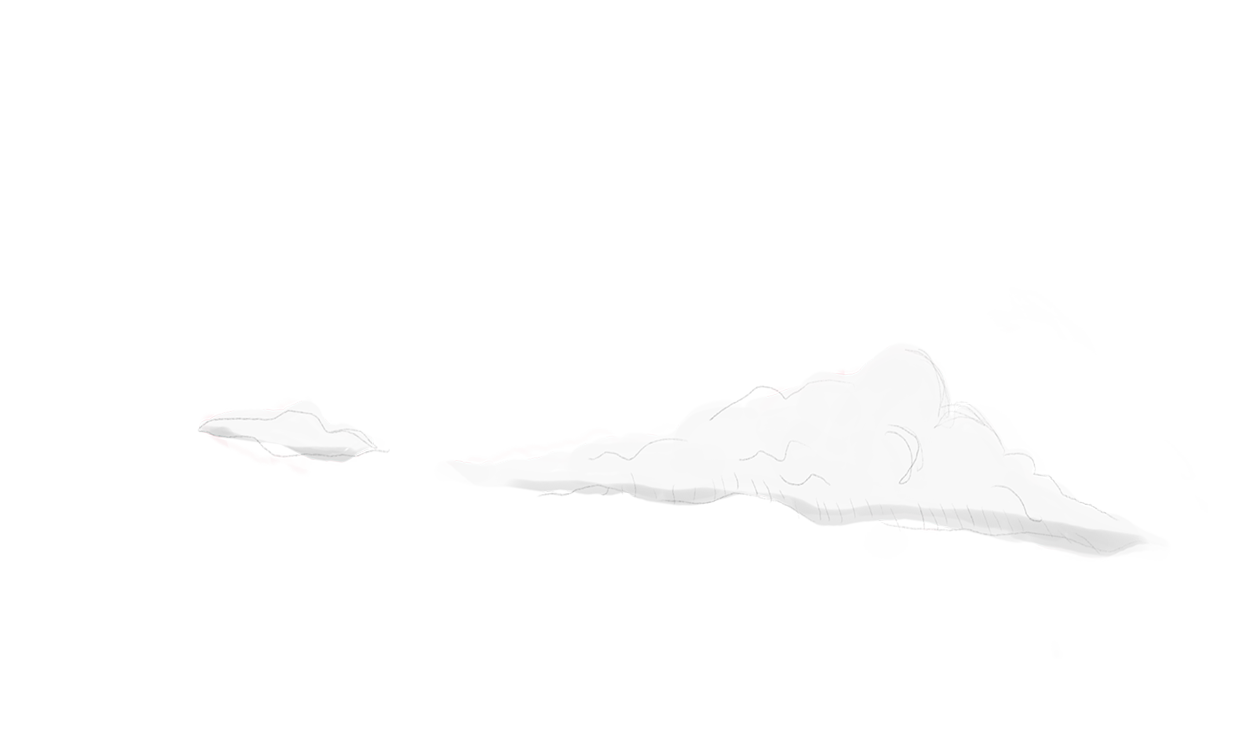 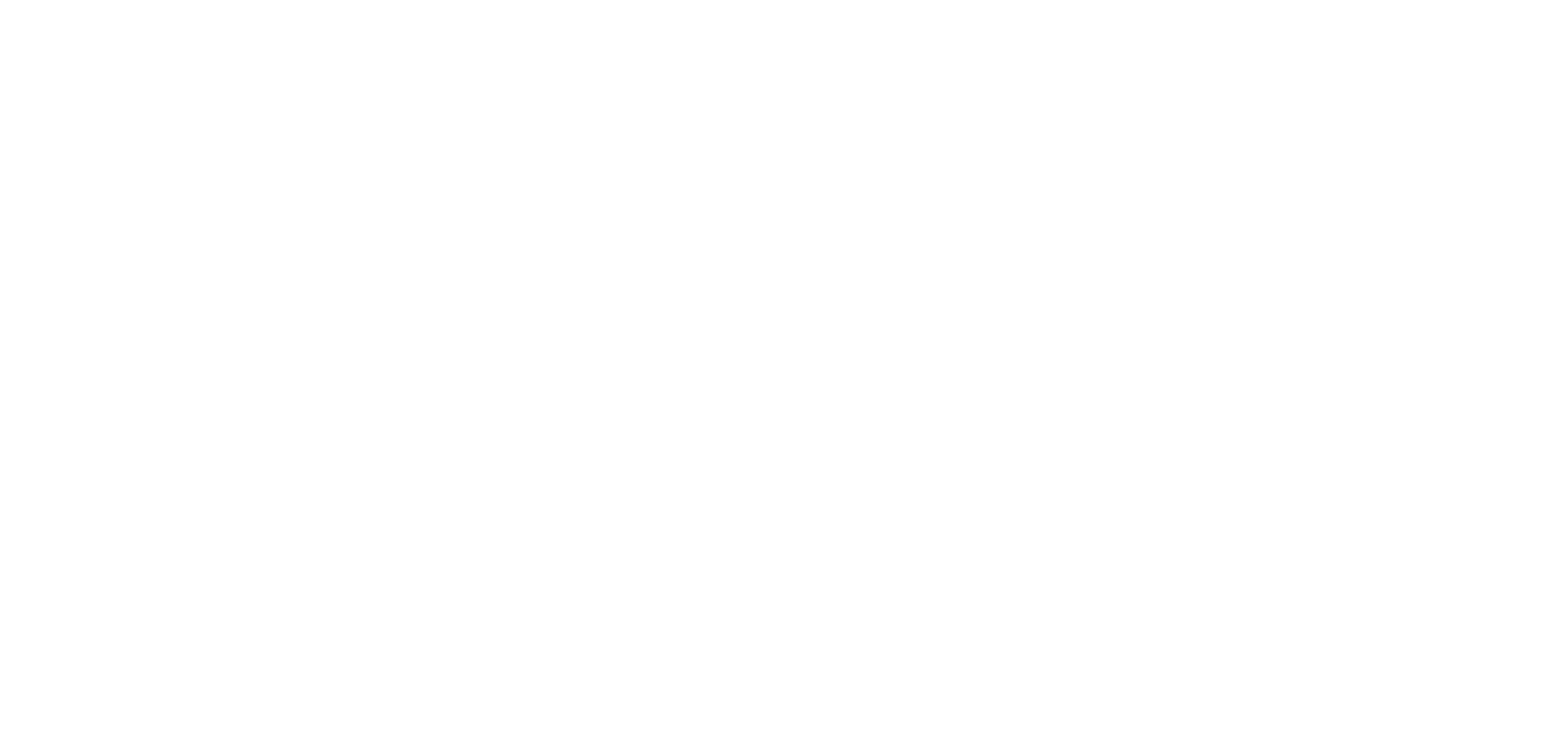 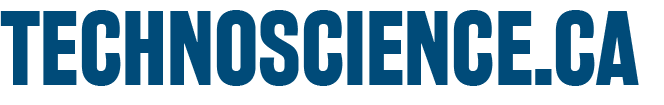 Activity 1
Strategic Sorting
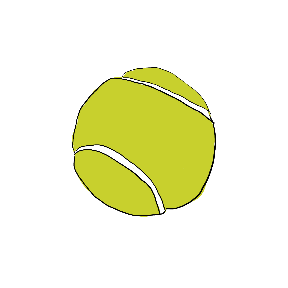 1
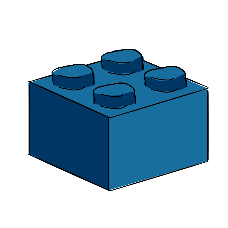 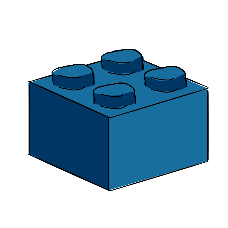 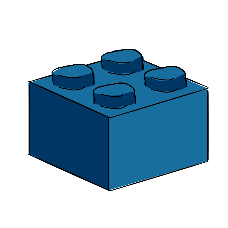 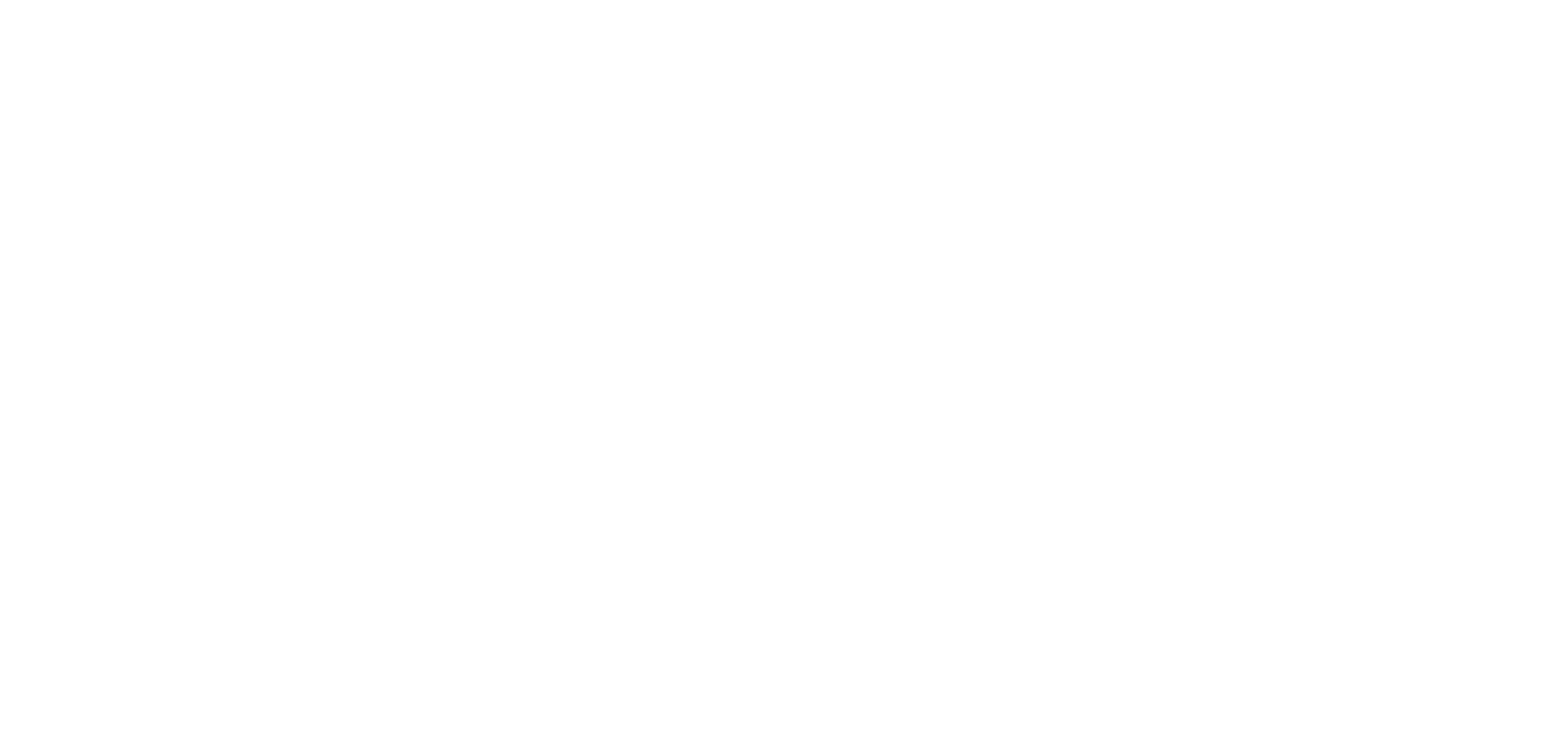 Source : https://www.youtube.com/watch?v=8AFQ-CHPNKY
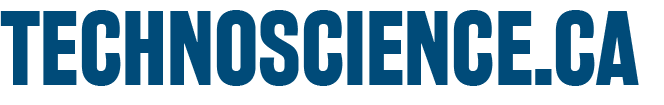 Activity 1
Strategic Sorting
What is this machine used for?

How does it separate (sort) objects?
1
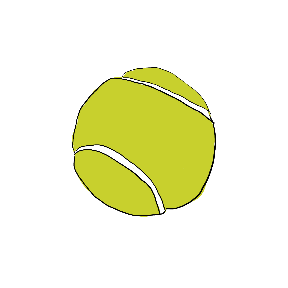 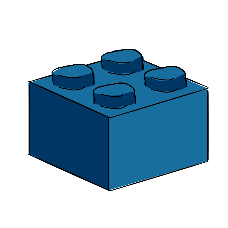 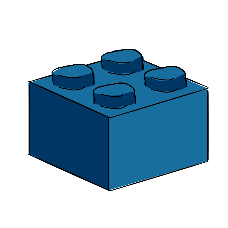 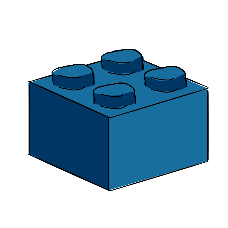 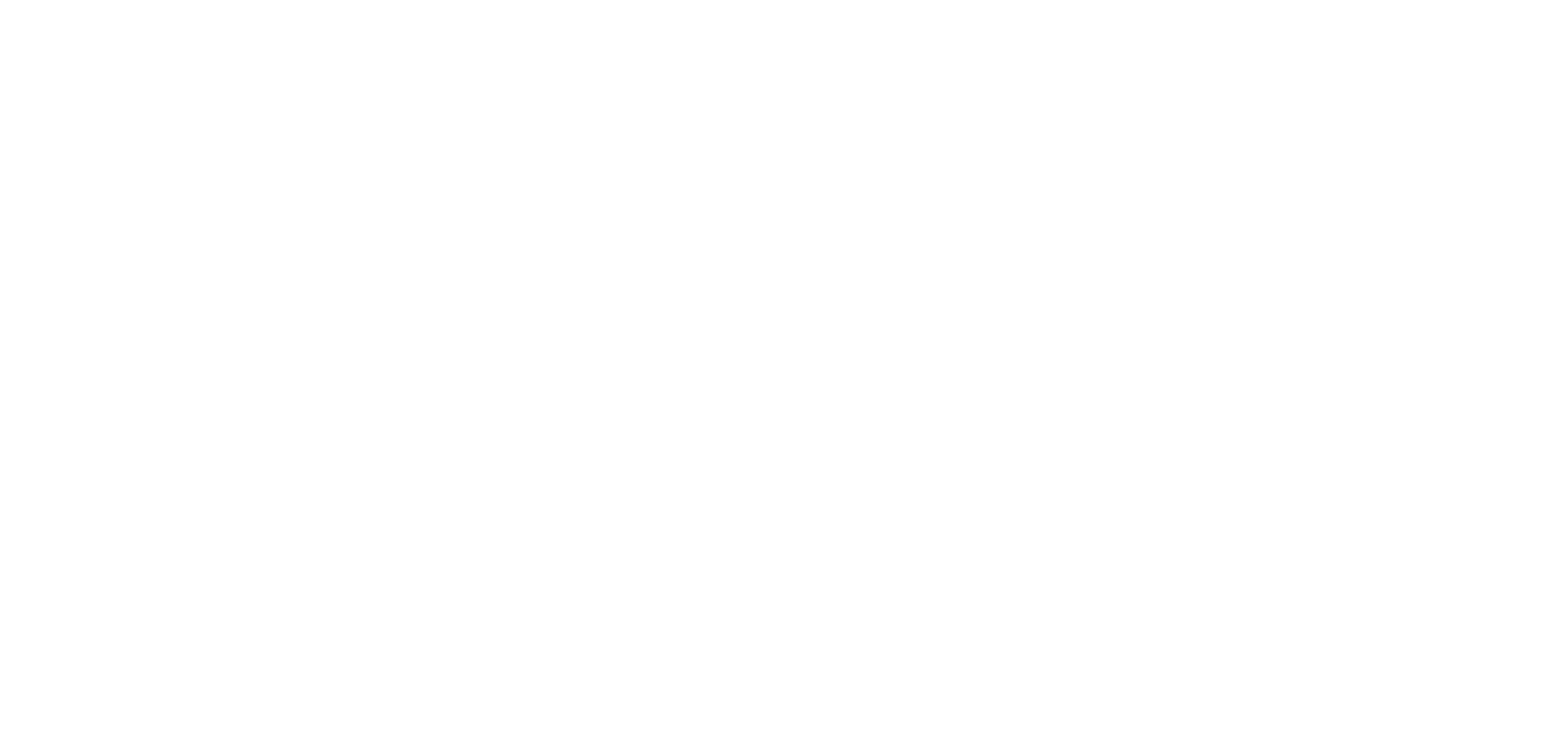 Source : https://www.youtube.com/watch?v=8AFQ-CHPNKY
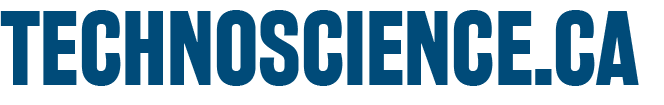 Activity 1
Strategic Sorting
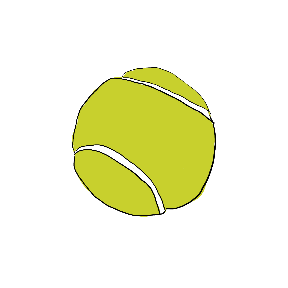 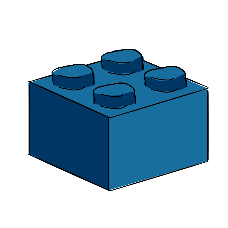 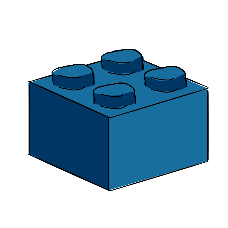 2
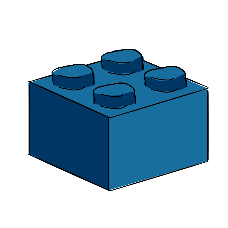 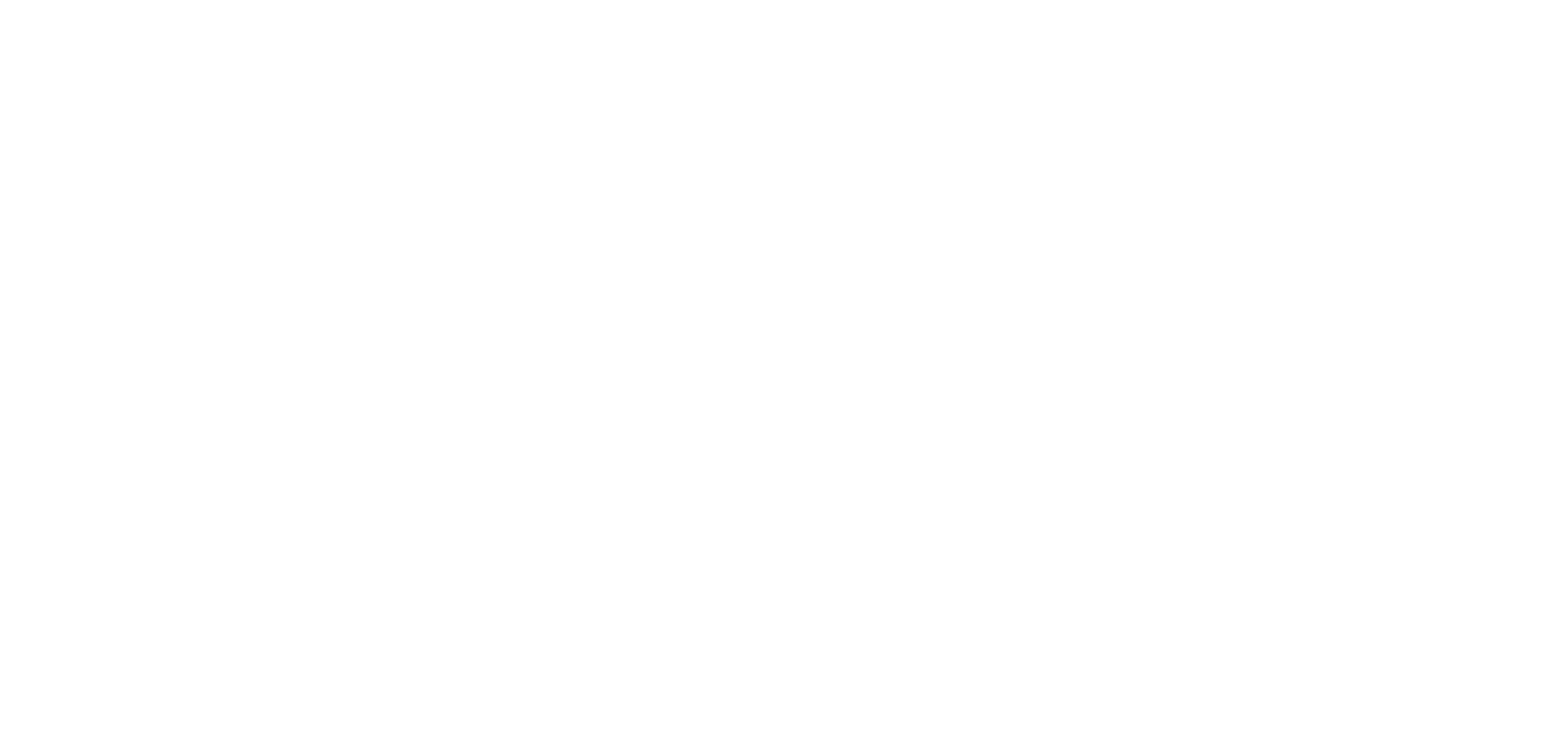 Source : https://www.youtube.com/watch?v=_k_gkeIQtts
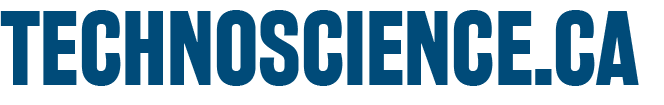 Activity 1
Strategic Sorting
What is this machine used for?

How does it separate (sort) objects?
2
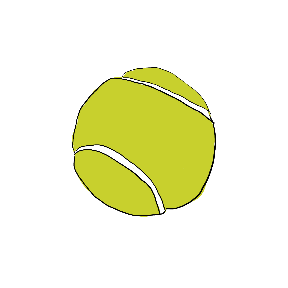 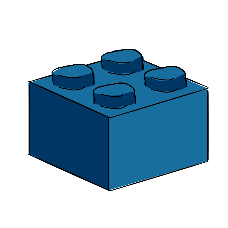 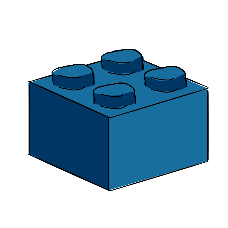 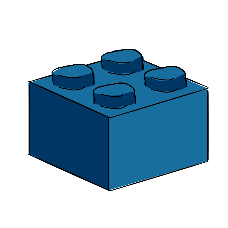 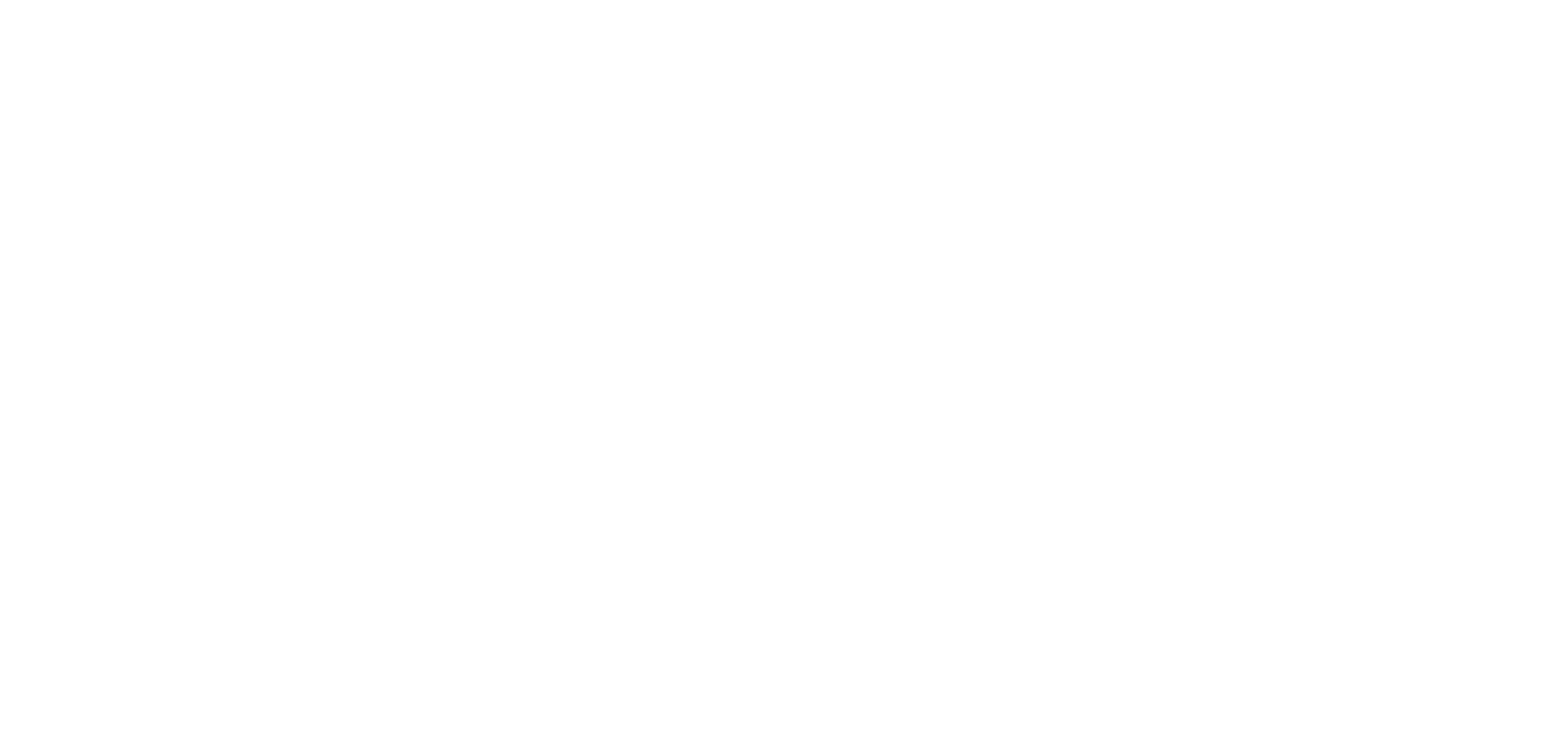 Source : https://www.youtube.com/watch?v=_k_gkeIQtts
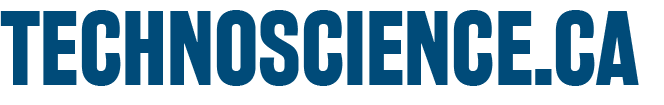 Activity 1
Strategic Sorting
3
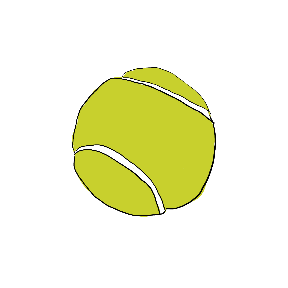 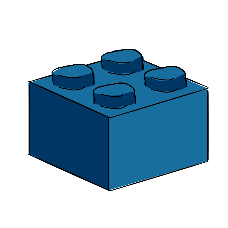 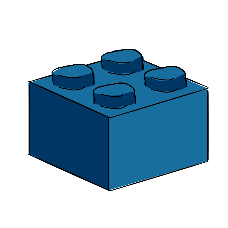 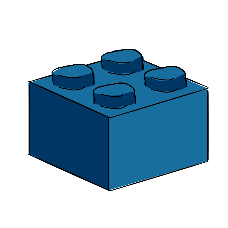 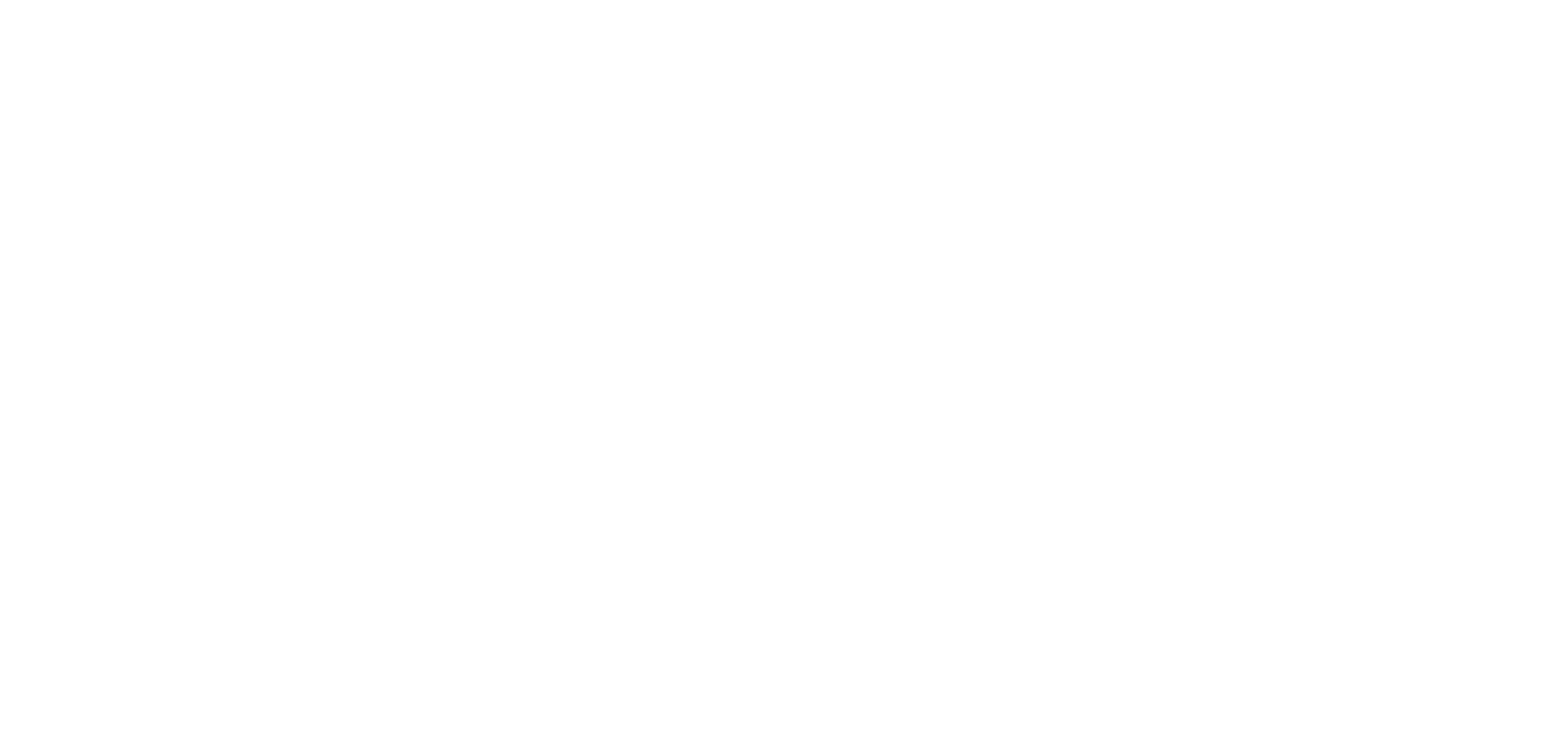 Source : https://www.youtube.com/watch?v=Do_BPfDt1nI
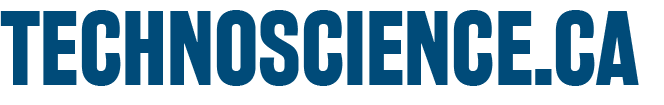 Activity 1
Strategic Sorting
What is this machine used for?

How does it separate (sort) objects?
3
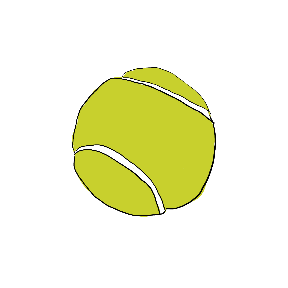 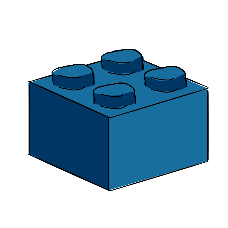 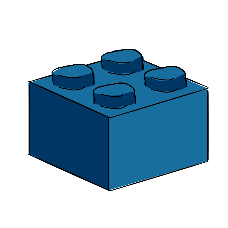 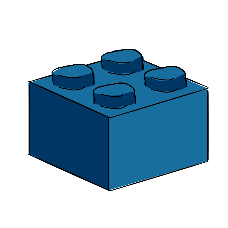 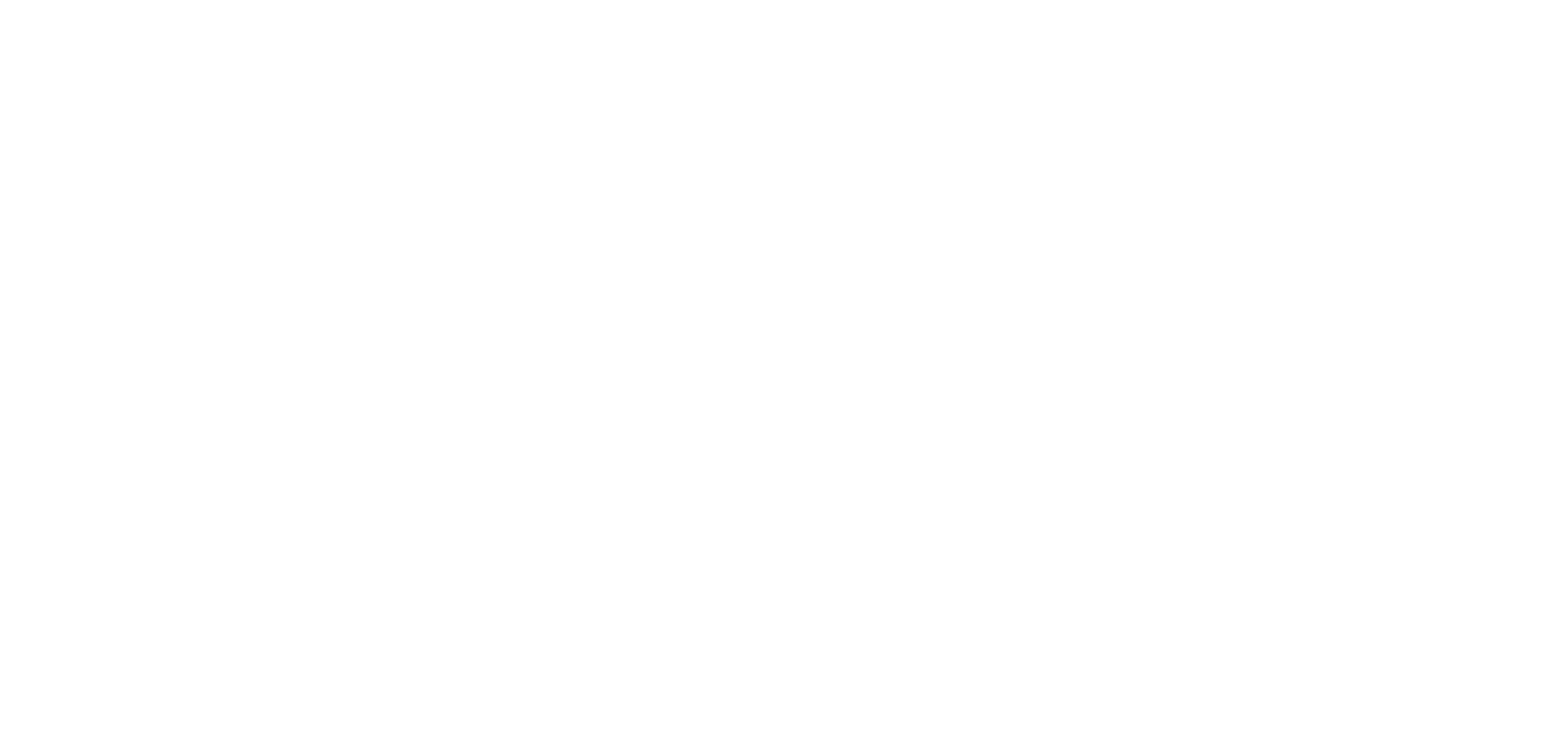 Source : https://www.youtube.com/watch?v=Do_BPfDt1nI
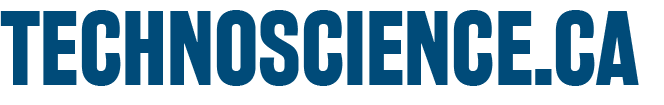 Activity 1
Strategic Sorting
4
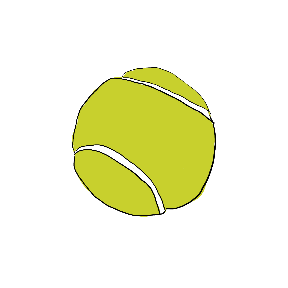 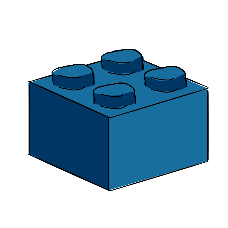 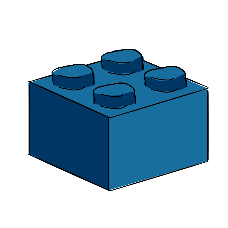 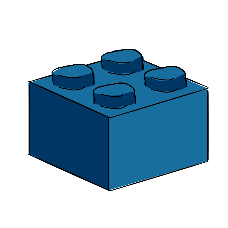 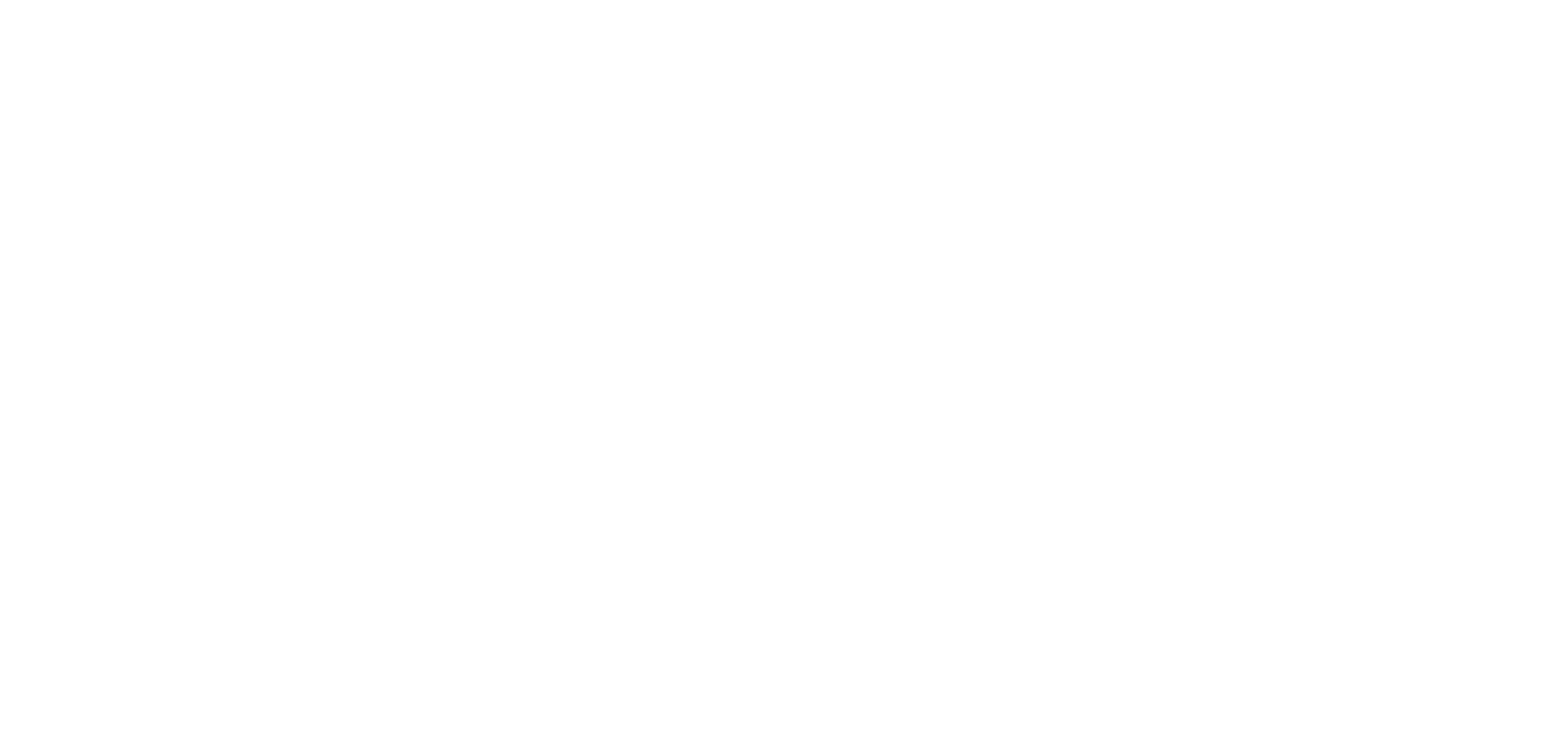 Source : https://www.youtube.com/watch?v=ya9zTstjOIU
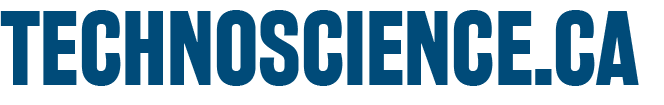 Activity 1
Strategic Sorting
What is this machine used for?

How does it separate (sort) objects?
4
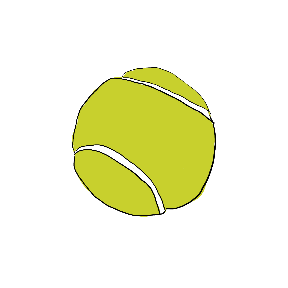 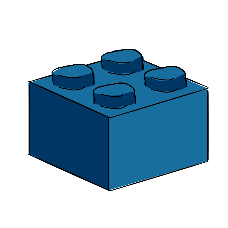 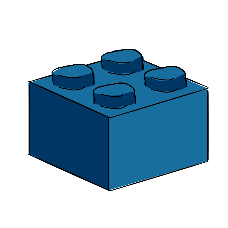 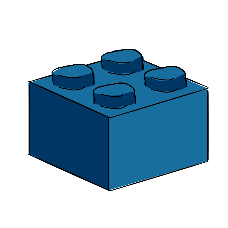 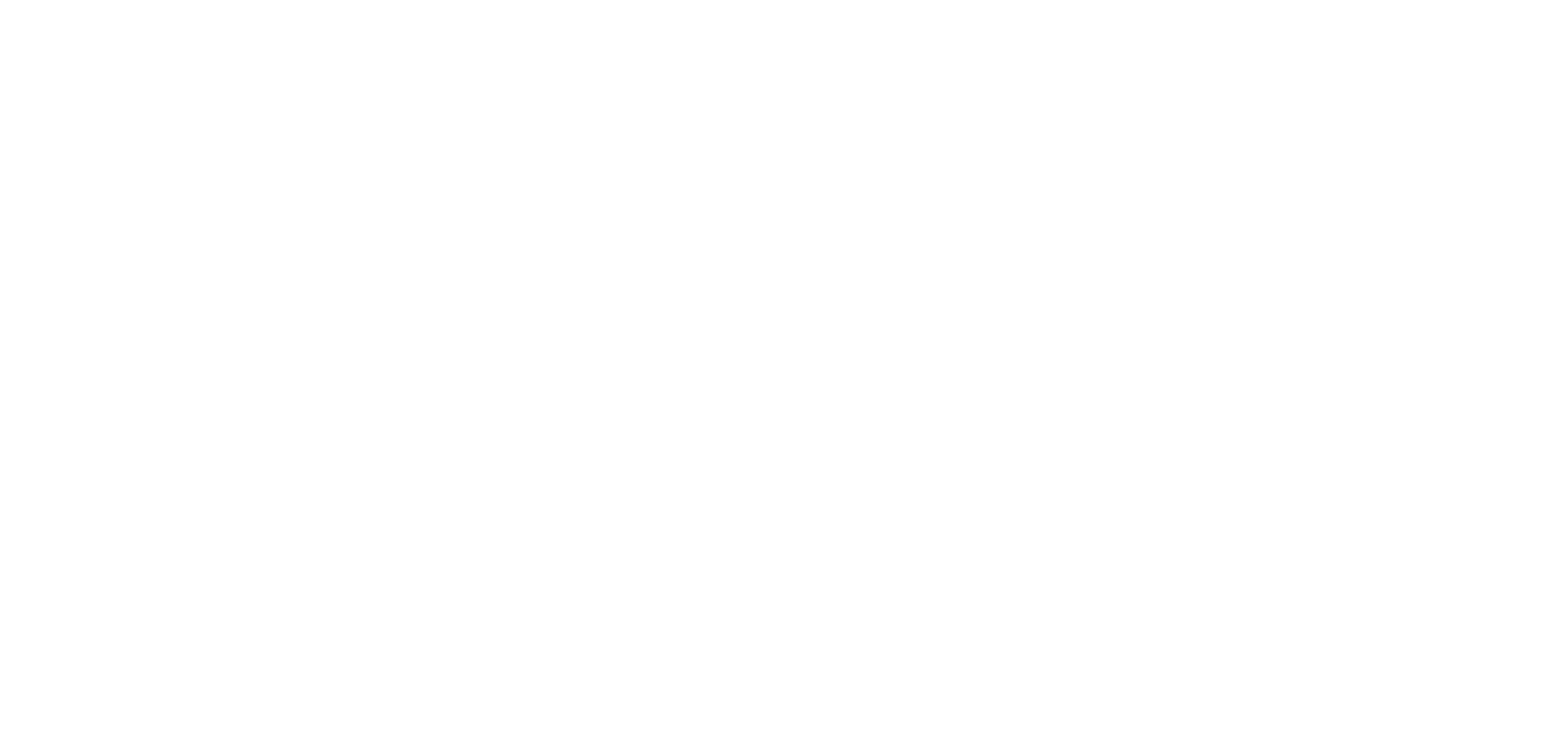 Source : https://www.youtube.com/watch?v=ya9zTstjOIU
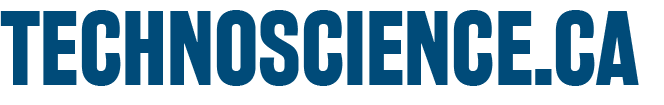 Activity 1
Strategic Sorting
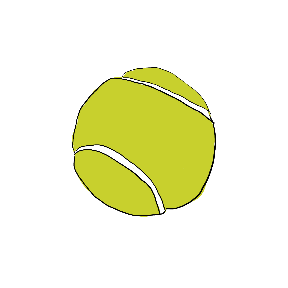 5
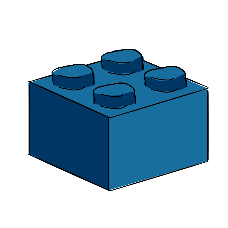 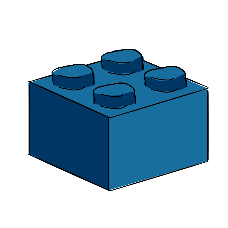 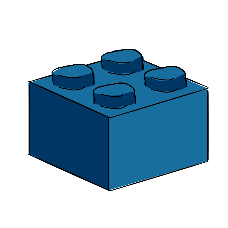 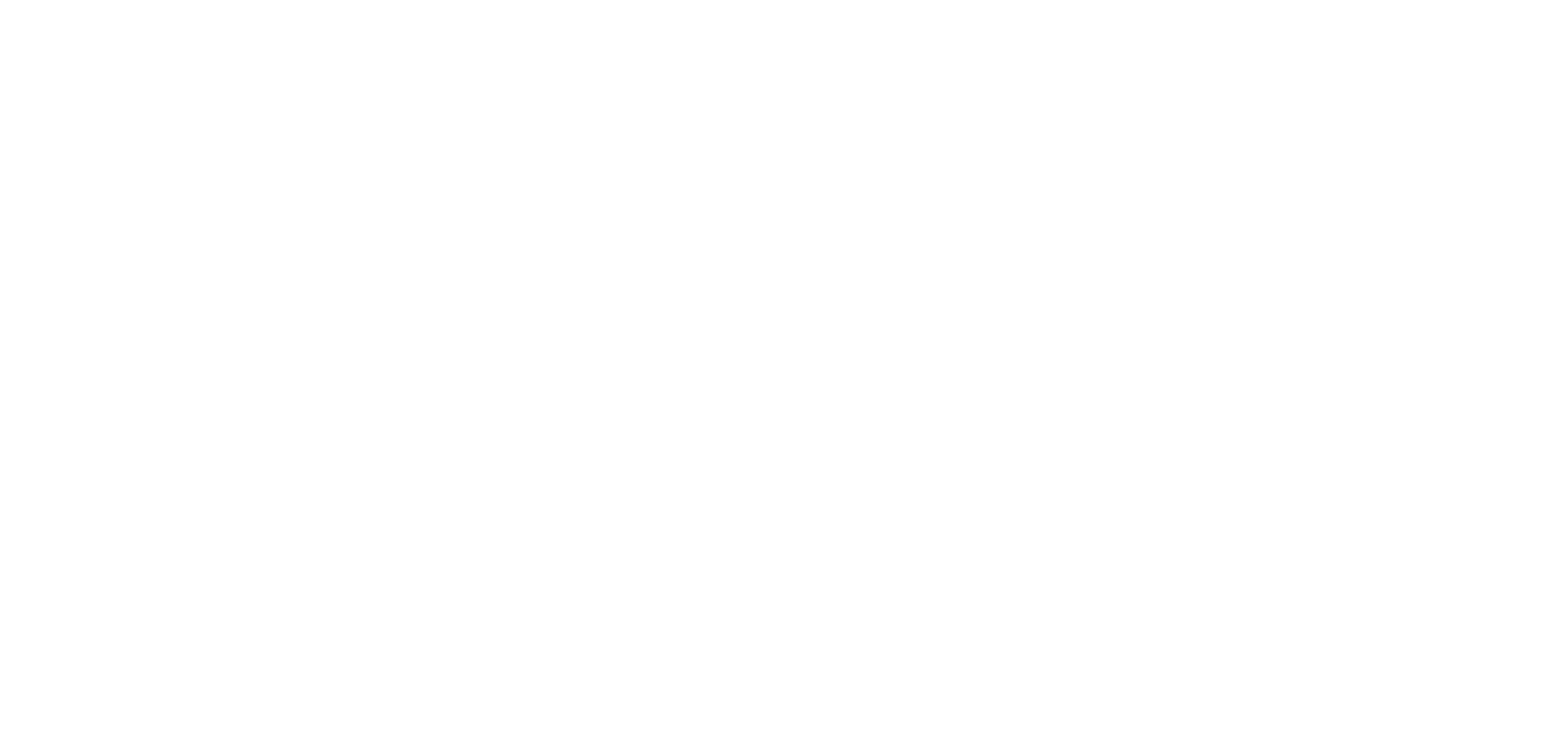 Source : https://www.youtube.com/watch?v=-HiJHaPqblM
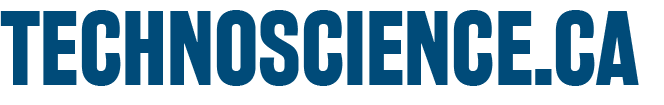 Activity 1
Strategic Sorting
What is this machine used for?

How does it separate (sort) objects?
5
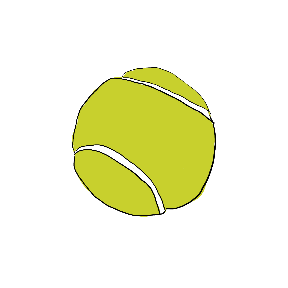 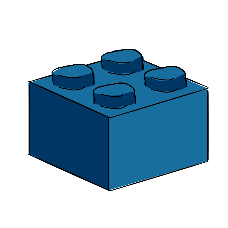 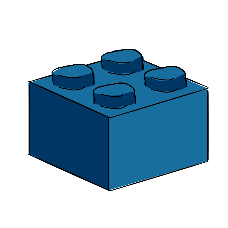 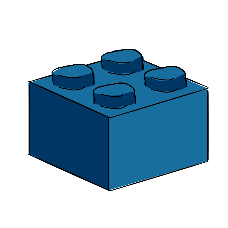 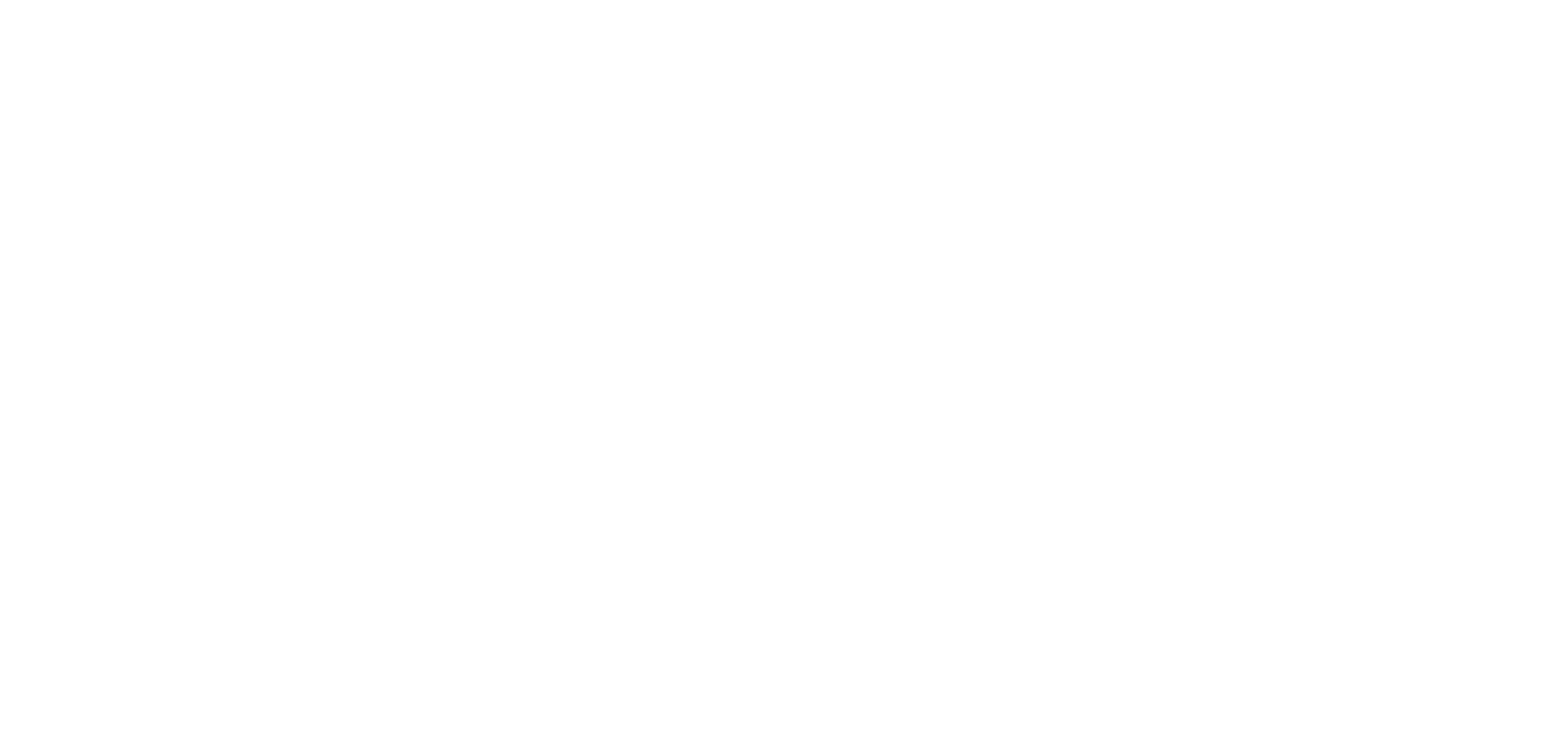 Source : https://www.youtube.com/watch?v=-HiJHaPqblM
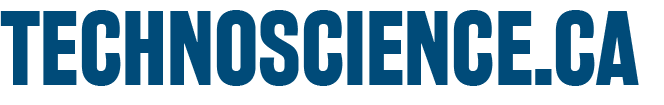 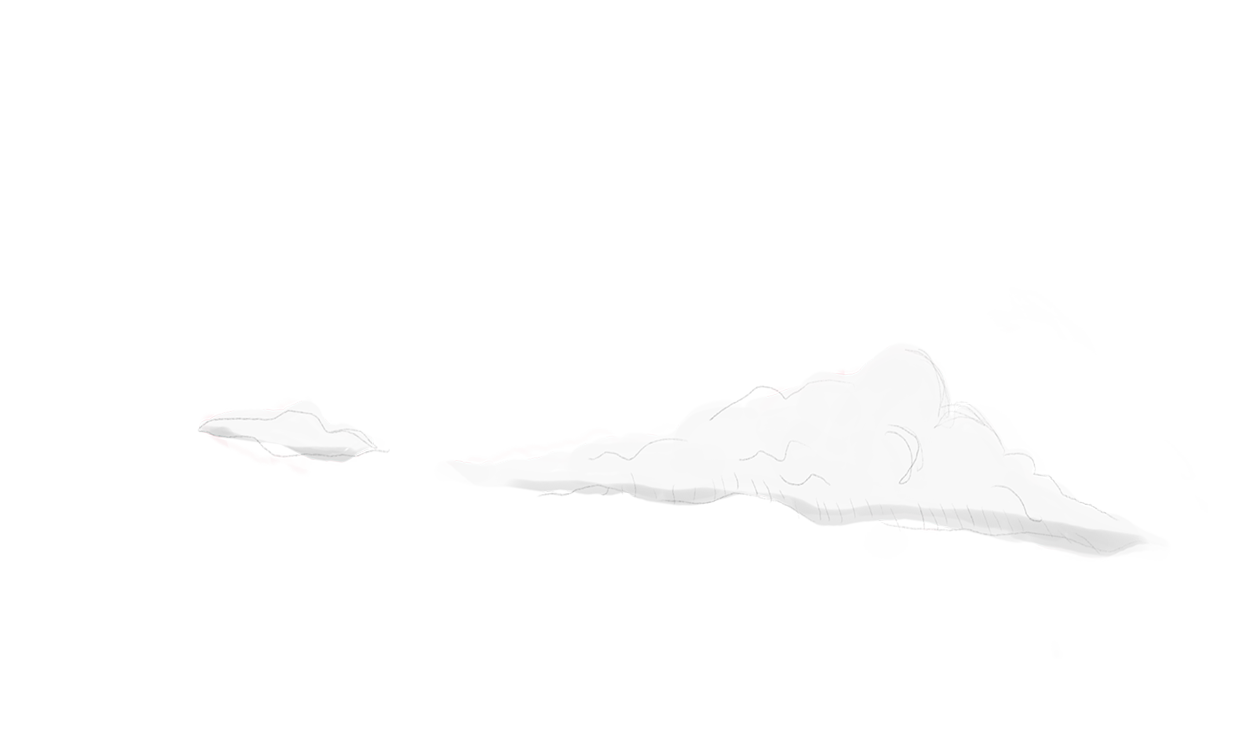 Activity 2
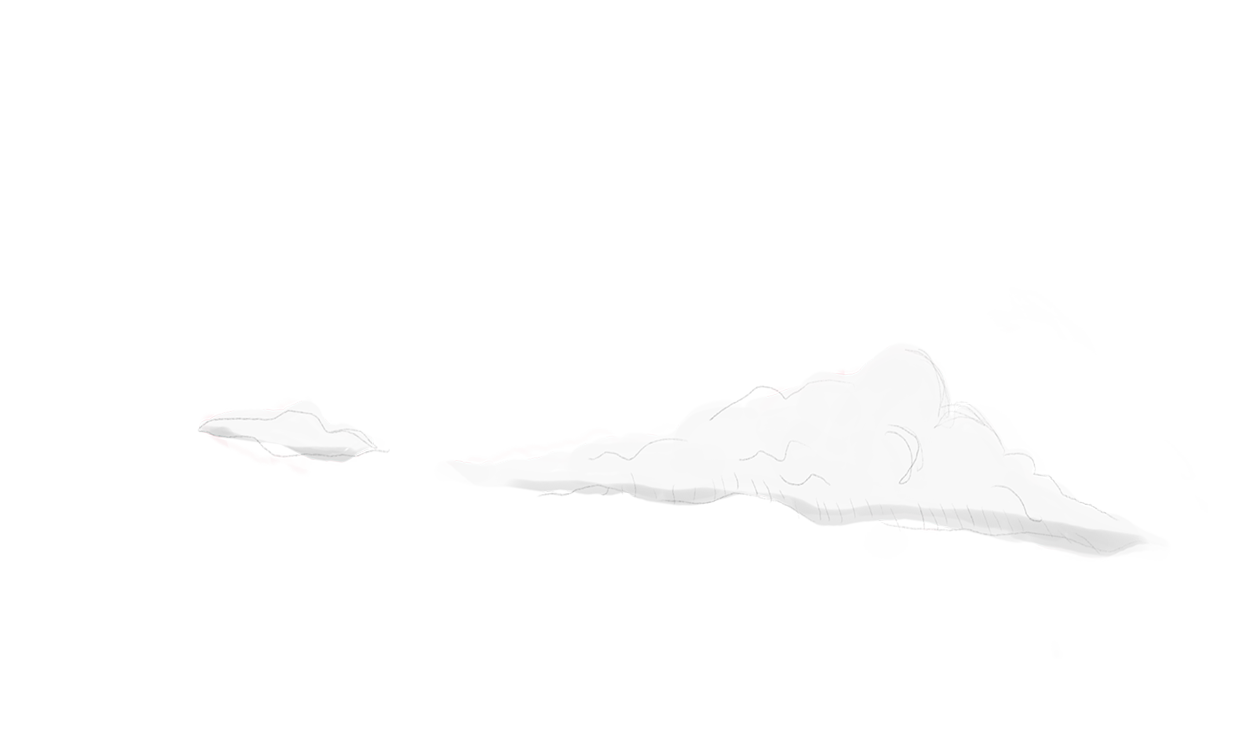 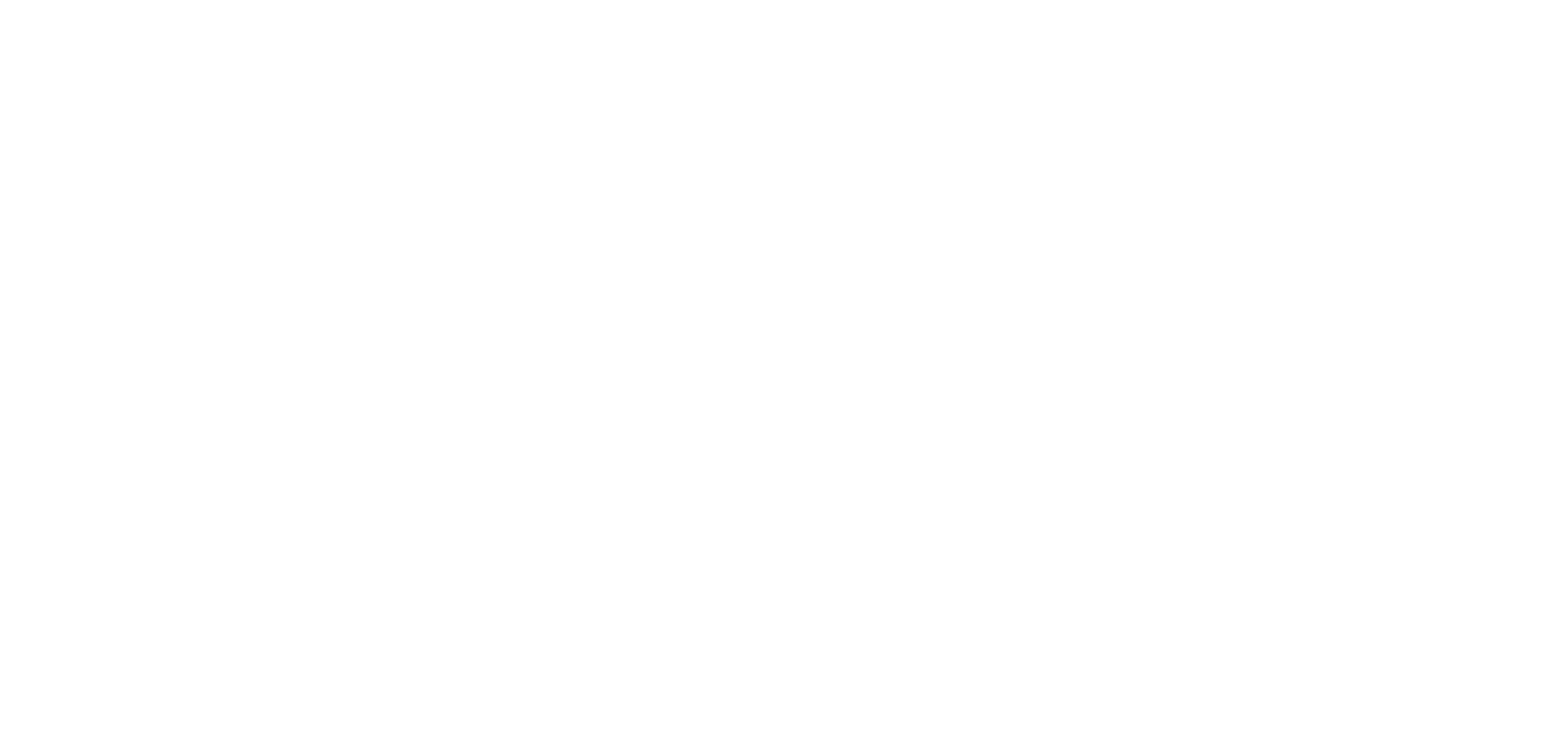 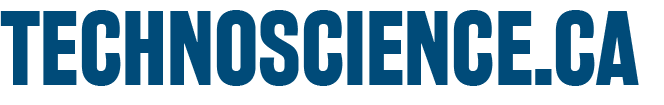 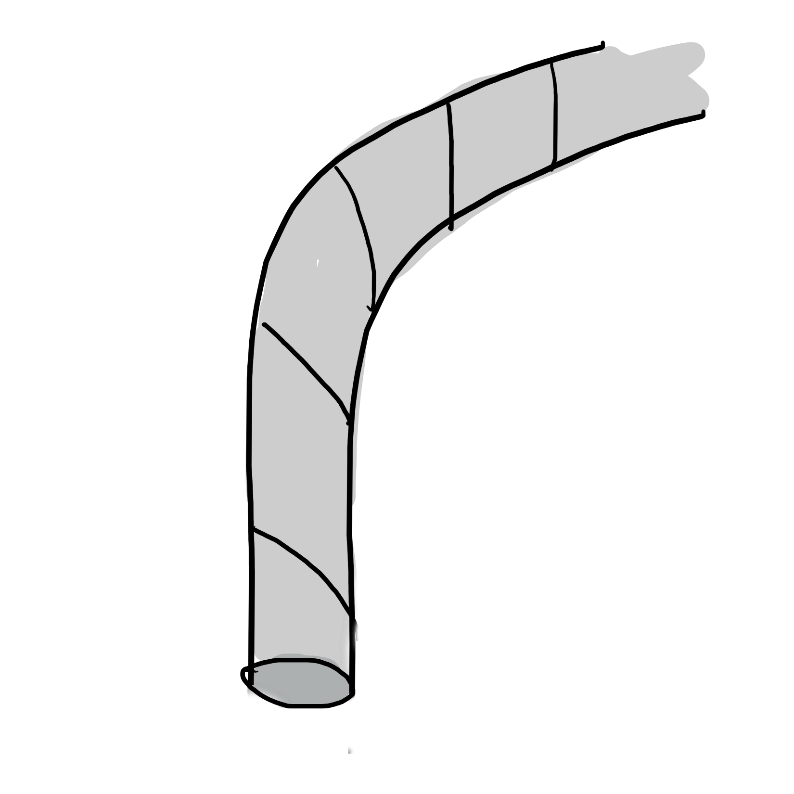 Activity 2 – Part A
Birds of a Feather…!
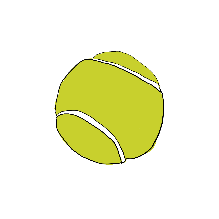 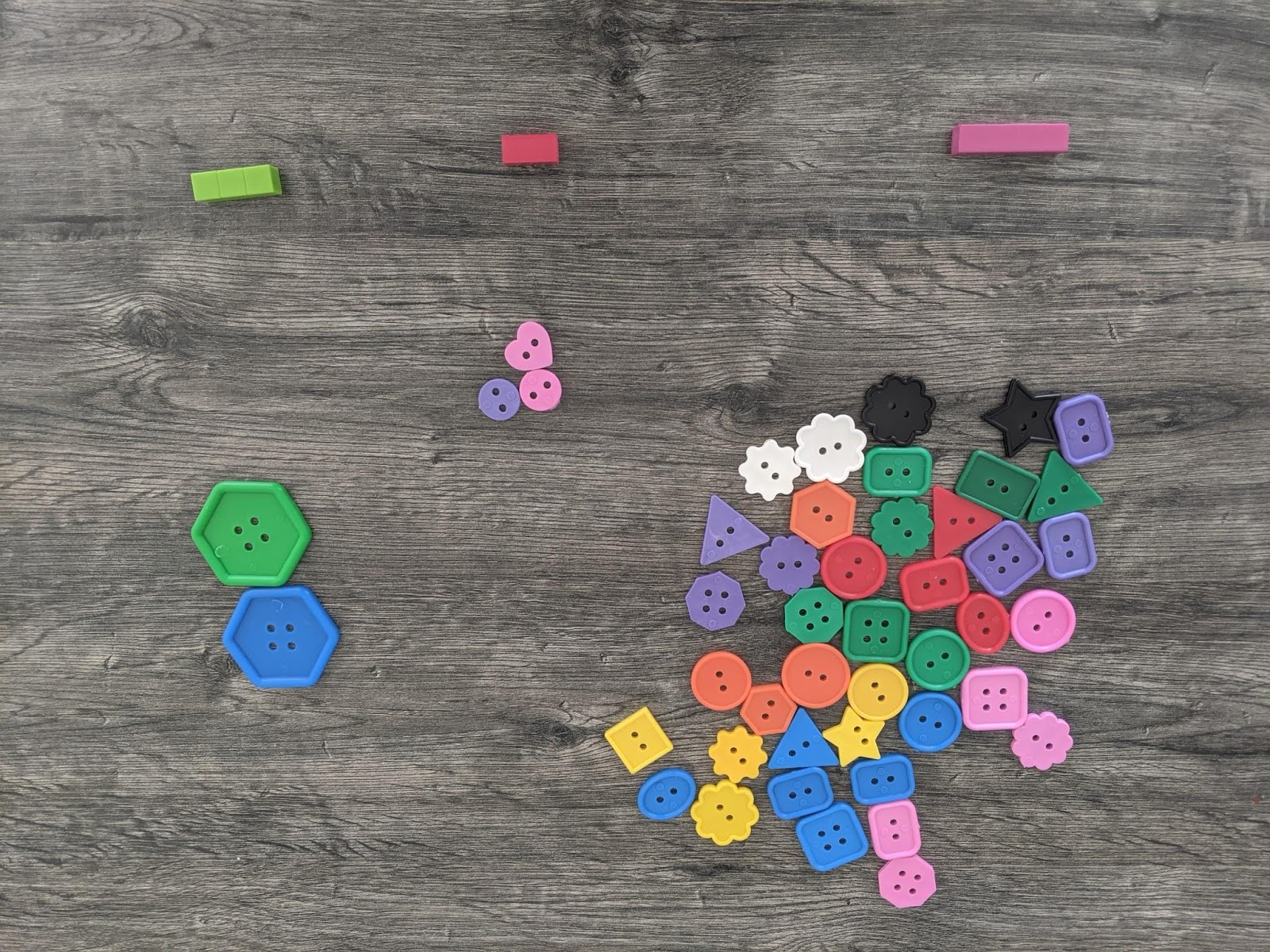 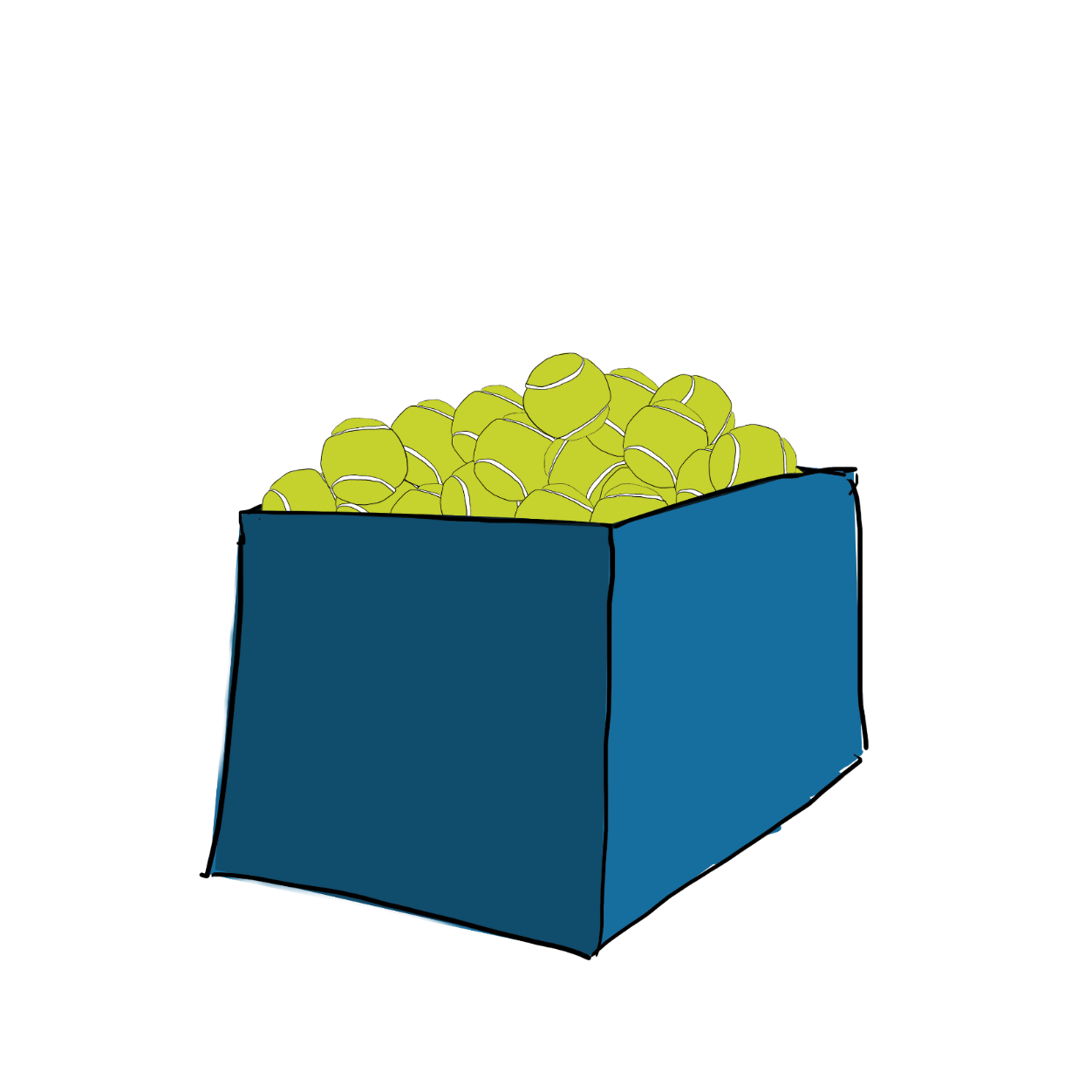 What is the sorting criterion used? 
Which categories are used?
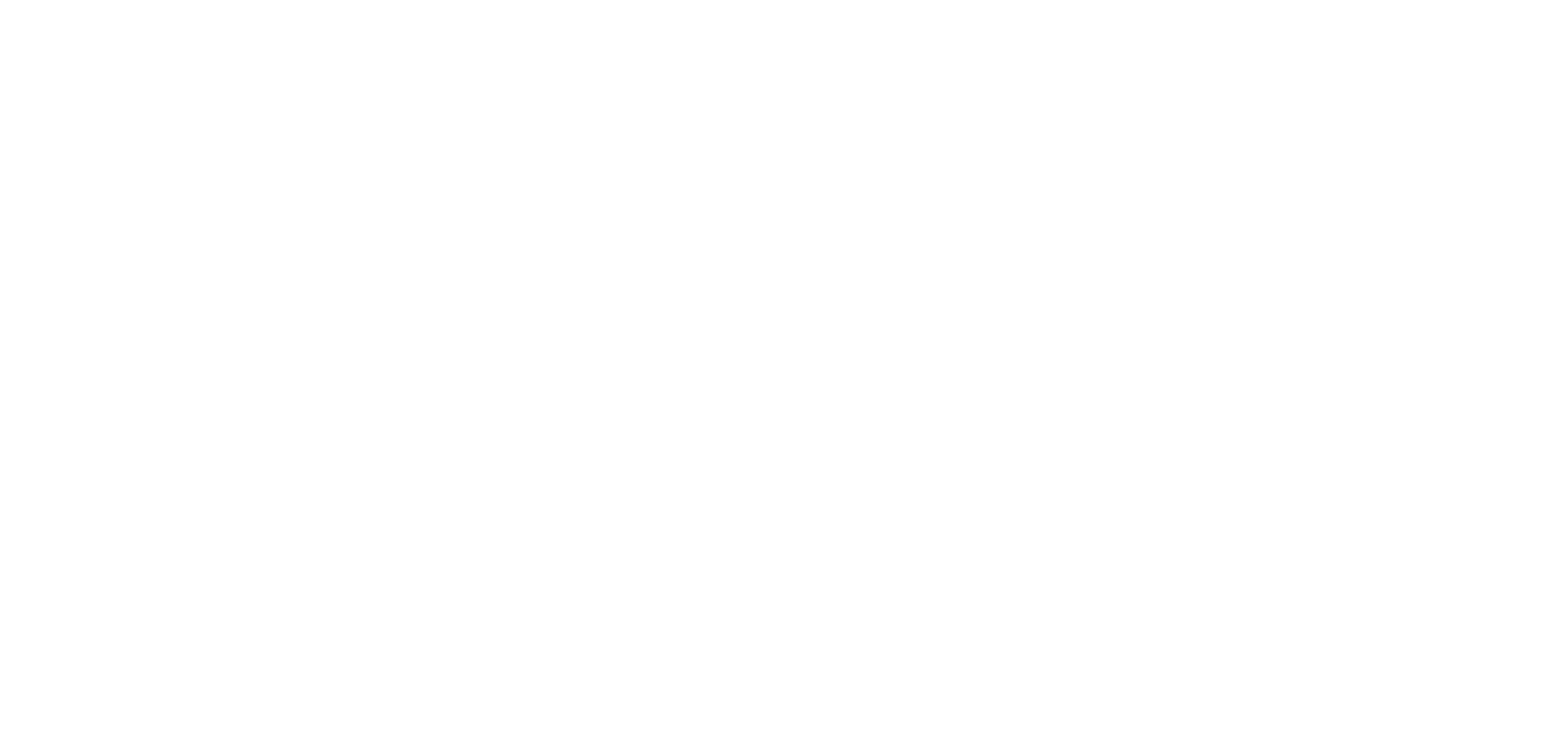 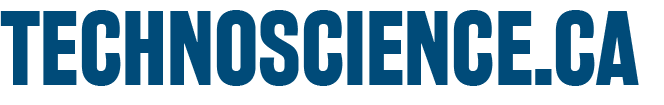 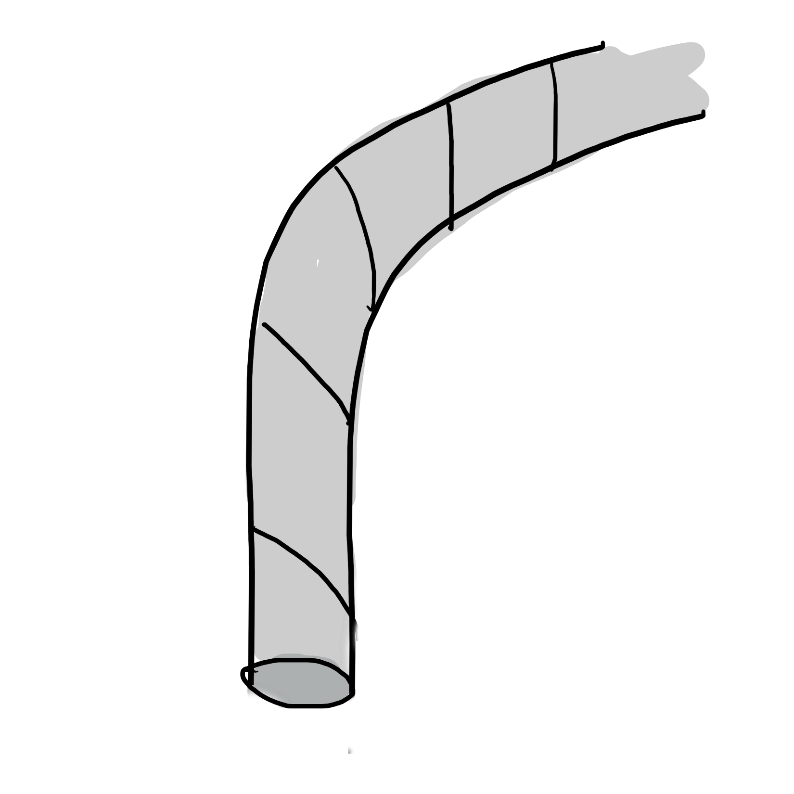 Activity 2 – Part A
Birds of a Feather…!
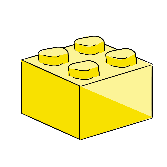 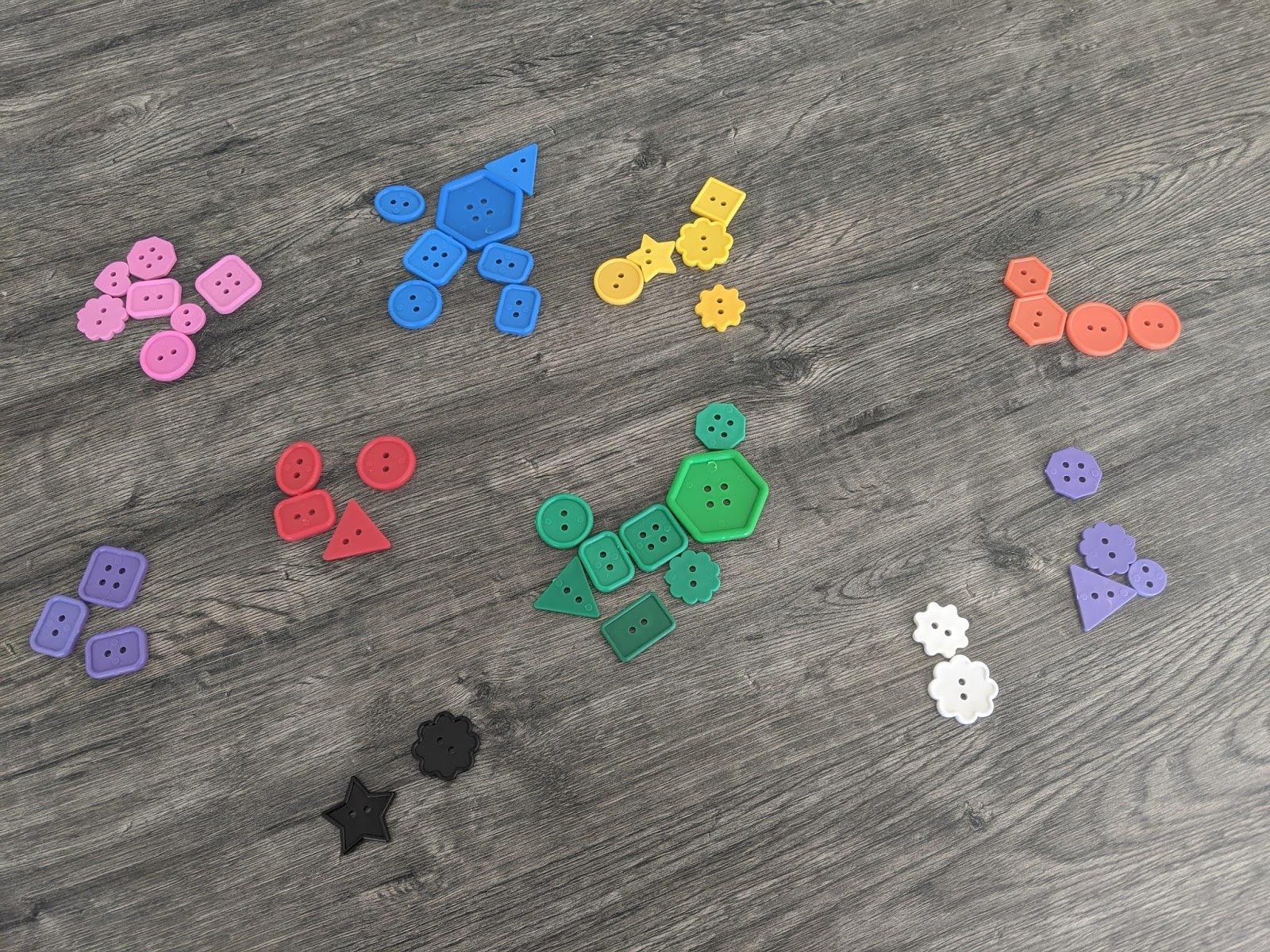 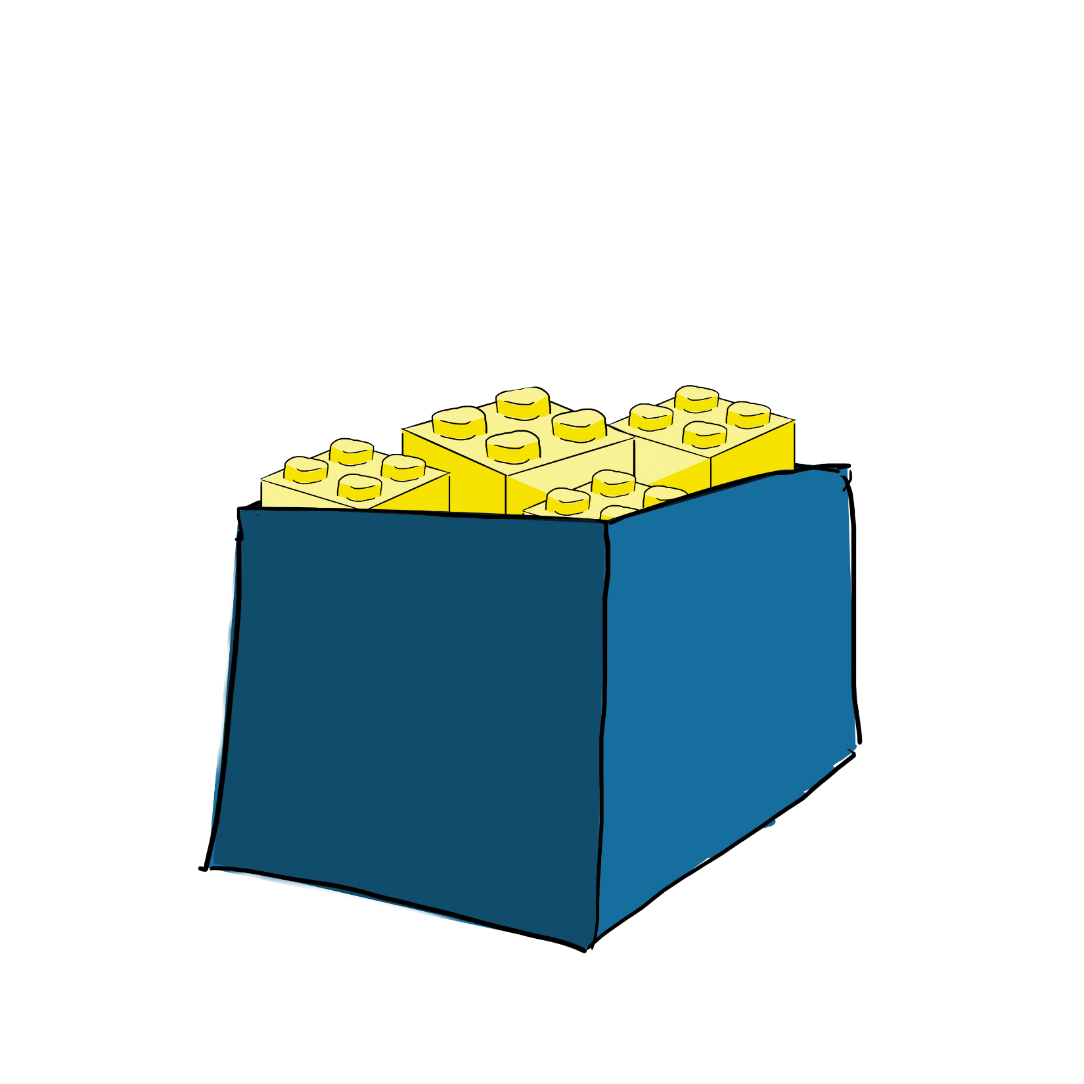 What is the sorting criterion used ? 
Which categories are used?
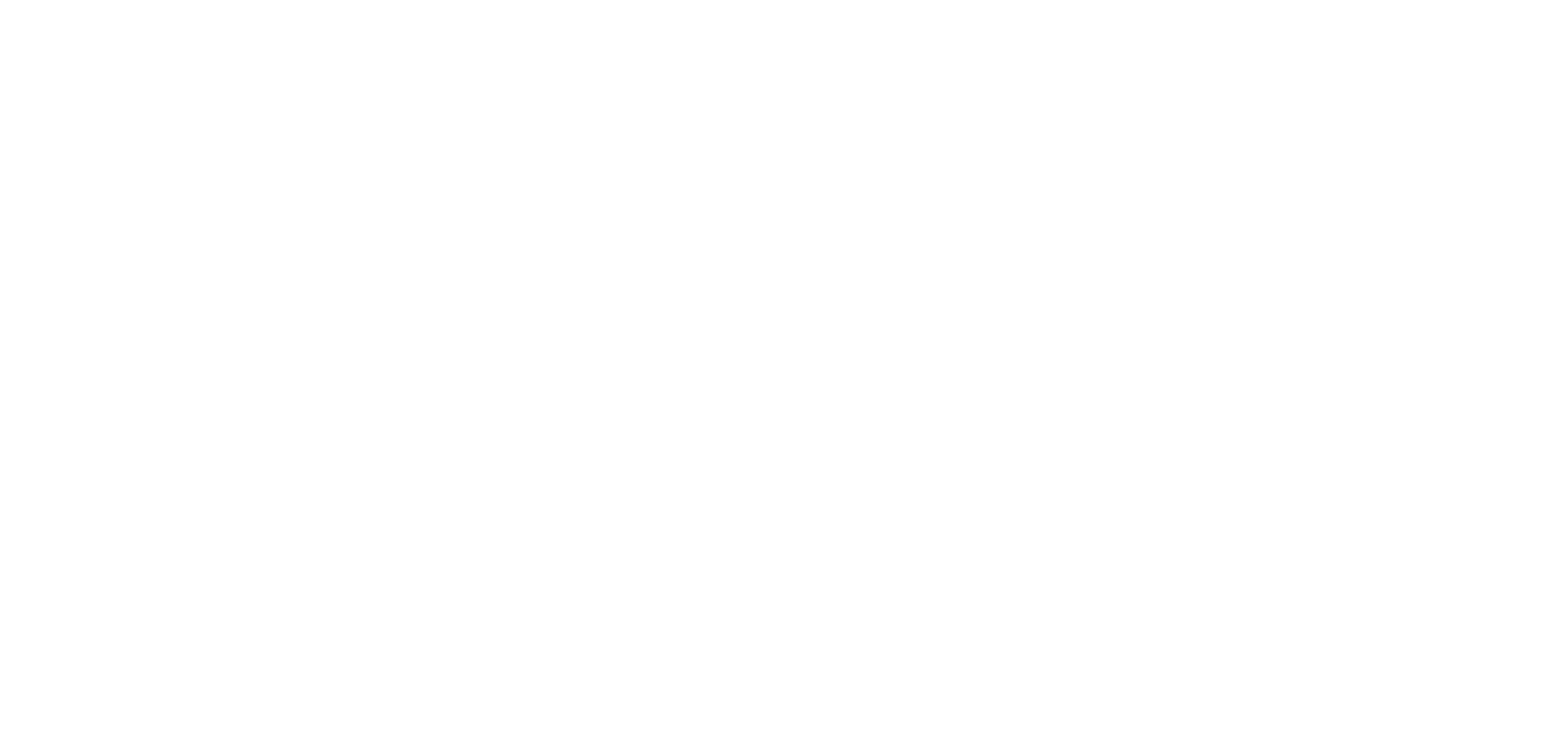 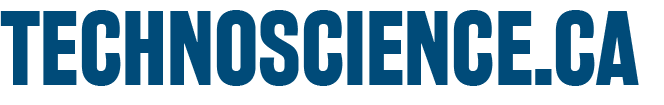 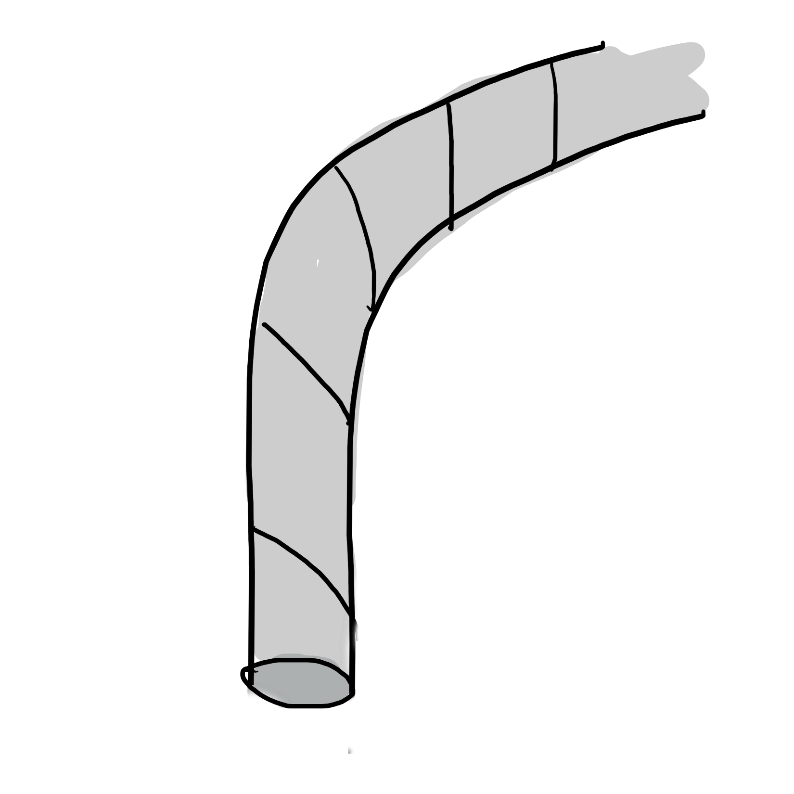 Activity 2 – Part A
Birds of a Feather…!
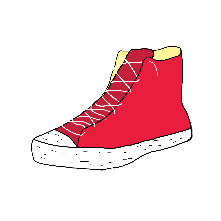 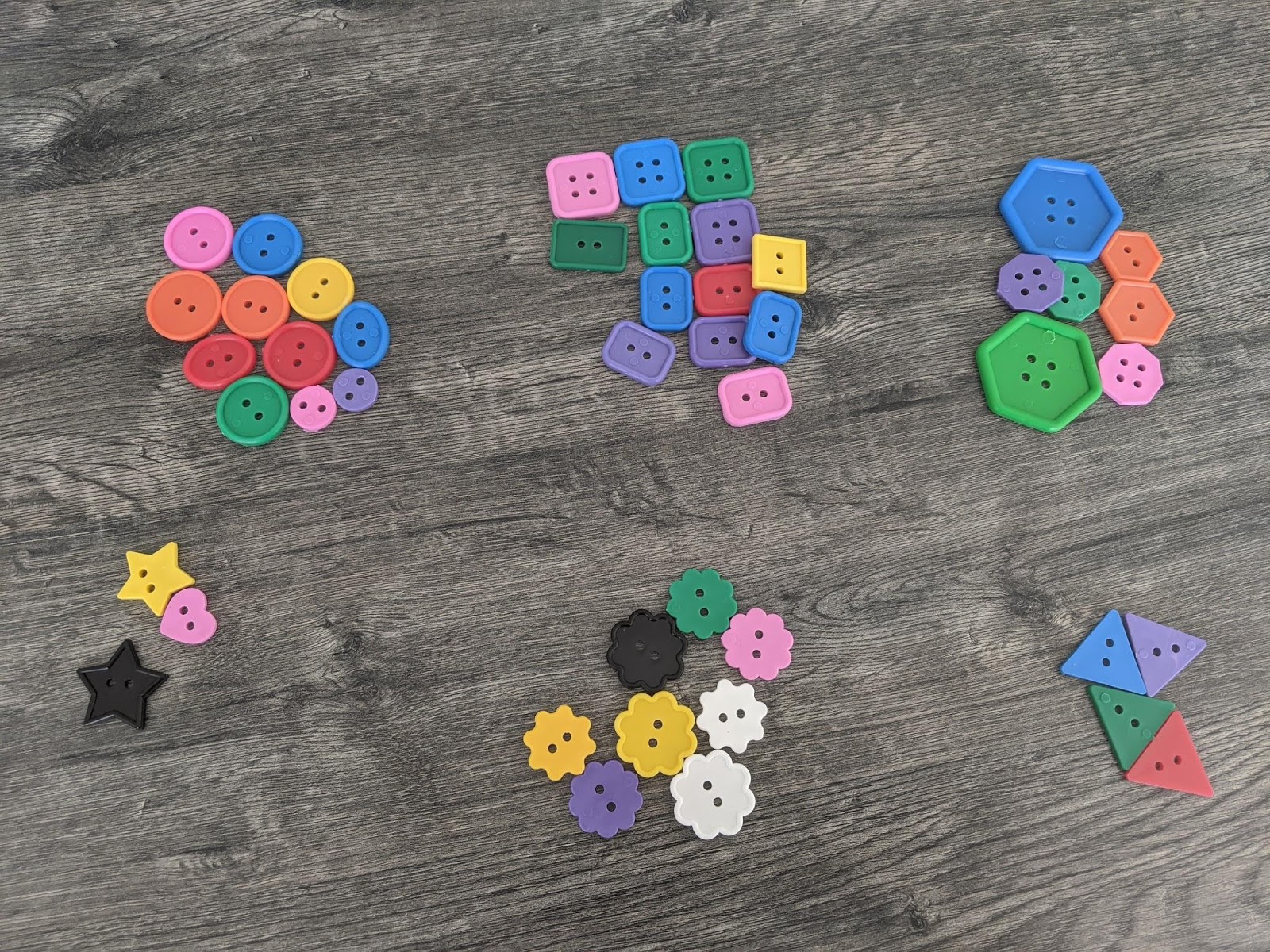 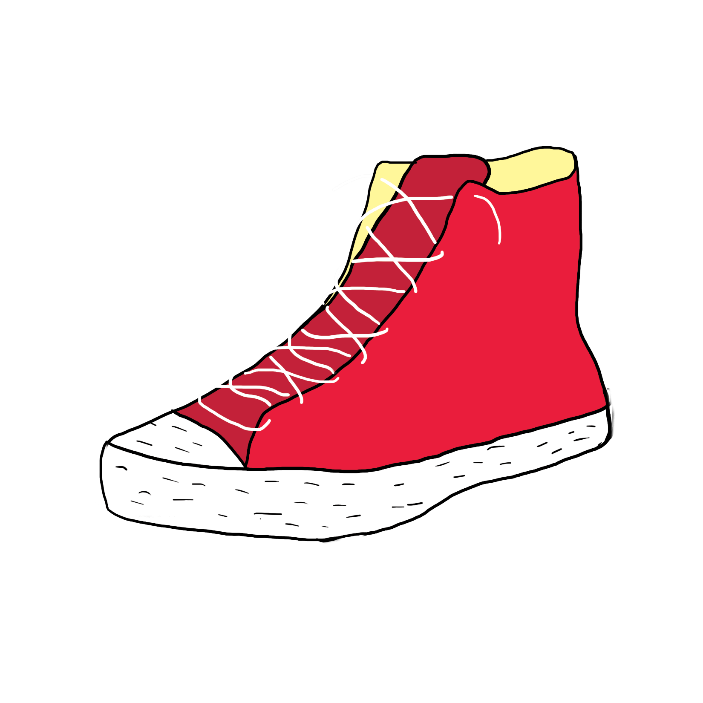 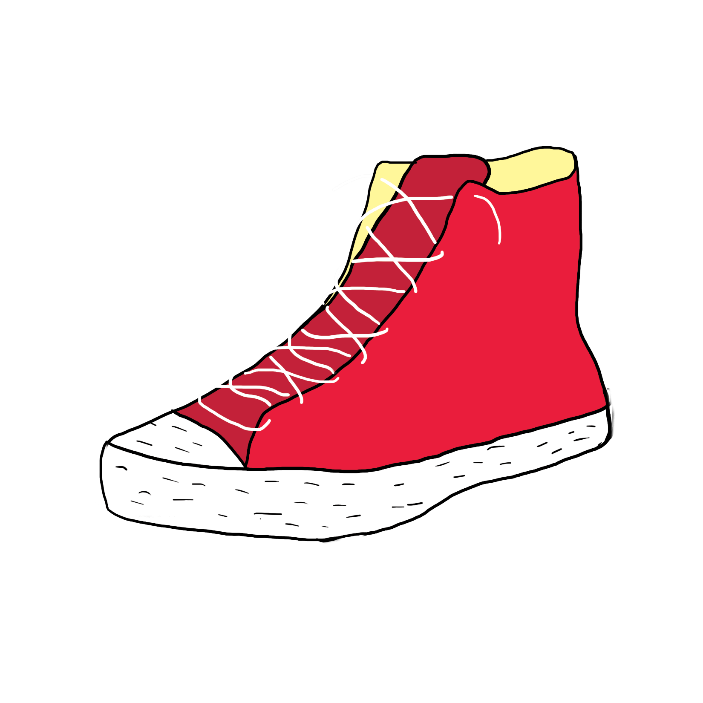 What is the sorting criterion used ? 
Which categories are used?
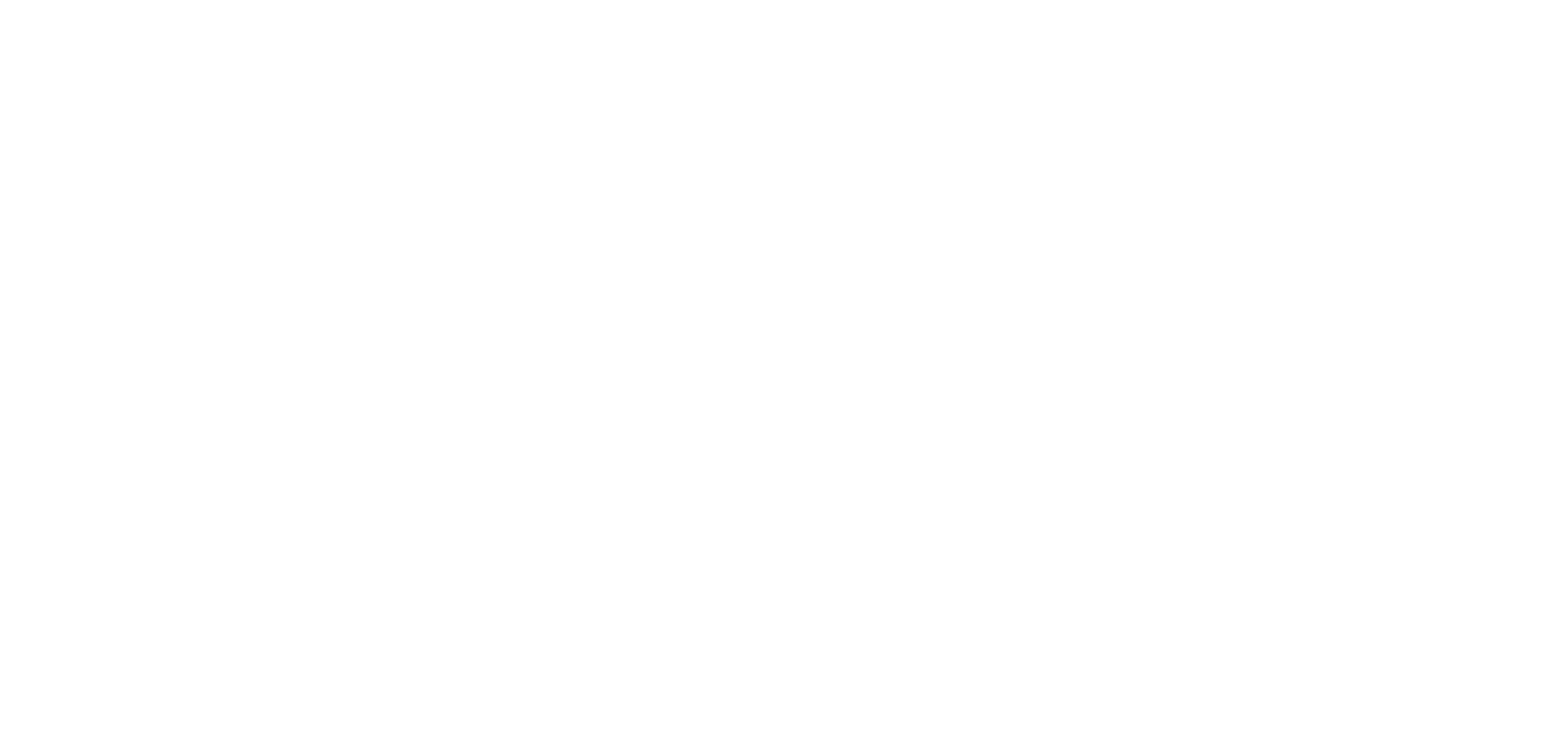 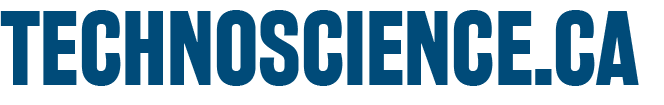 Activity 2 – Part A
Birds of a Feather…!
What could the sorting criterion be? 
Which categories can be used to sort these objects?
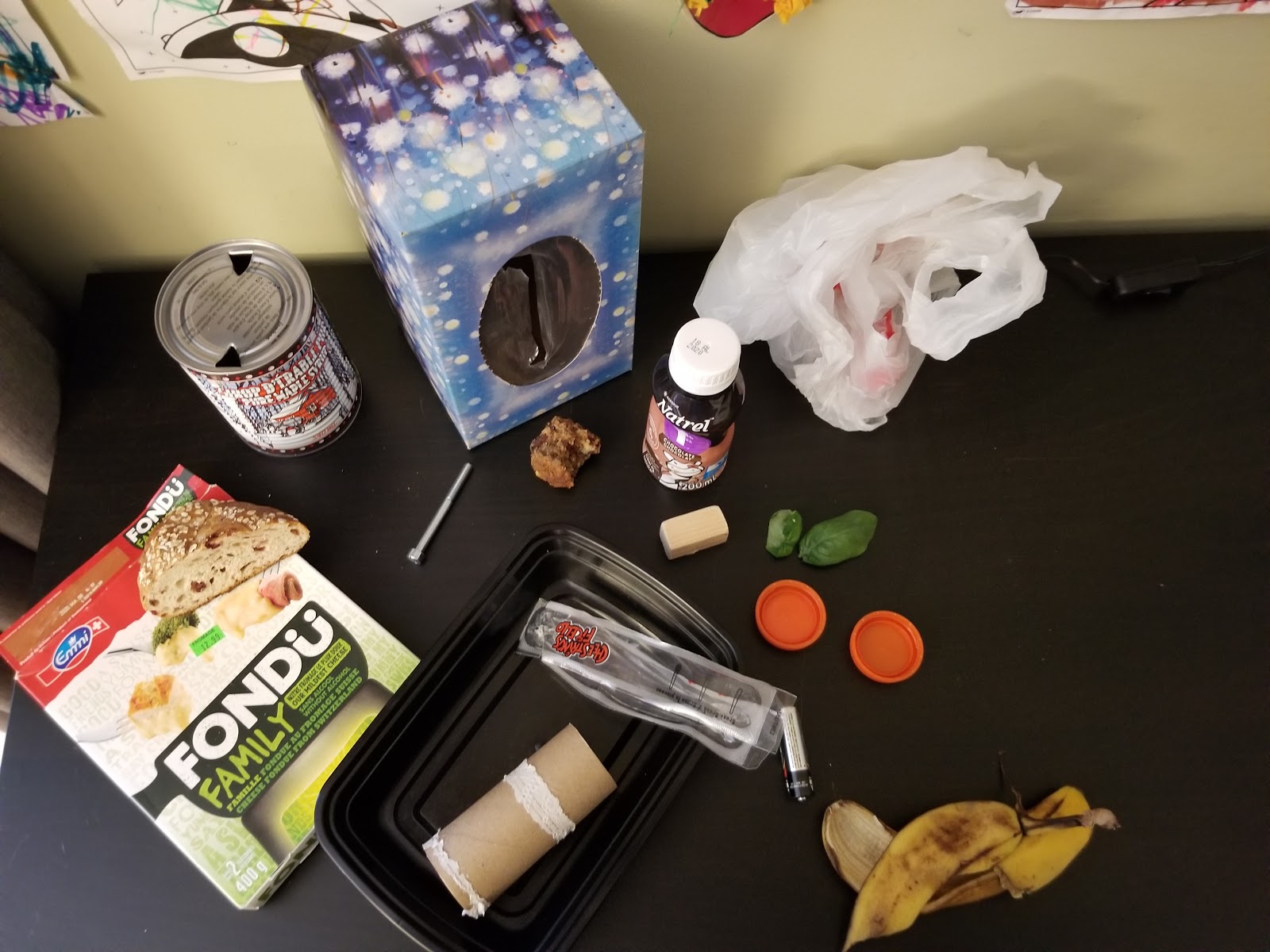 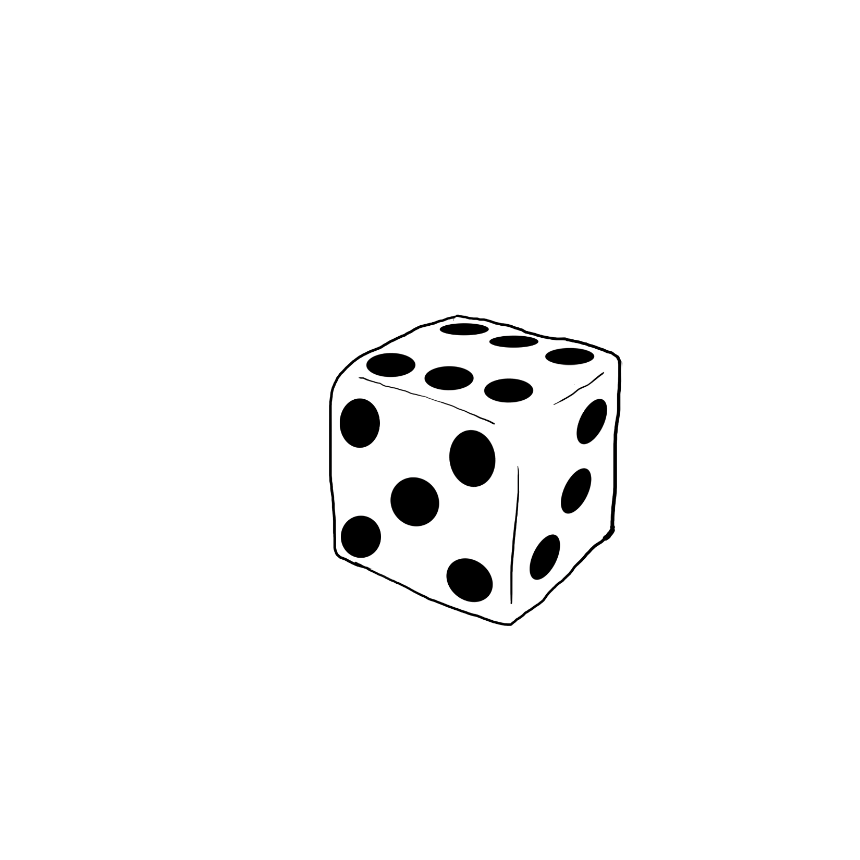 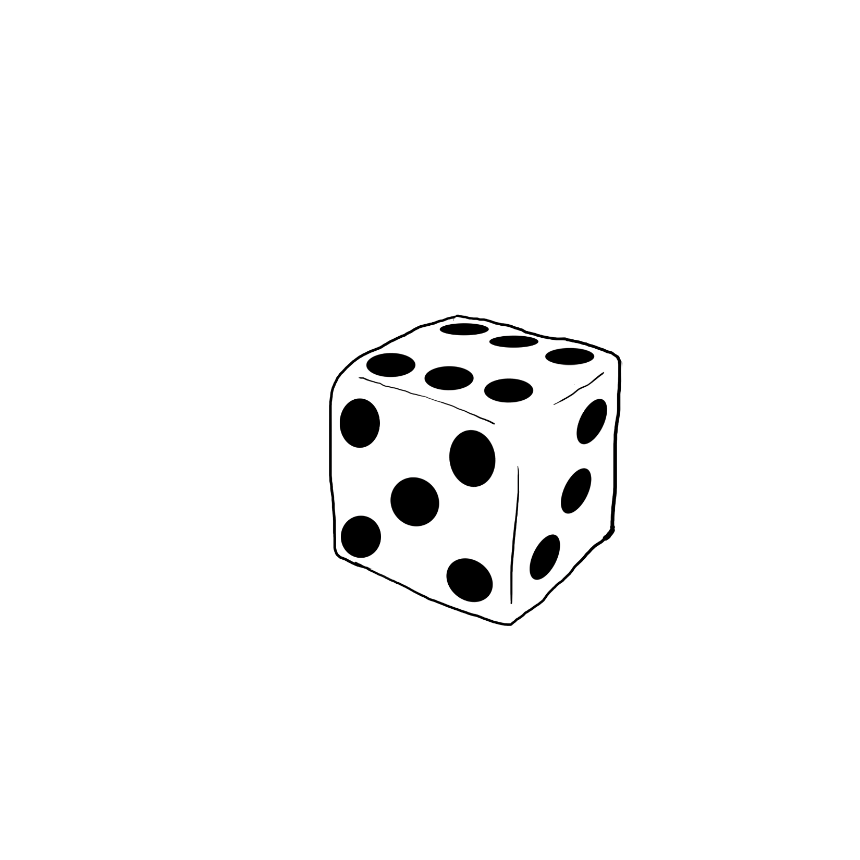 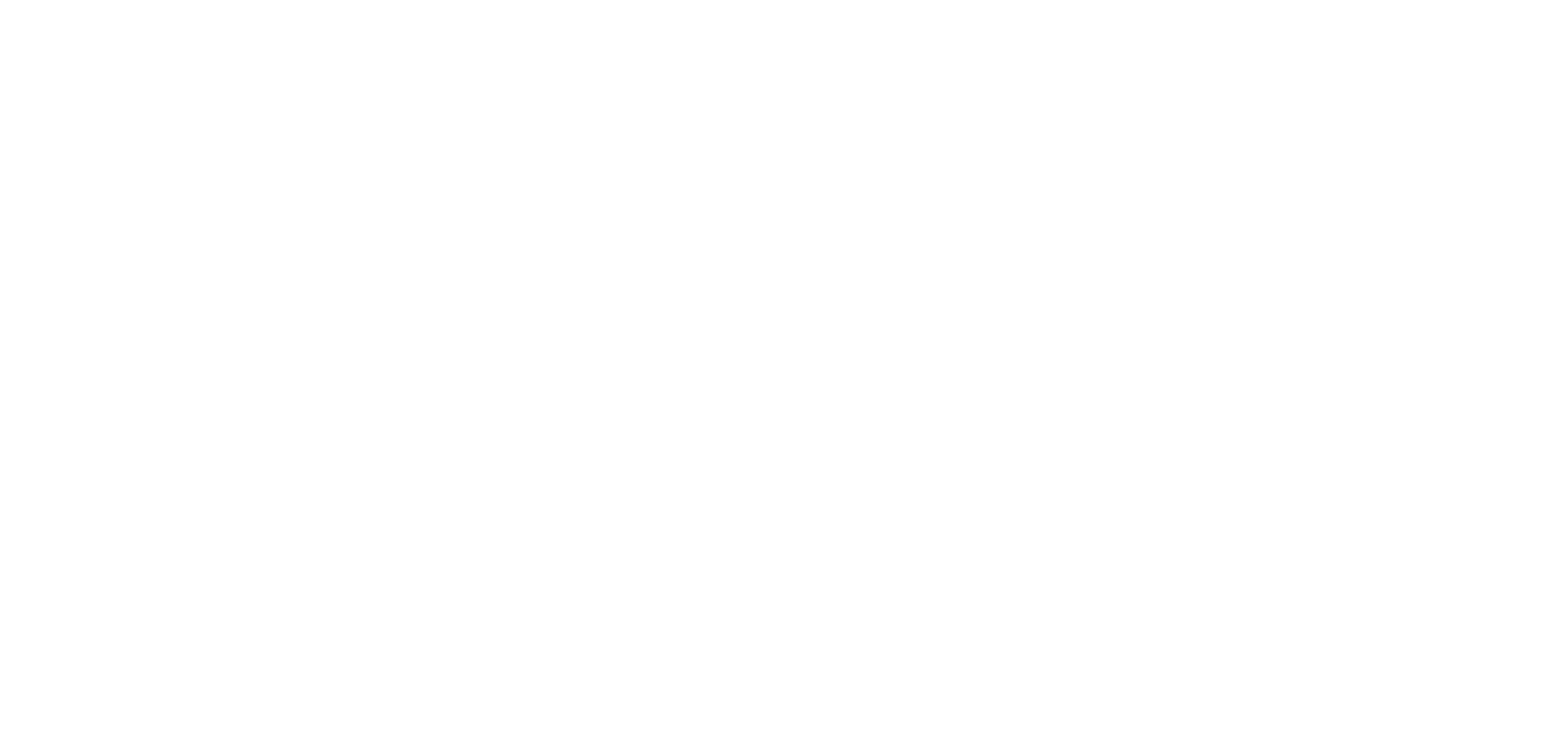 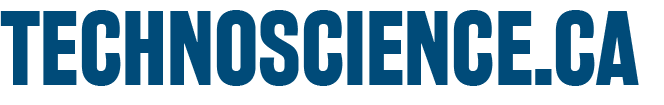 Compostable (biodegradable)  materials
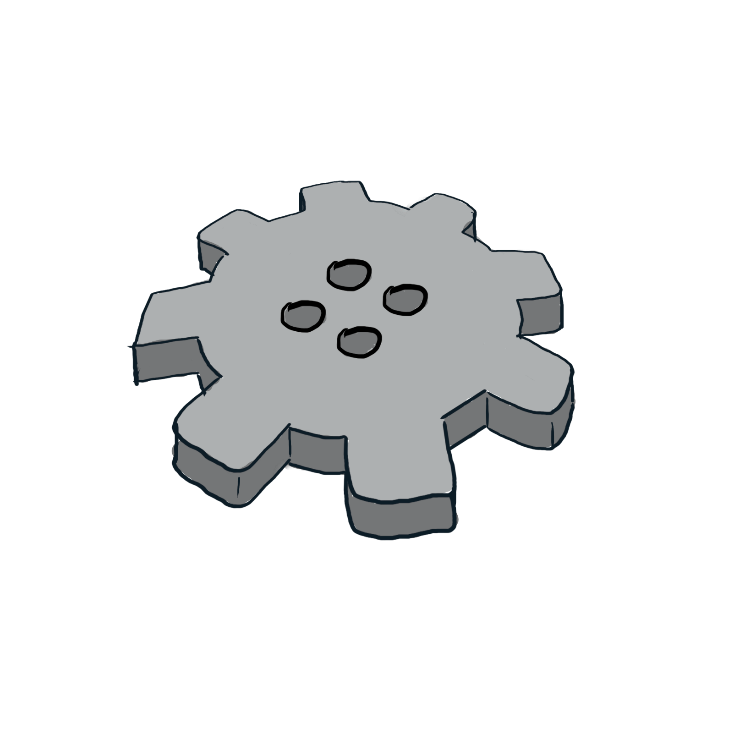 Activity 2 – Part A
Birds of a Feather…!
Non-recyclable plastics
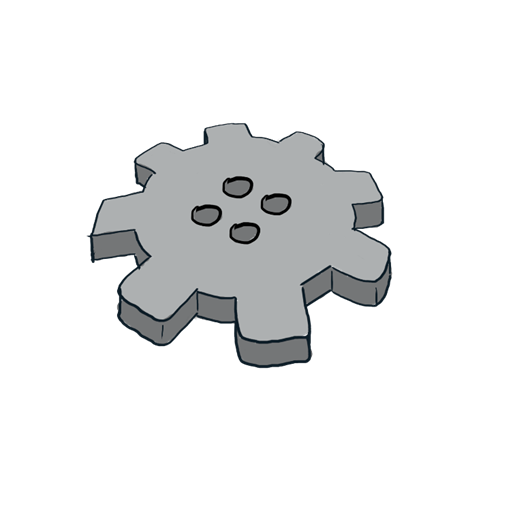 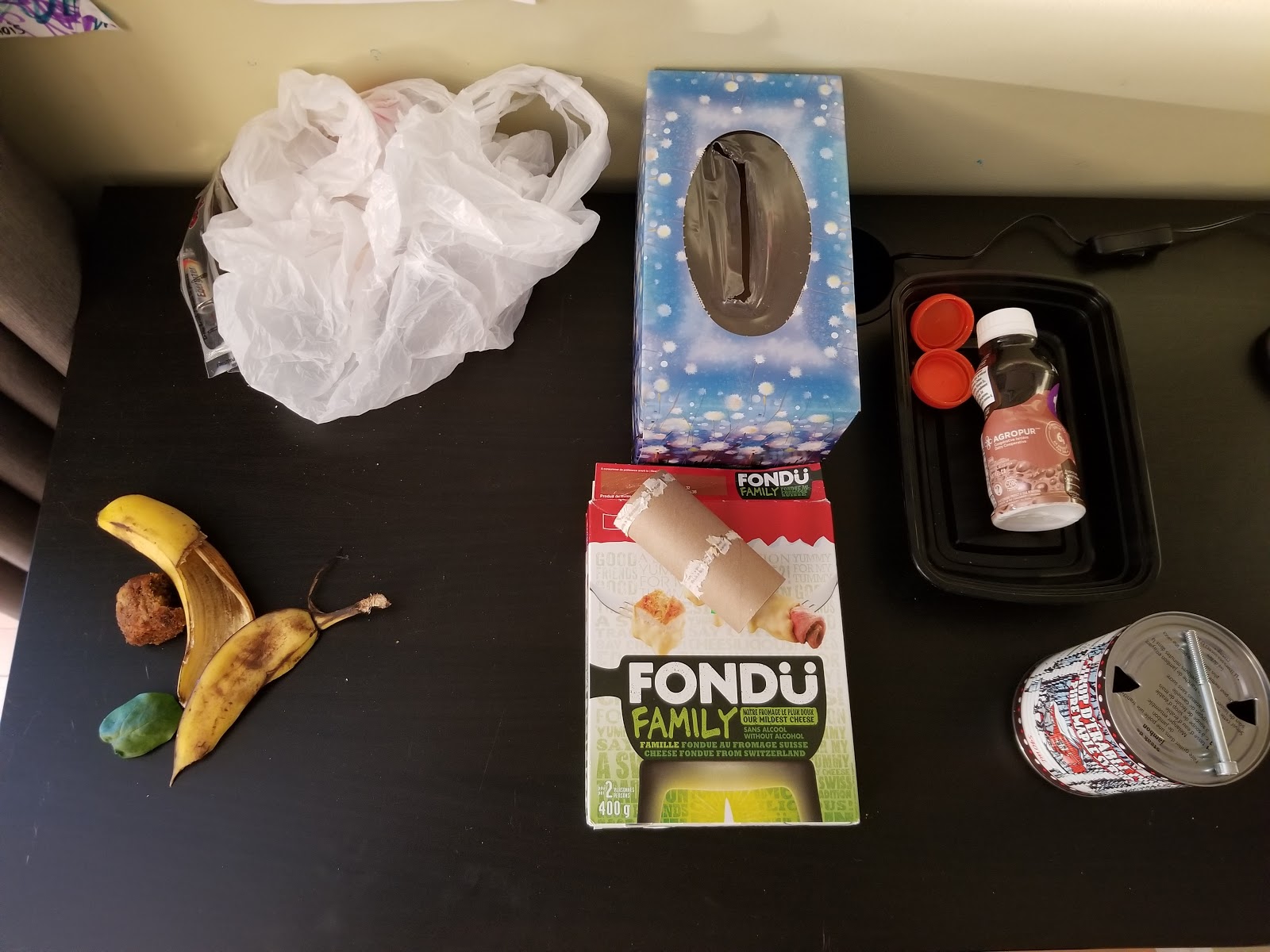 Recyclable plastics
Metals
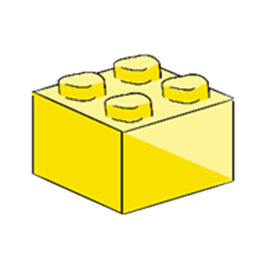 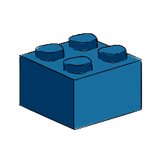 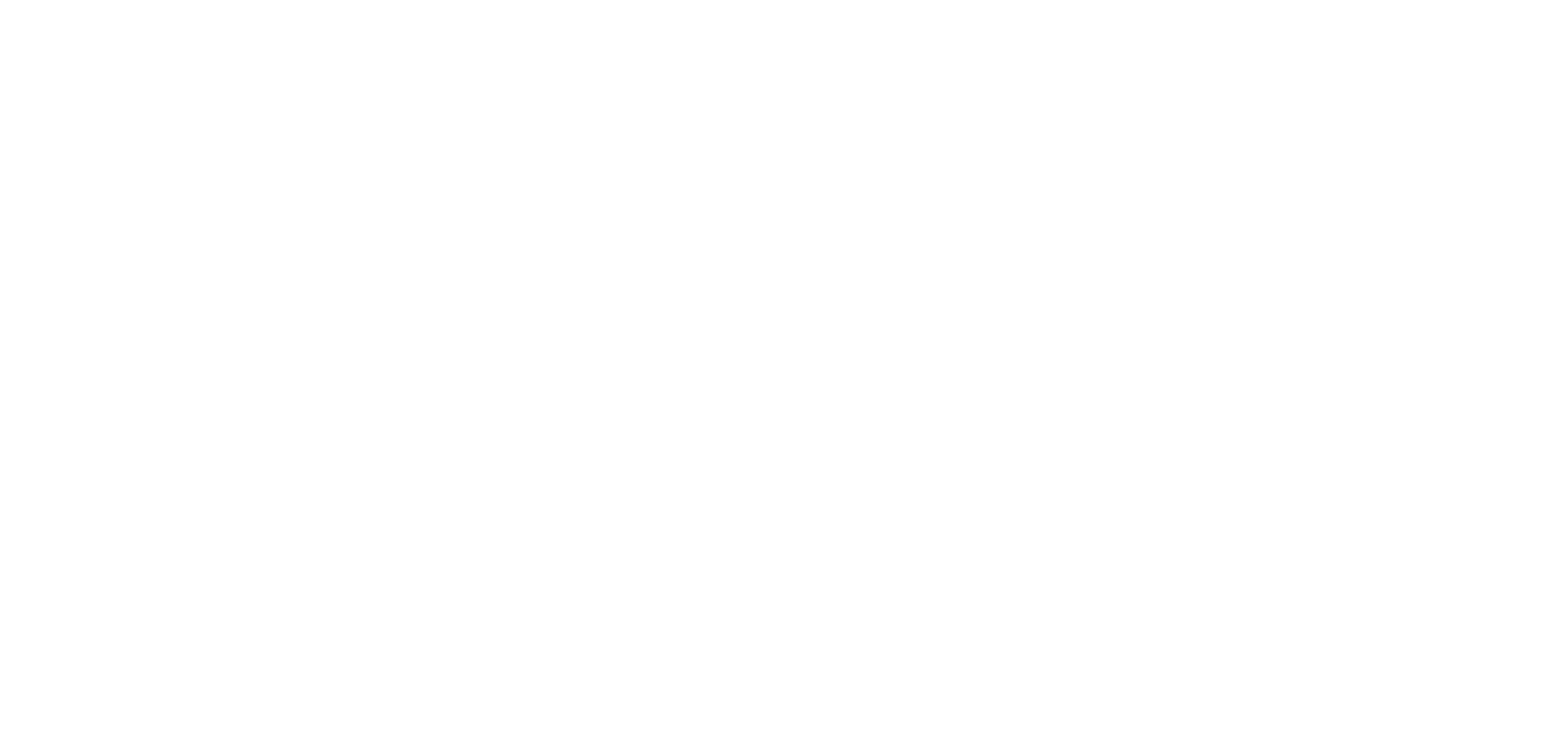 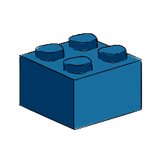 Materials destined for the sorting center
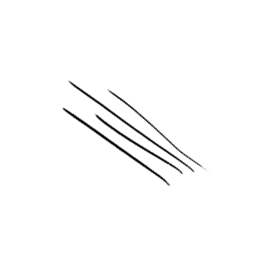 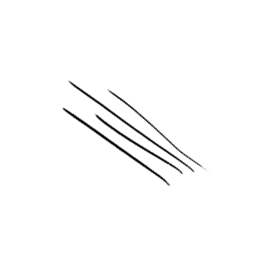 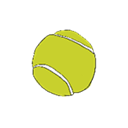 Activity 2 – Part A
Birds of a Feather…!
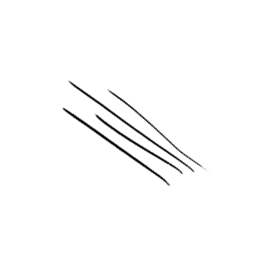 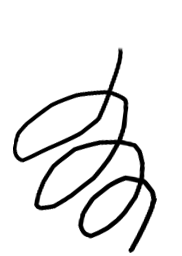 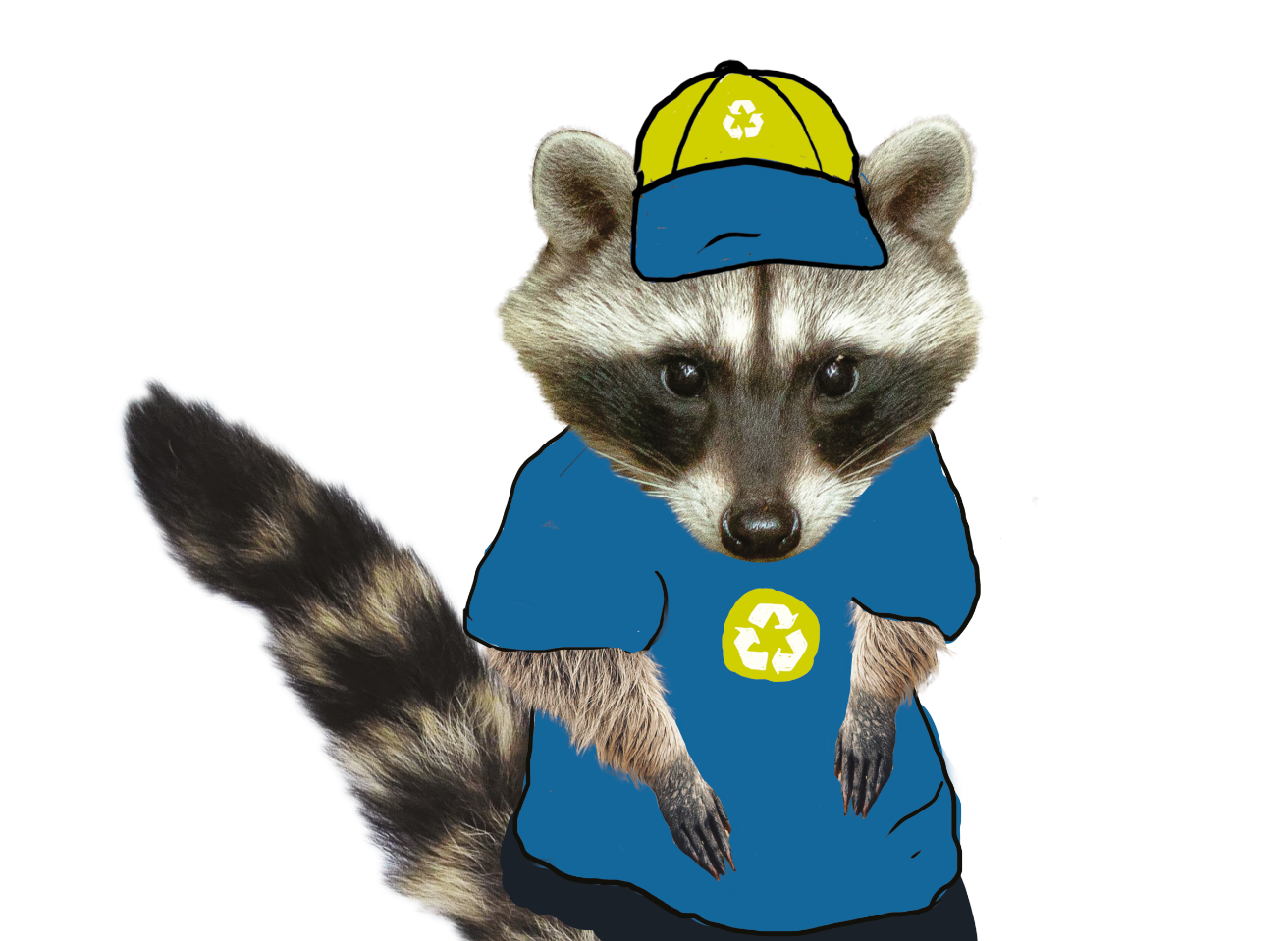 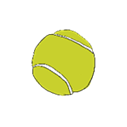 Source : https://www.youtube.com/watch?v=XvkZa6pr0QE
What is the criterion used to sort the LEGO?
What are the limitations of using this criterion?
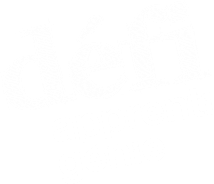 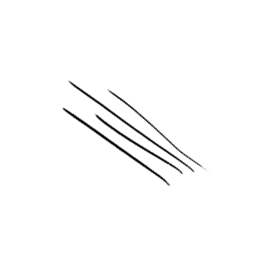 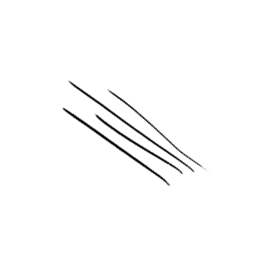 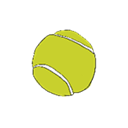 Activity 2 – Part B
Birds of a Feather…!
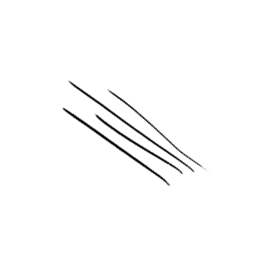 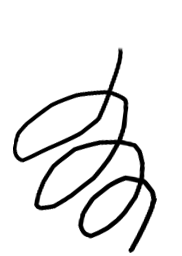 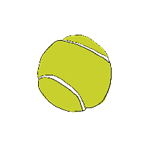 Let’s exchange bags and criteria!
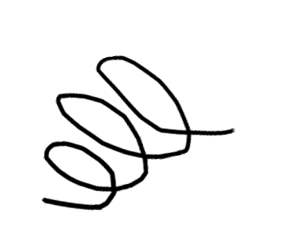 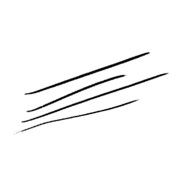 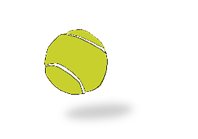 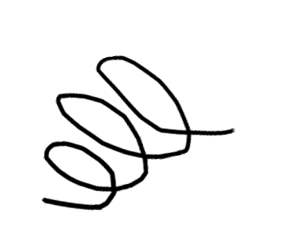 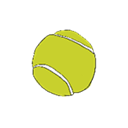 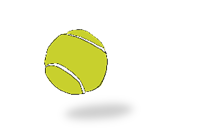 Are the results the same?
Are the results different? 
Which objects were sorted differently? 
Were your categories clearly defined?
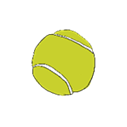 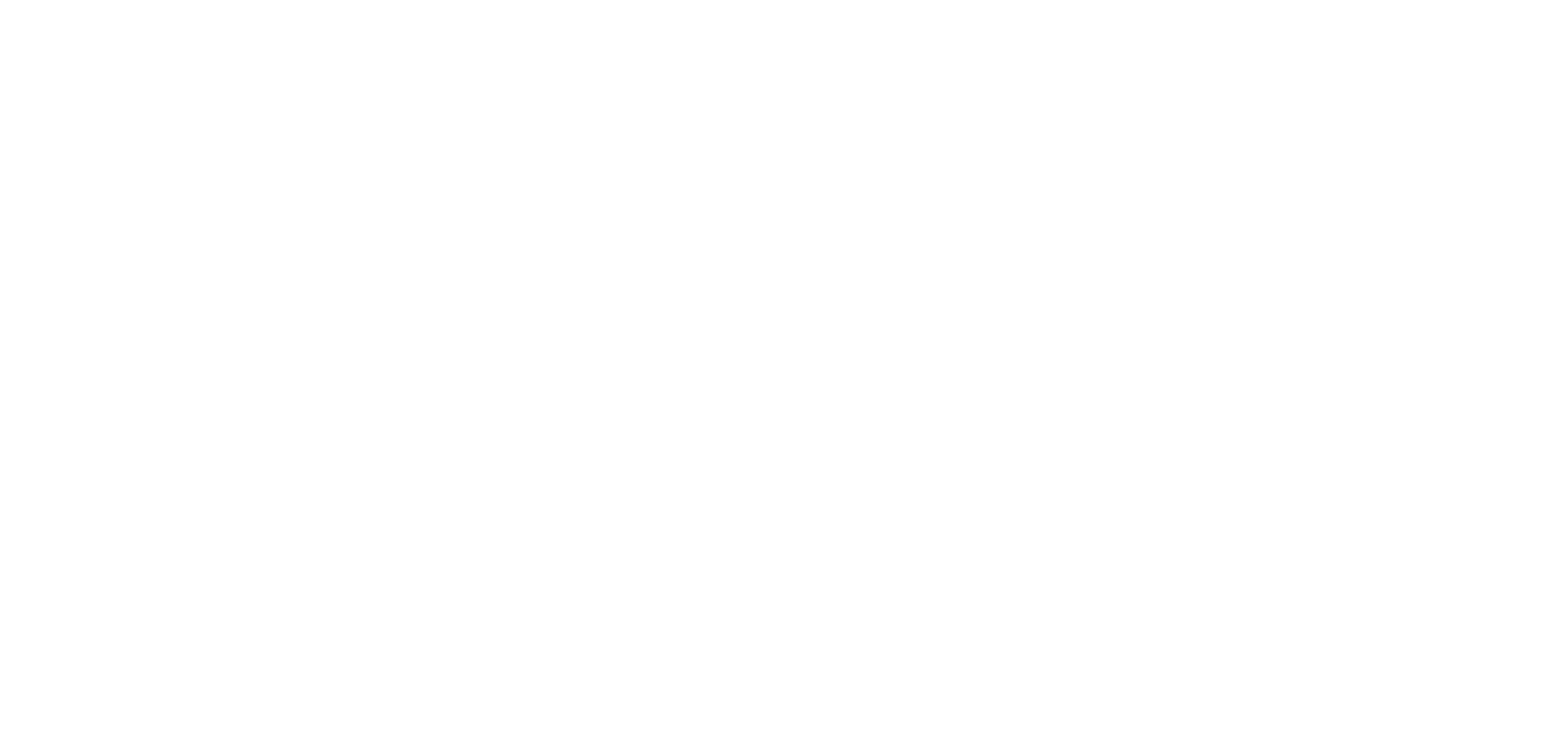 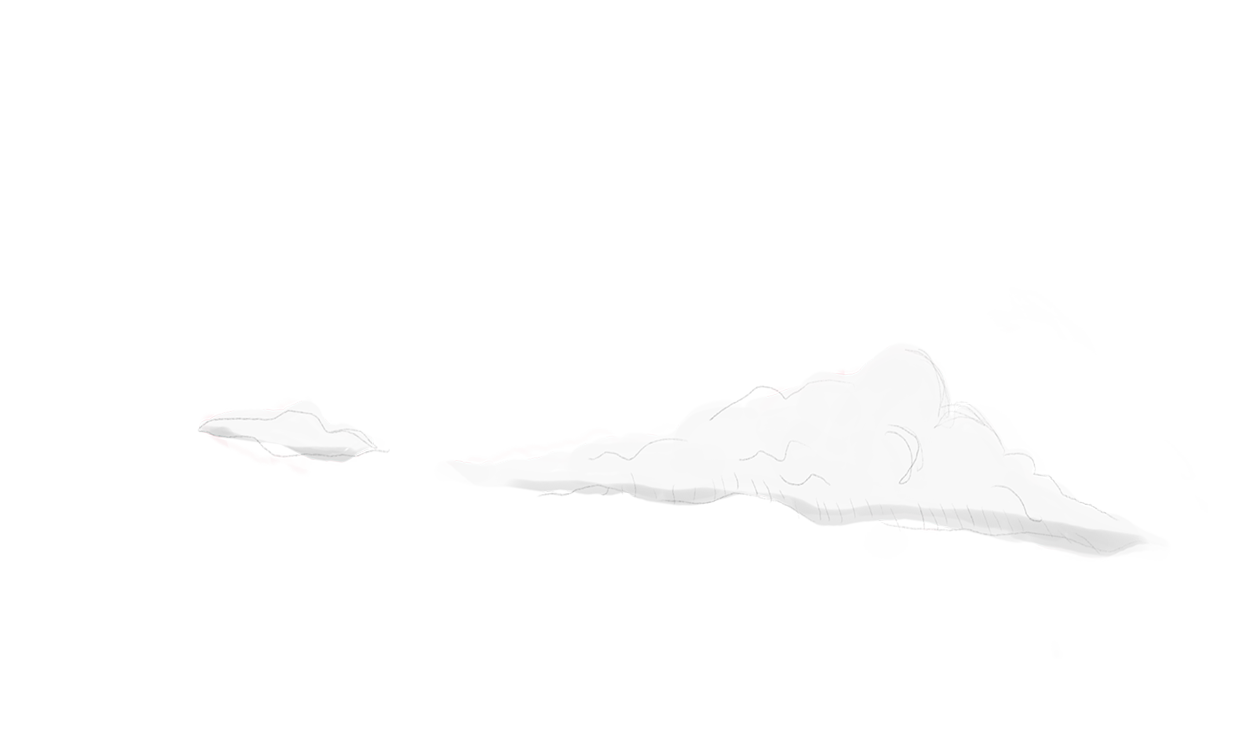 Activity 3
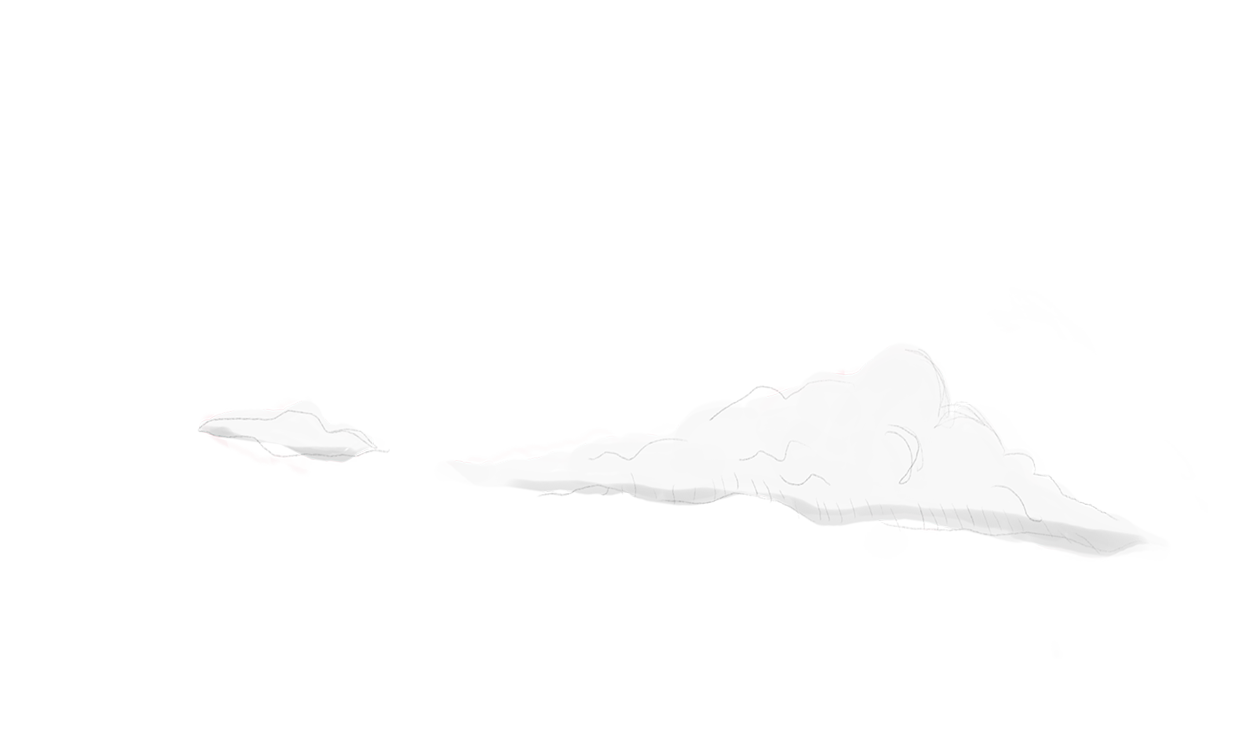 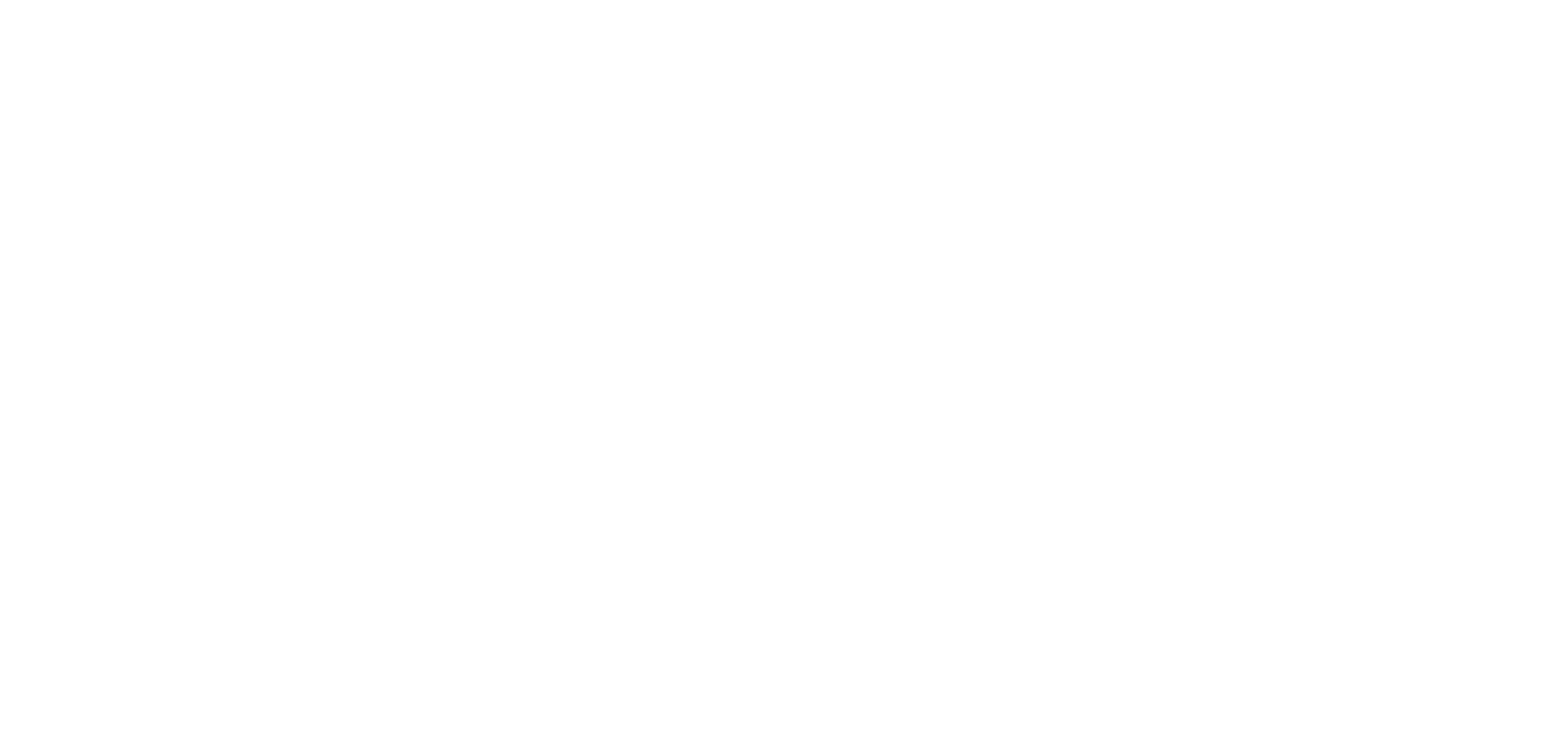 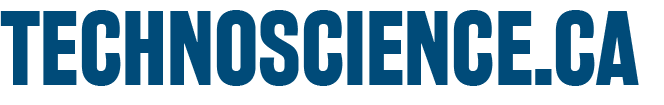 Activity 3 – Part A
Let’s Make an Impression!
What impressions will these objects leave in plasticine?
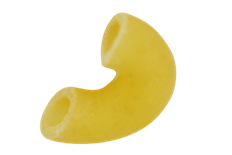 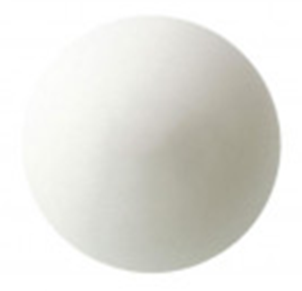 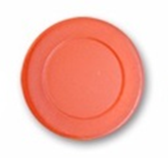 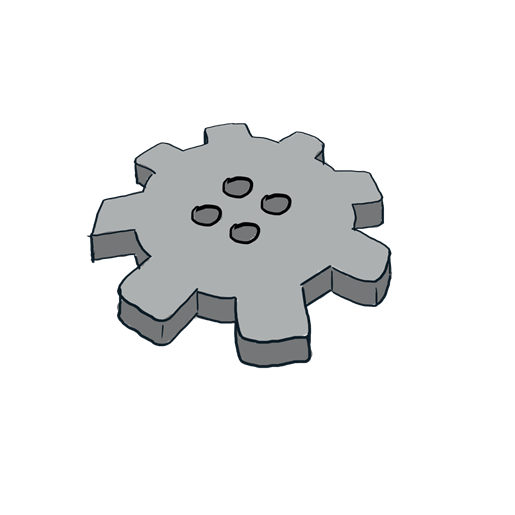 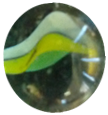 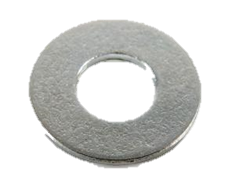 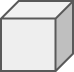 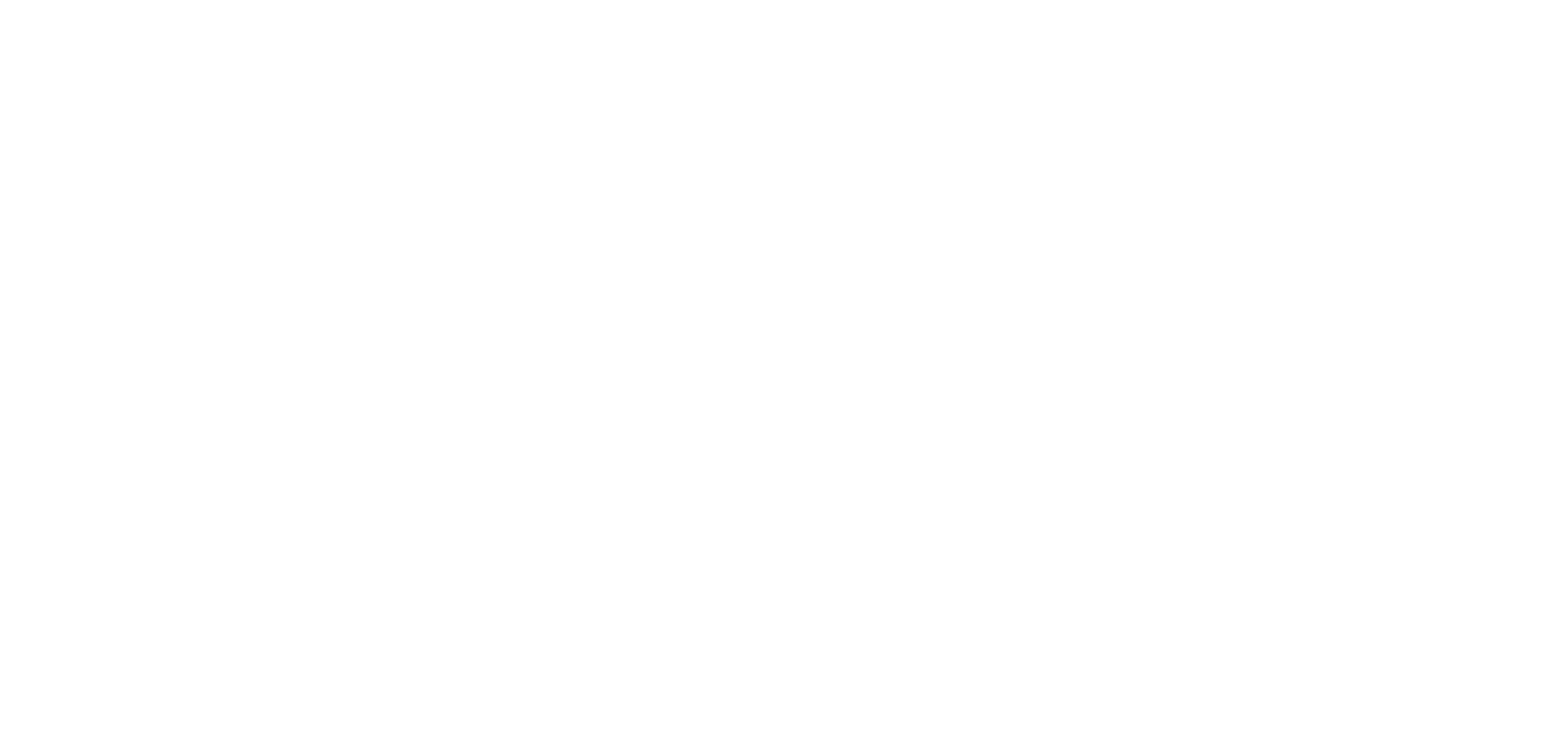 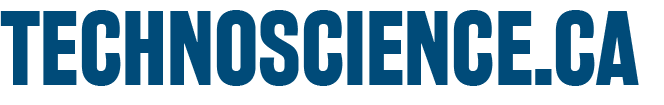 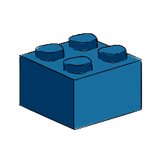 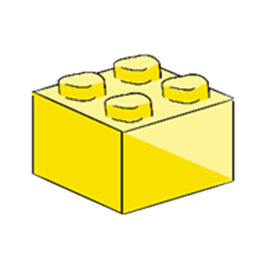 Activity 3 – Part A
Let’s Make an Impression!
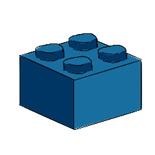 Examples of impressions
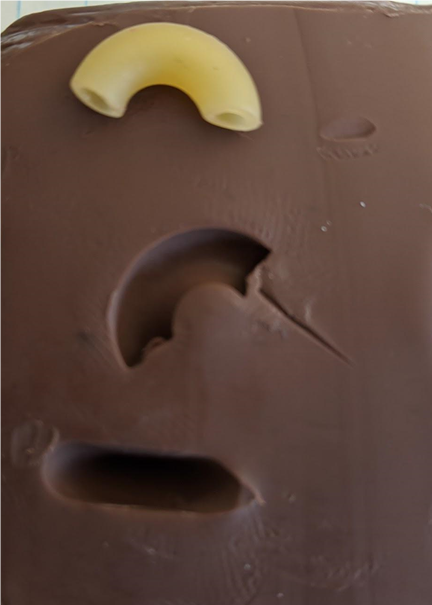 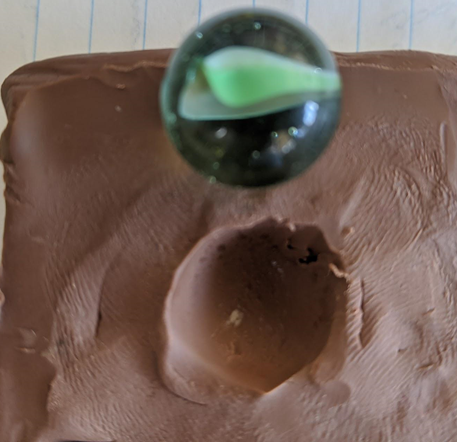 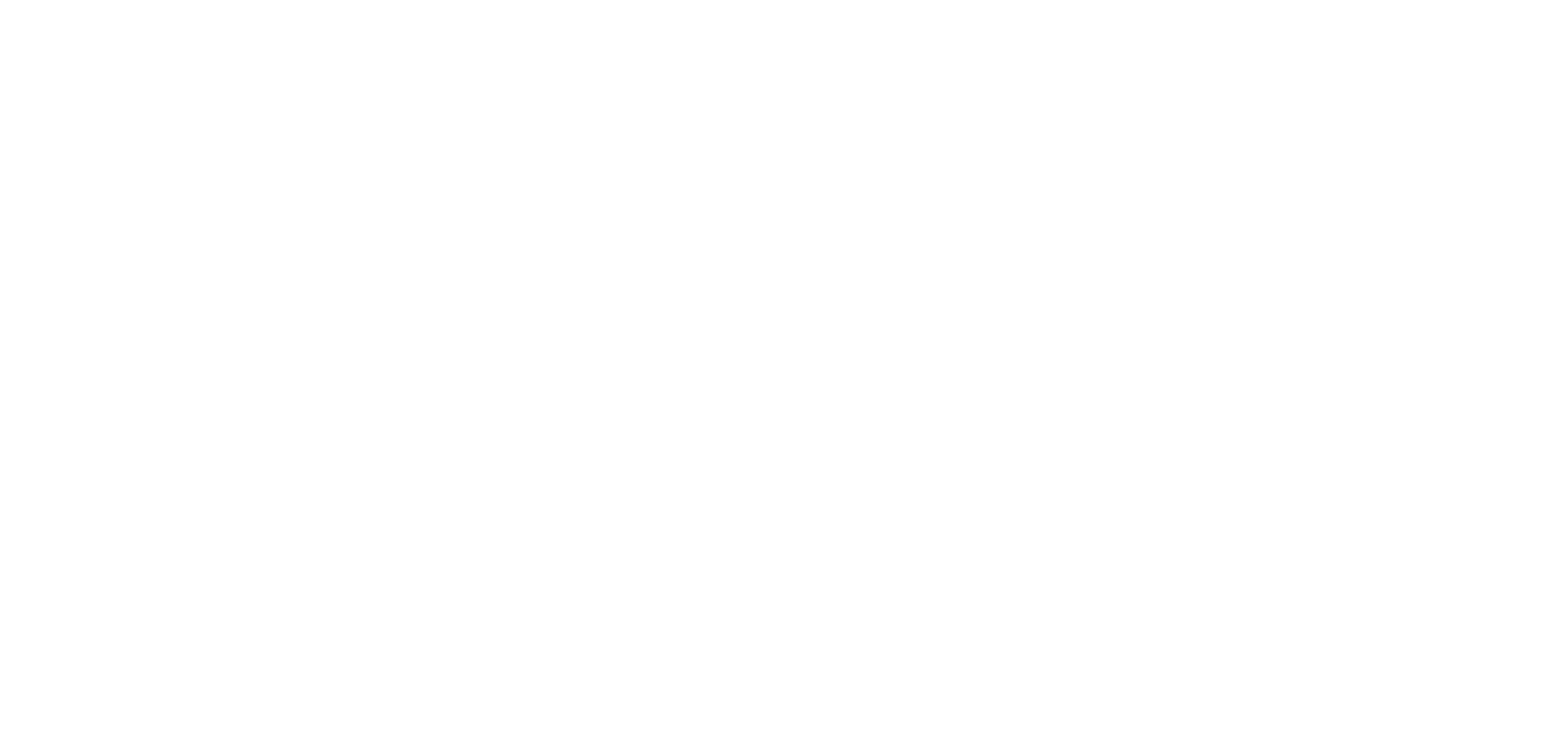 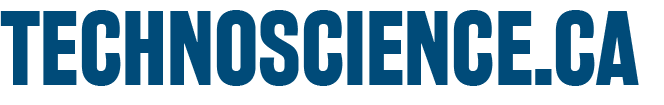 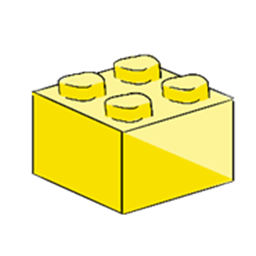 Activity 3 – Part A
Let’s Make an Impression!
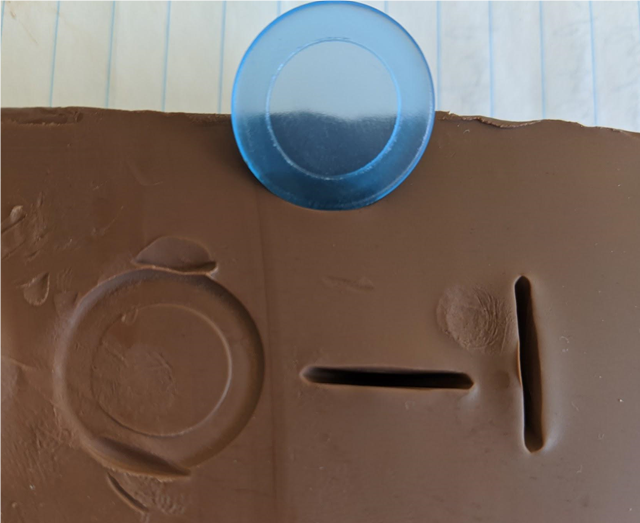 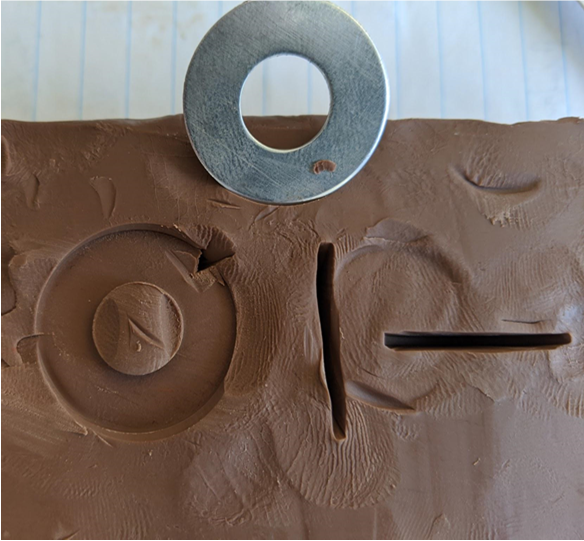 Are there any impressions that look the same?
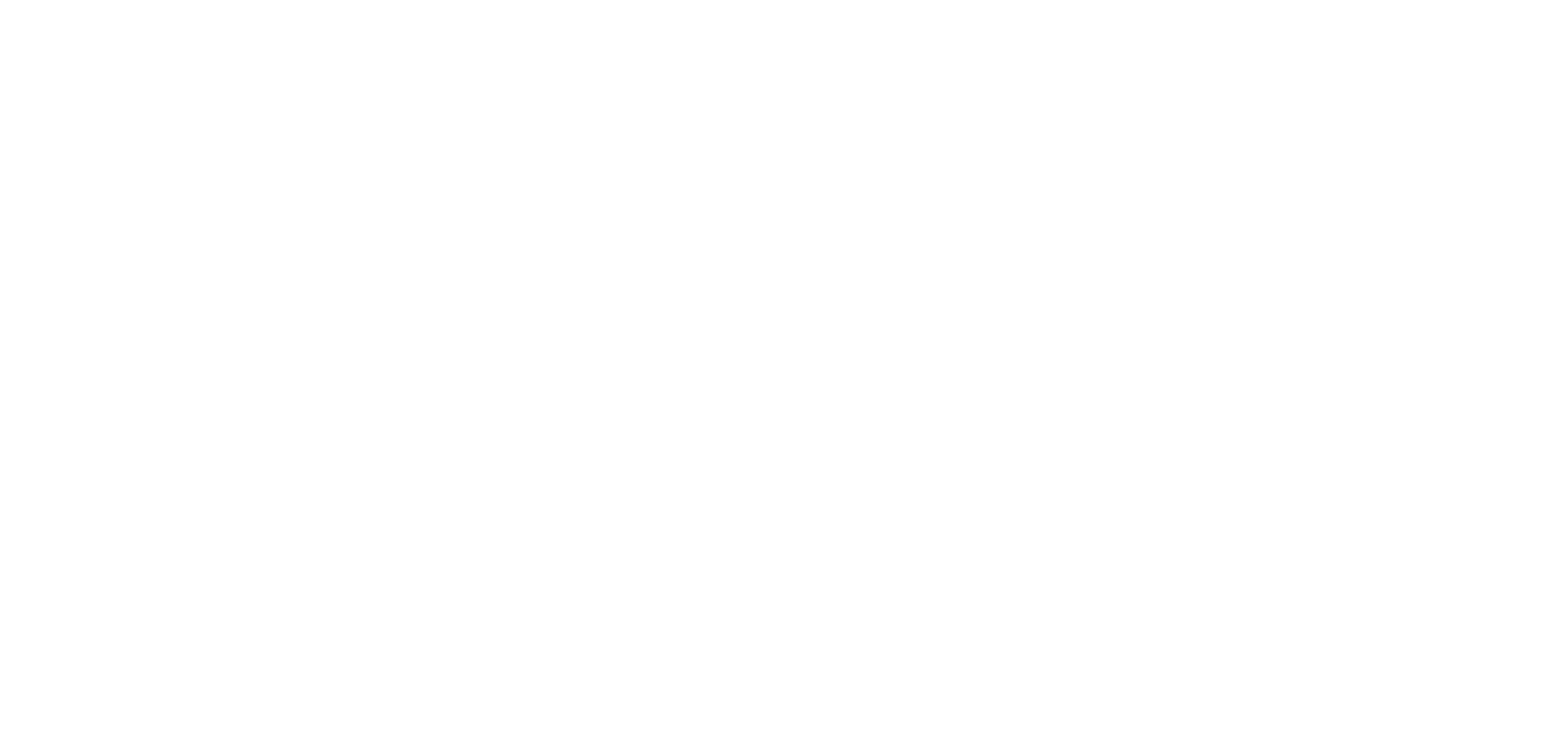 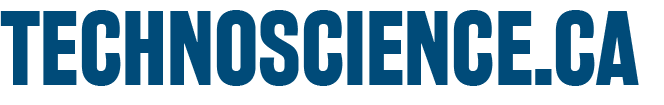 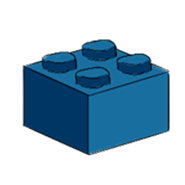 Activity 3 – Part A
Let’s Make an Impression!
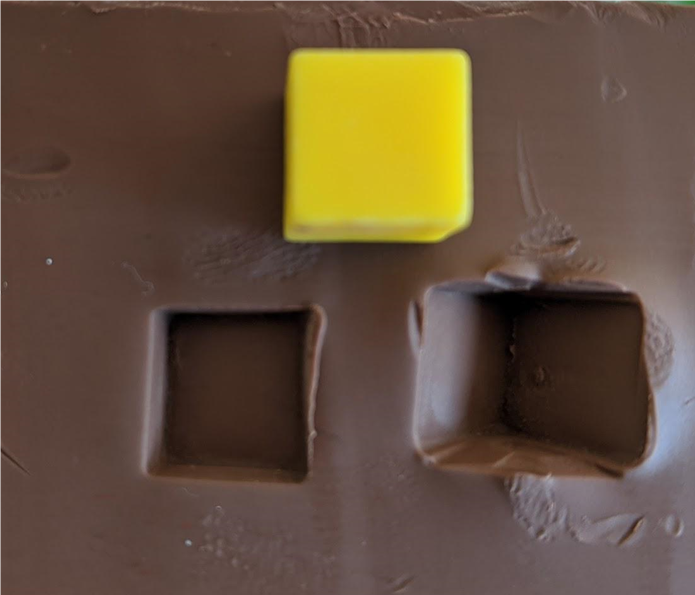 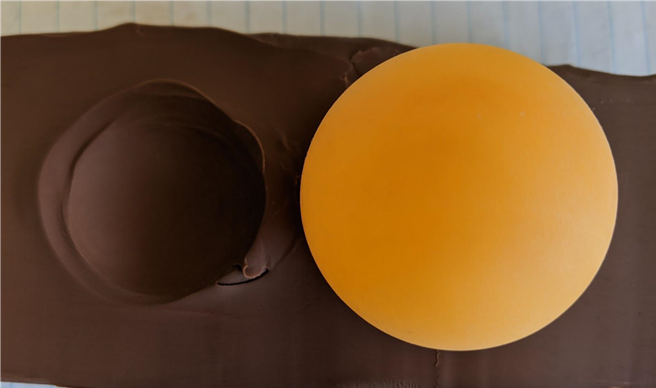 Why is it important to recognize the different impressions that are left by the objects to be sorted?
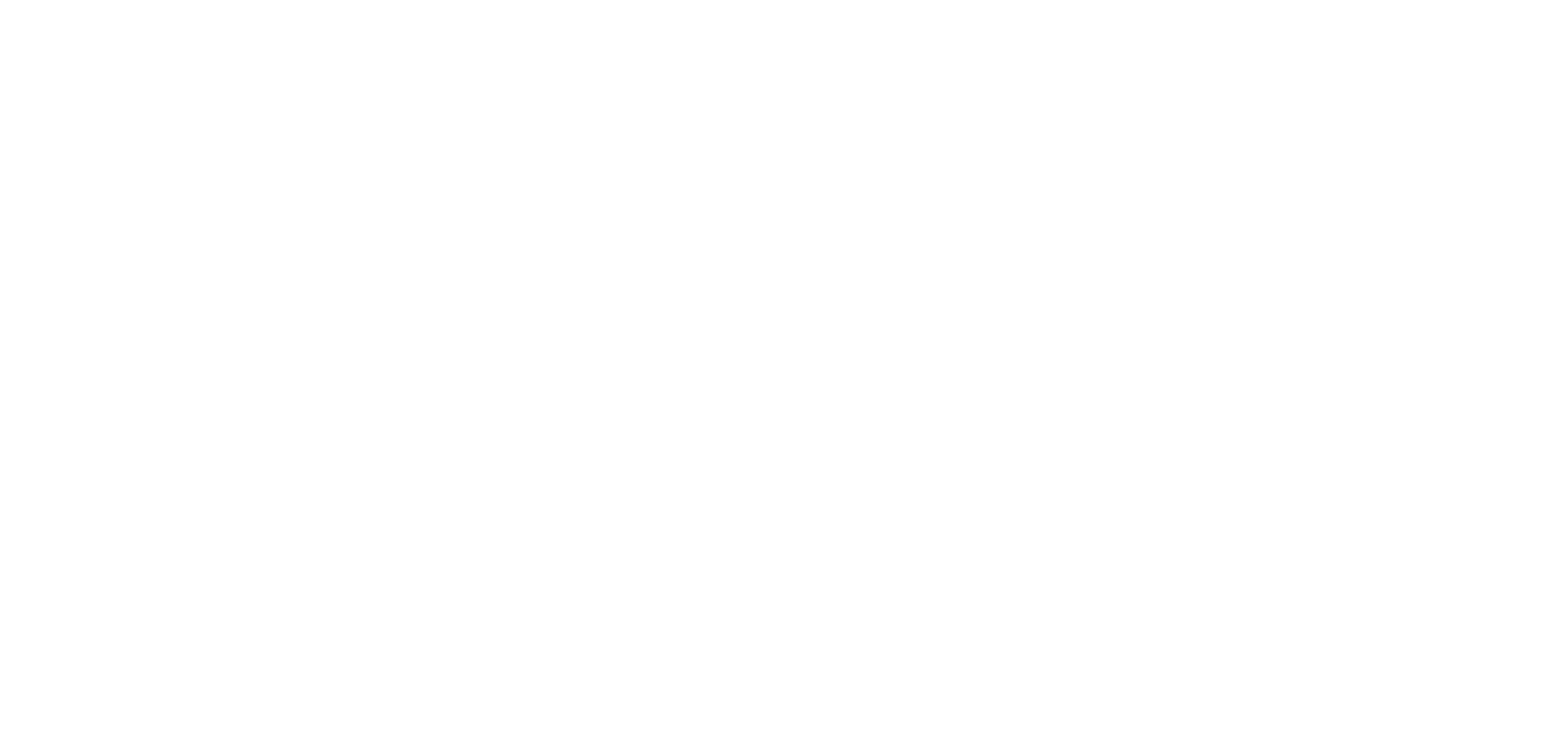 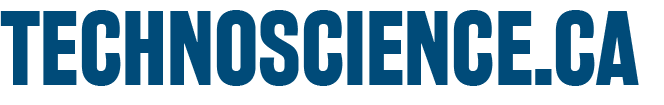 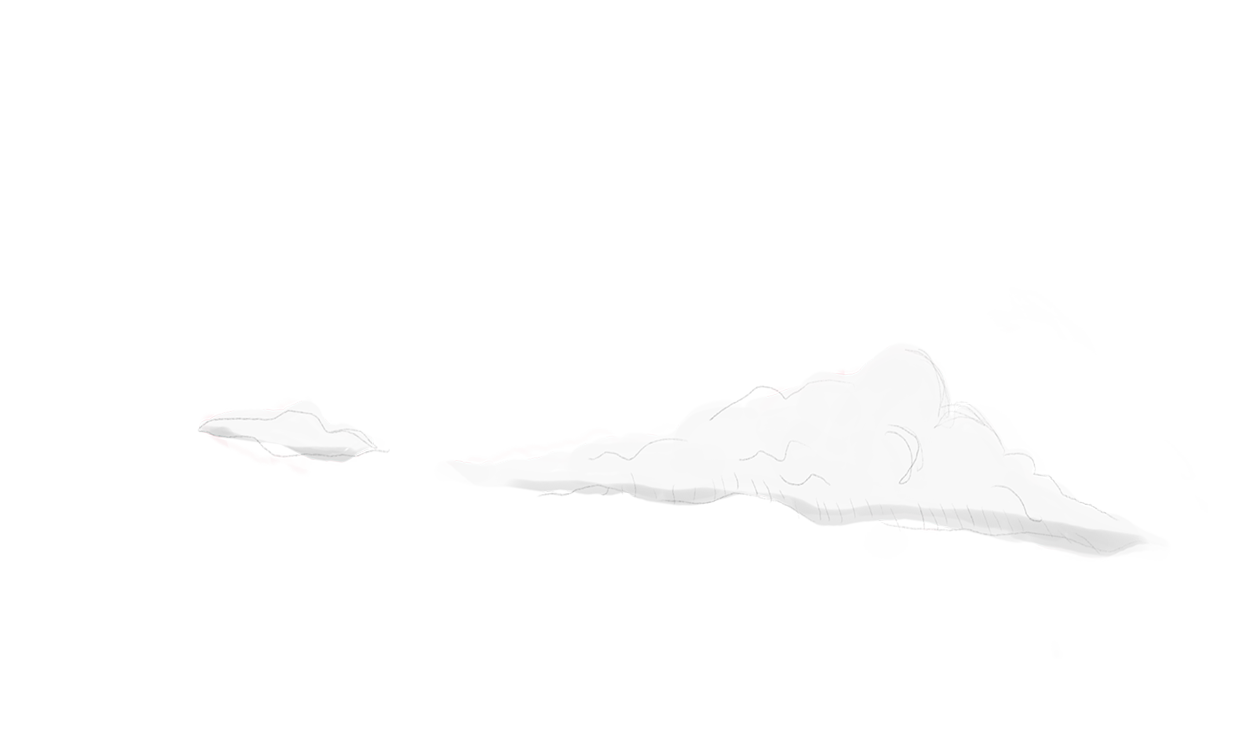 Activity 4
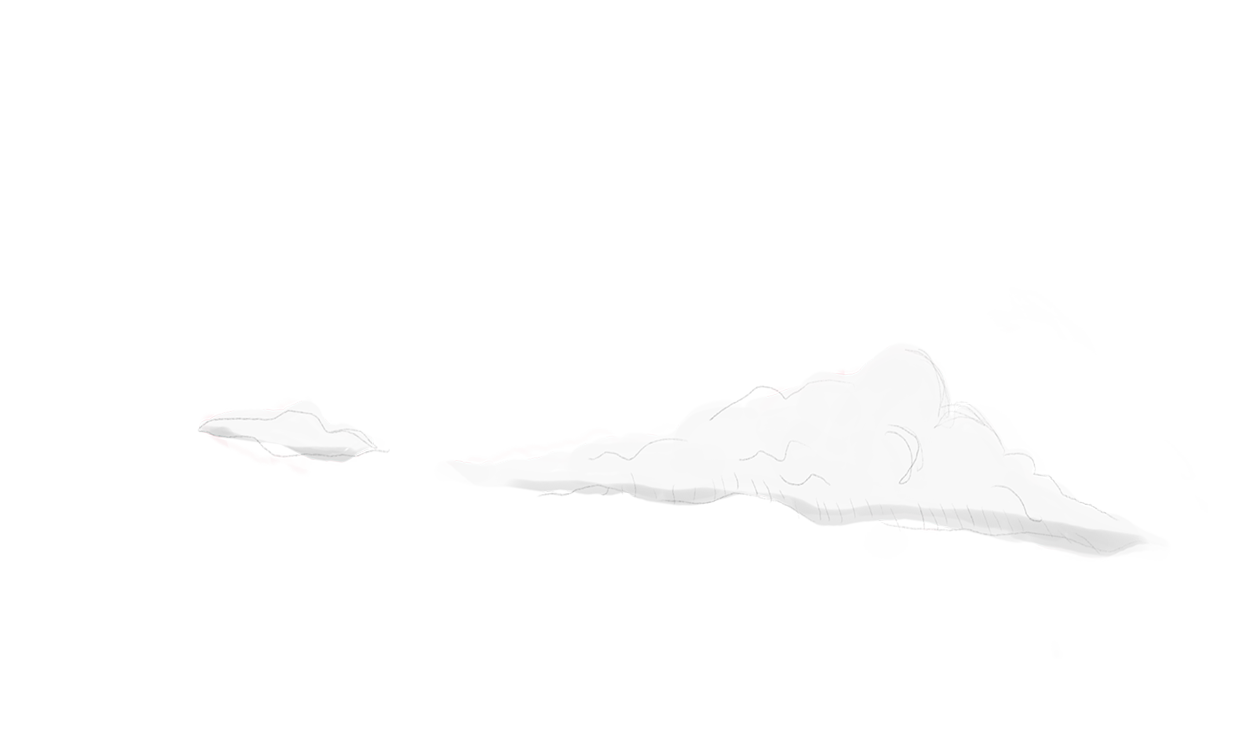 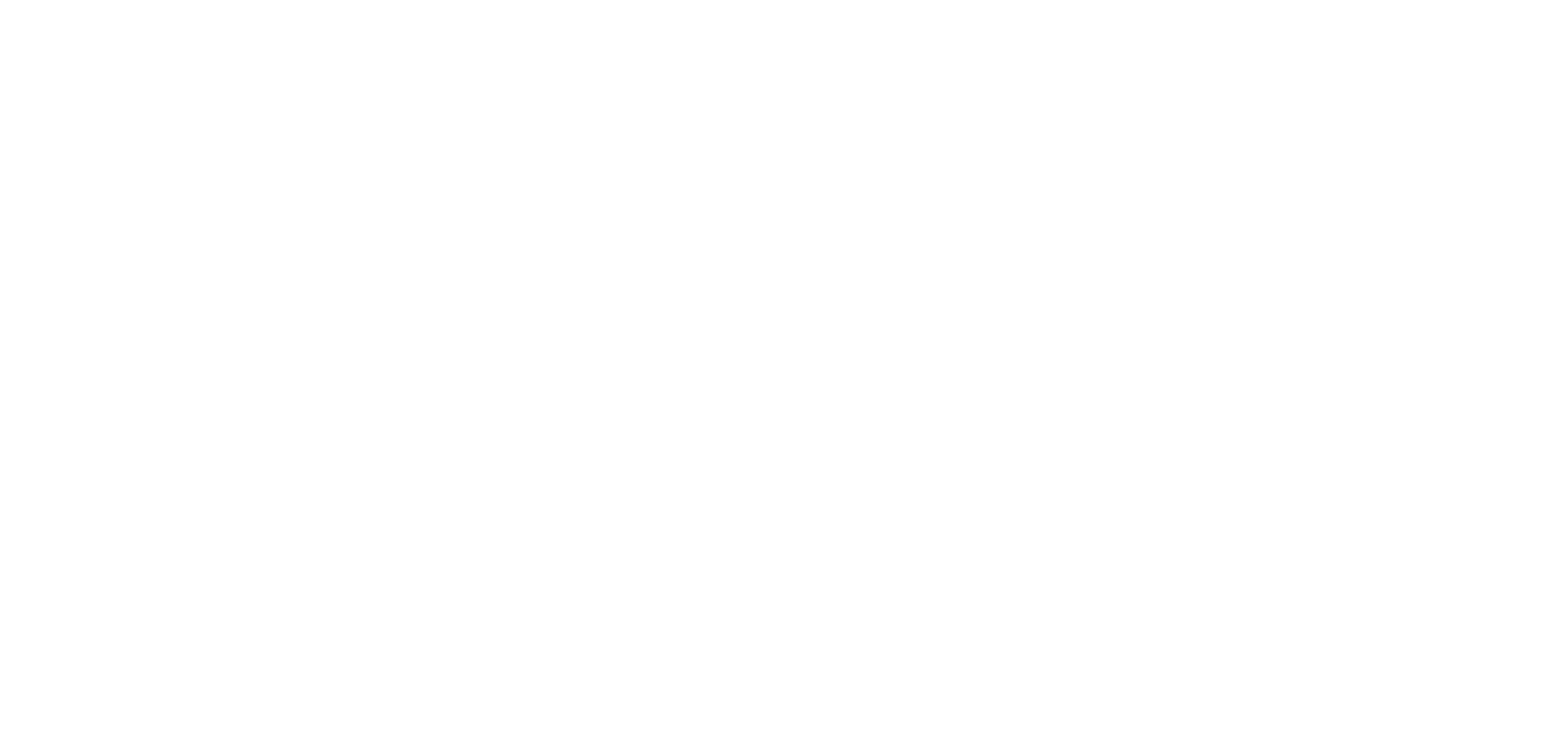 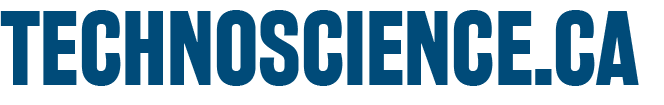 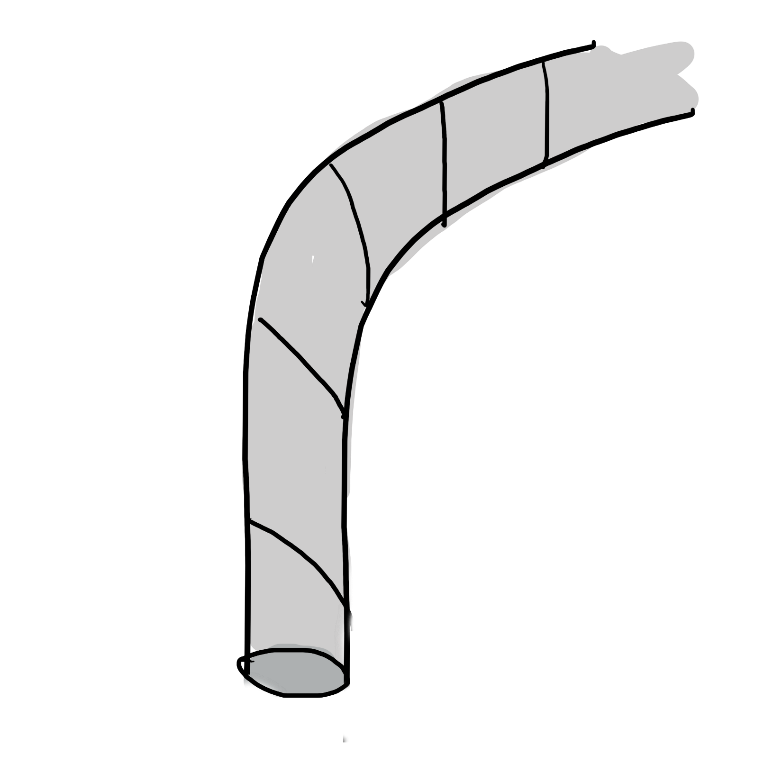 Activity 4 – Part A
Push, Pull, Turn!
Force and Motion
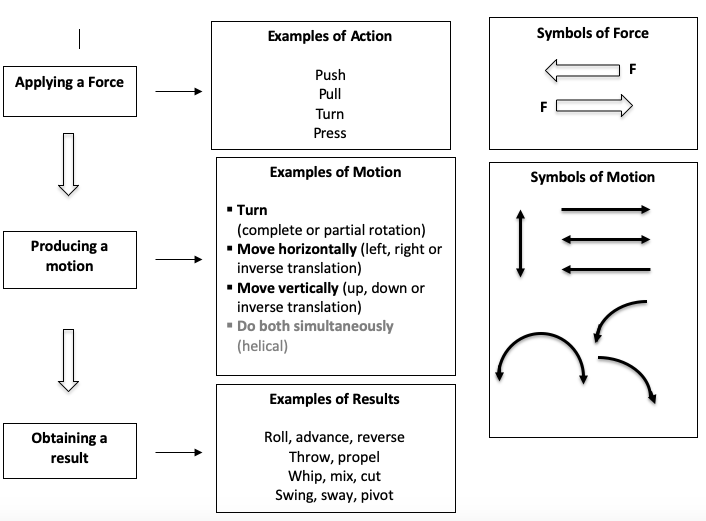 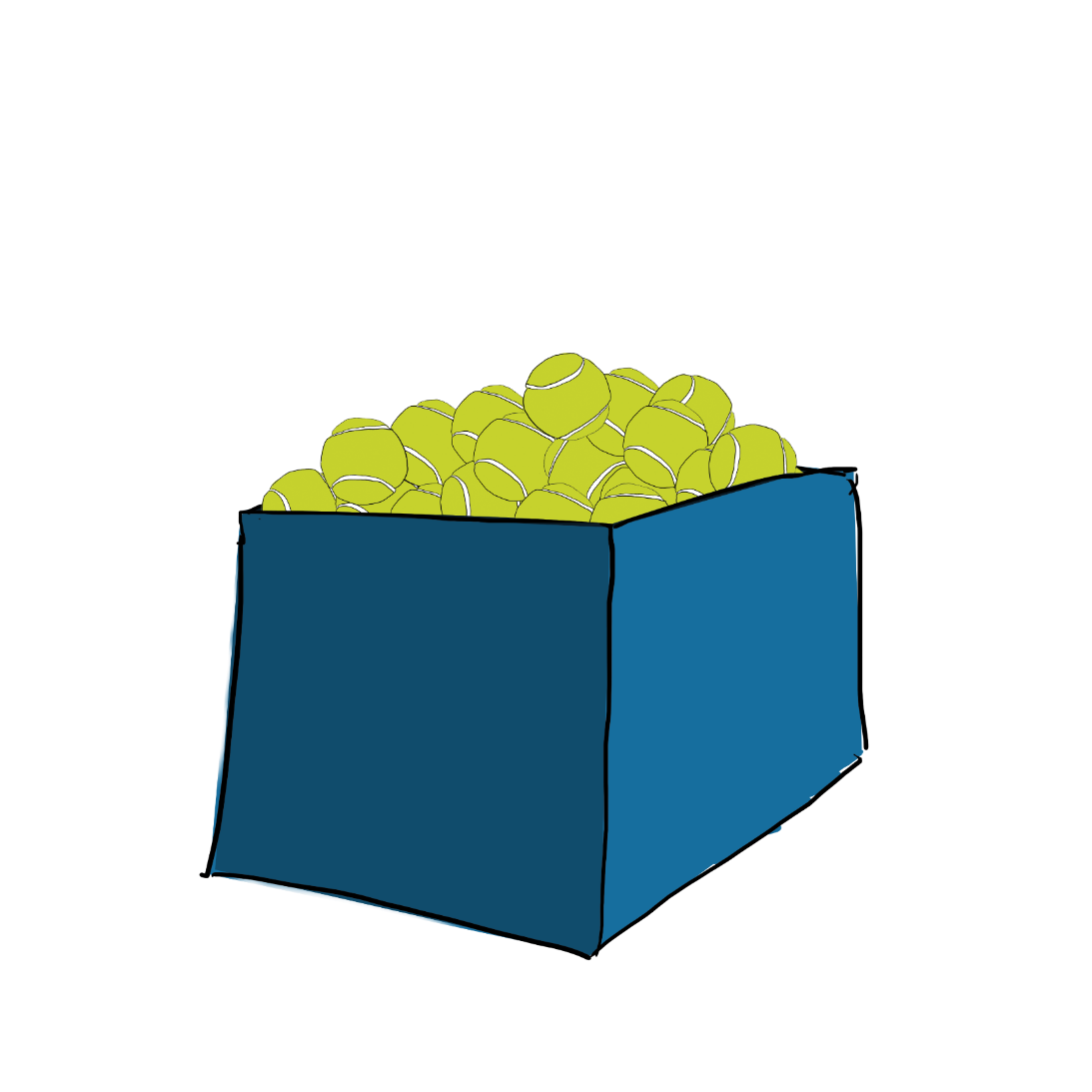 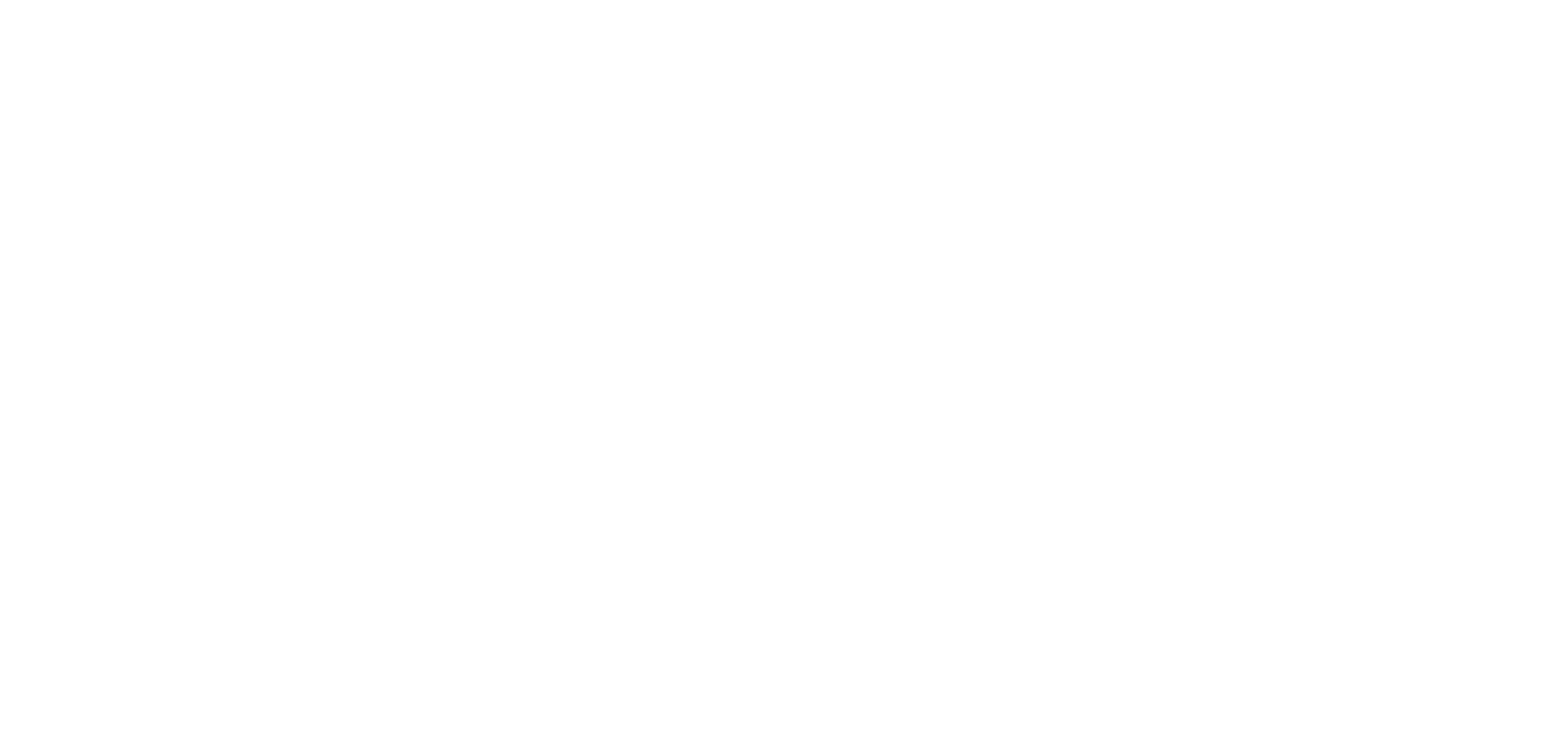 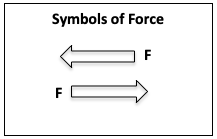 Activity 4 – Part A
 Push, Pull, Turn!
Applying Force
I must apply a force to a technological object to set it in motion.
When I apply a force to an object, it can produce several results. We will focus on two of them. 
When I push: the result is compression.
When I pull: the result is traction.
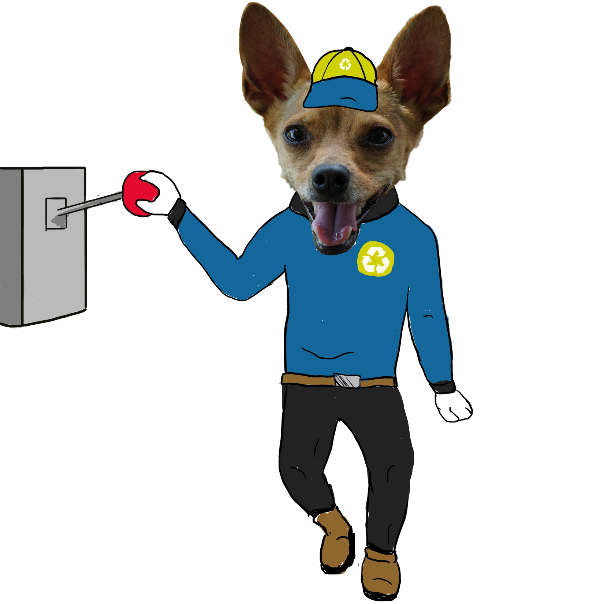 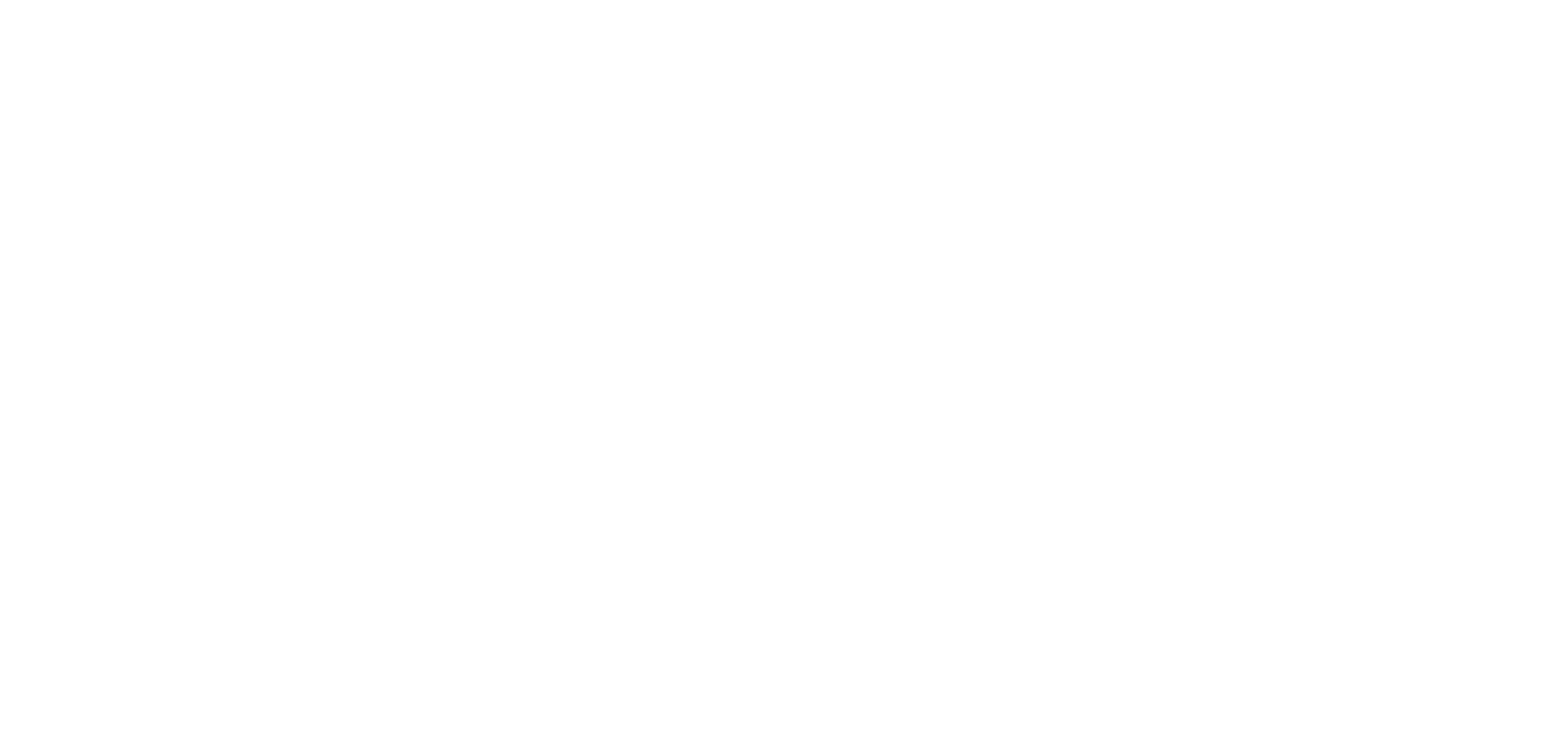 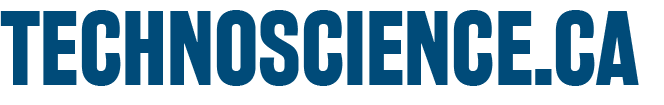 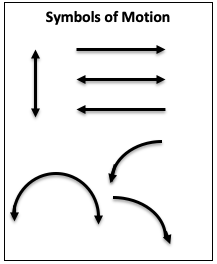 Activity 4 – Part A
Push, Pull, Turn !
Motion
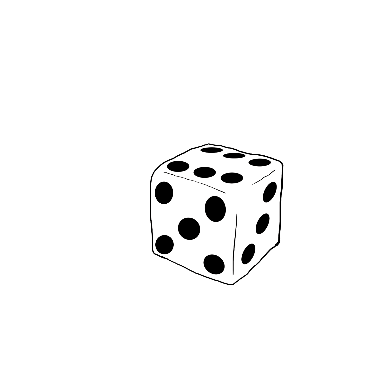 A force applied creates a motion.

A force applied to the  movable parts of a technical object can result in three different types of motion:
   - rotation
   - translation 
   - helical motion*
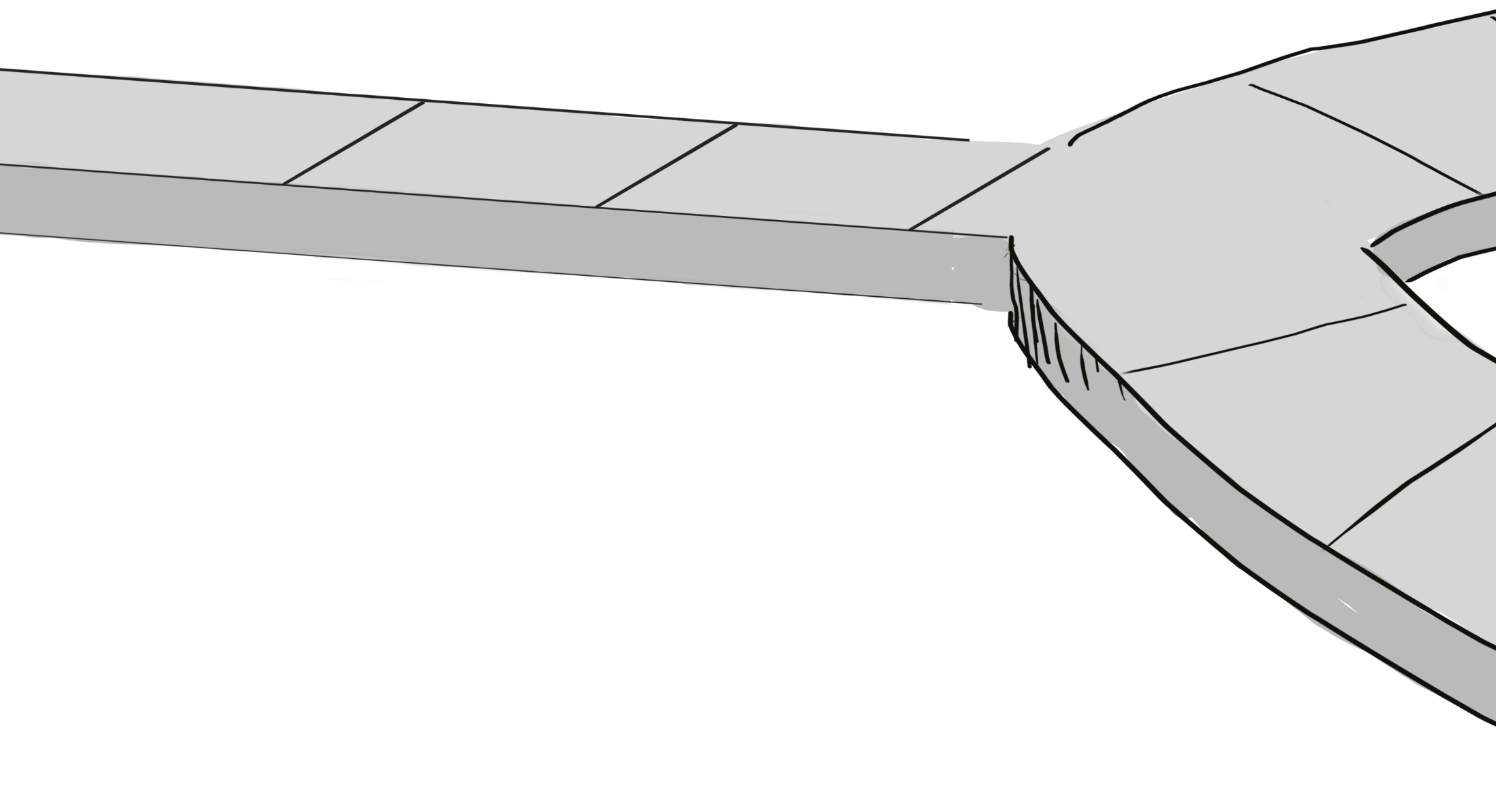 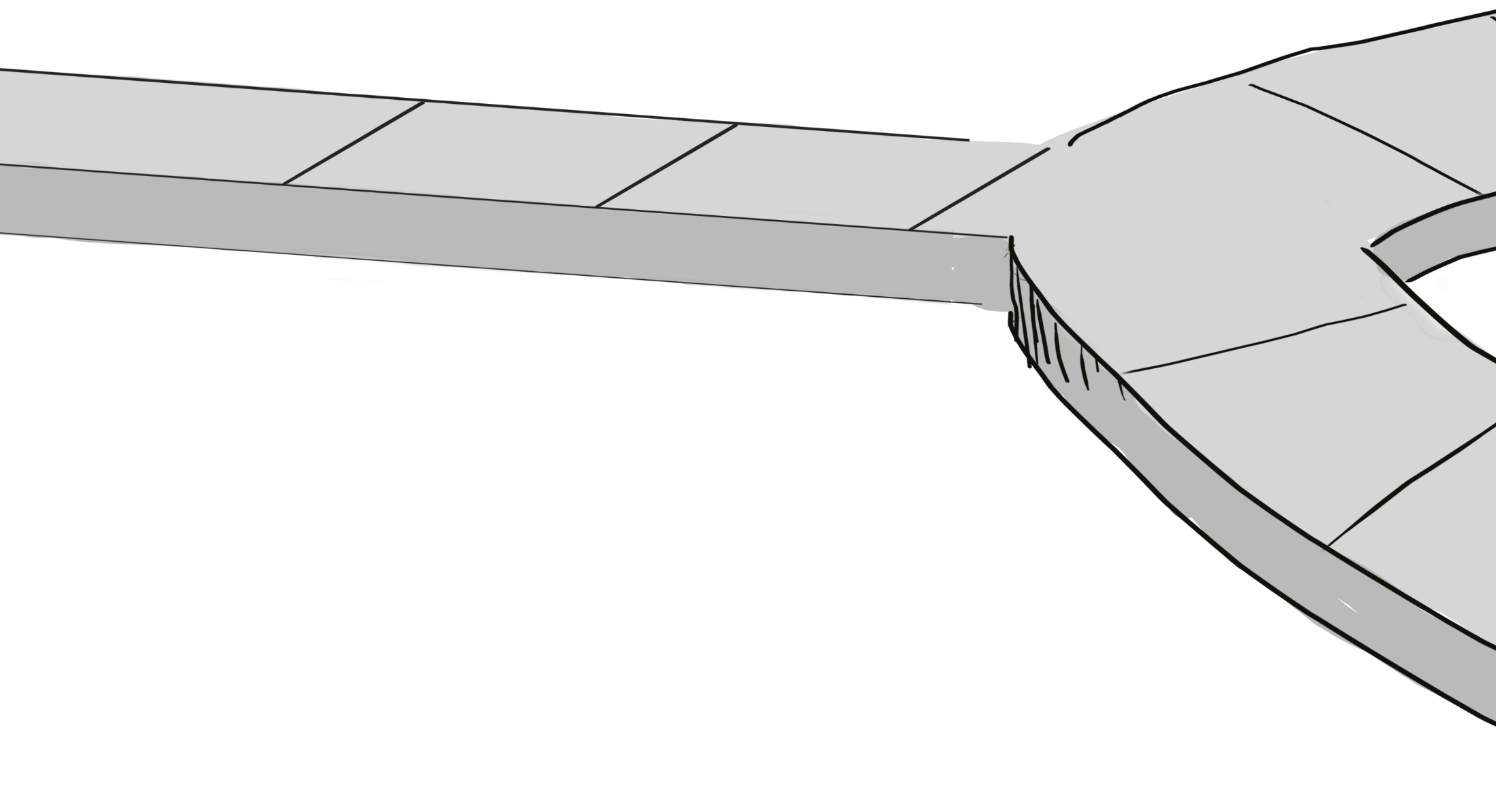 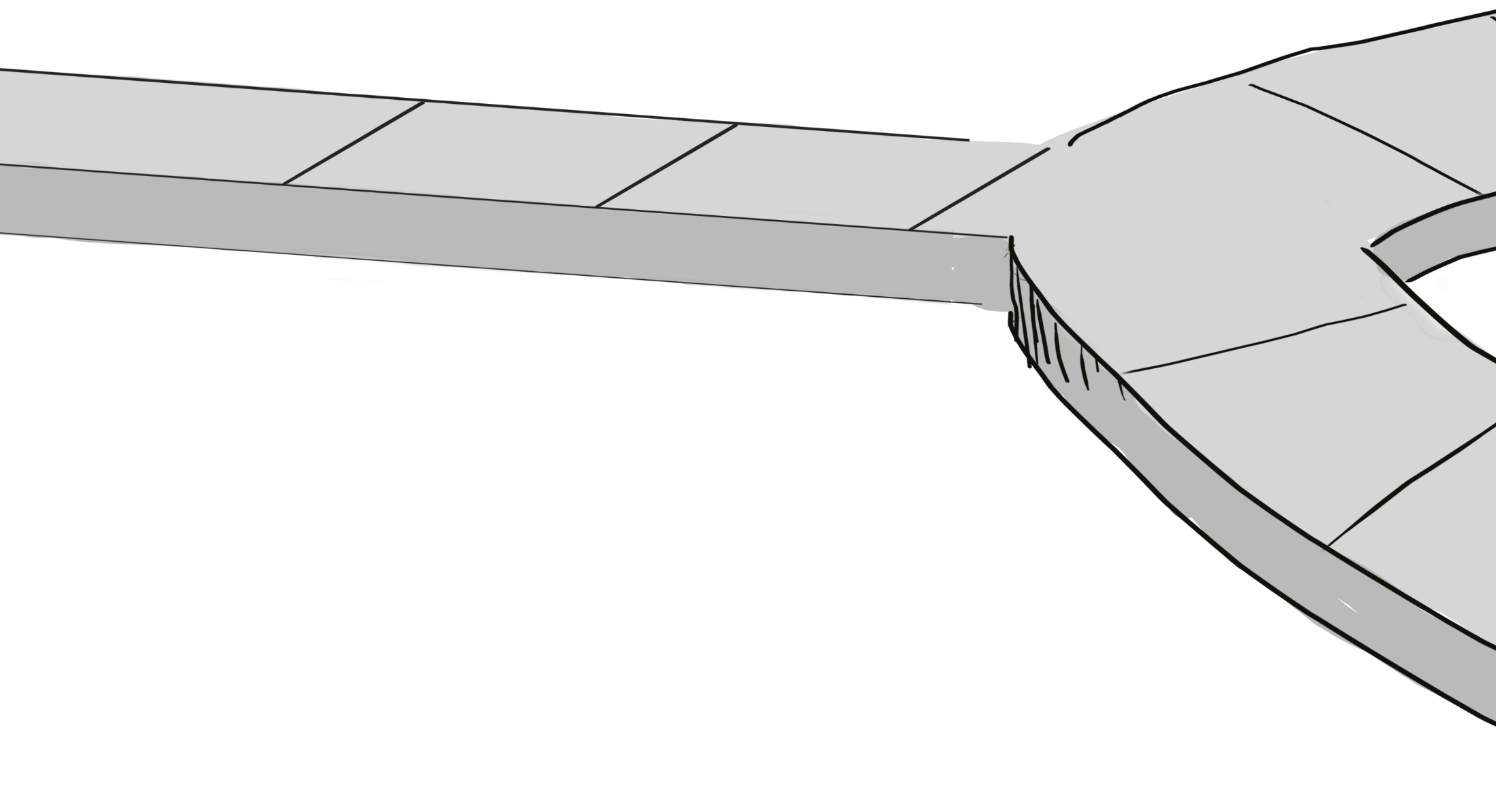 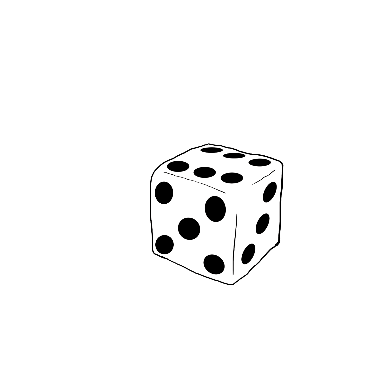 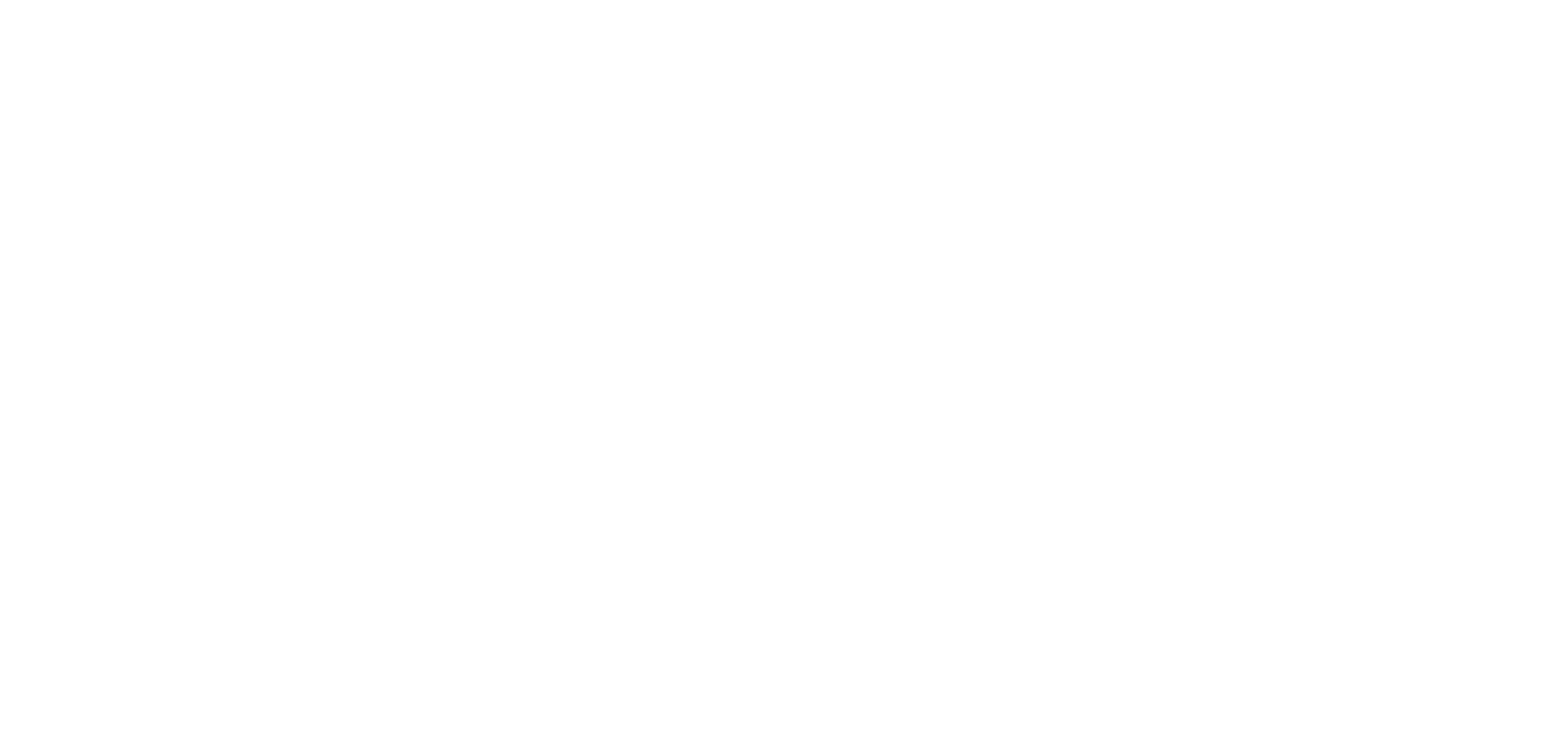 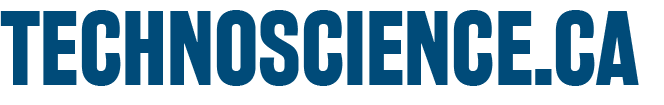 Activity 4 – Part A
Push, Pull, Turn!
Some inspiration…
Decide which kind of motion the following objects represent: translation or rotation. 

In your student handbook, draw an arrow that represents:
where the force must be applied to displace the movable part;
the resulting motion.
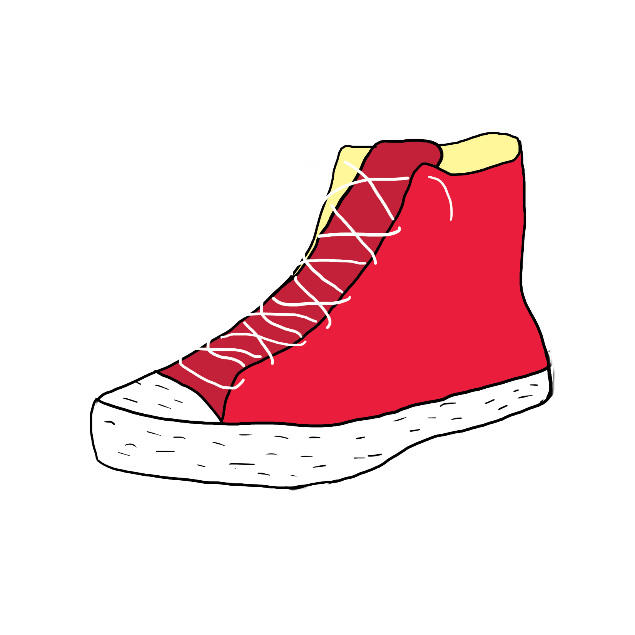 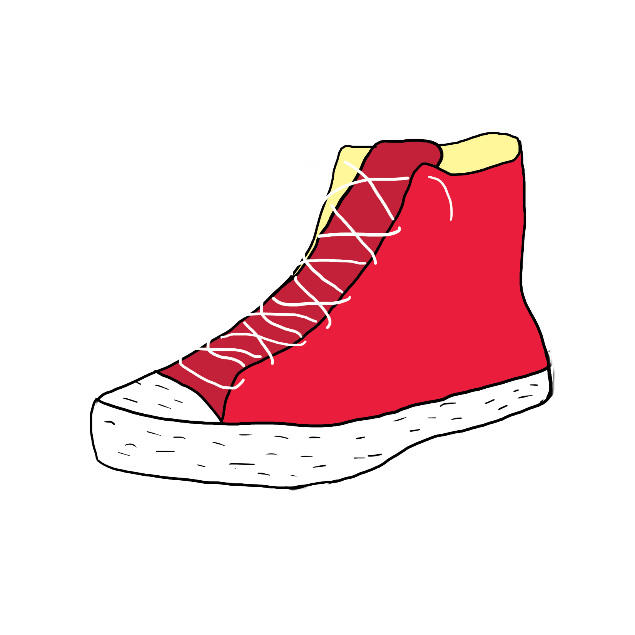 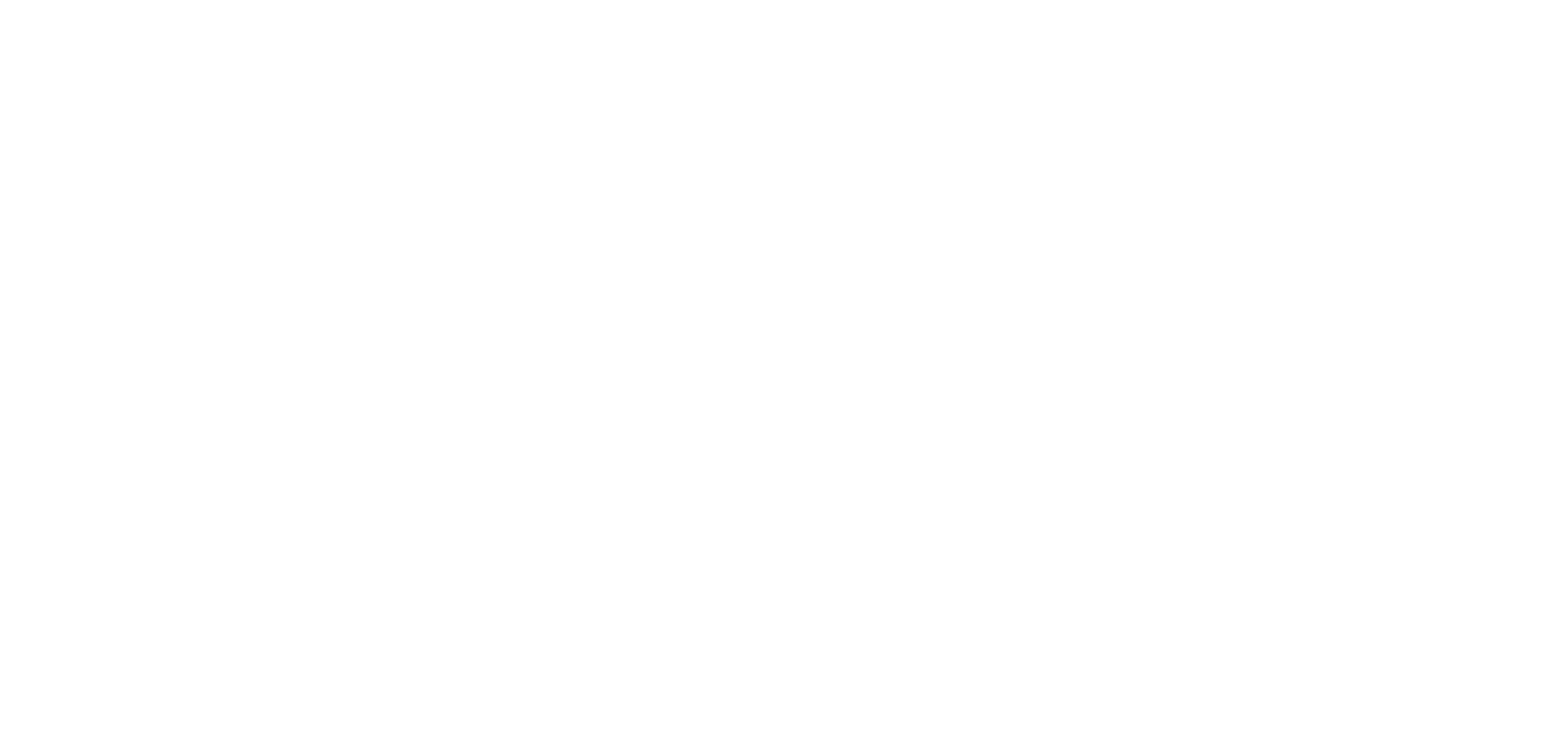 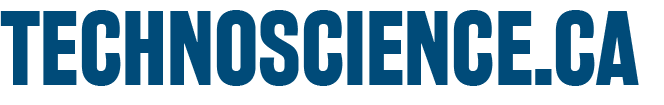 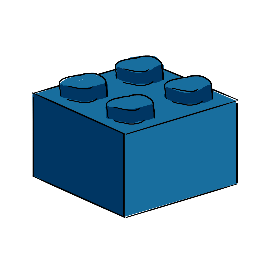 Activity 4 – Part A
Push, Pull, Turn!
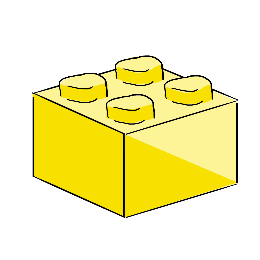 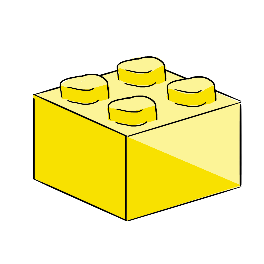 Indicate whether the movable part makes a translational or a  rotational motion. 

In your student handbook, draw an arrow that represents: where the force must be applied to displace the movable part; the resulting motion.
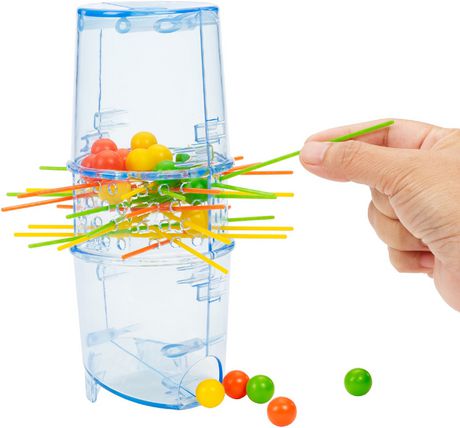 Identify the type of motion…
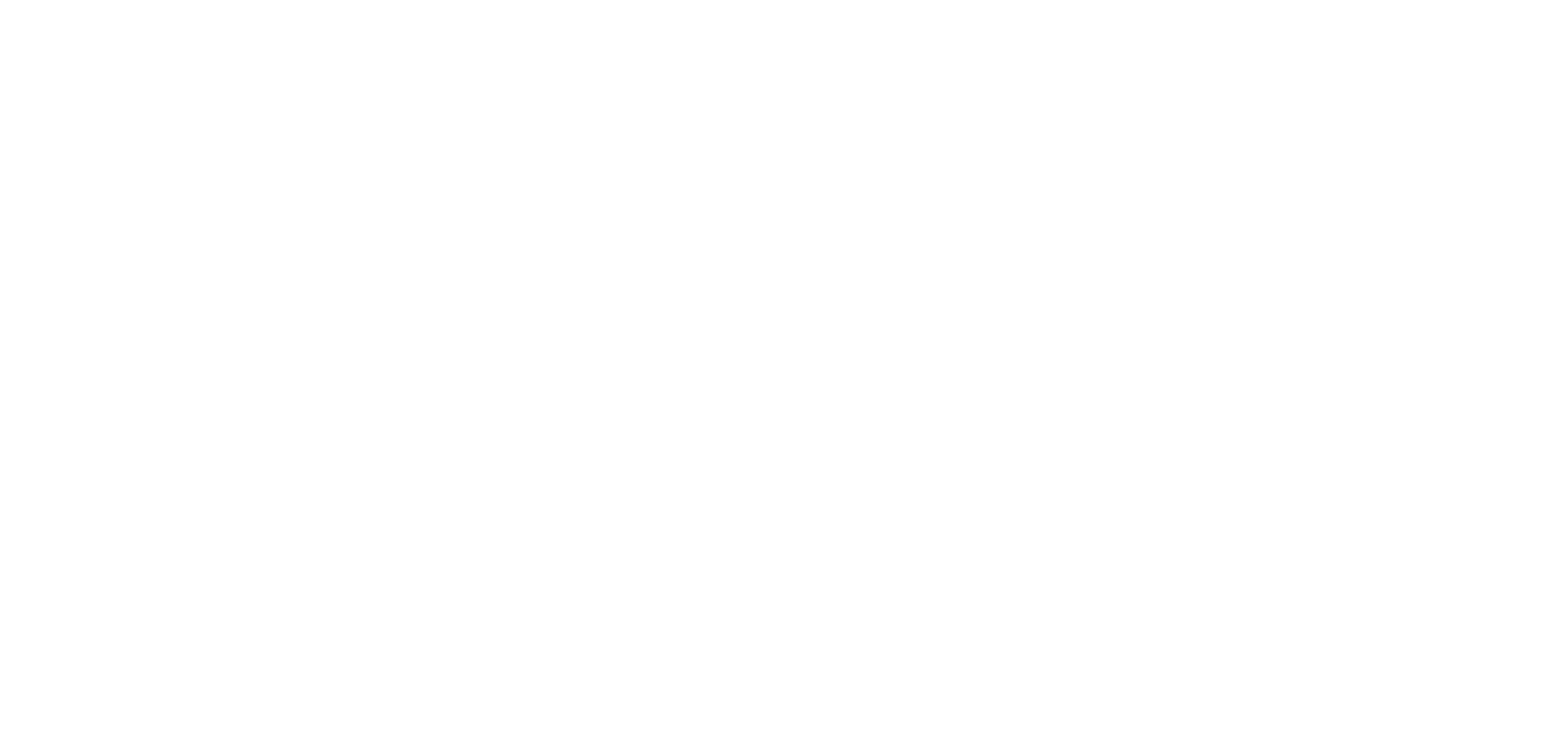 Rotation or translation ?
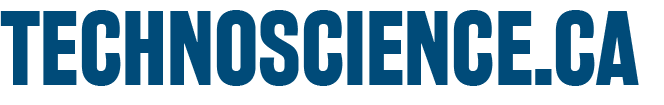 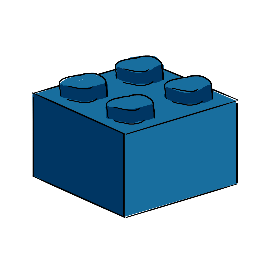 Activity 4 – Part A
Push, Pull, Turn!
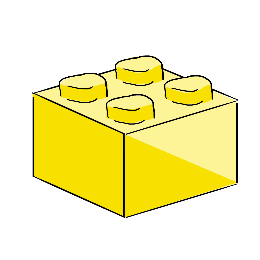 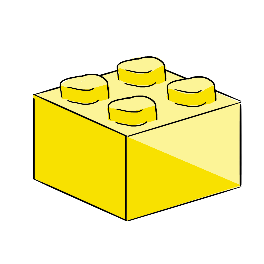 Indicate whether the movable part makes a translational or a  rotational motion. 

In your student handbook, draw an arrow that represents: where the force must be applied to displace the movable part; the resulting motion.
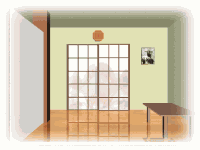 Identify the type of motion …
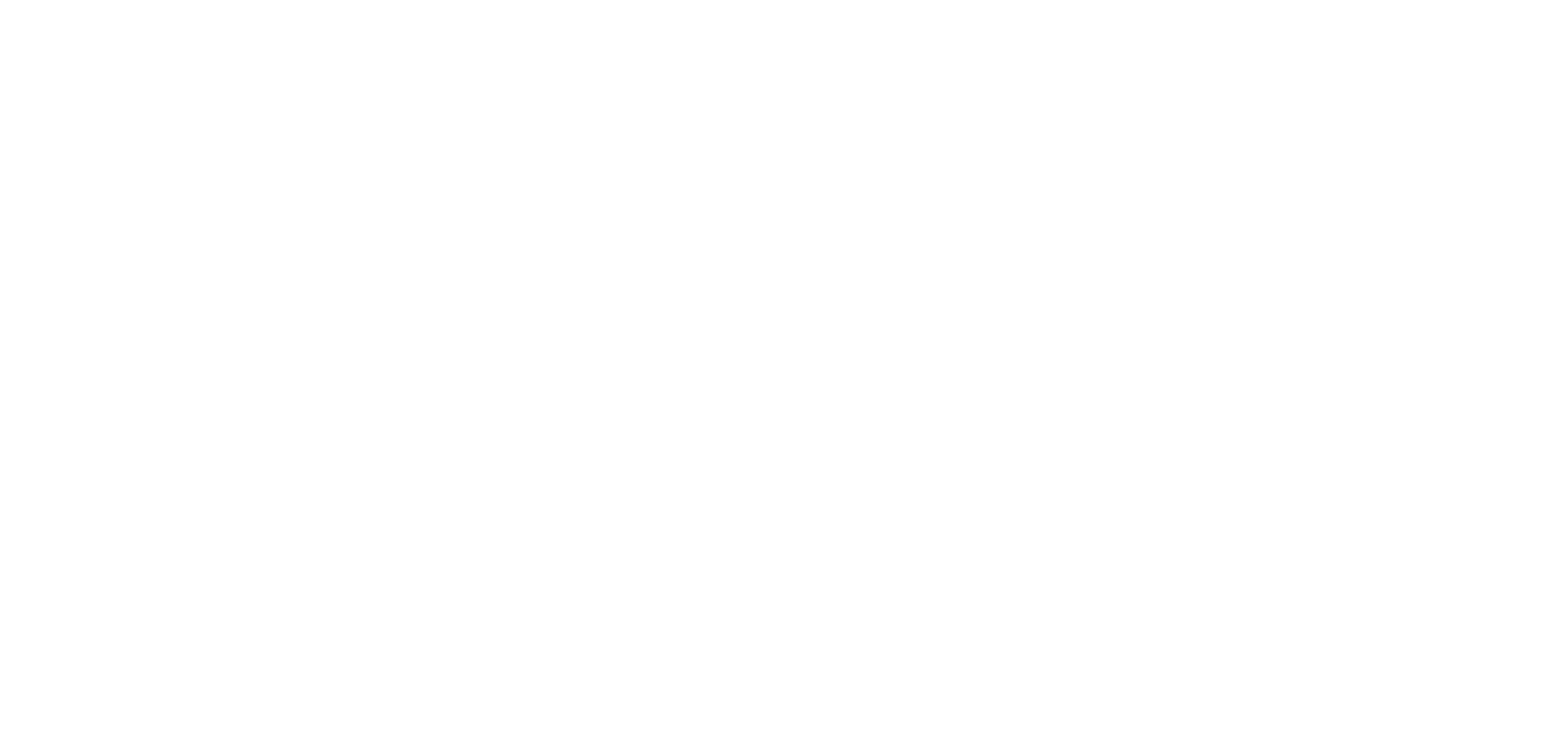 Rotation or translation ?
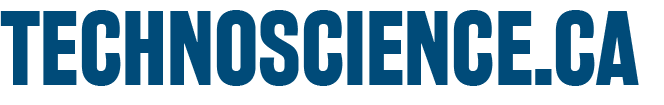 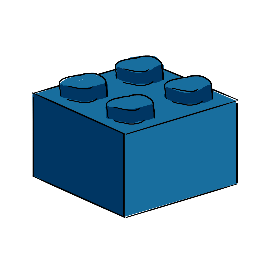 Activity 4 – Part A
Push, Pull, Turn!
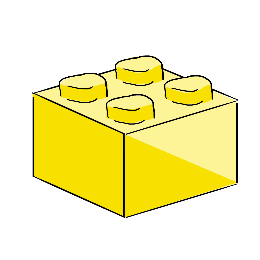 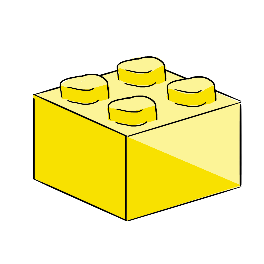 Indicate whether the movable part makes a translational or a  rotational motion. 

In your student handbook, draw an arrow that represents: where the force must be applied to displace the movable part; the resulting motion.
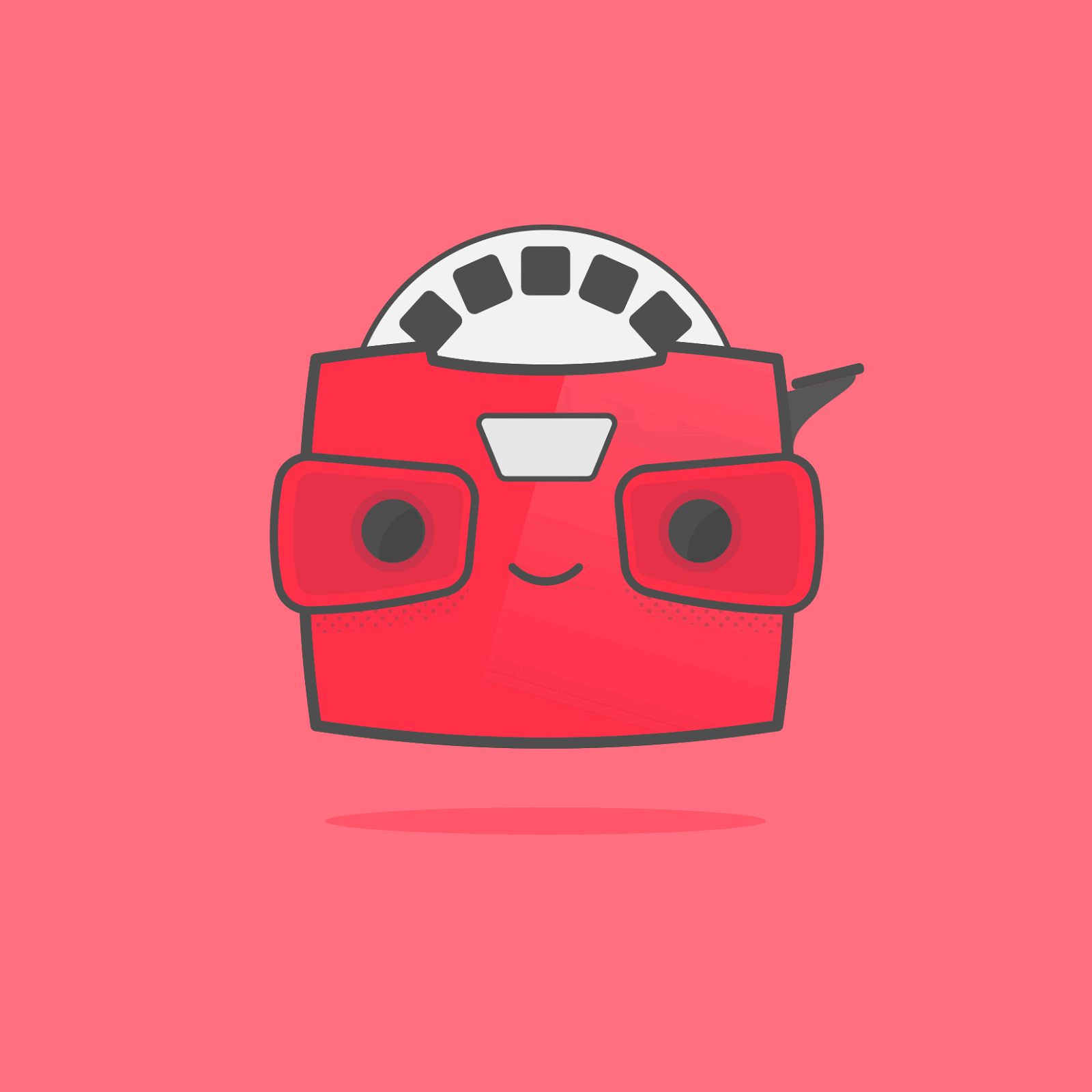 Identify the type of motion …
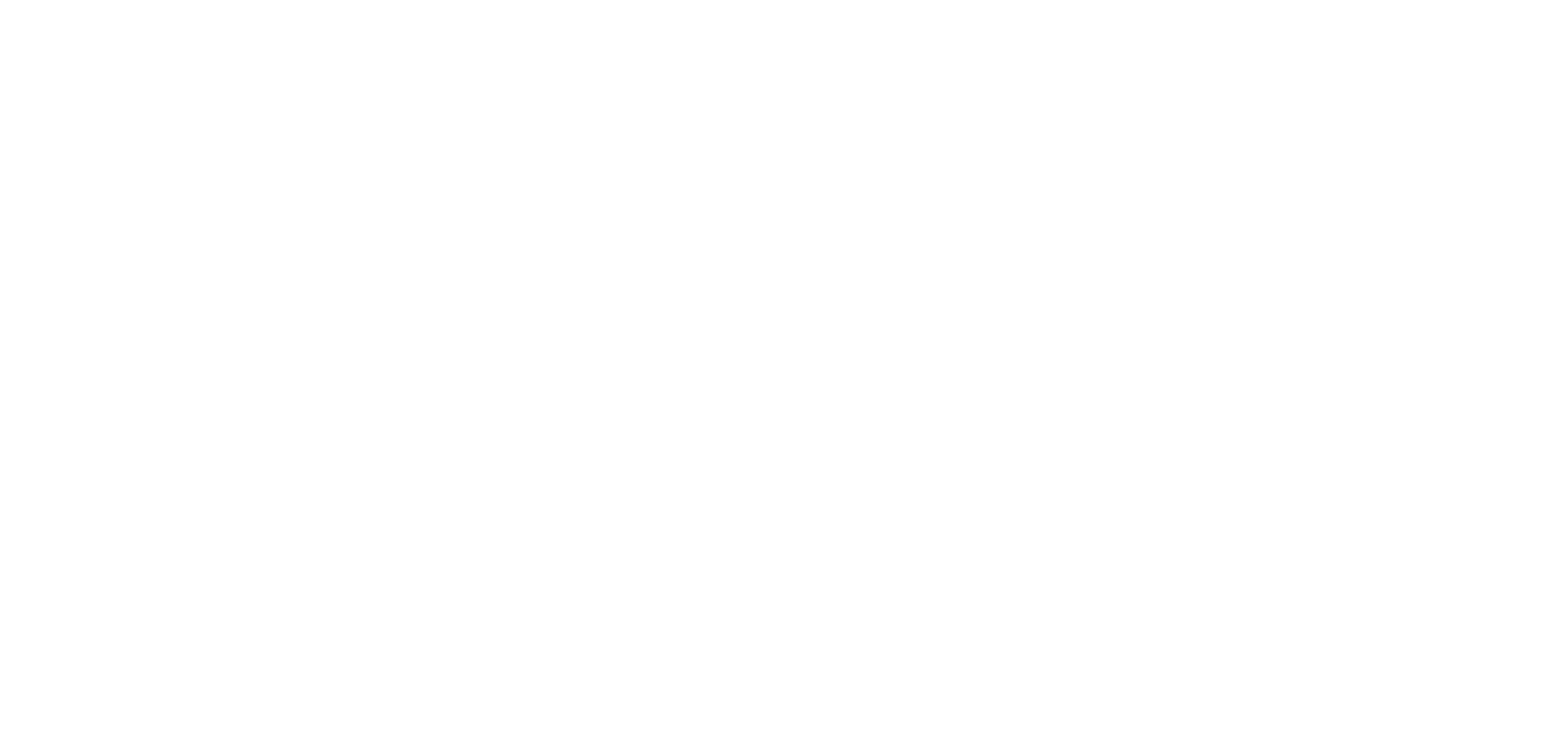 Rotation or translation ?
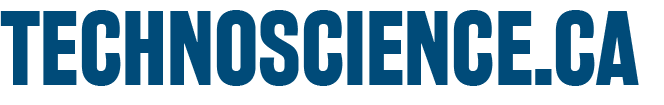 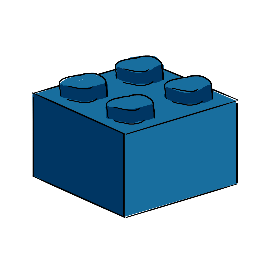 Activity 4 – Part A
Push, Pull, Turn!
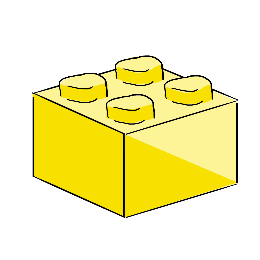 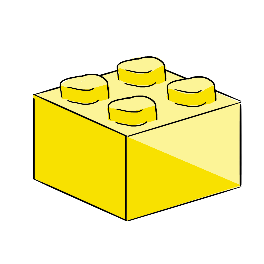 Indicate whether the movable part makes a translational or a  rotational motion. 

In your student handbook, draw an arrow that represents: where the force must be applied to displace the movable part; the resulting motion.
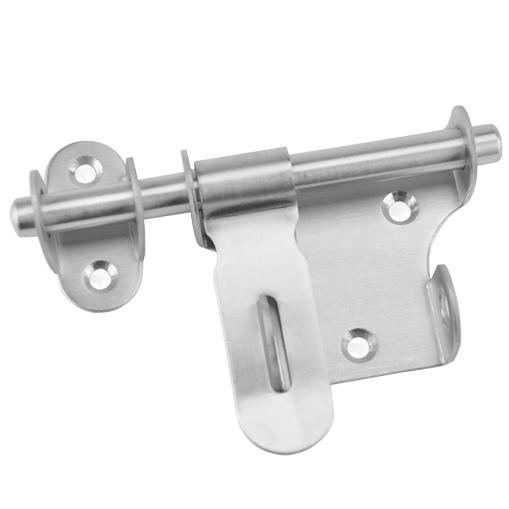 Identify the type of motion …
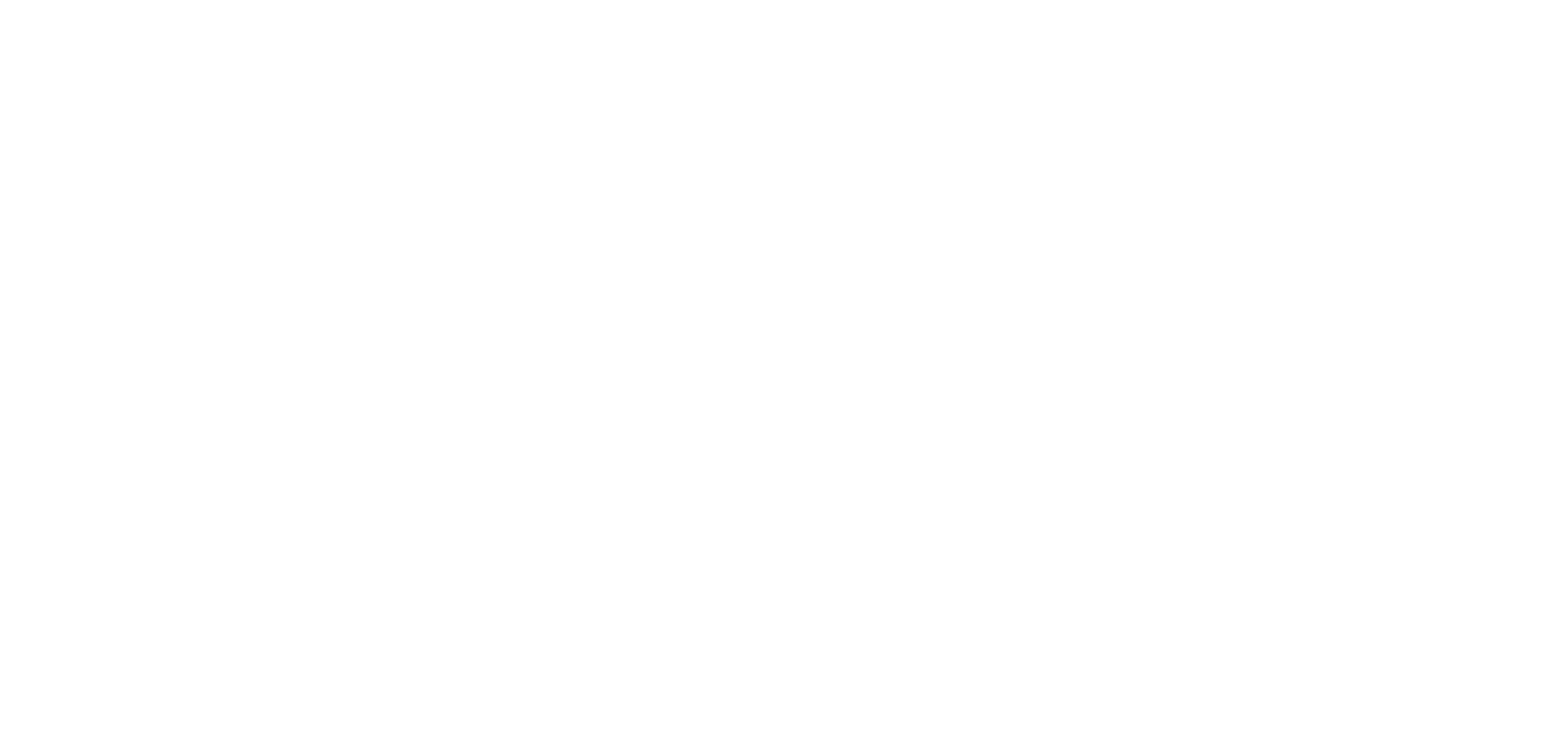 Rotation or translation ?
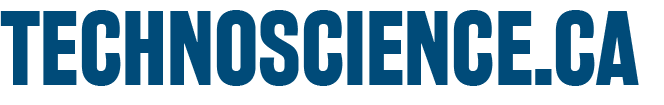 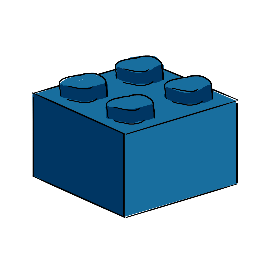 Activity 4 – Part A
Push, Pull, Turn!
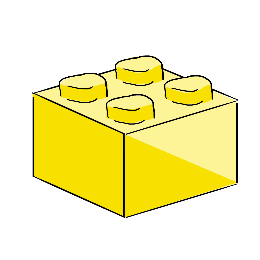 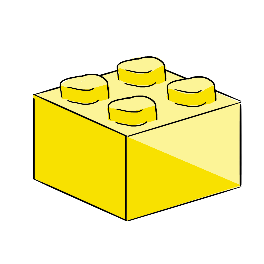 Indicate whether the movable part makes a translational or a  rotational motion. 

In your student handbook, draw an arrow that represents: where the force must be applied to displace the movable part; the resulting motion.
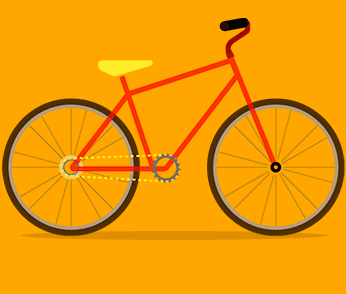 Identify the type of motion …
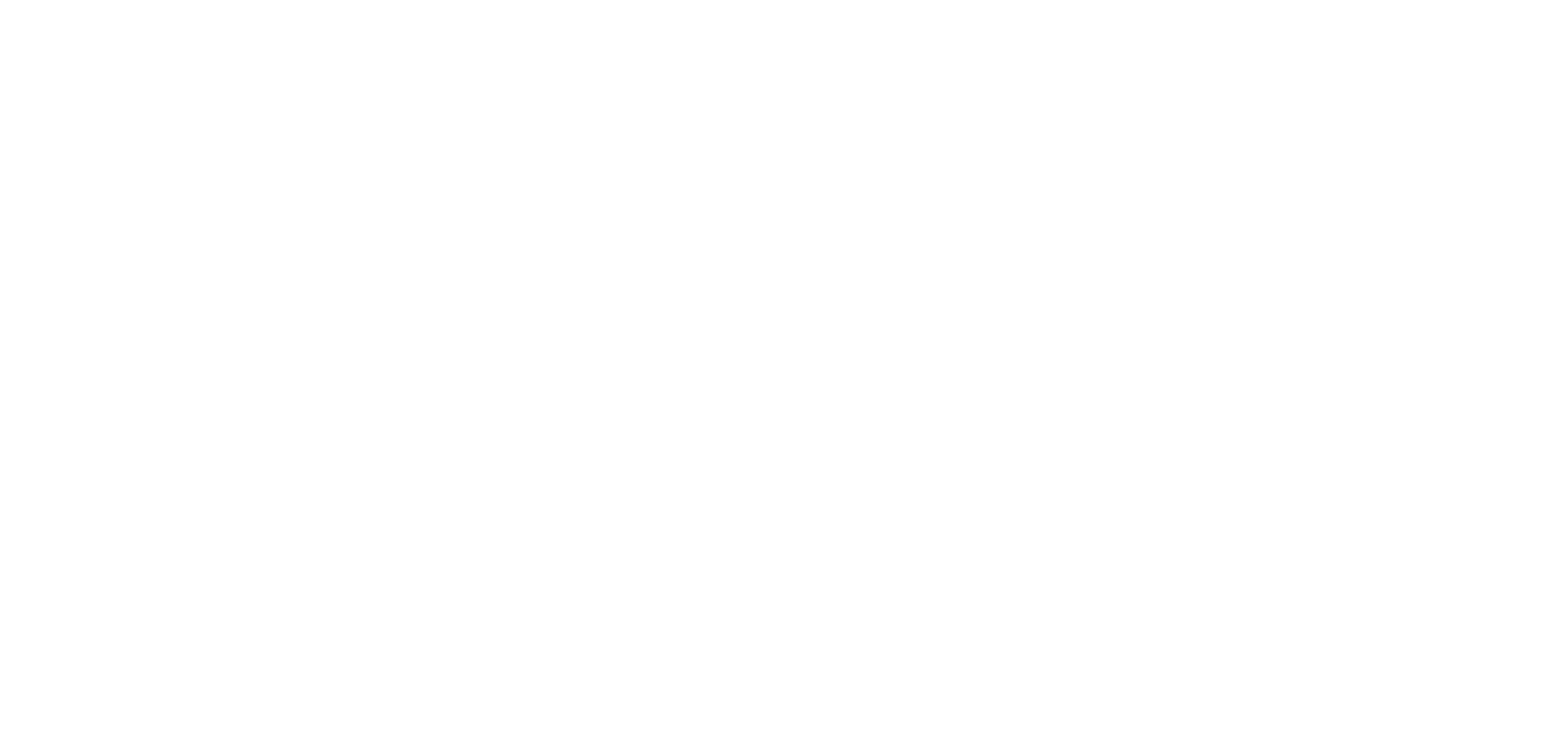 Rotation or translation ?
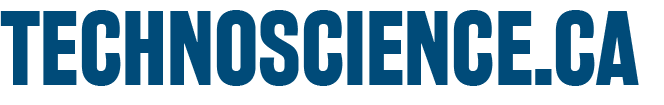 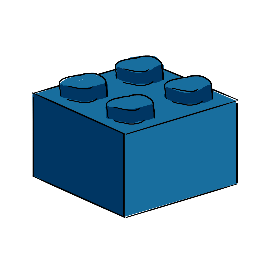 Activity 4 – Part A
Push, Pull, Turn!
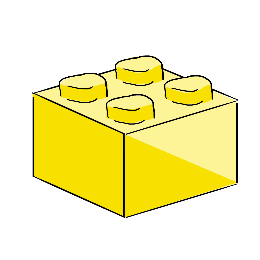 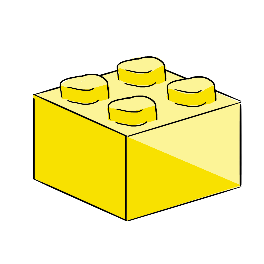 Indicate whether the movable part makes a translational or a  rotational motion. 

In your student handbook, draw an arrow that represents: where the force must be applied to displace the movable part; the resulting motion.
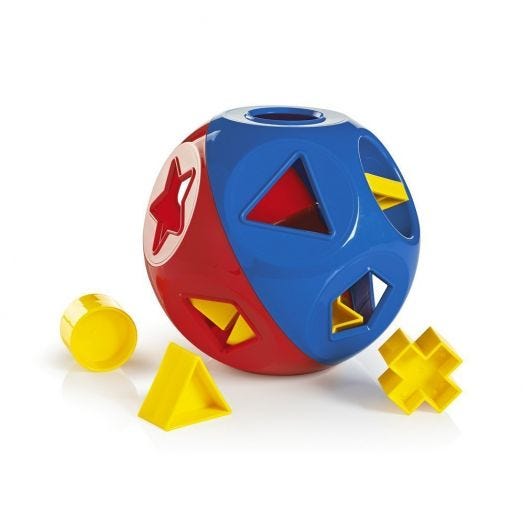 Identify the type of motion …
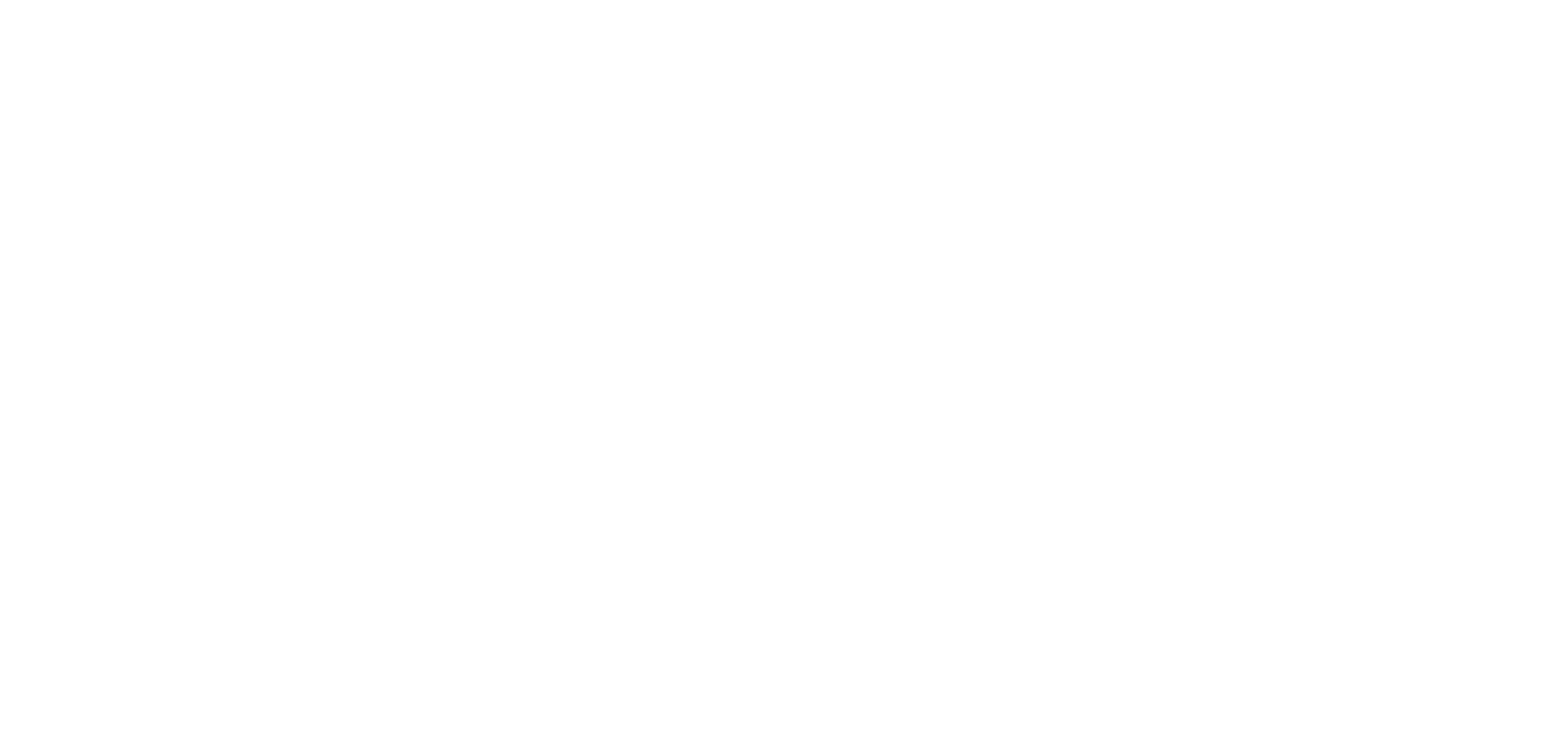 Rotation or translation ?
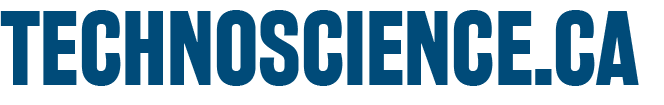 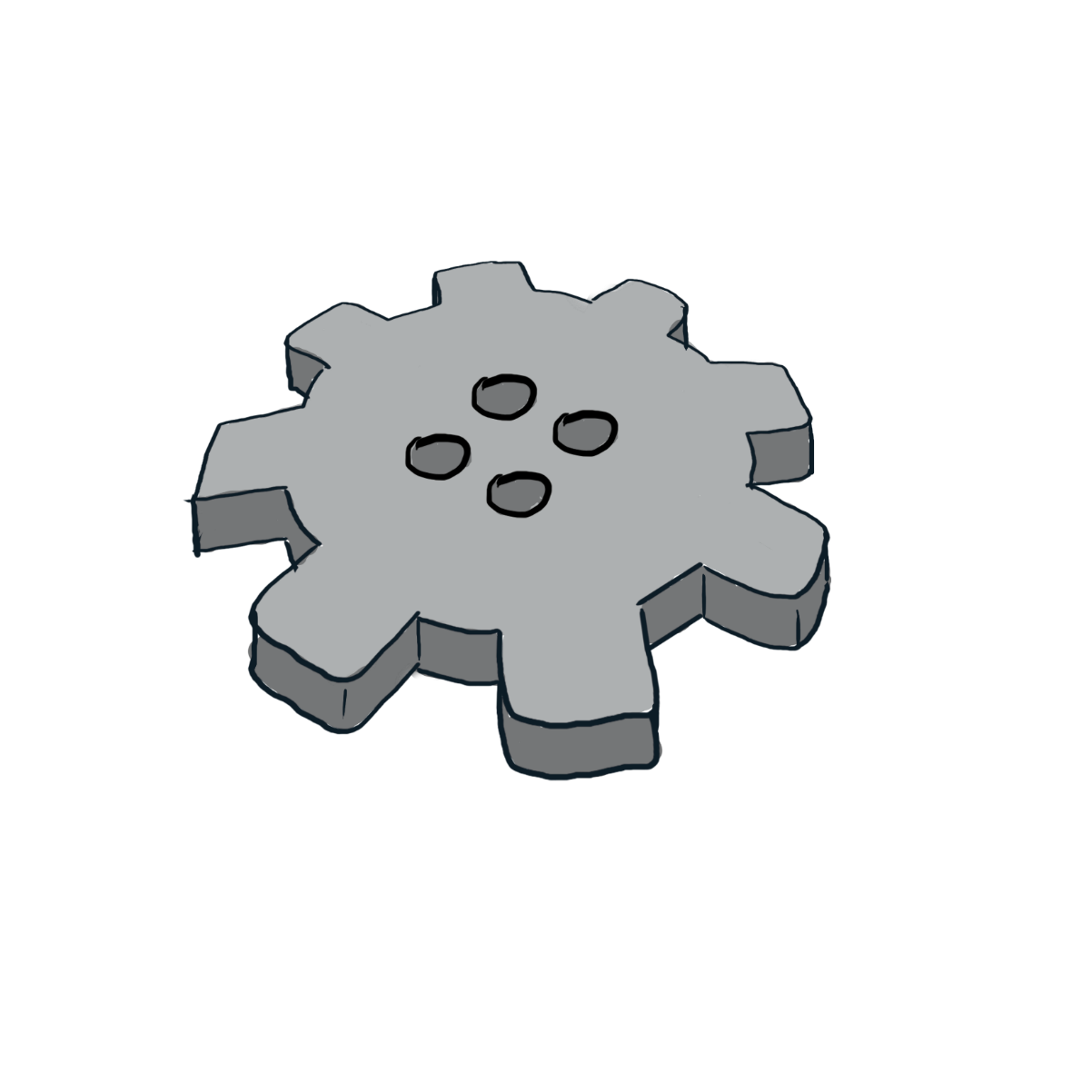 Activity 4 – Part B
Push, Pull, Turn!
Translation: With 4 popsicle sticks
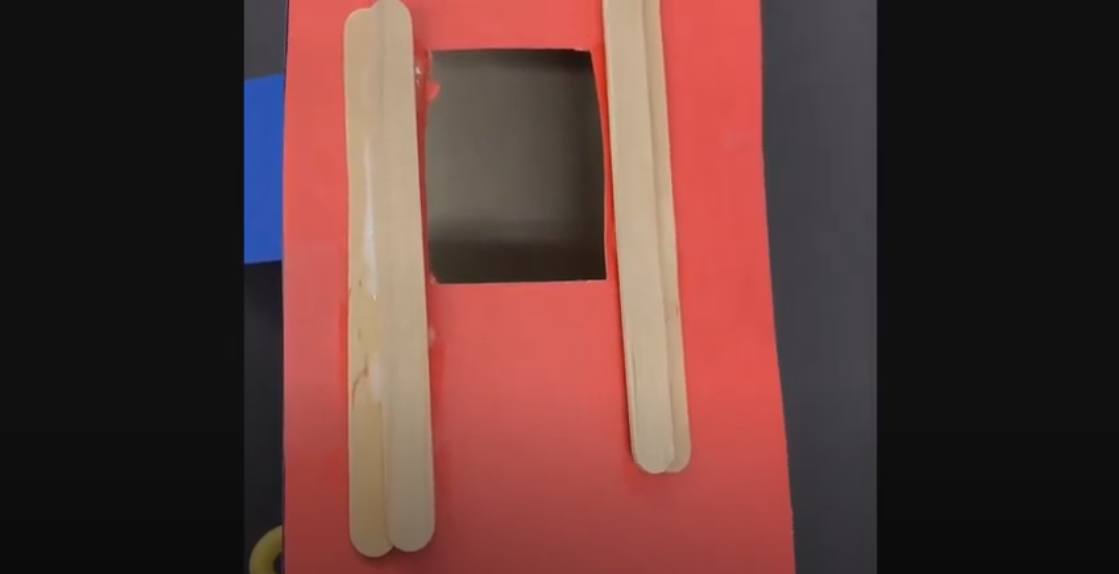 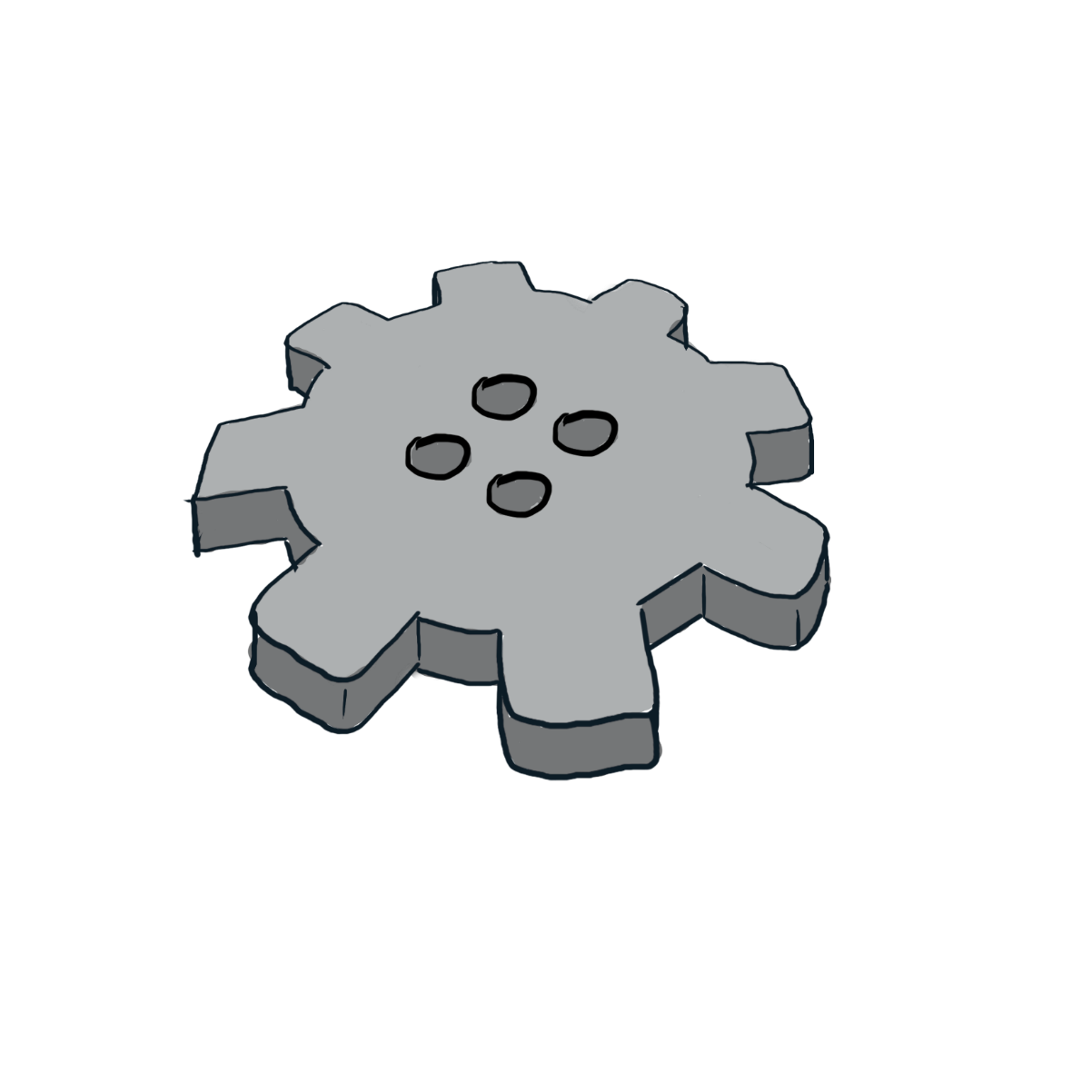 Source : https://www.youtube.com/watch?v=CXBQ_81wfHo
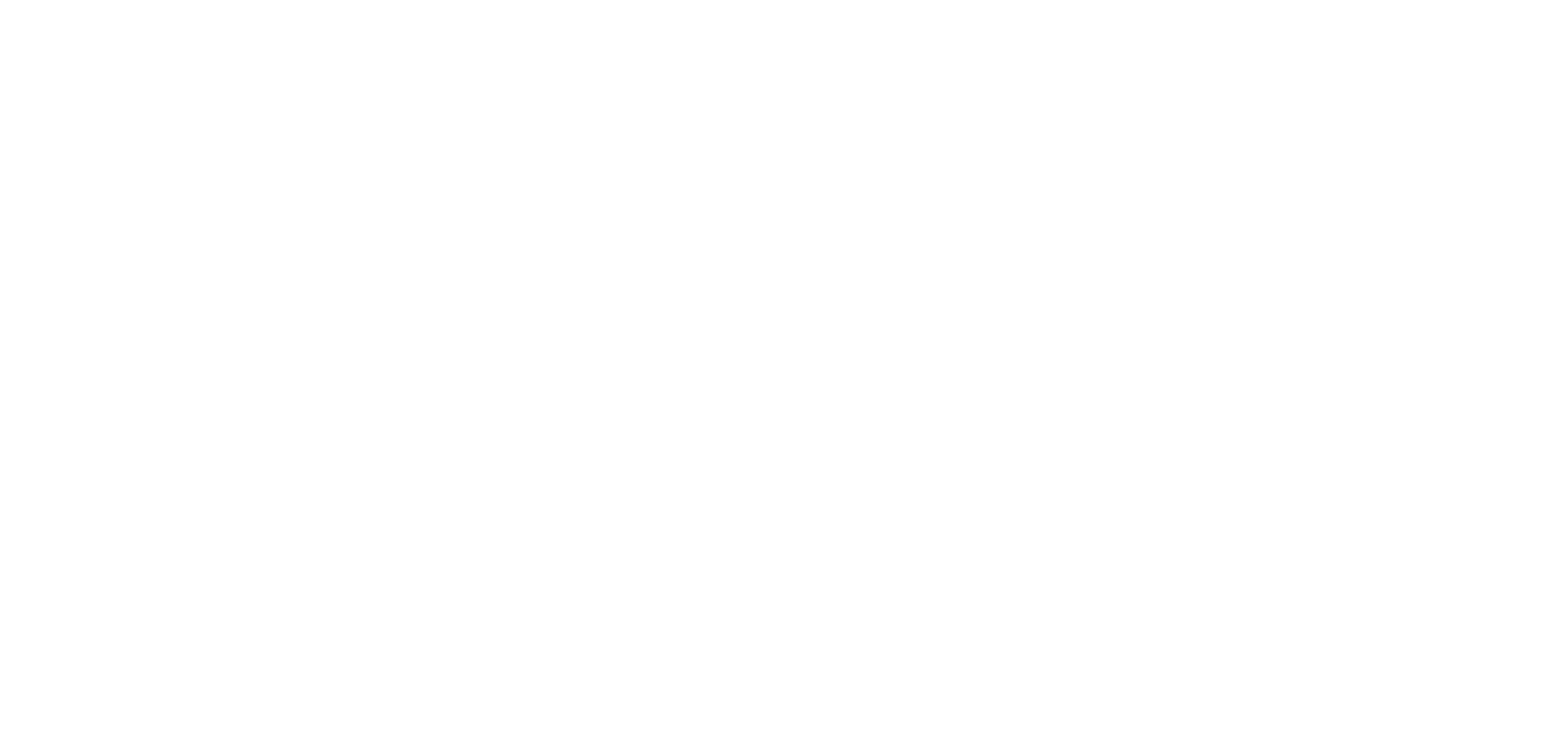 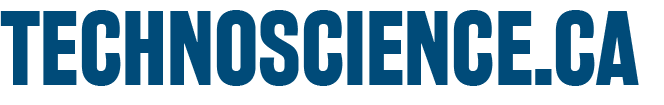 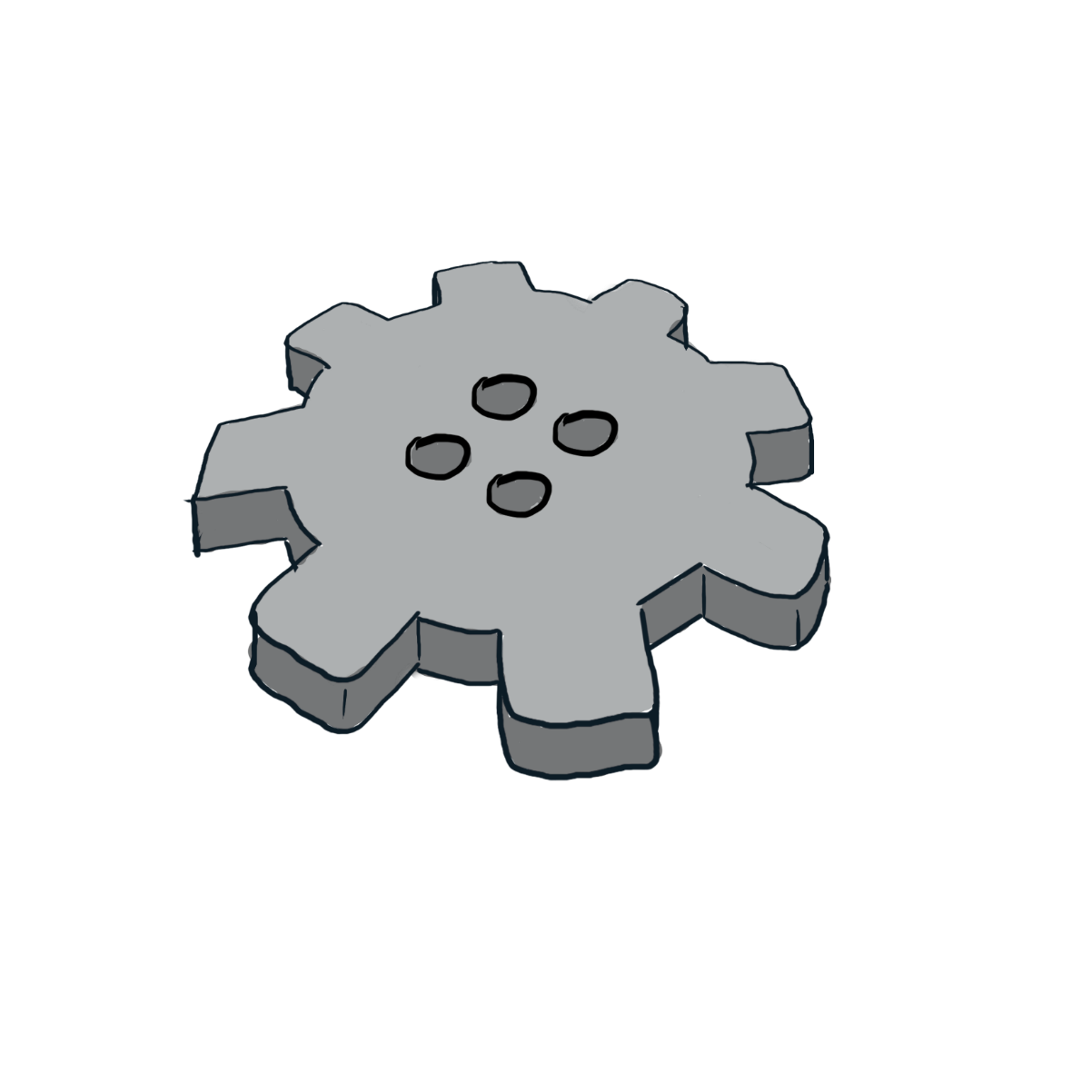 Activity 4 – Part B
Push, Pull, Turn!
Translation: With 4 popsicle sticks
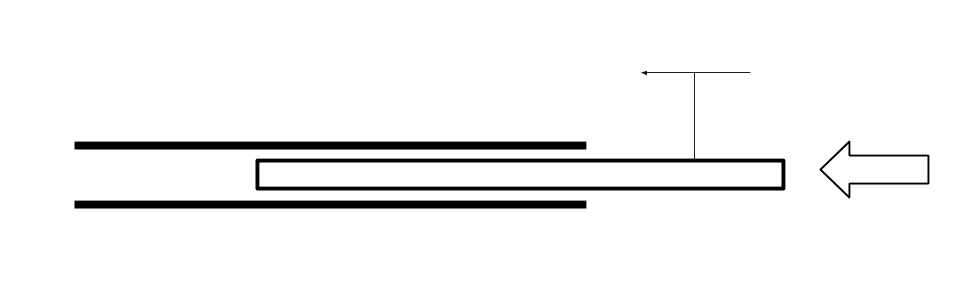 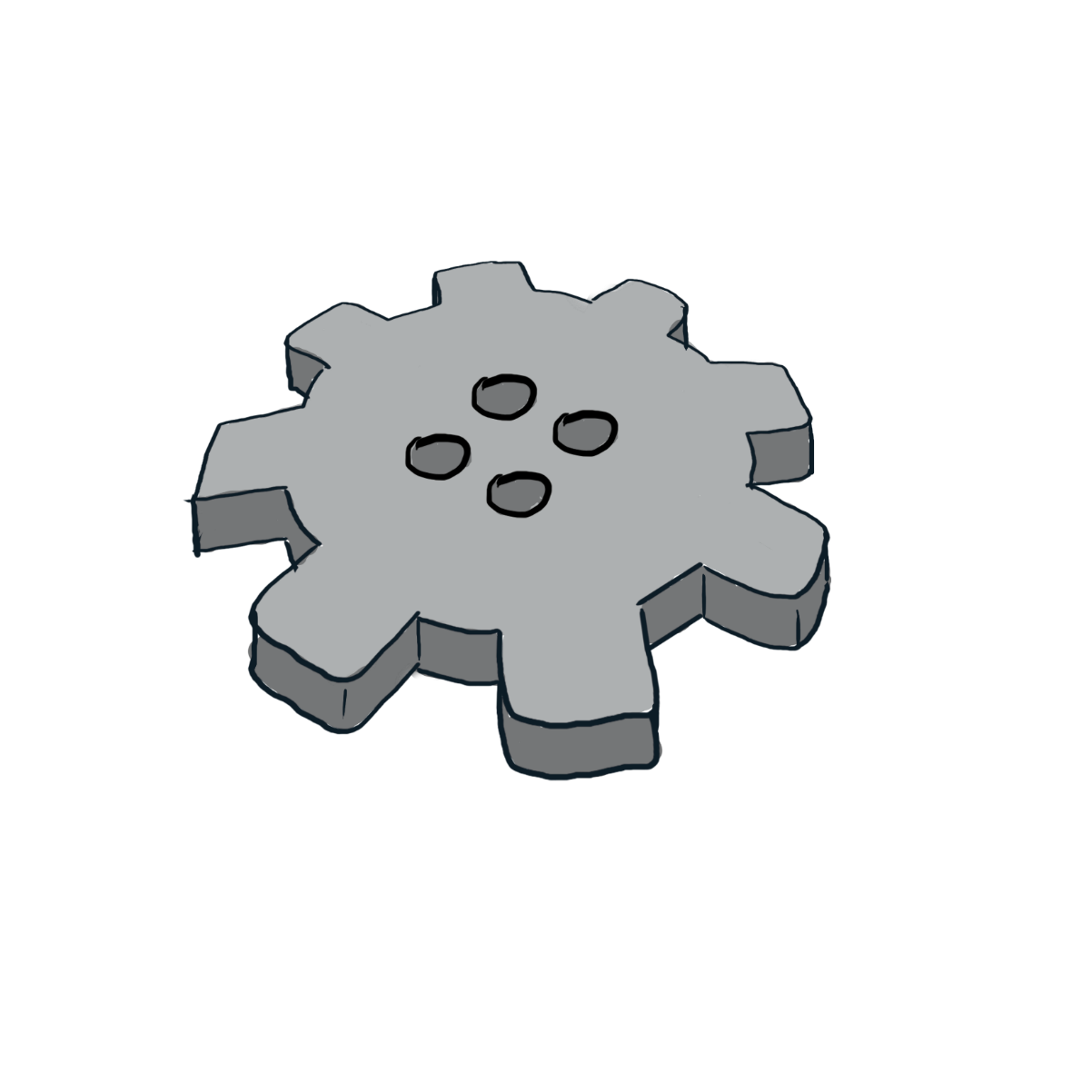 Since we can open the door by pushing on it or by pulling it, the force will not be applied at the same place. The motion will remain the same.
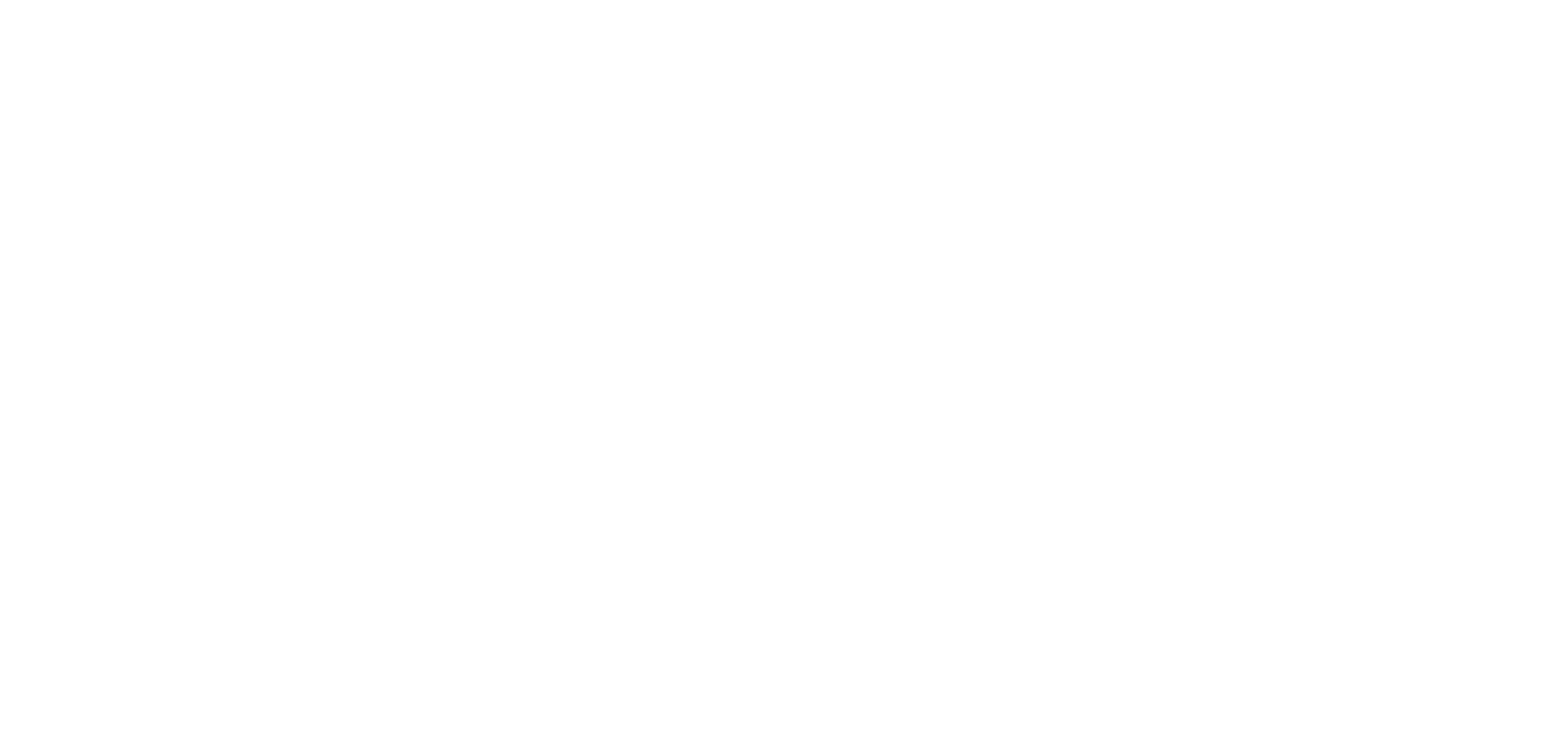 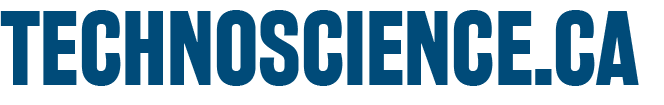 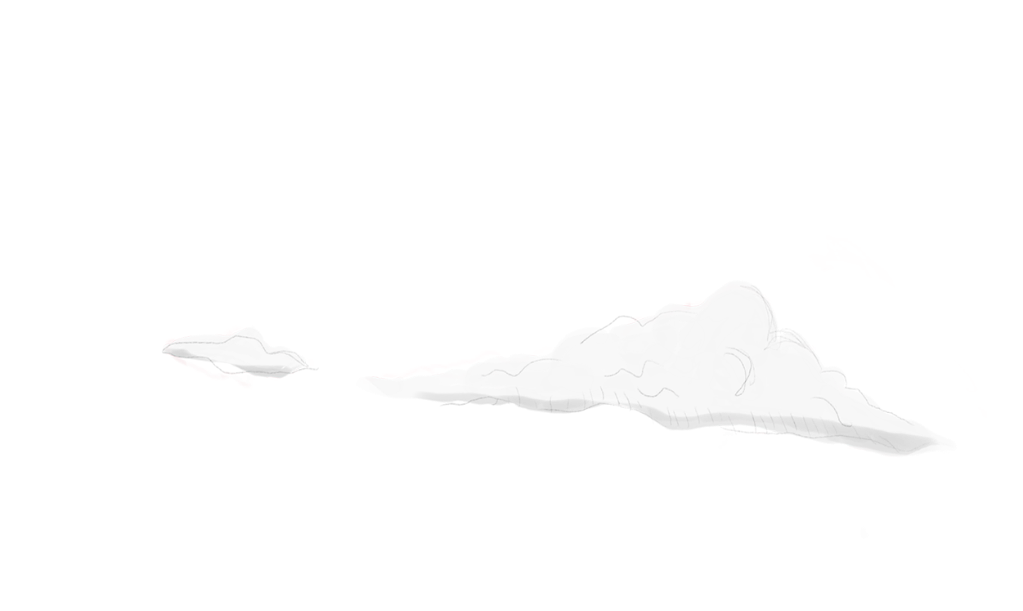 Activity 4 – Part B
Push, Pull, Turn!
Rotation : Three-sided cut-out (hinged door)
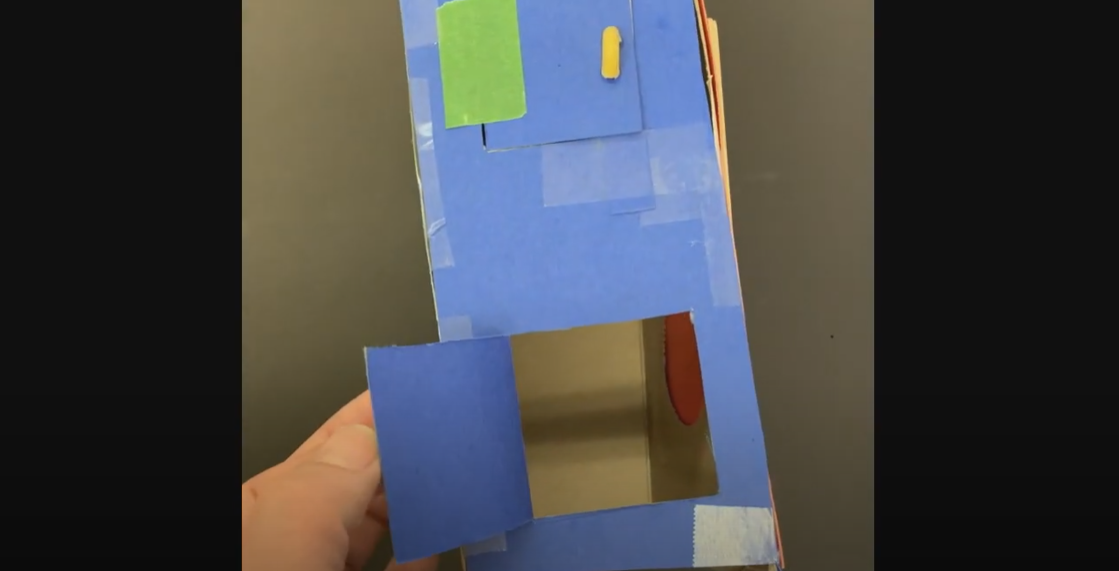 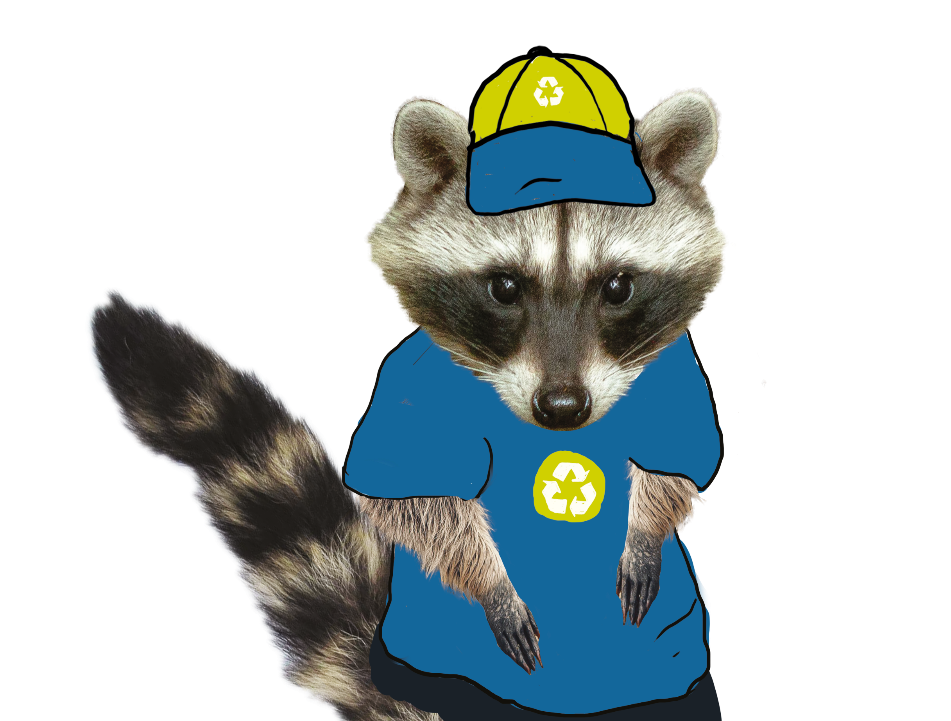 Source : https://www.youtube.com/watch?v=7iod7hyTrjQ
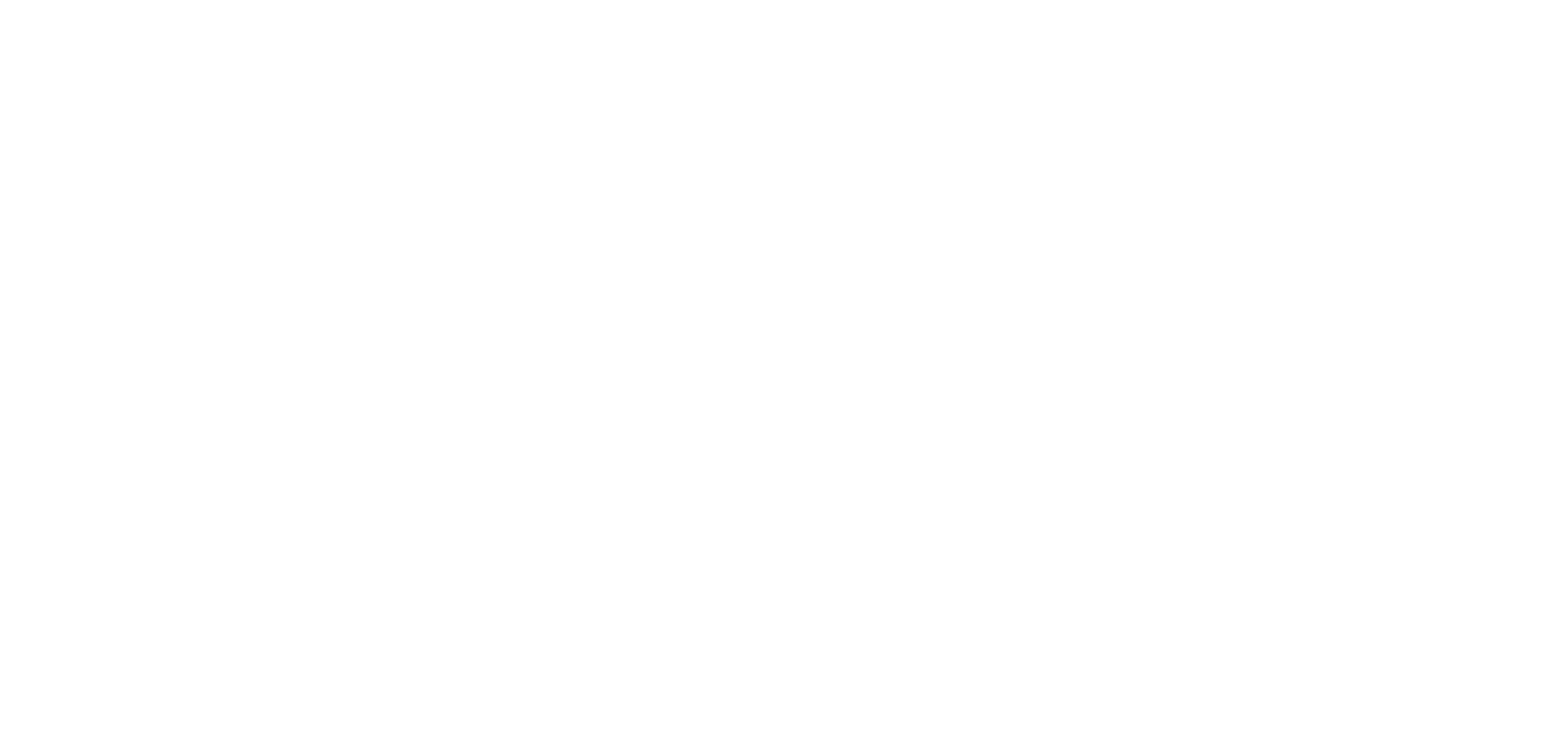 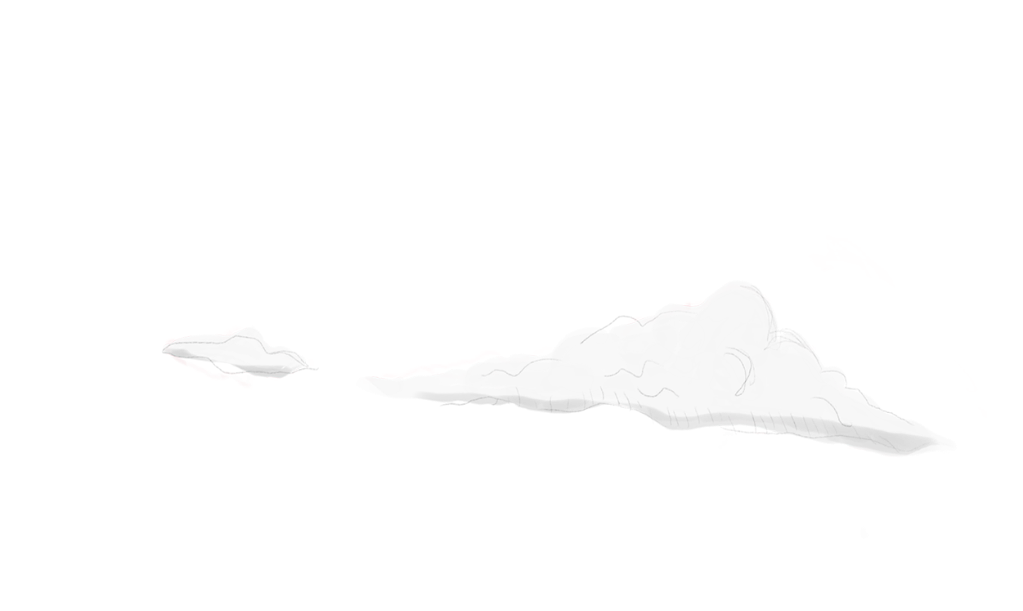 Activity 4 – Part B
Push, Pull, Turn!
Rotation : Three-sided cut-out (hinged door)
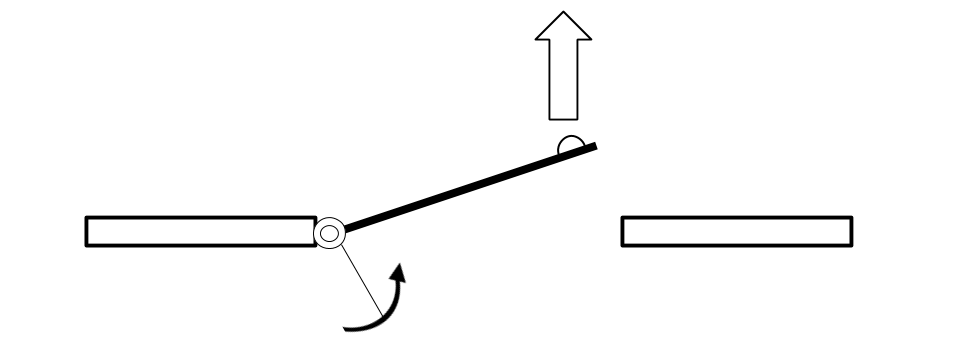 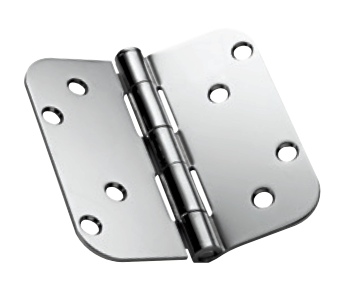 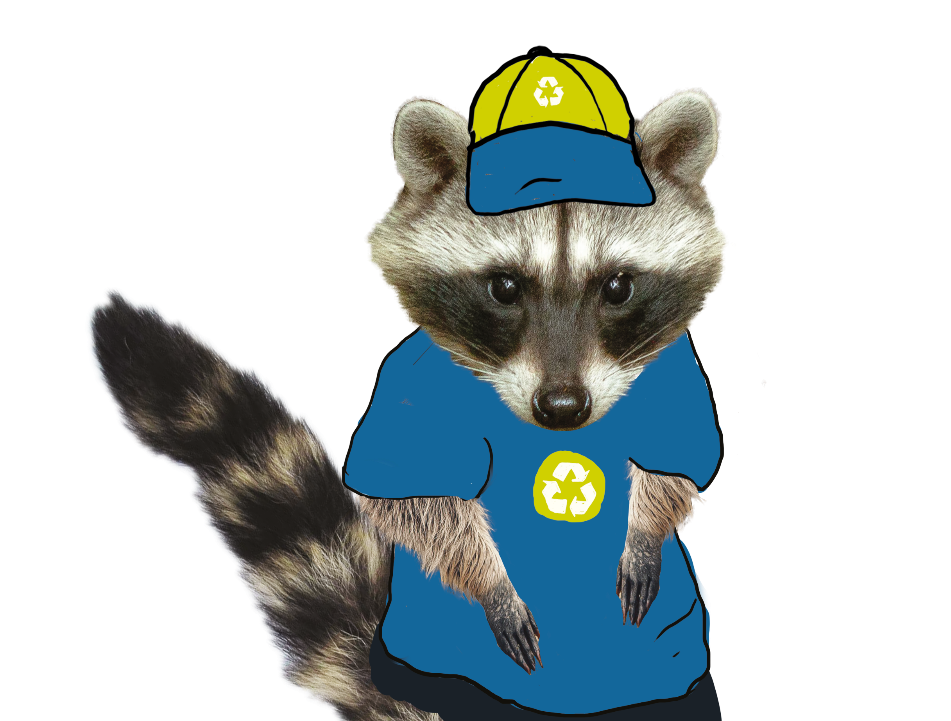 Since we can open the door by pushing on it or by pulling it, the force will not be applied at the same place. The motion will remain the same.
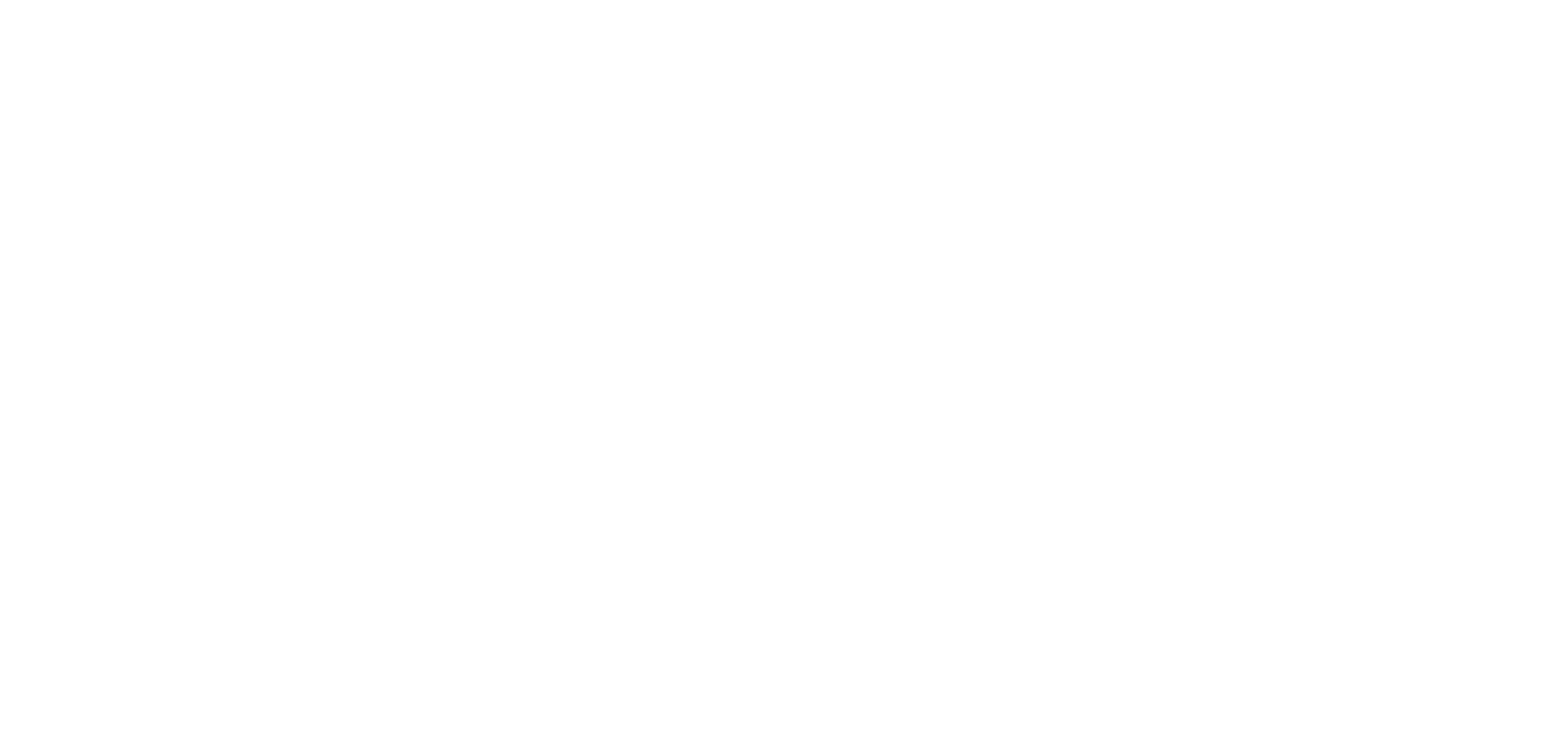 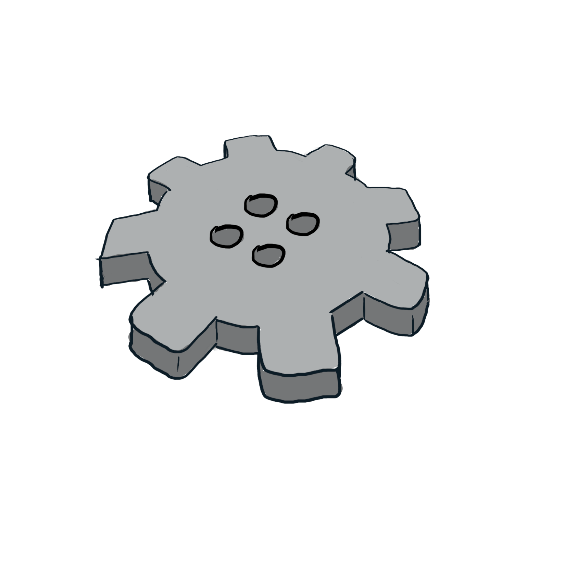 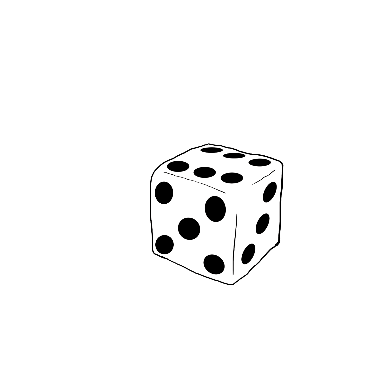 Activity 4 – Part B
Push, Pull, Turn!
Rotation : Four-sided cut-out (hinged door)
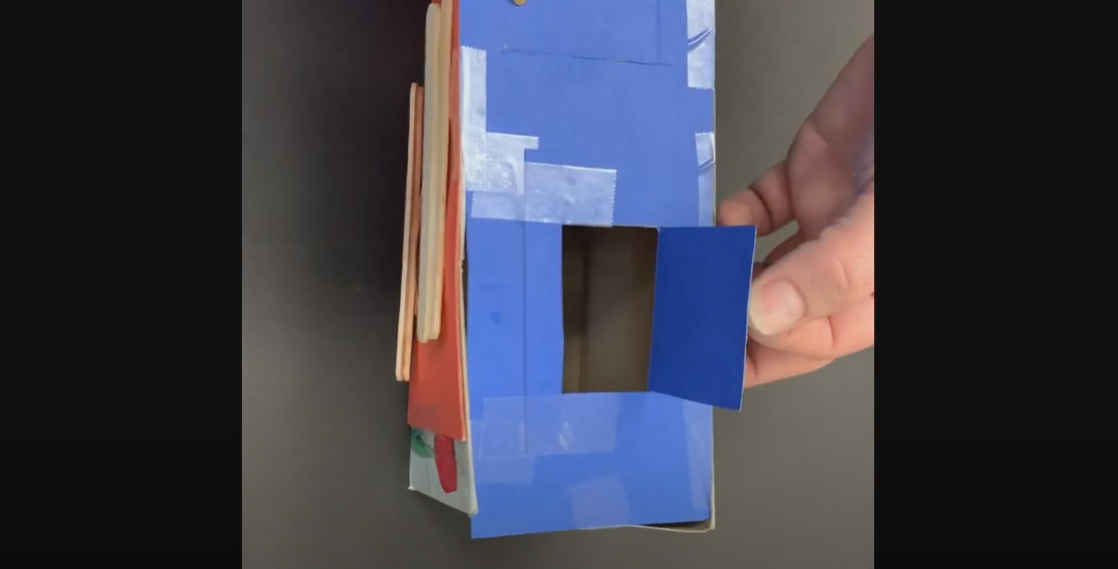 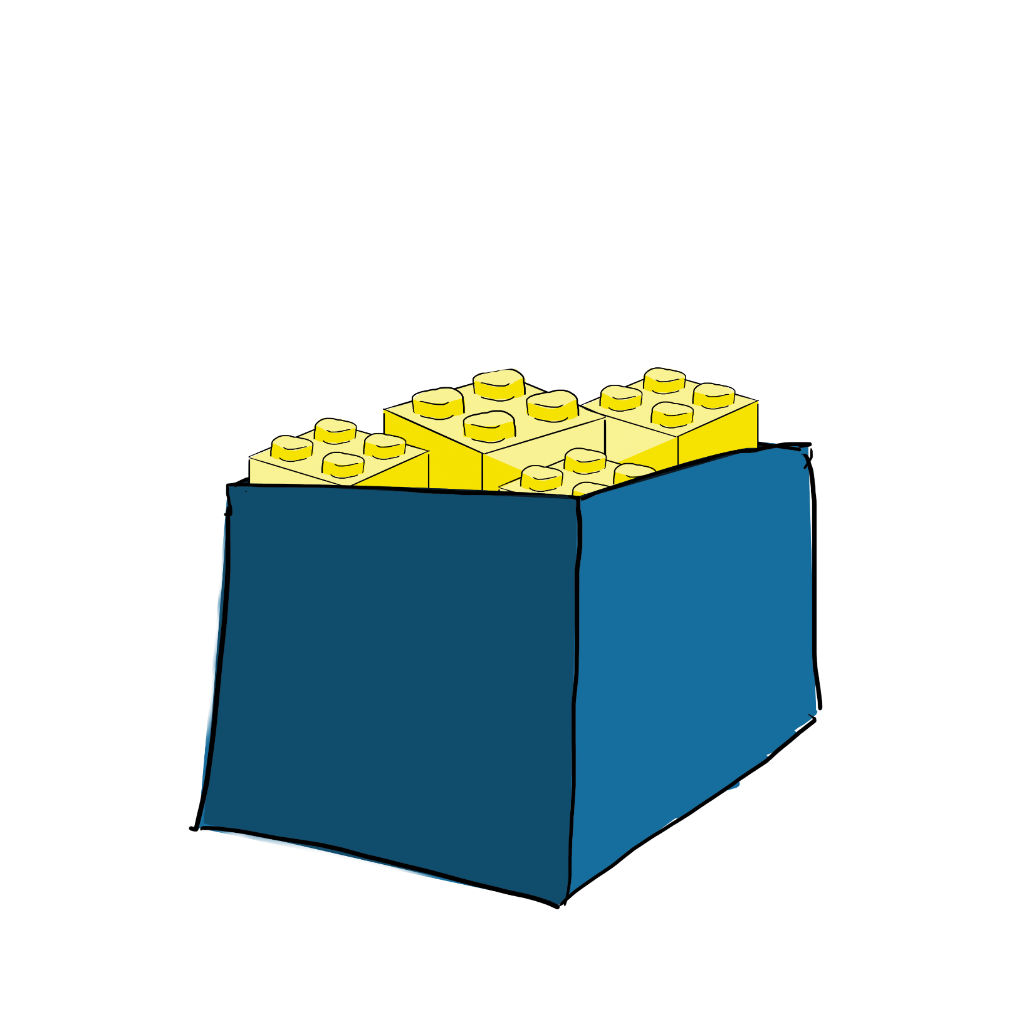 Source : https://www.youtube.com/watch?v=2ZZZr4jC9NA
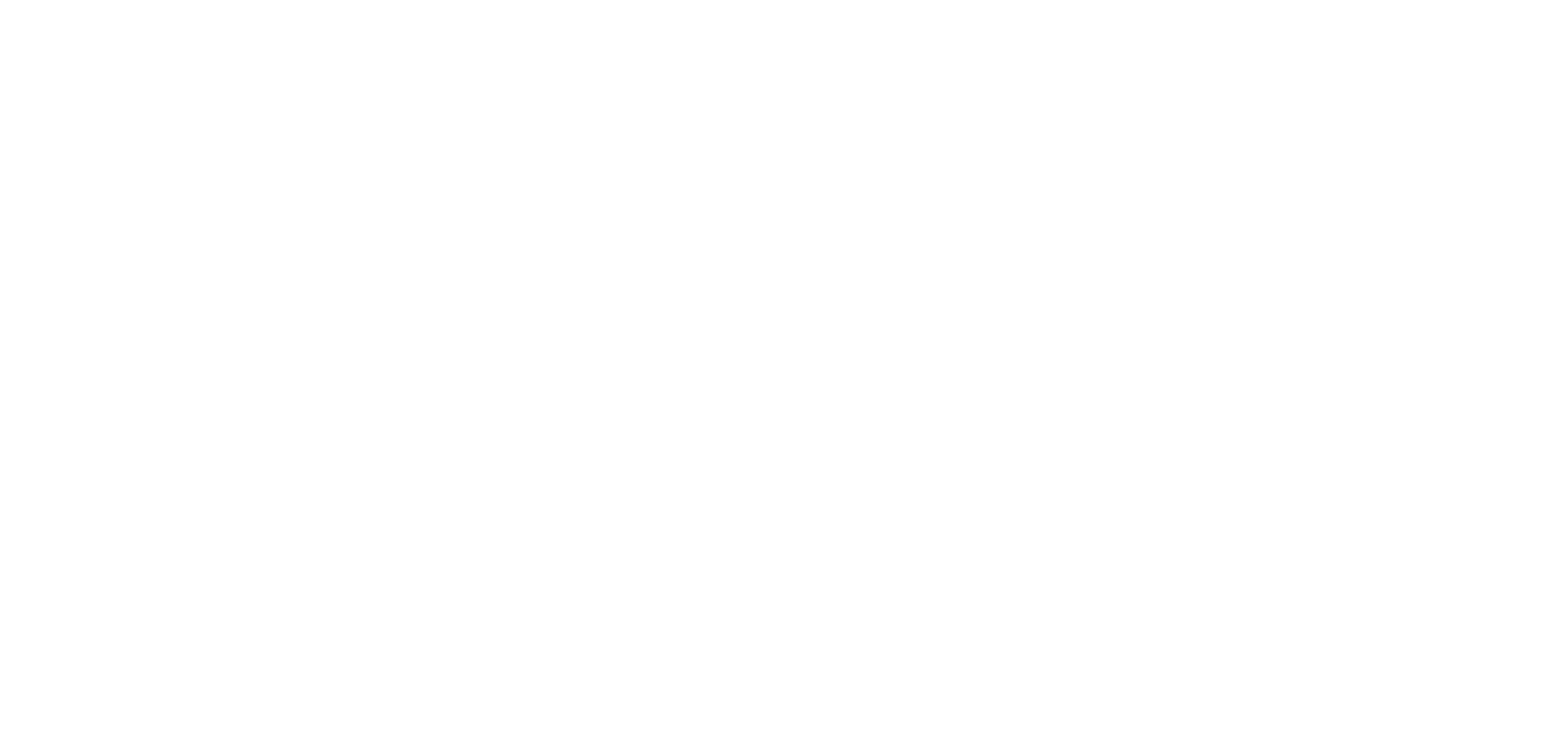 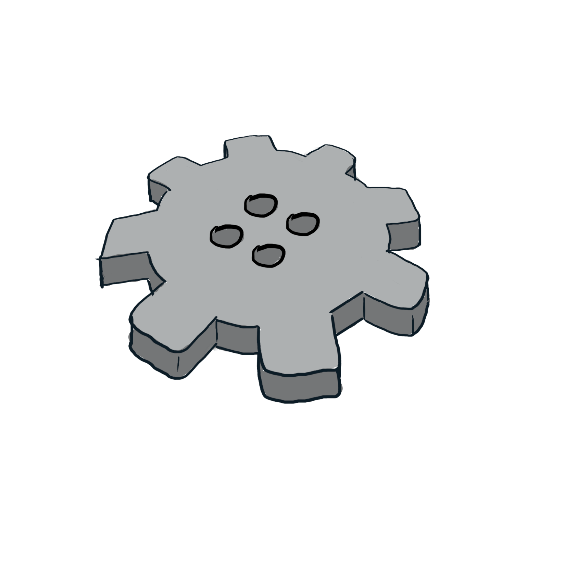 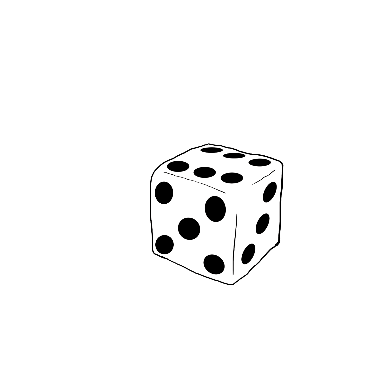 Activity 4 – Part B
Push, Pull, Turn!
Rotation : Four-sided cut-out (hinged door)
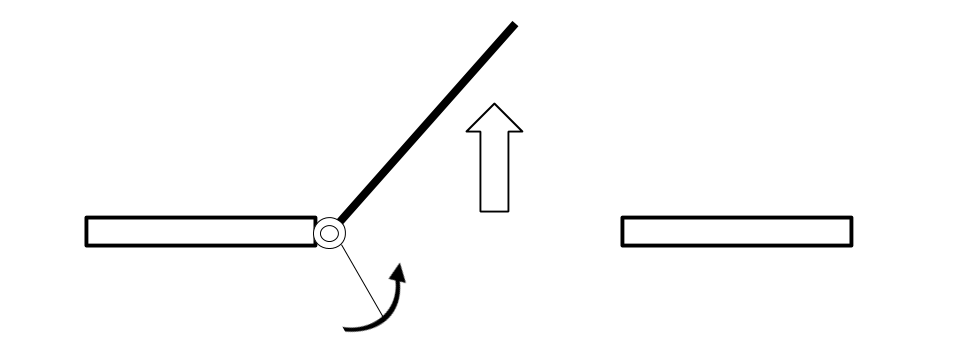 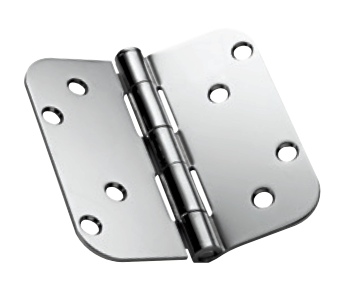 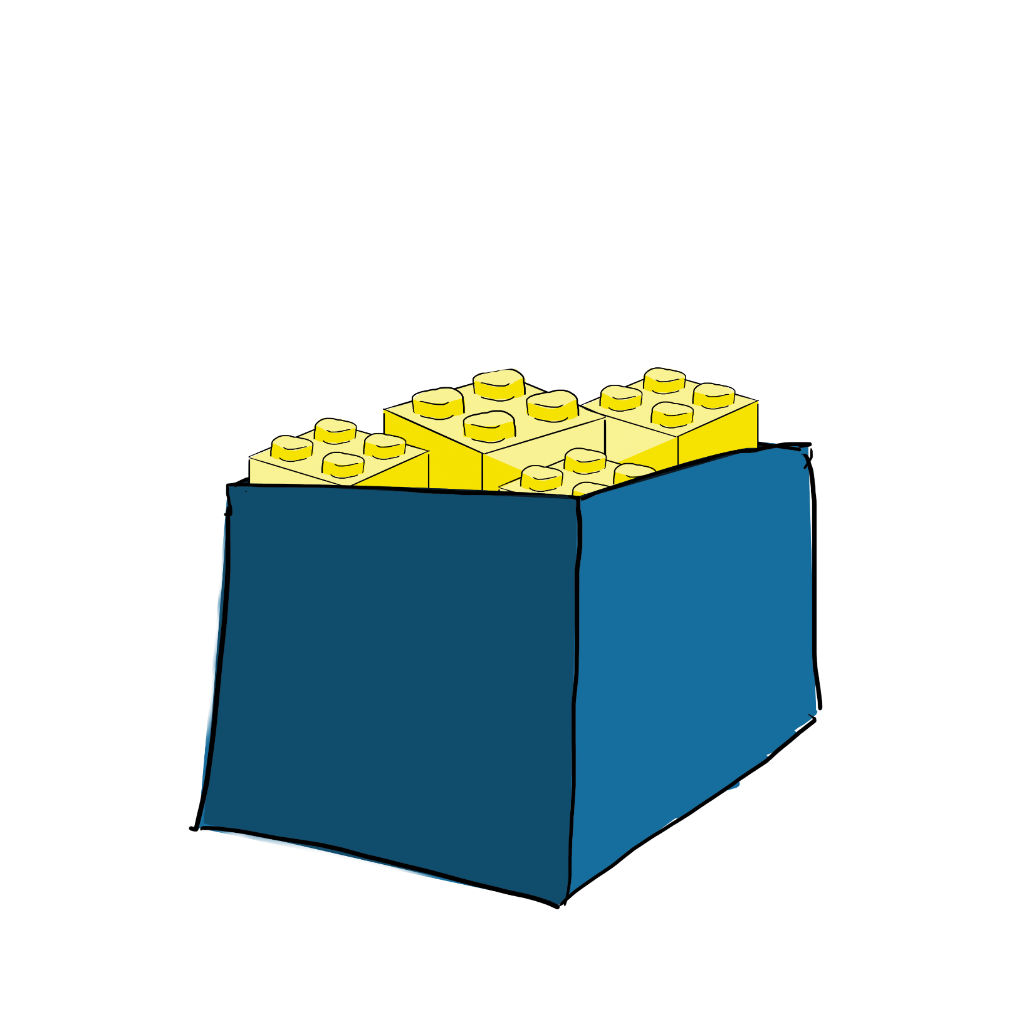 Since we can open the door by pushing on it or by pulling it, the force will not be applied at the same place. The motion will remain the same.
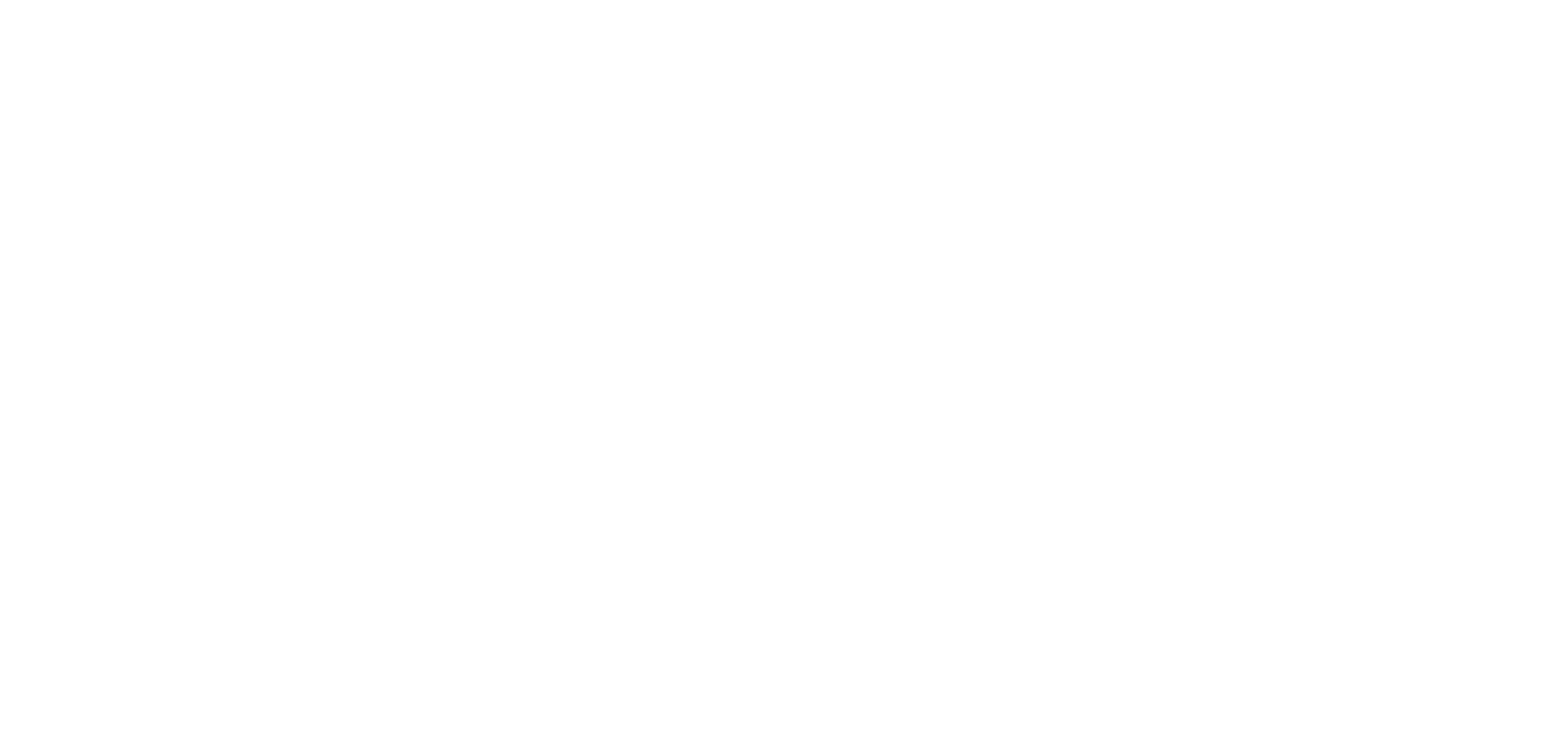 Activity 4 – Part B
Push, Pull, Turn!
Rotation: Circle with an opening (3/4)
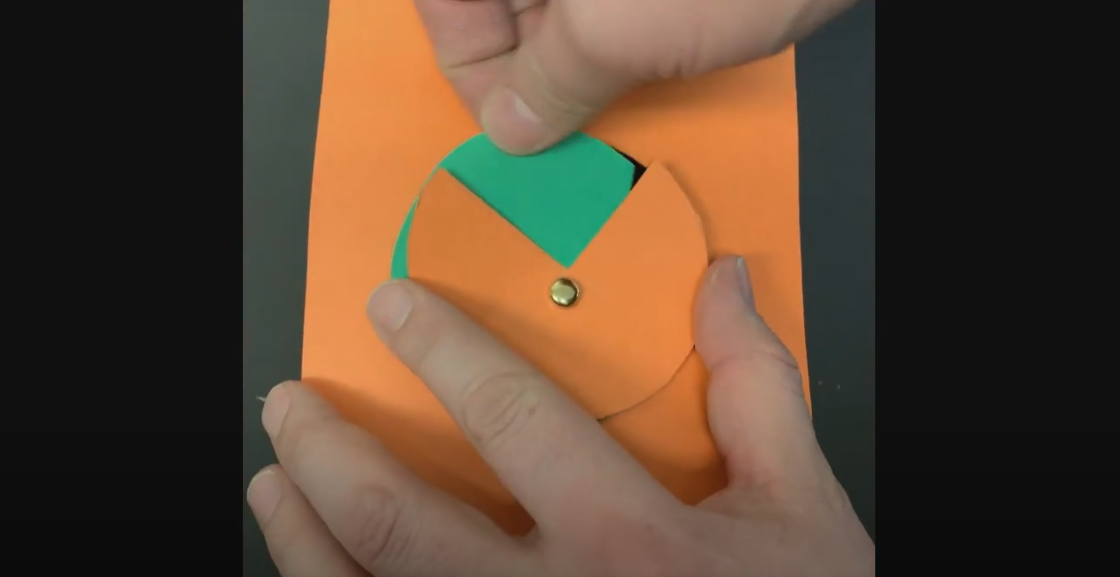 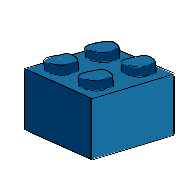 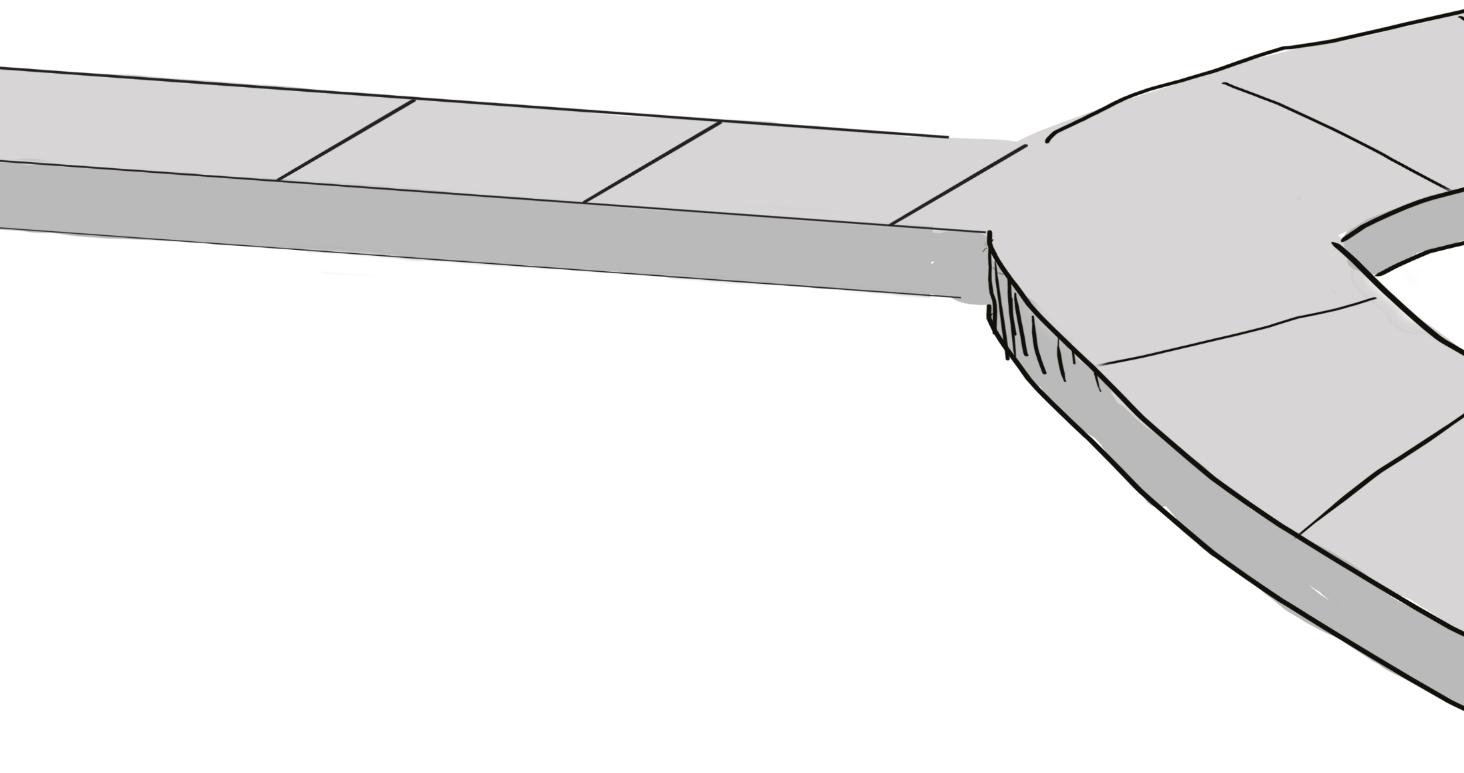 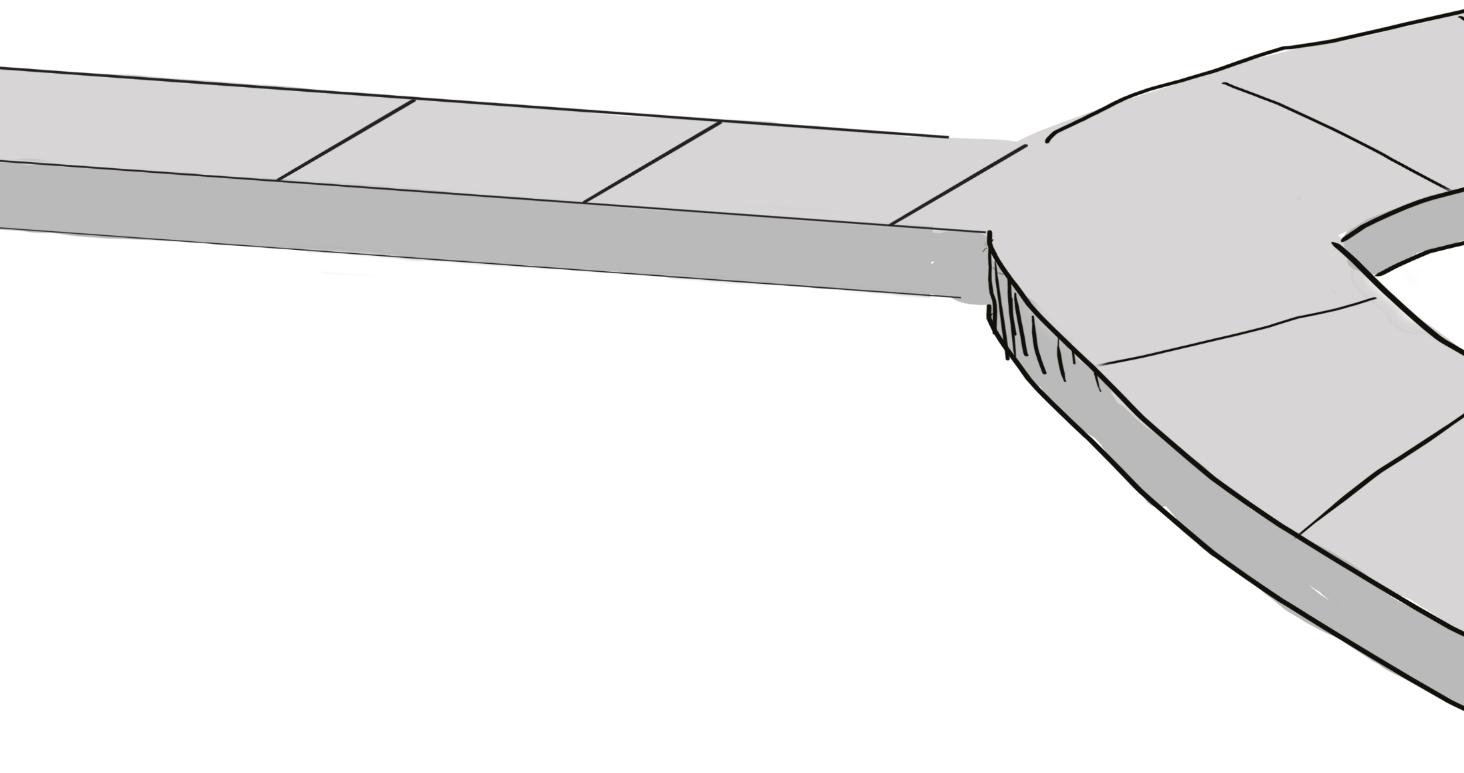 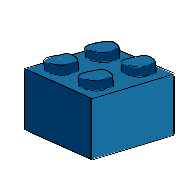 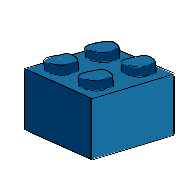 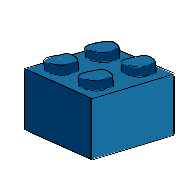 Source : https://www.youtube.com/watch?v=eFgaSOU7zmg
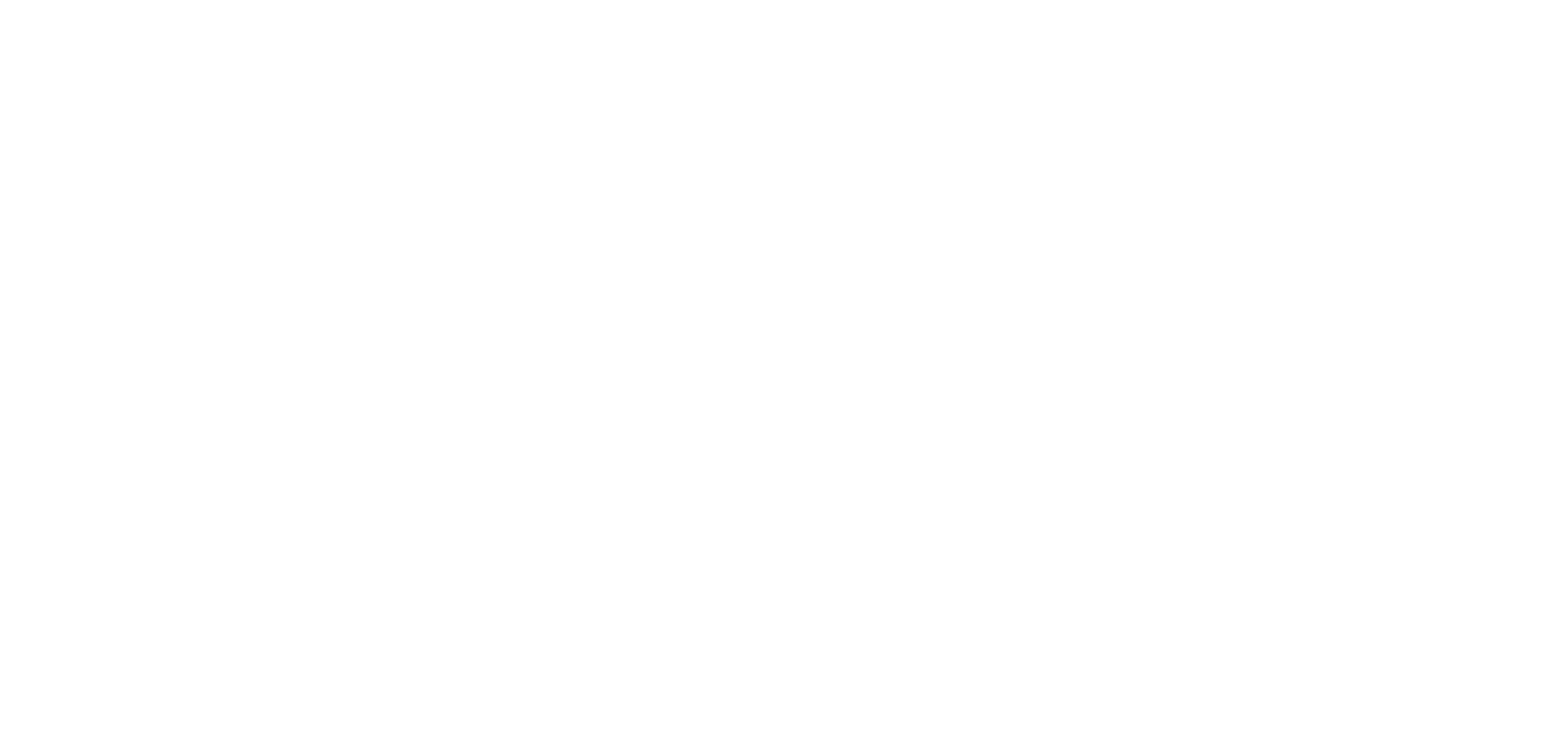 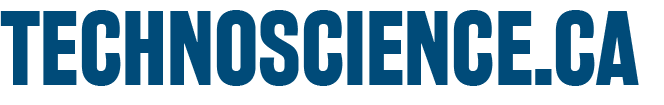 Activity 4 – Part B
Push, Pull, Turn!
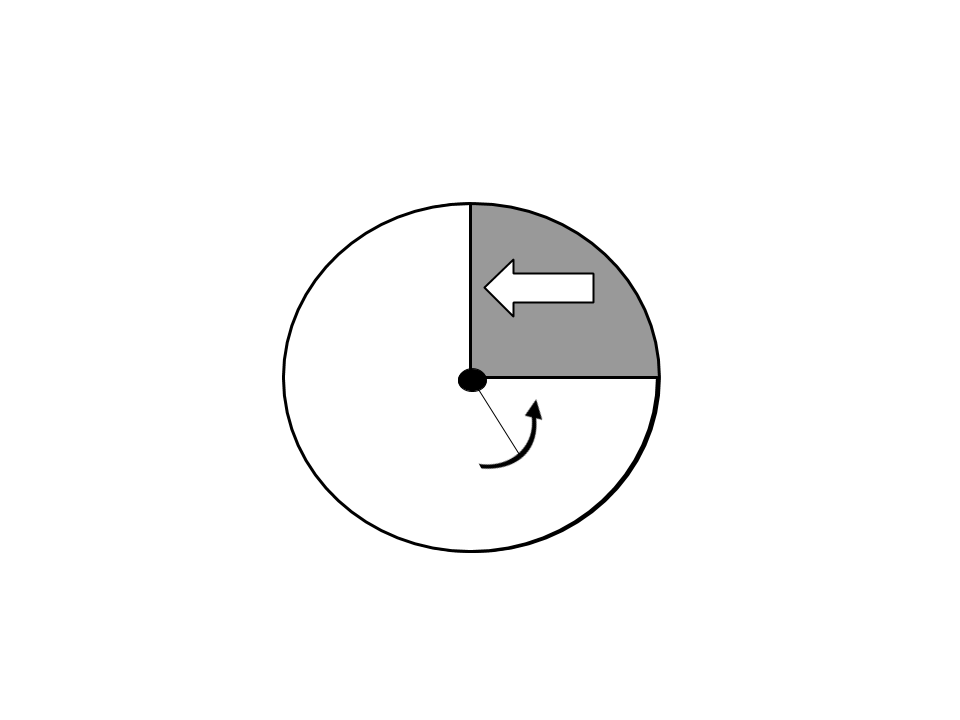 Rotation: Circle with an opening (3/4)
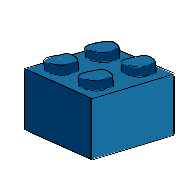 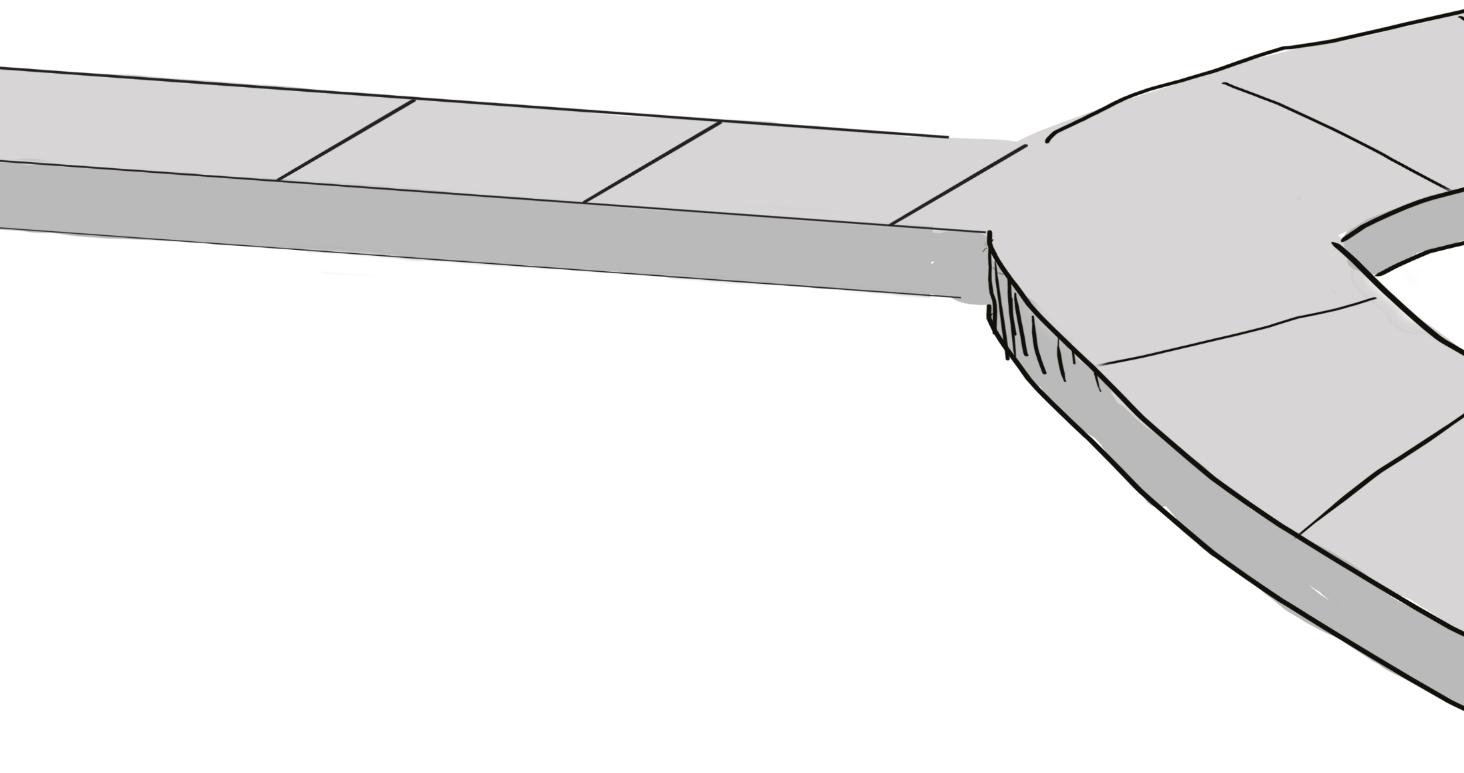 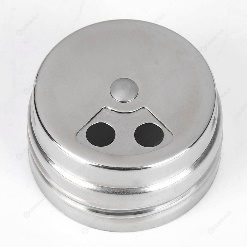 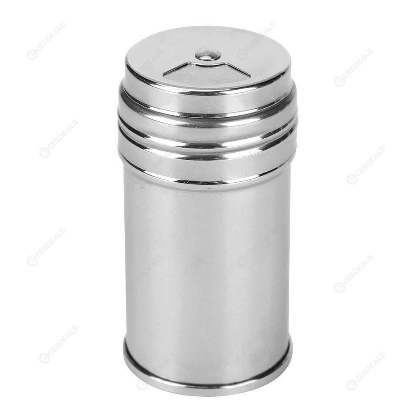 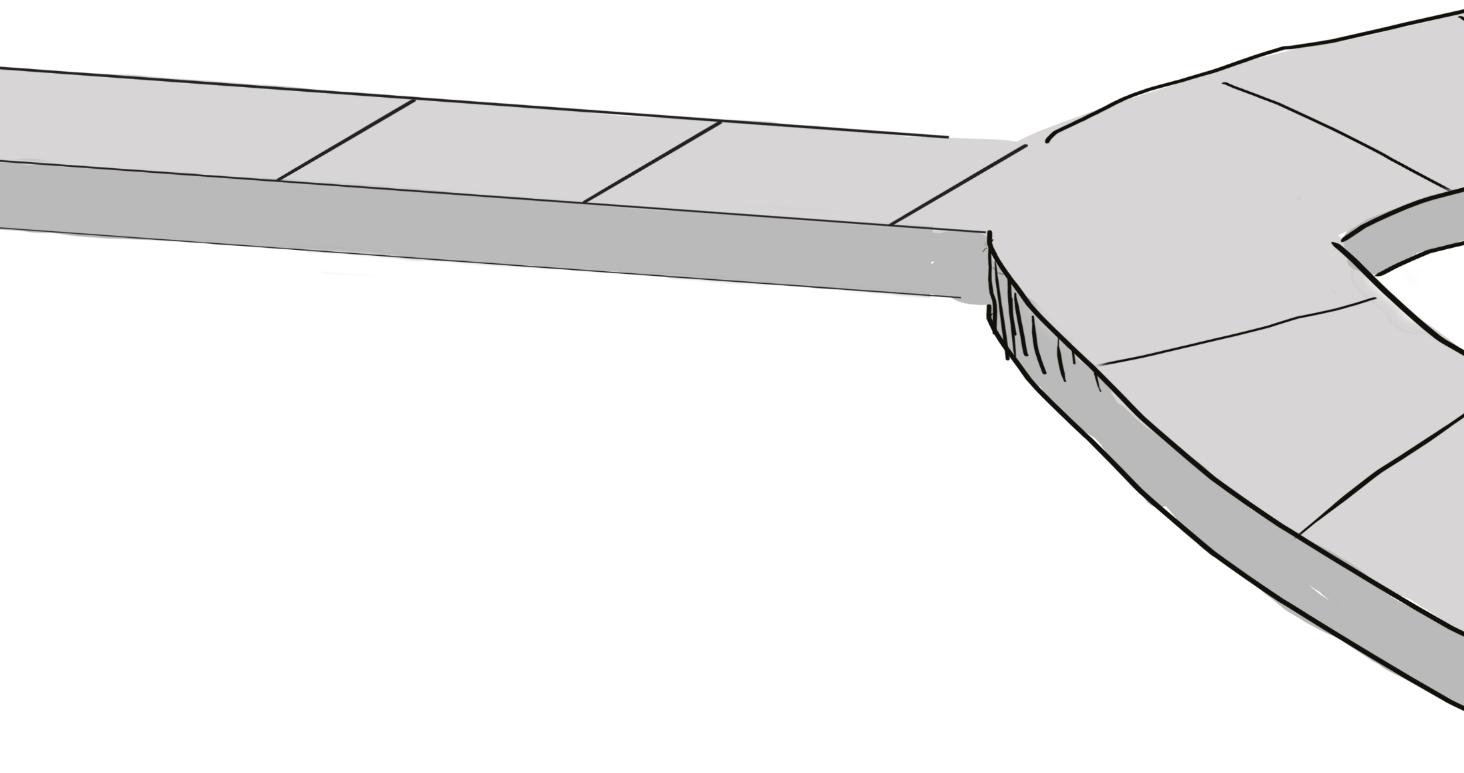 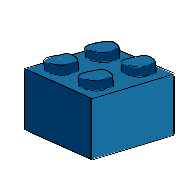 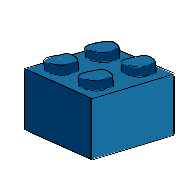 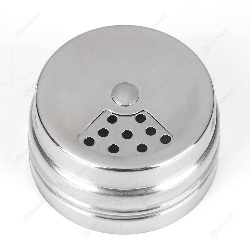 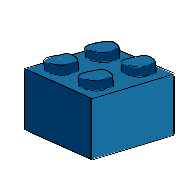 Since we can open the door by pushing on it or by pulling it, the force will not be applied at the same place. The motion will remain the same.
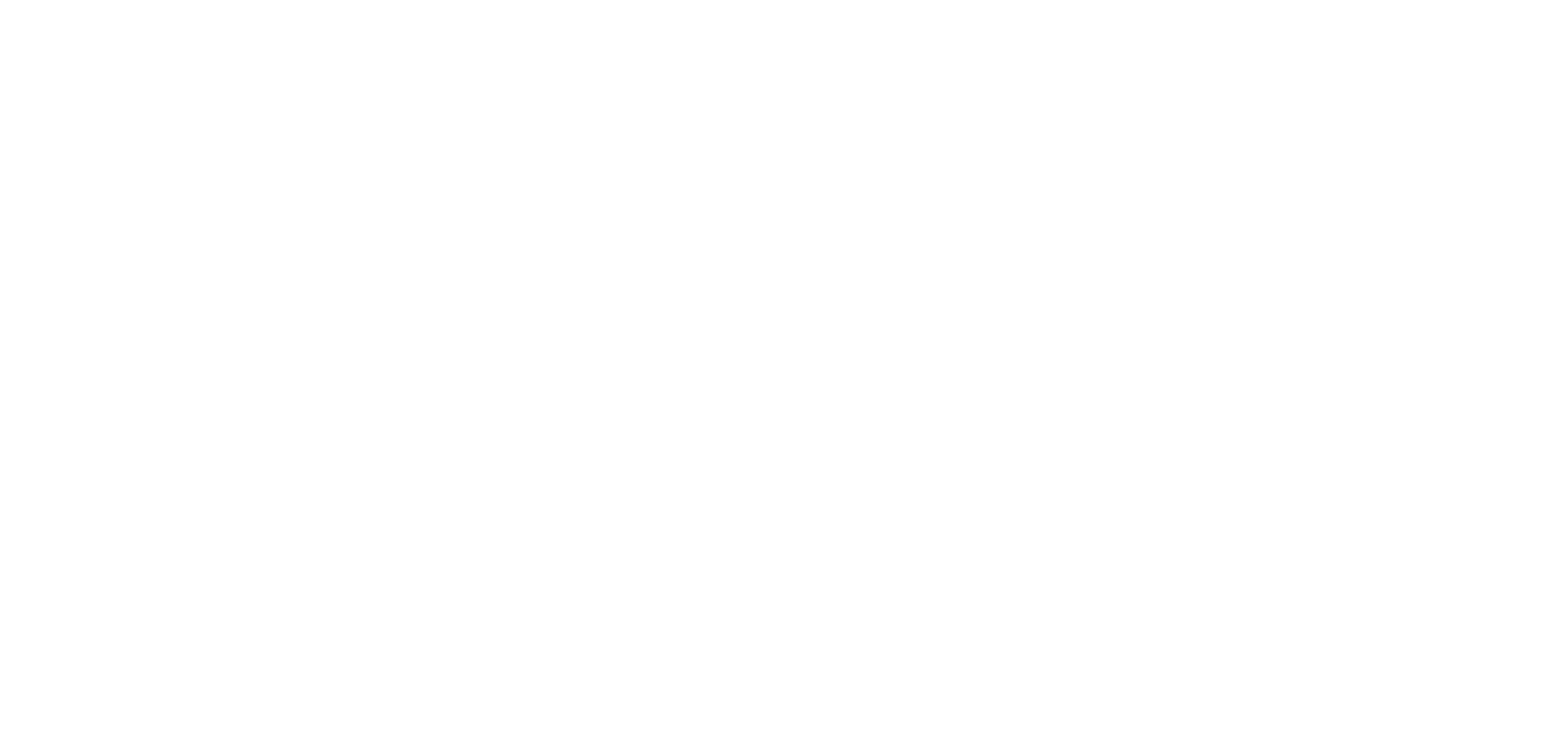 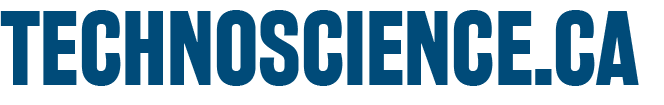 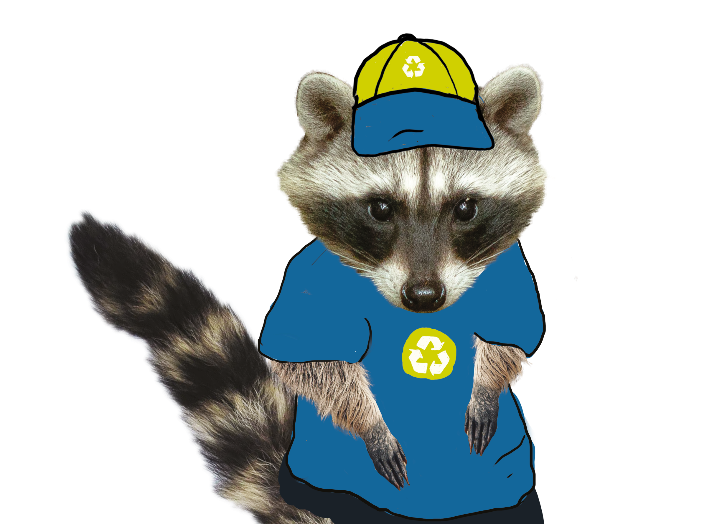 Activity 4 – Part B
Push, Pull, Turn!
Translation: Brochette sticks
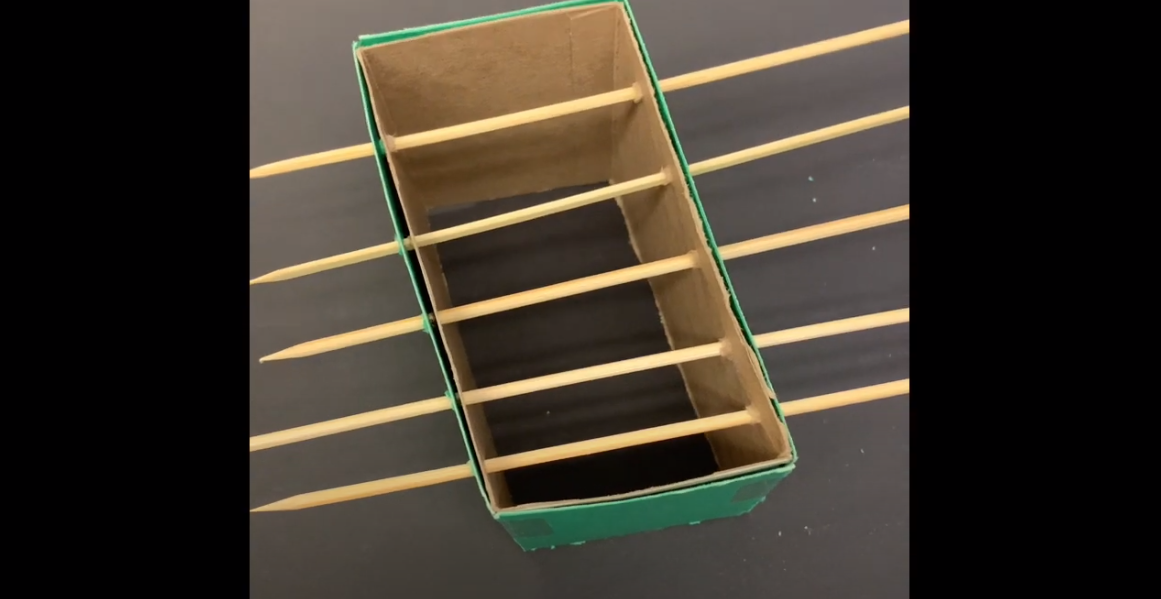 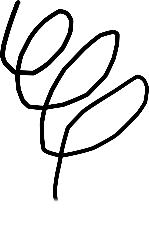 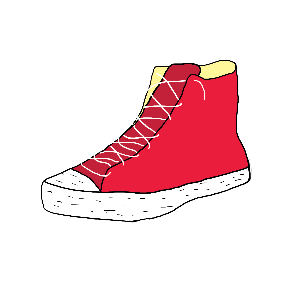 Source : https://www.youtube.com/watch?v=kYkhGmB3kes
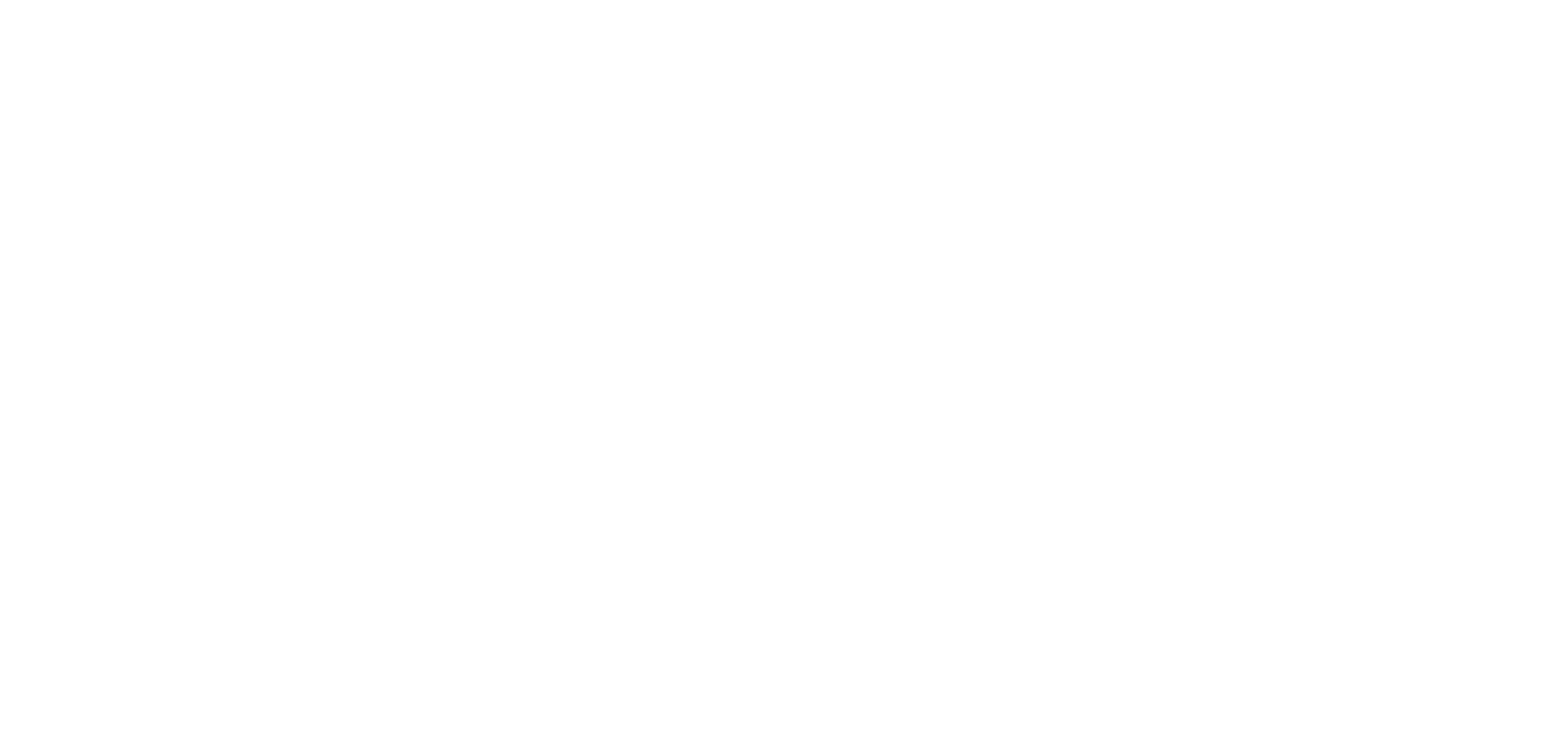 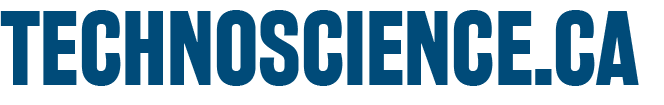 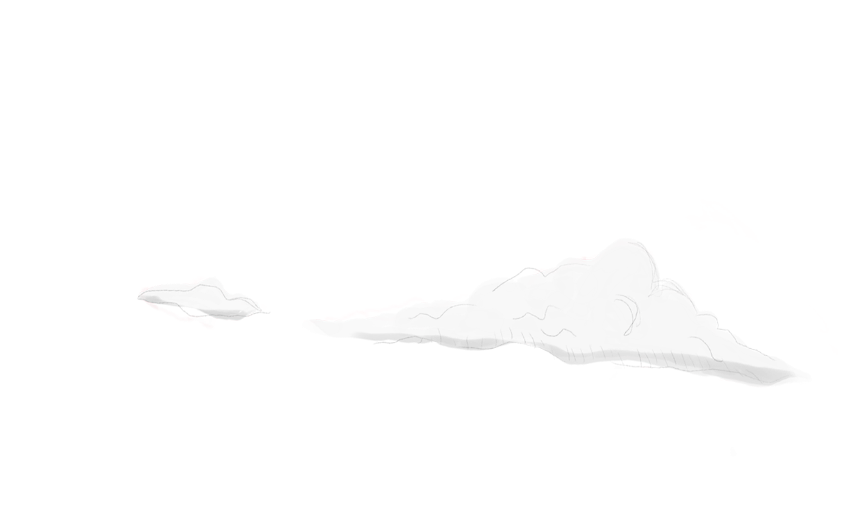 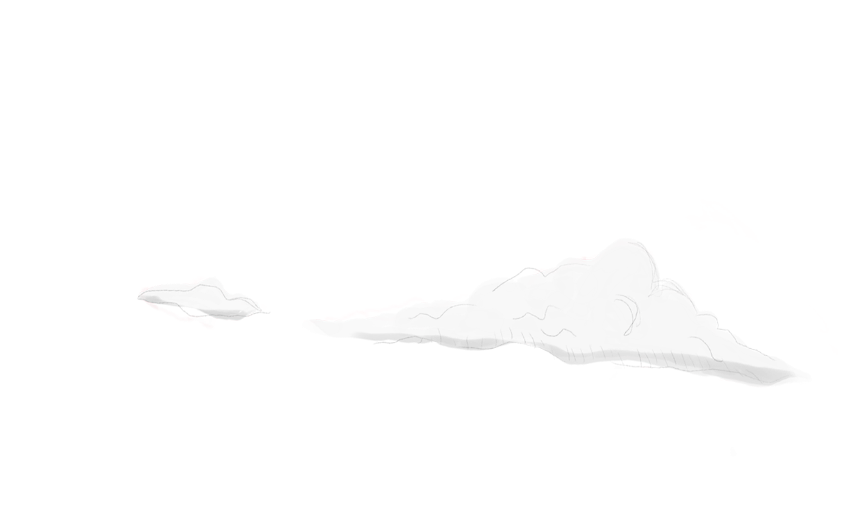 Activity 4 – Part B
Push, Pull, Turn!
Translation: Popsicle sticks
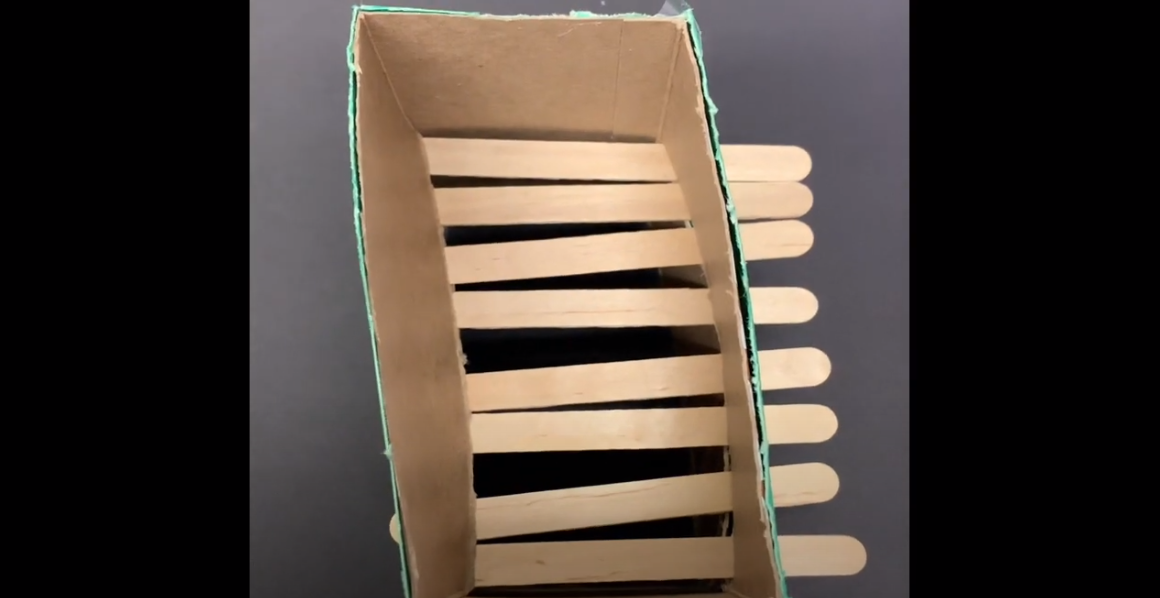 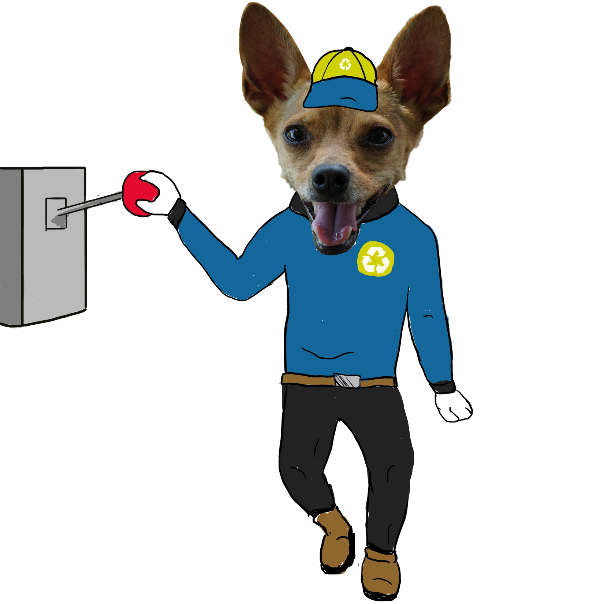 Source : https://www.youtube.com/watch?v=-sDdIxHMXg8
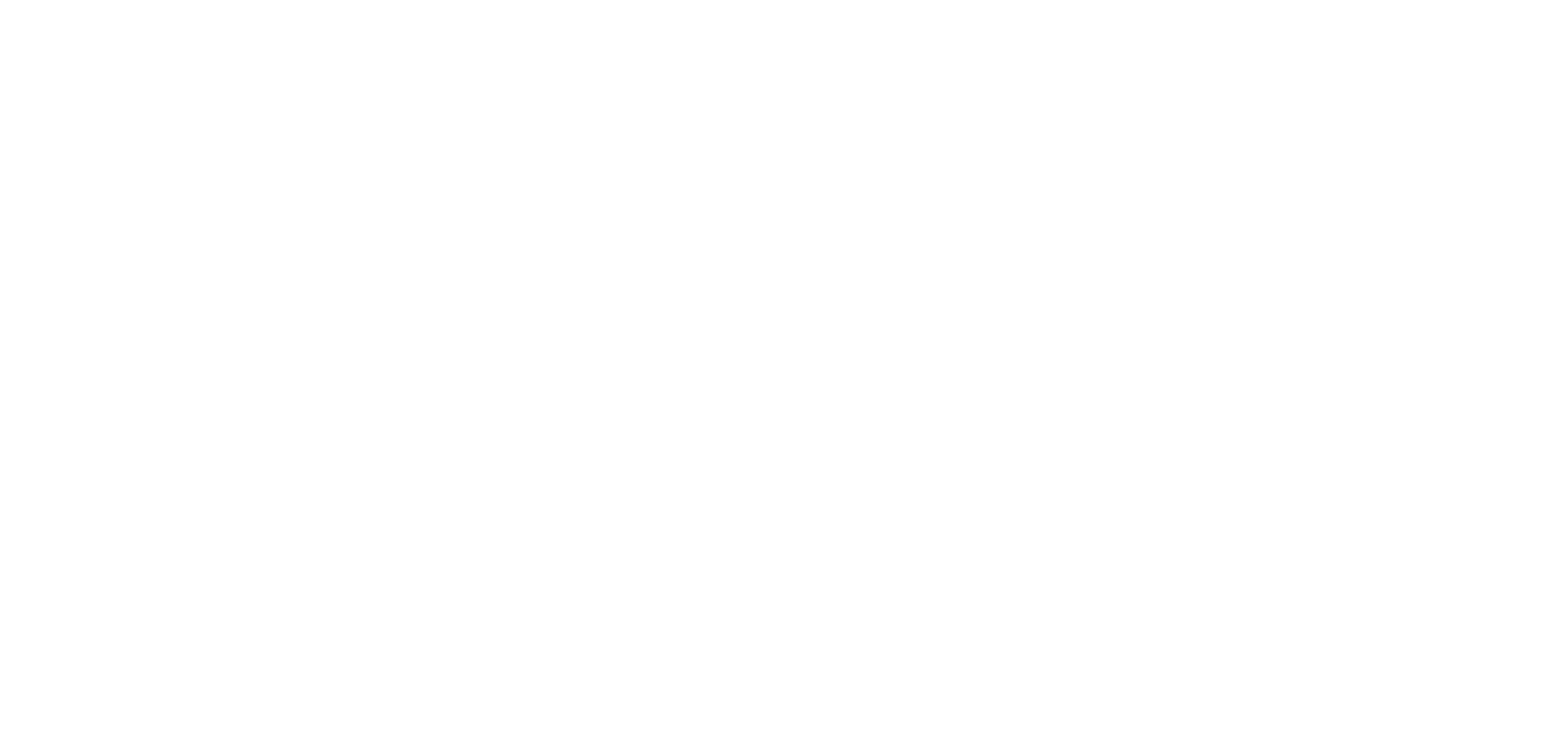 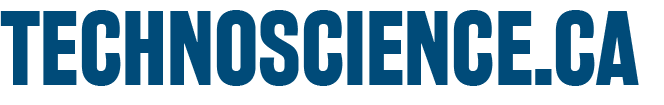 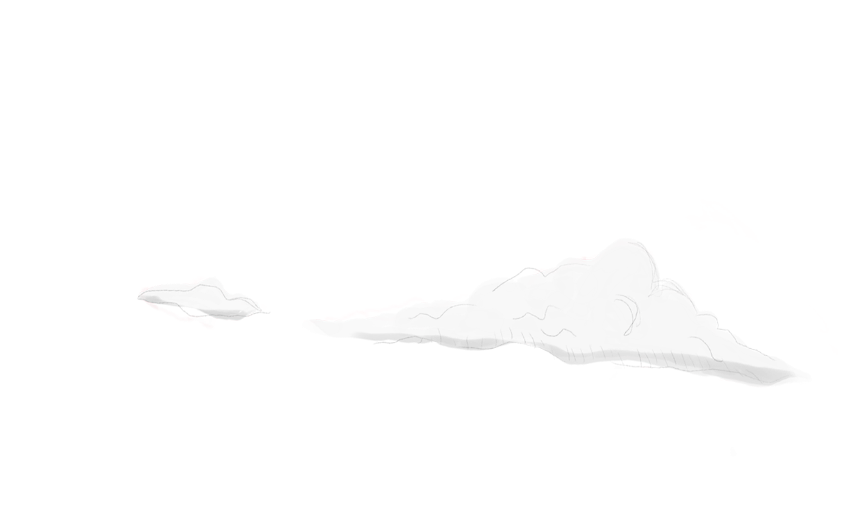 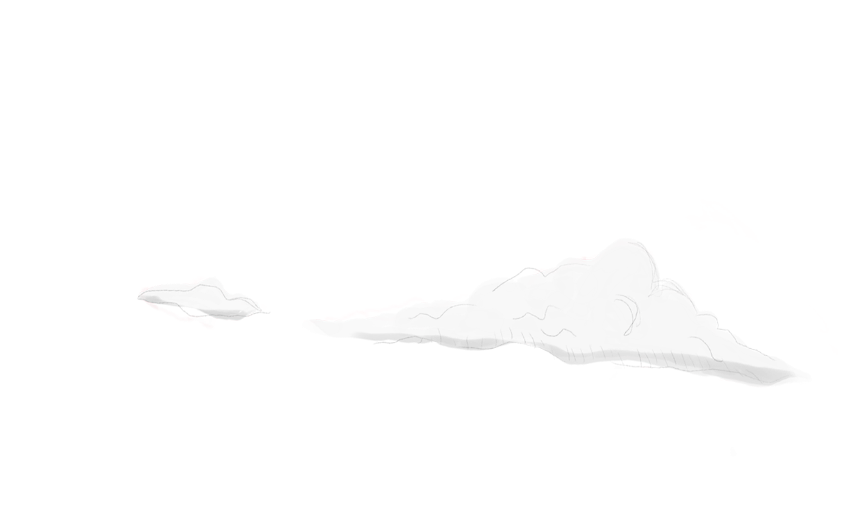 Activity 4 – Part B
Push, Pull, Turn!
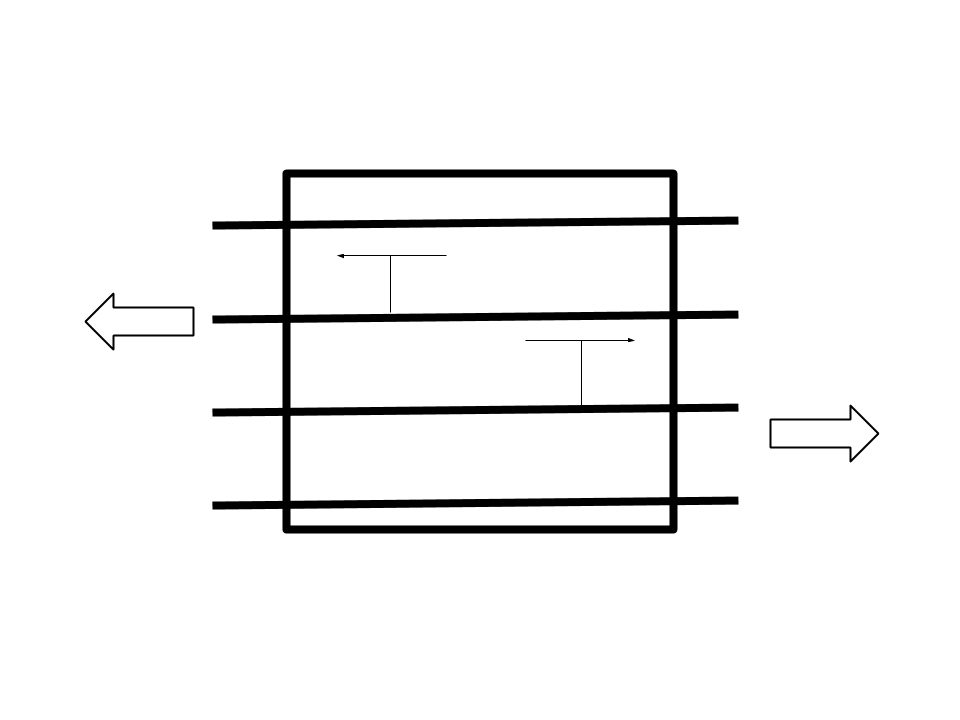 Translation: Brochette sticks or popsicle sticks
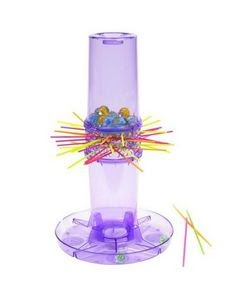 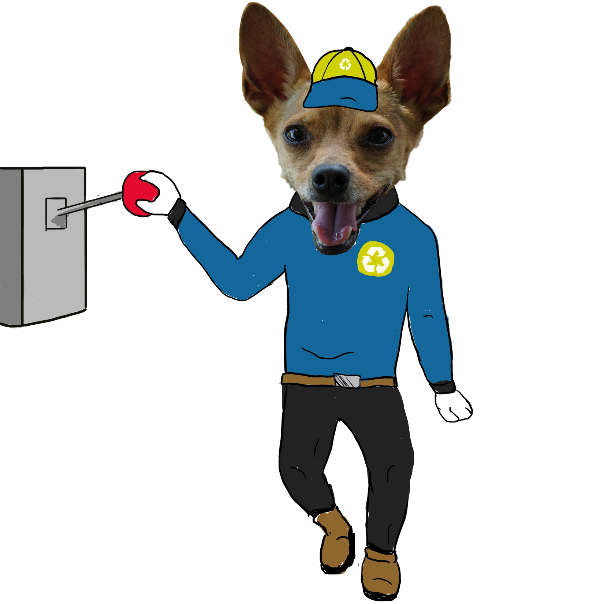 Since we can open the door by pushing on it or by pulling it, the force will not be applied at the same place. The motion will remain the same.
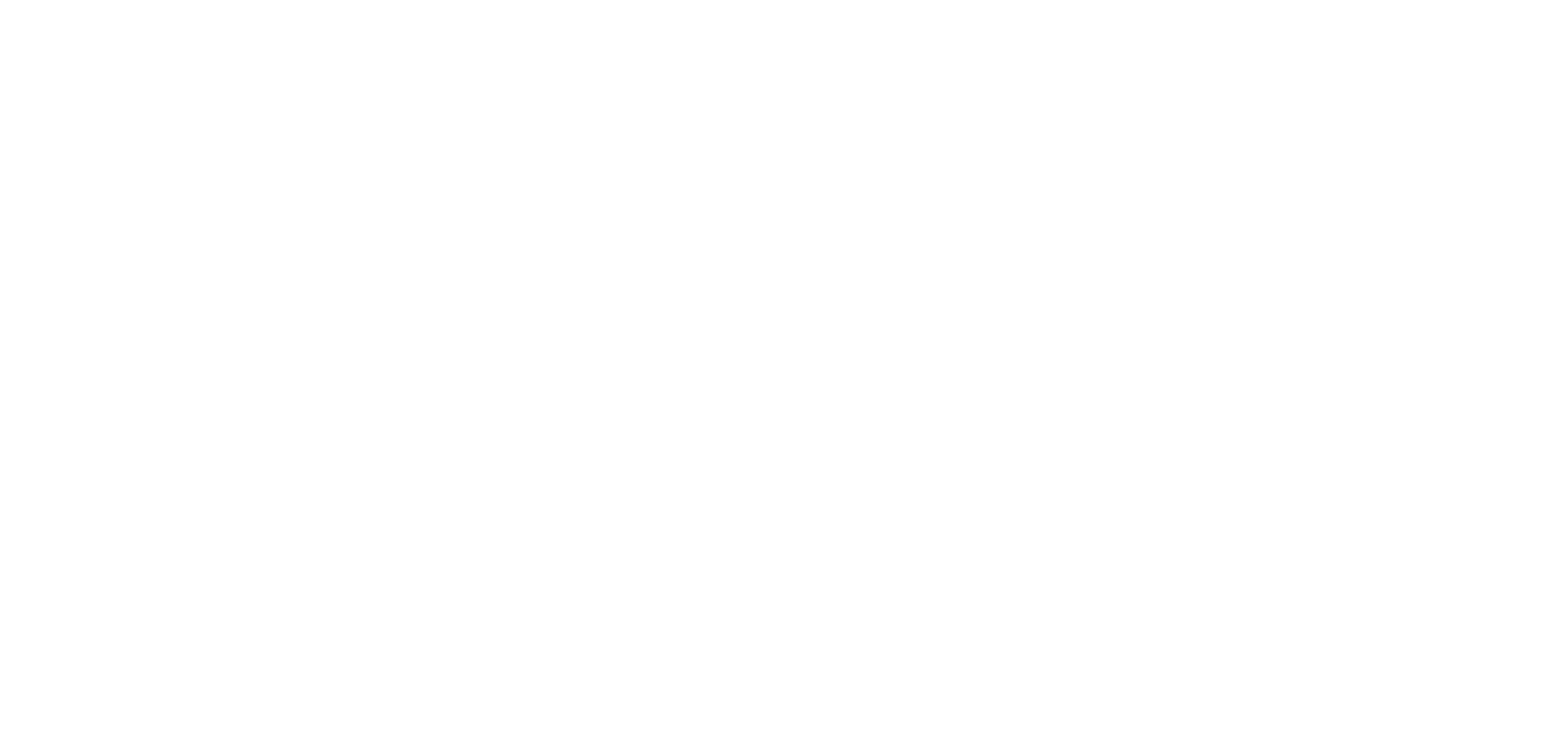 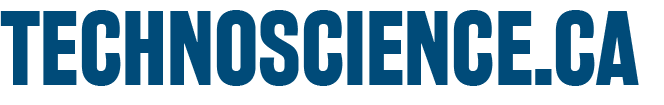 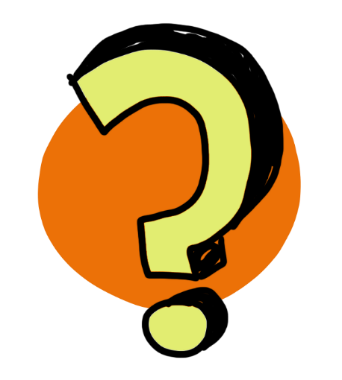 Activity 4 – Part B
Push, Pull, Turn!
What are the advantages
and the disadvantages 
of each of the systems?
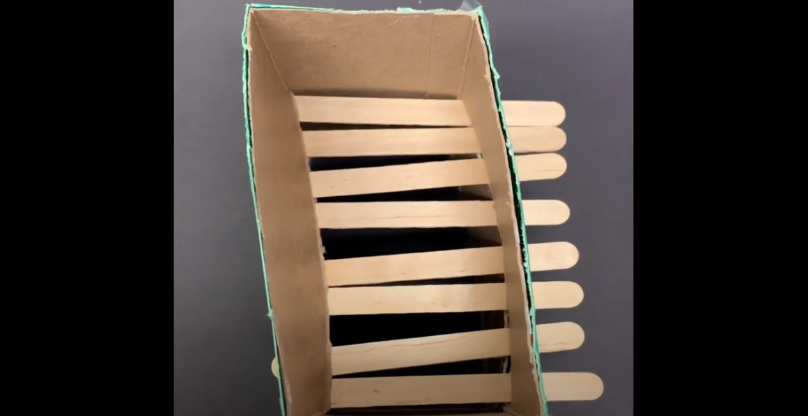 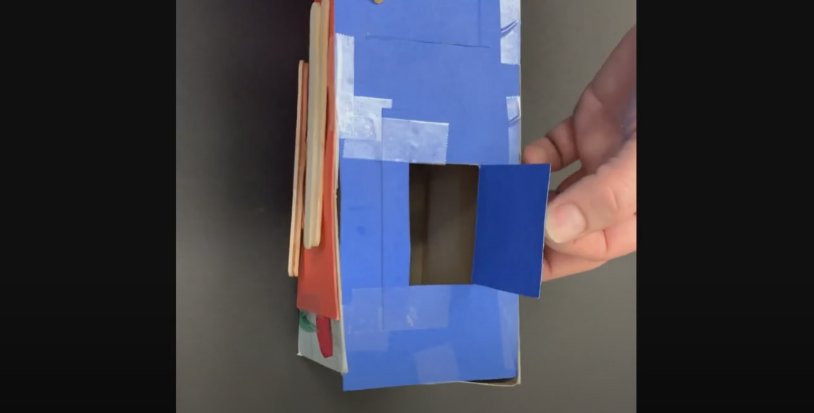 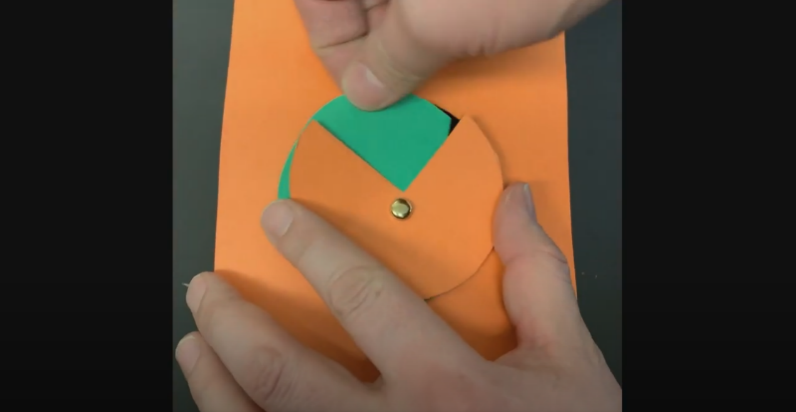 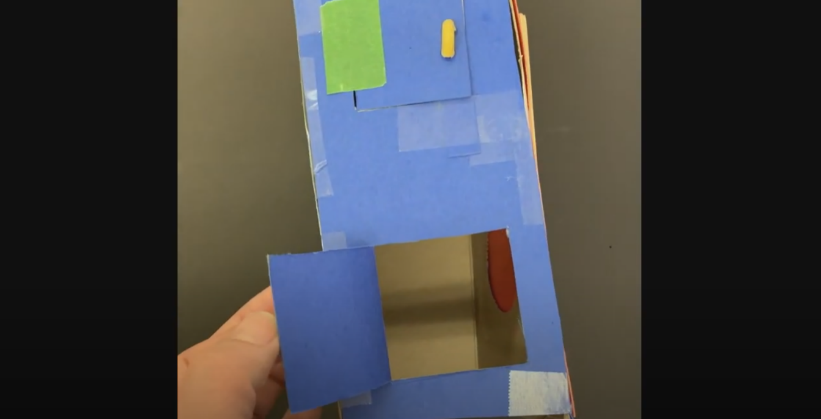 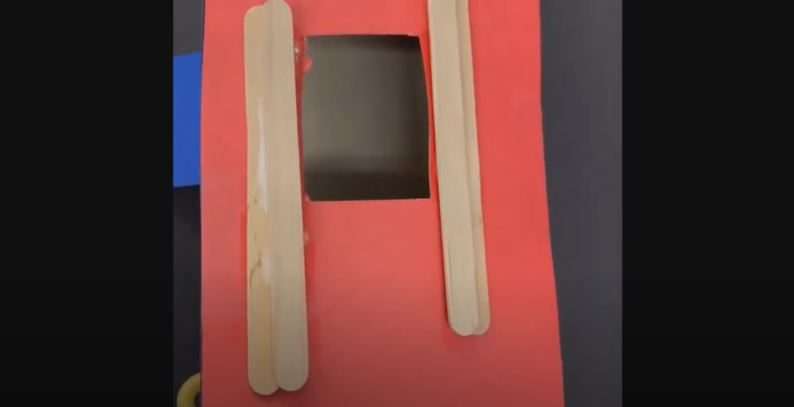 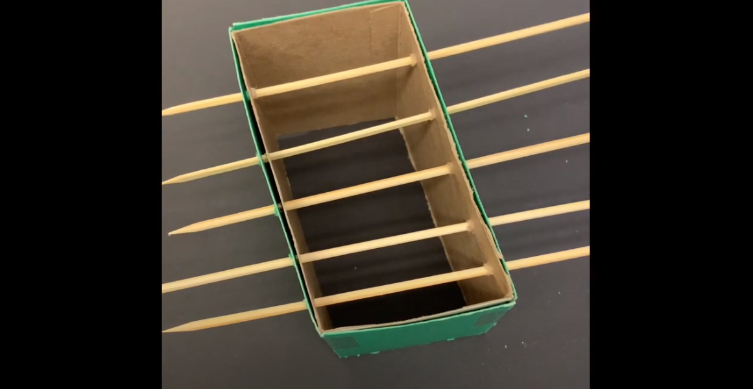 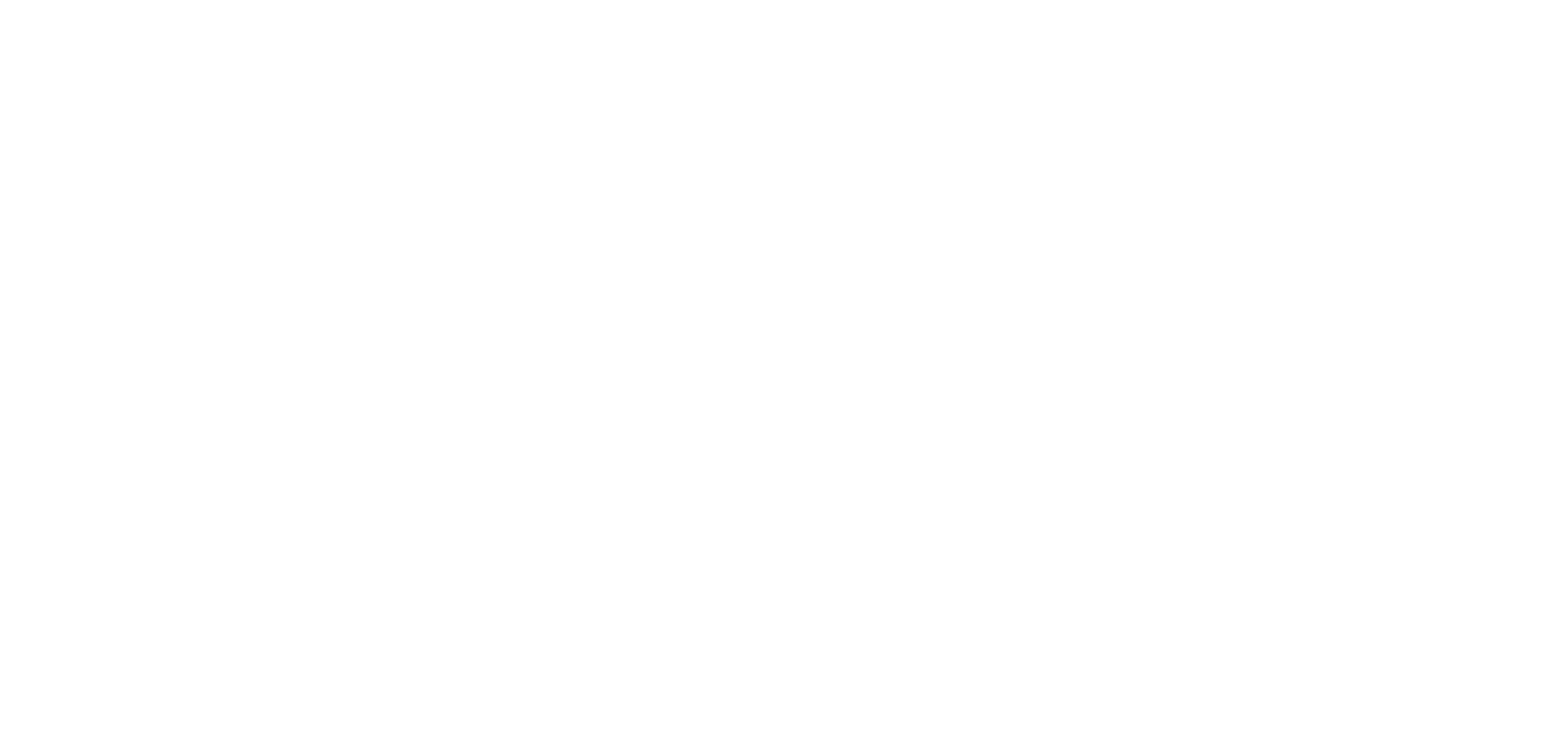 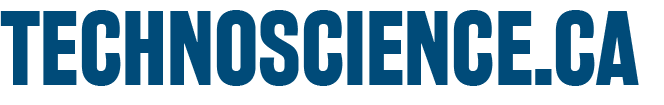 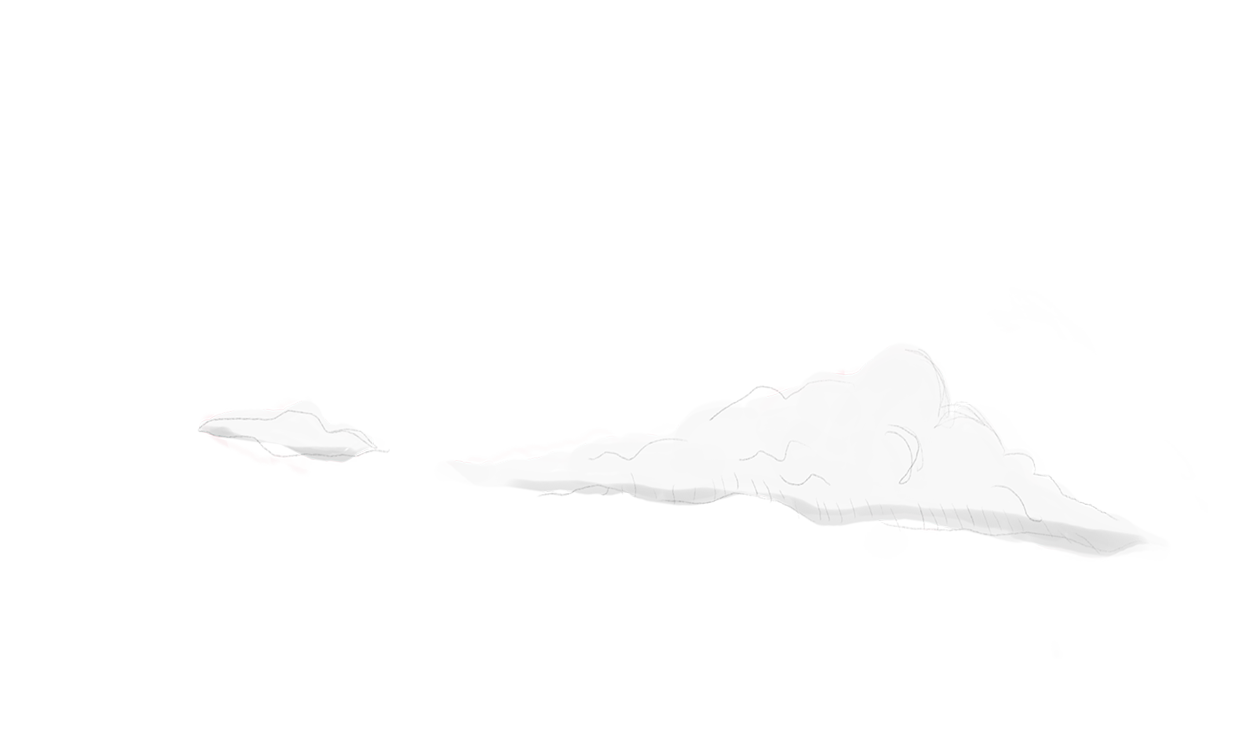 Activity 5
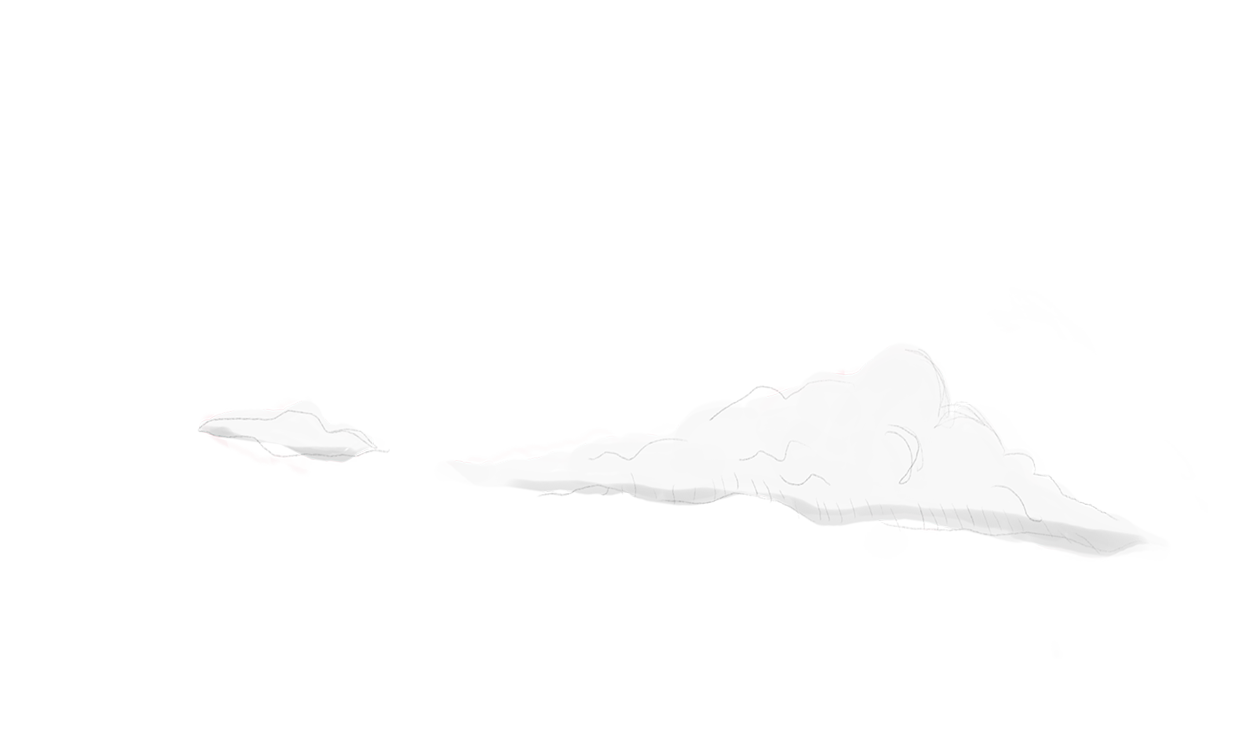 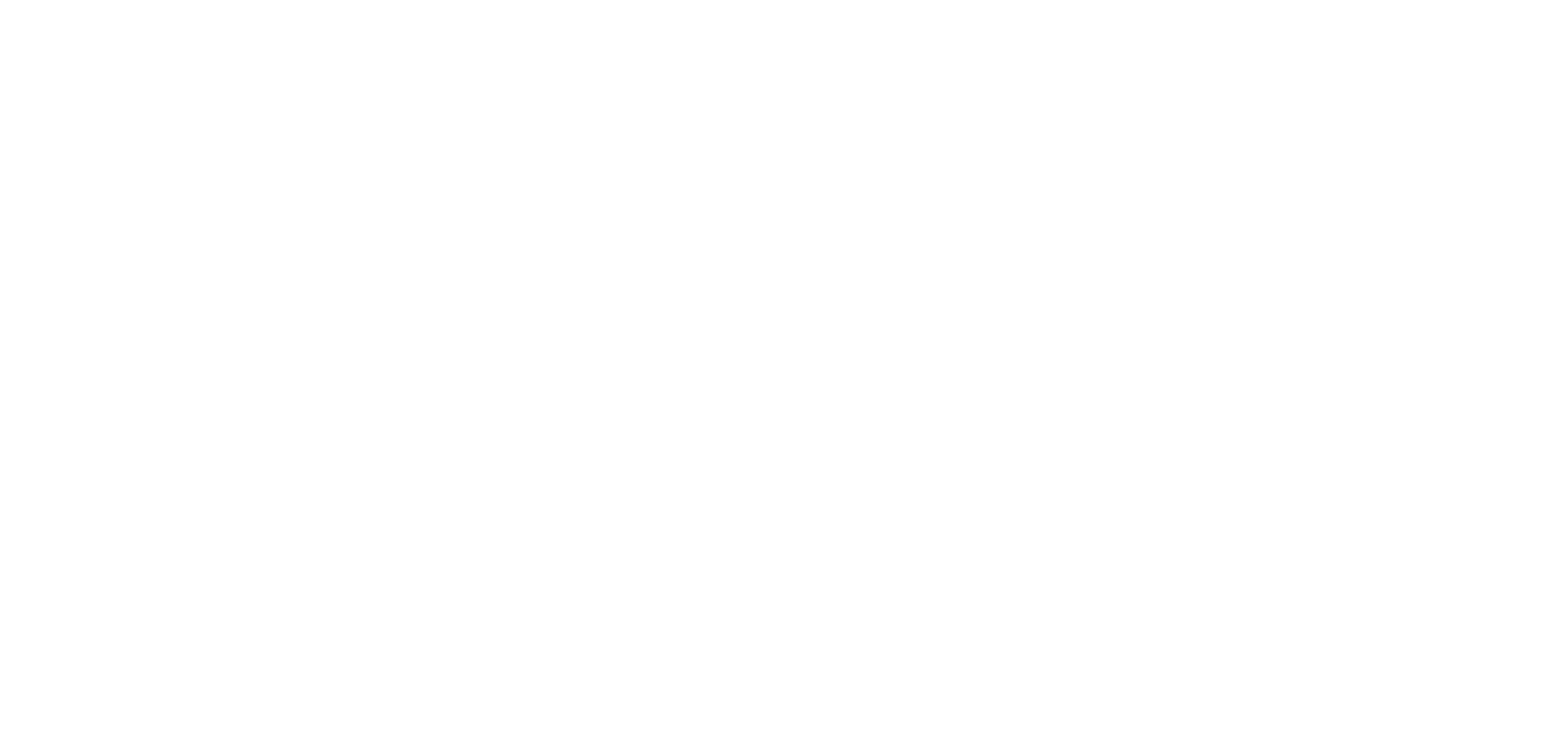 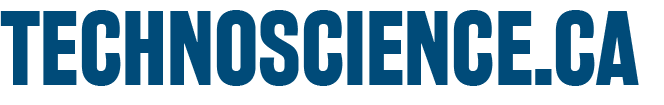 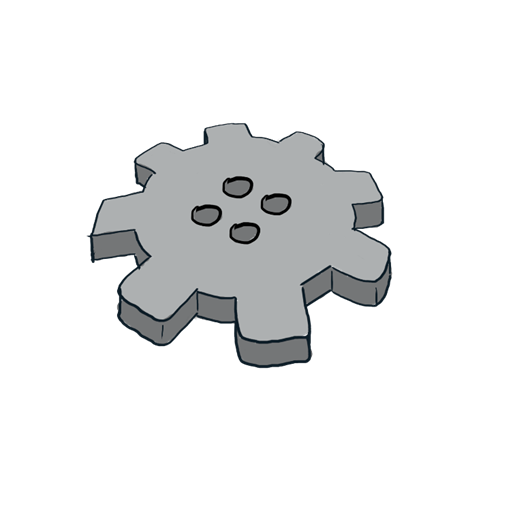 Activity 5 – Part A
The Laws of Attraction!
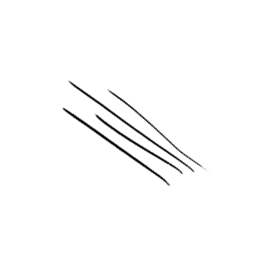 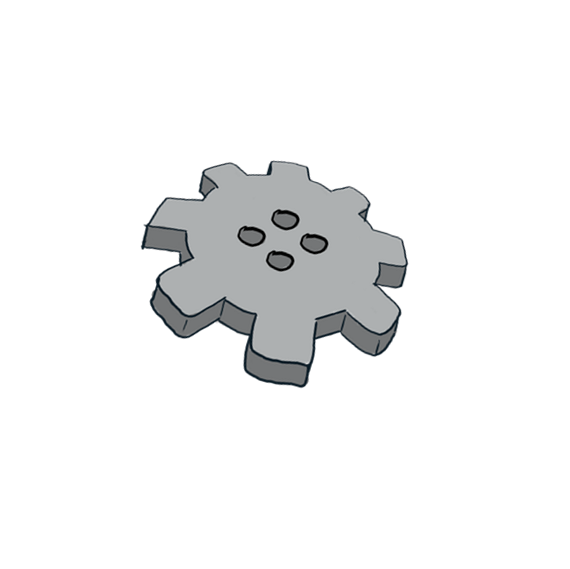 How will each object react to the magnet?
Attract (A)
Repel (R)
No reaction (X)
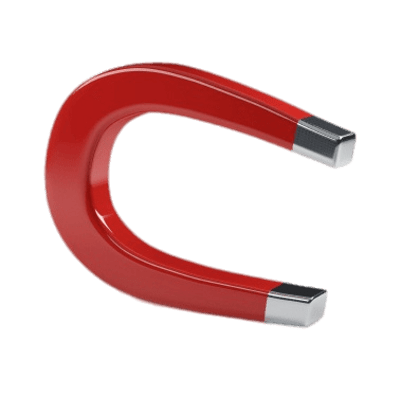 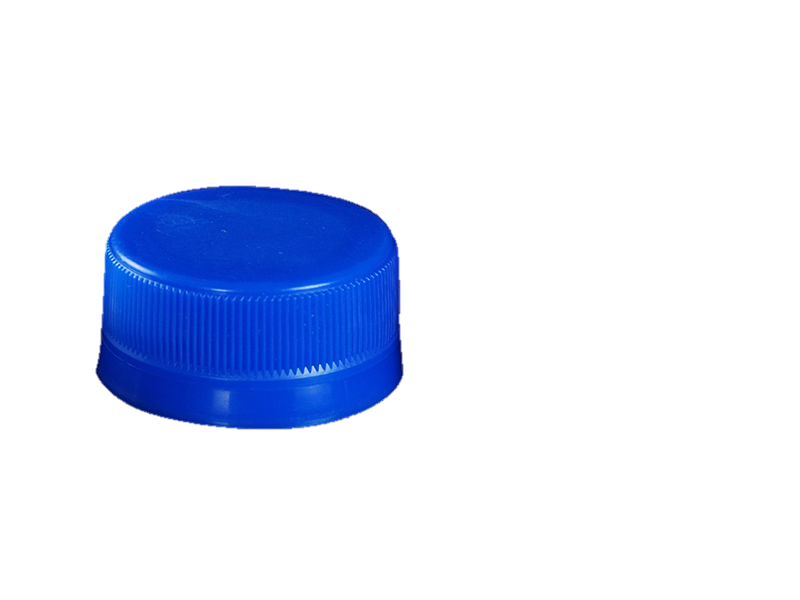 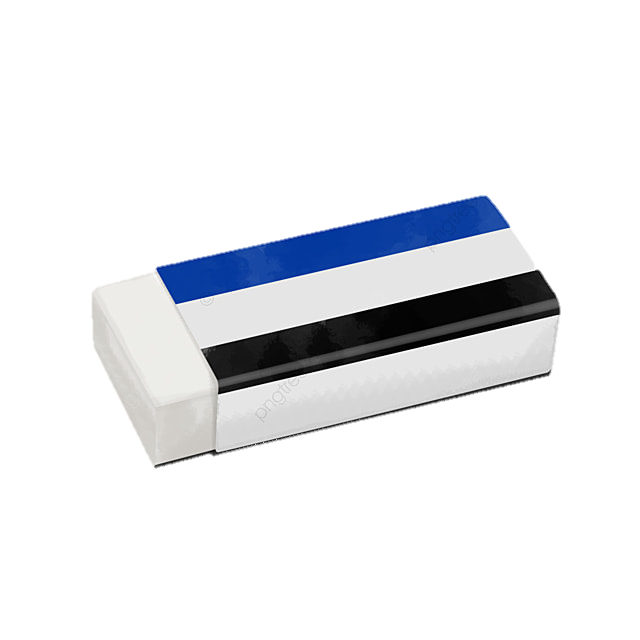 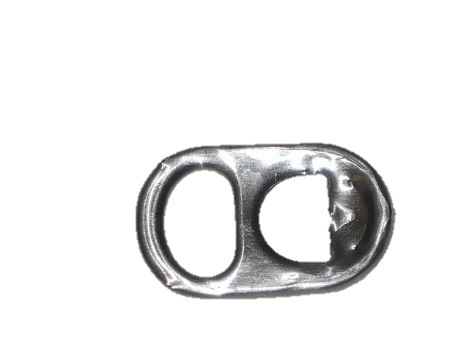 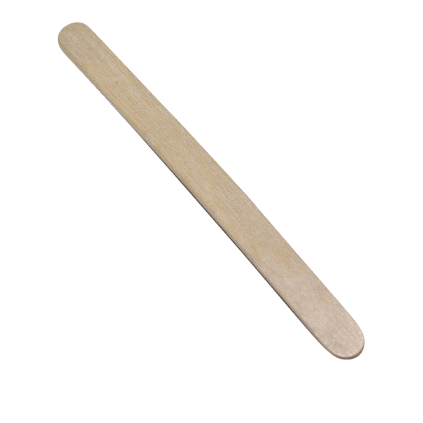 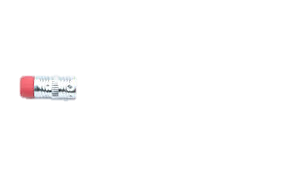 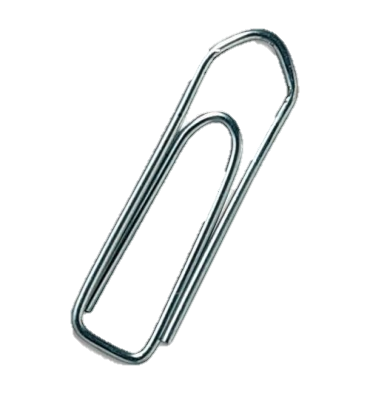 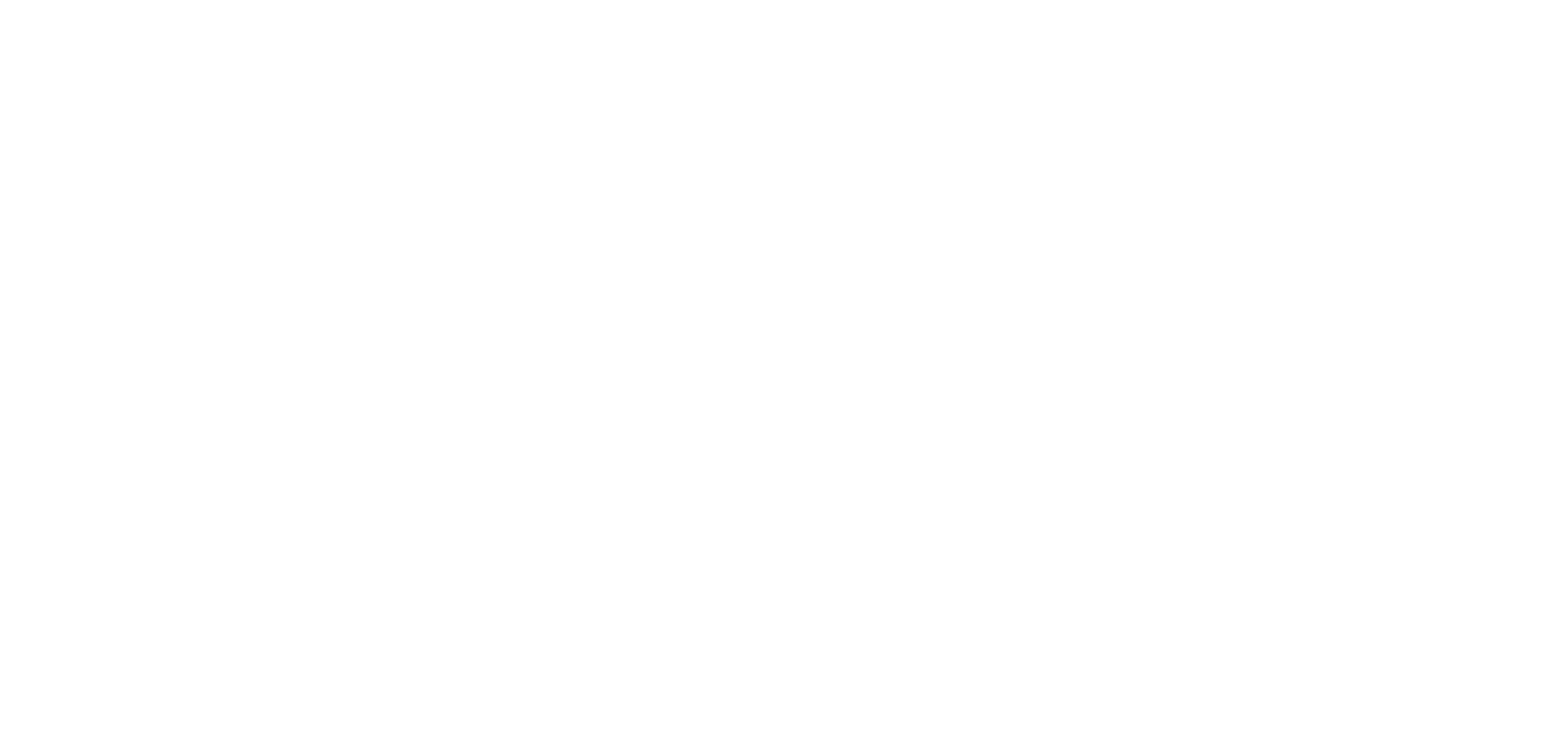 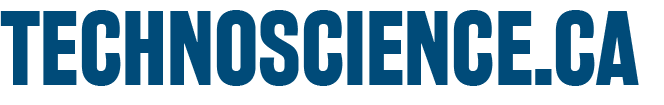 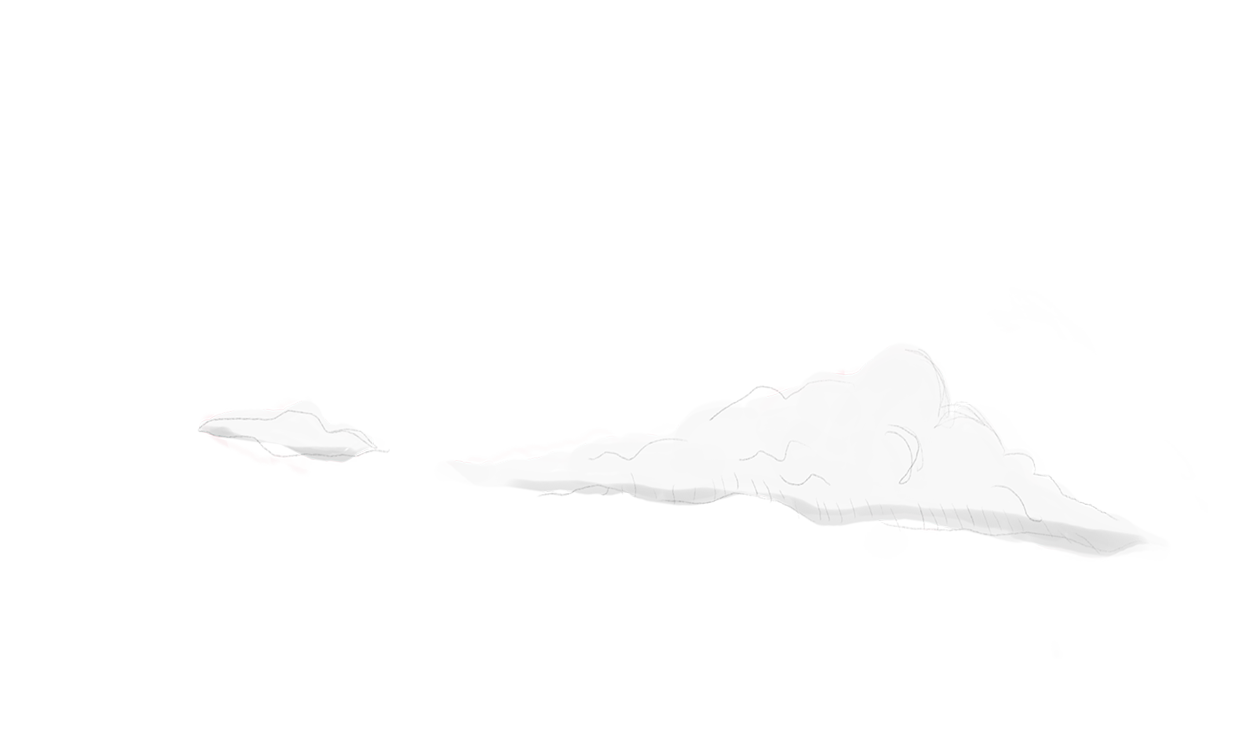 Preparing to Meet the Challenge
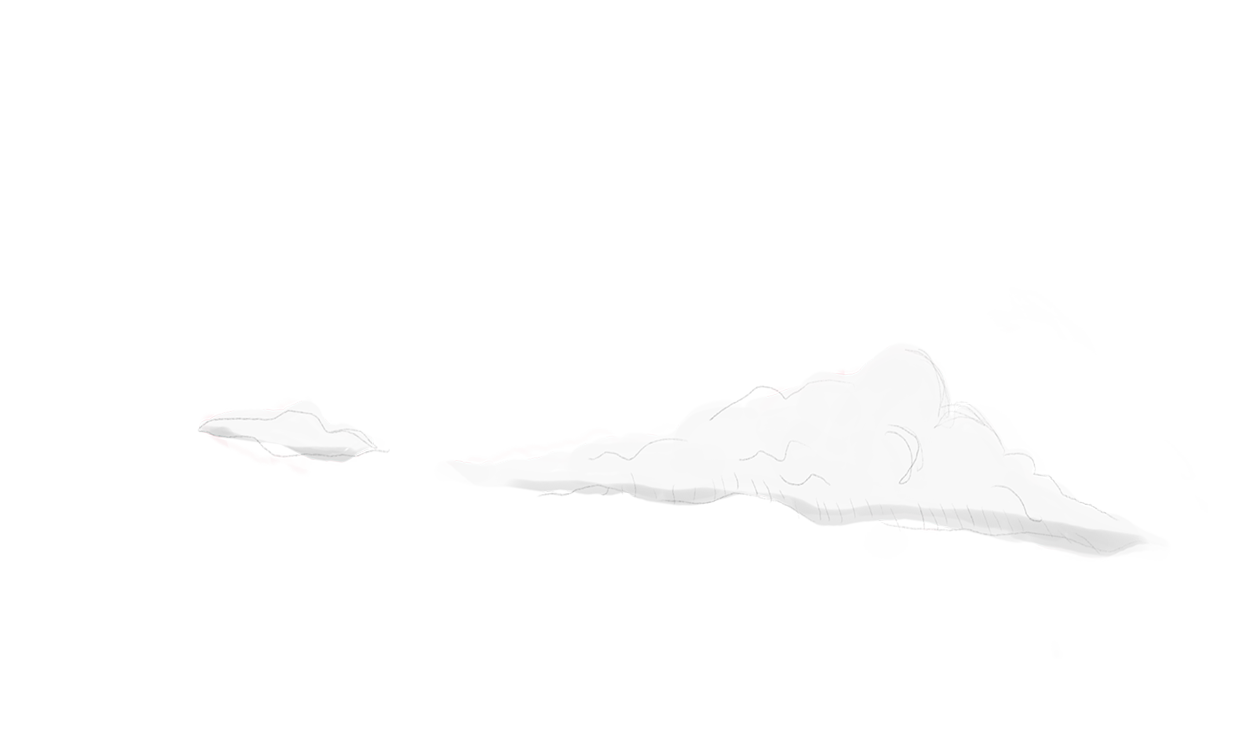 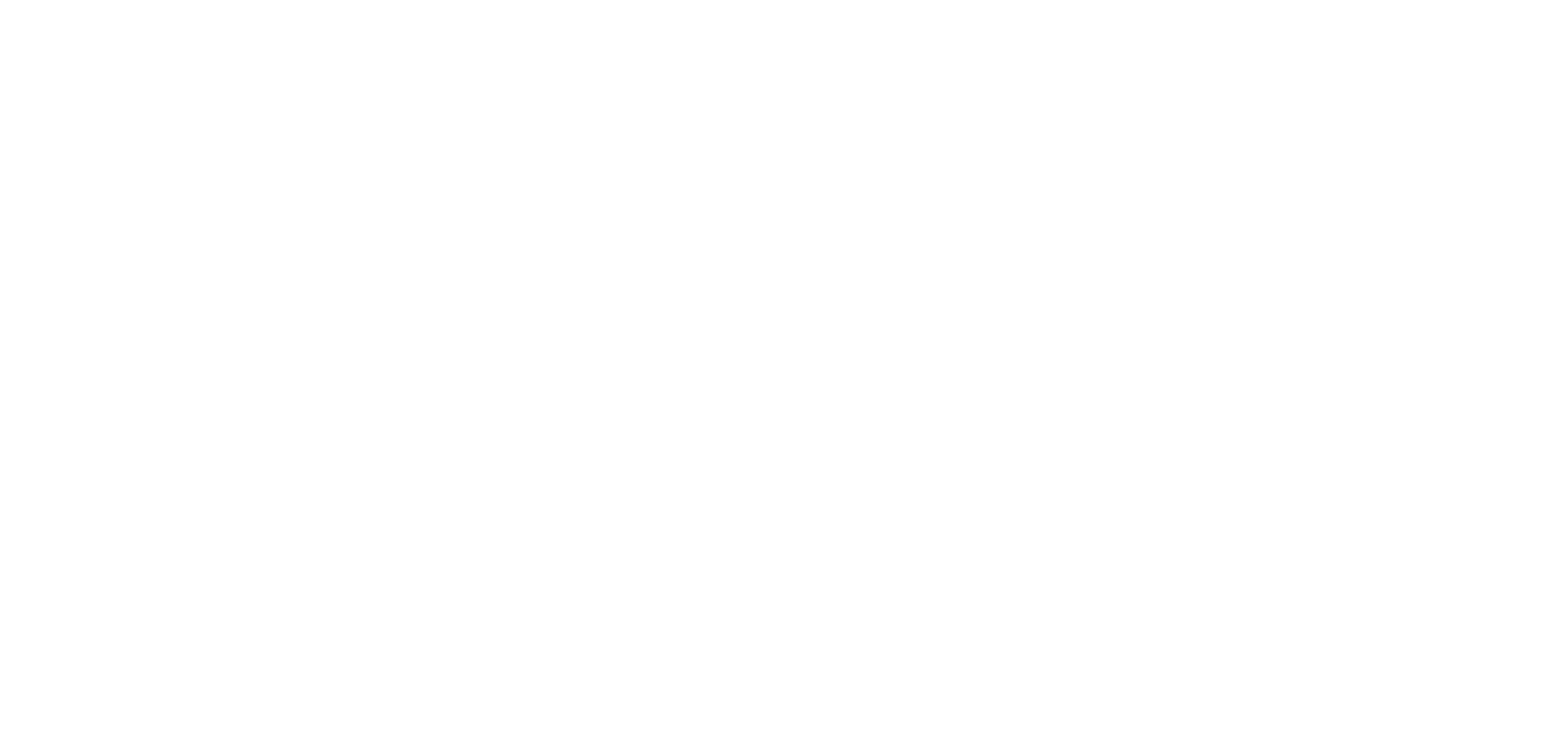 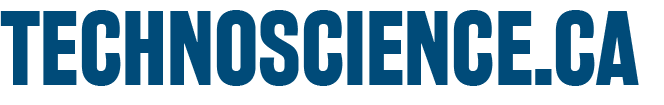 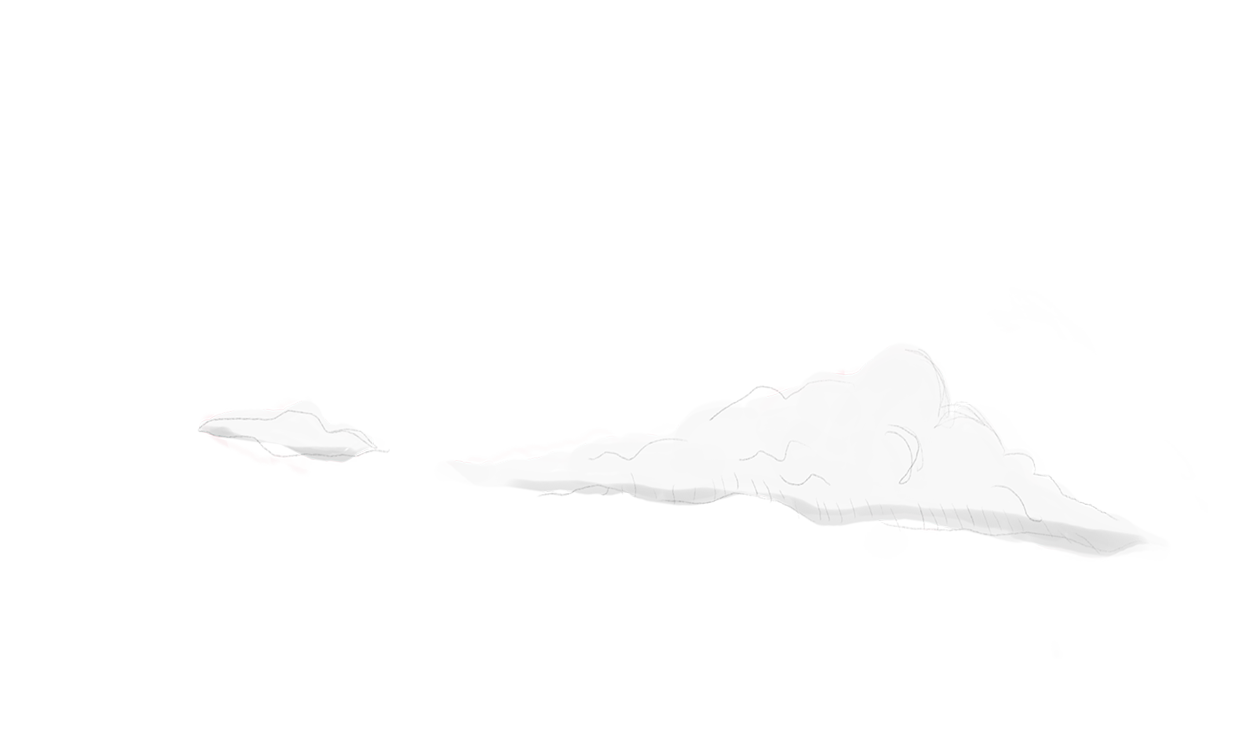 Preparing to Meet the Challenge
By choosing materials from the list of permitted materials, design and produce a prototype that allows you to sort different types of objects and distribute them into assigned recovery containers.
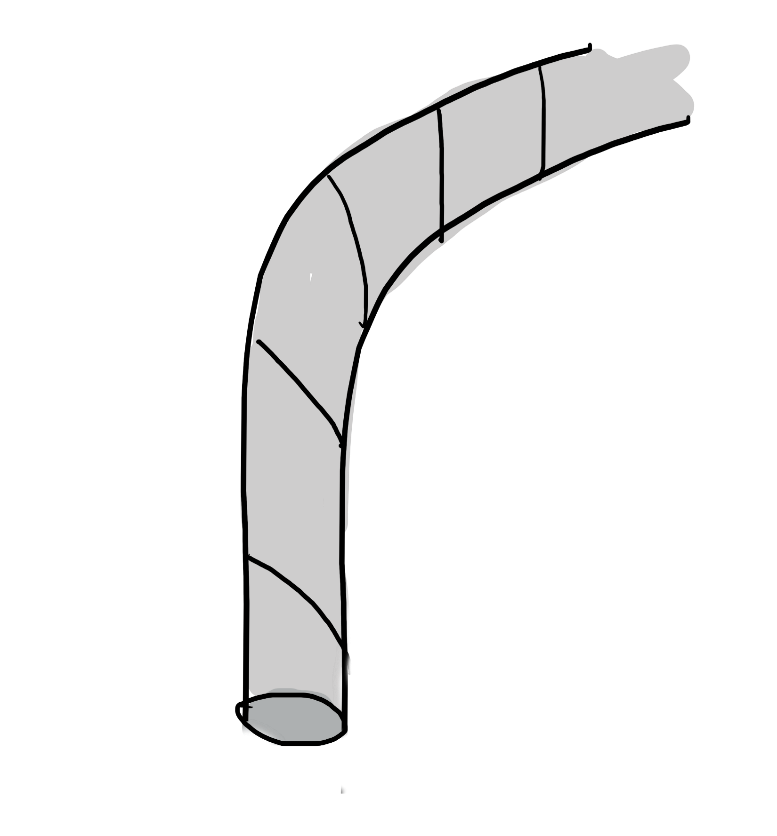 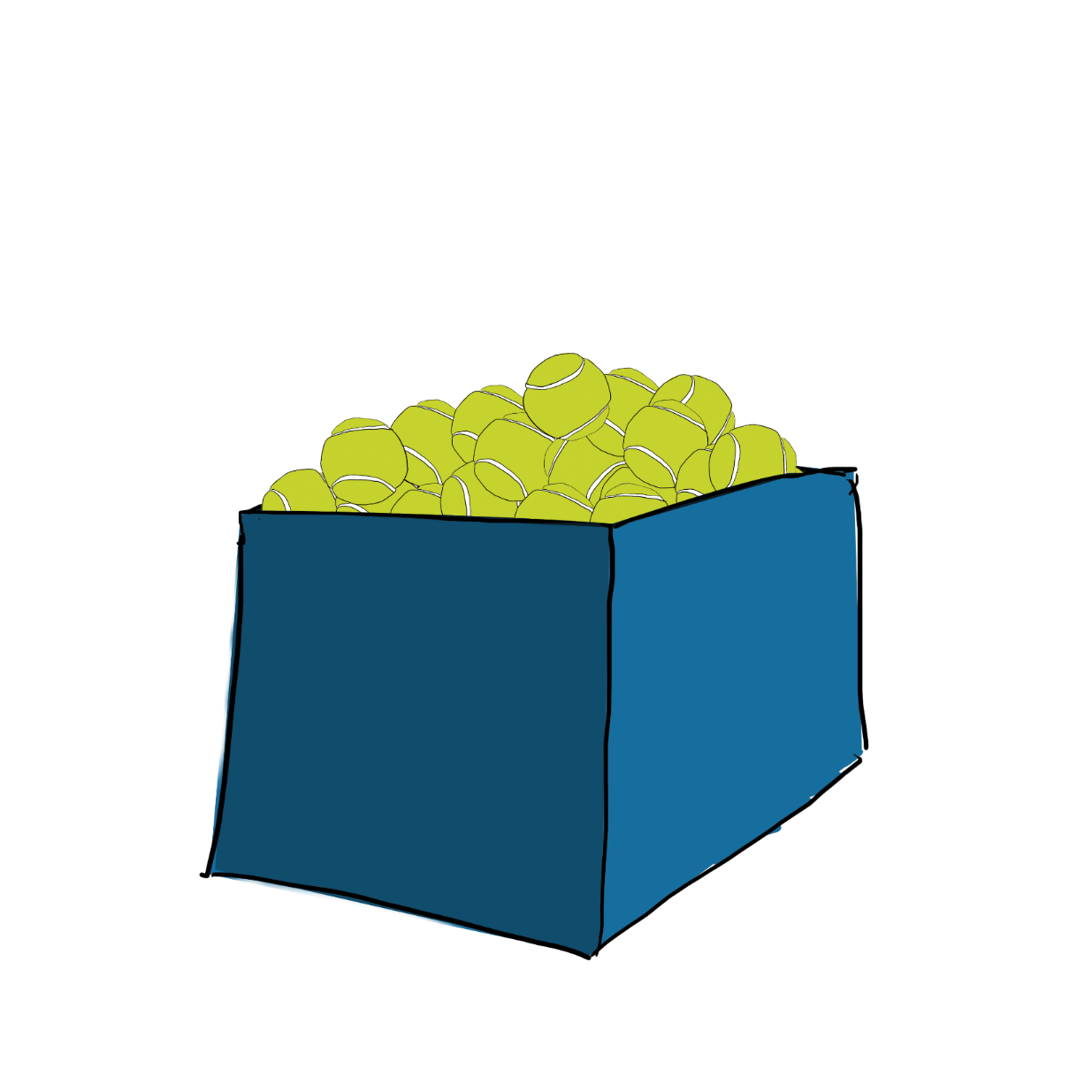 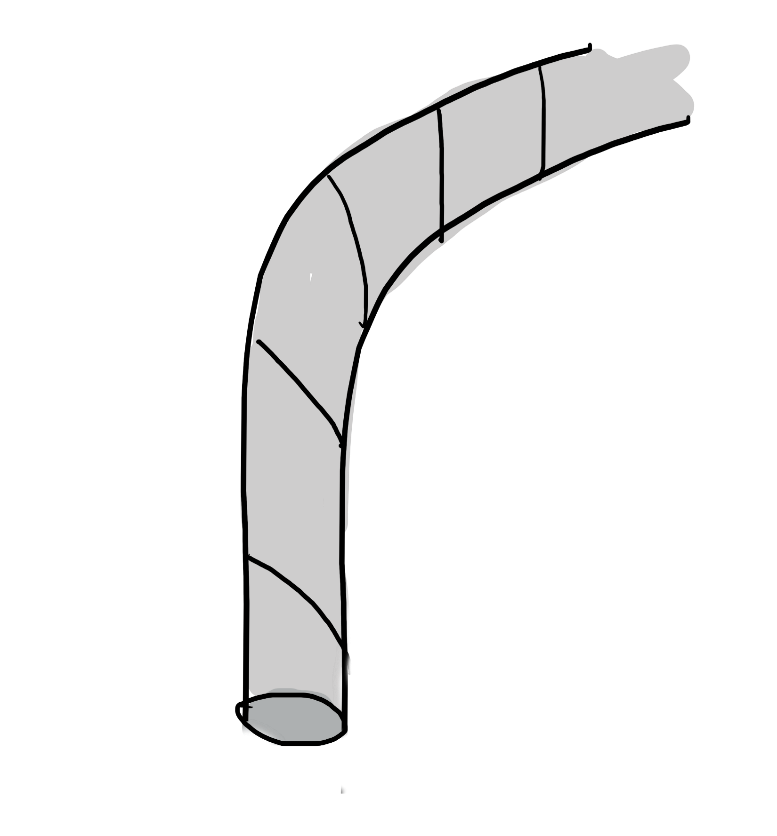 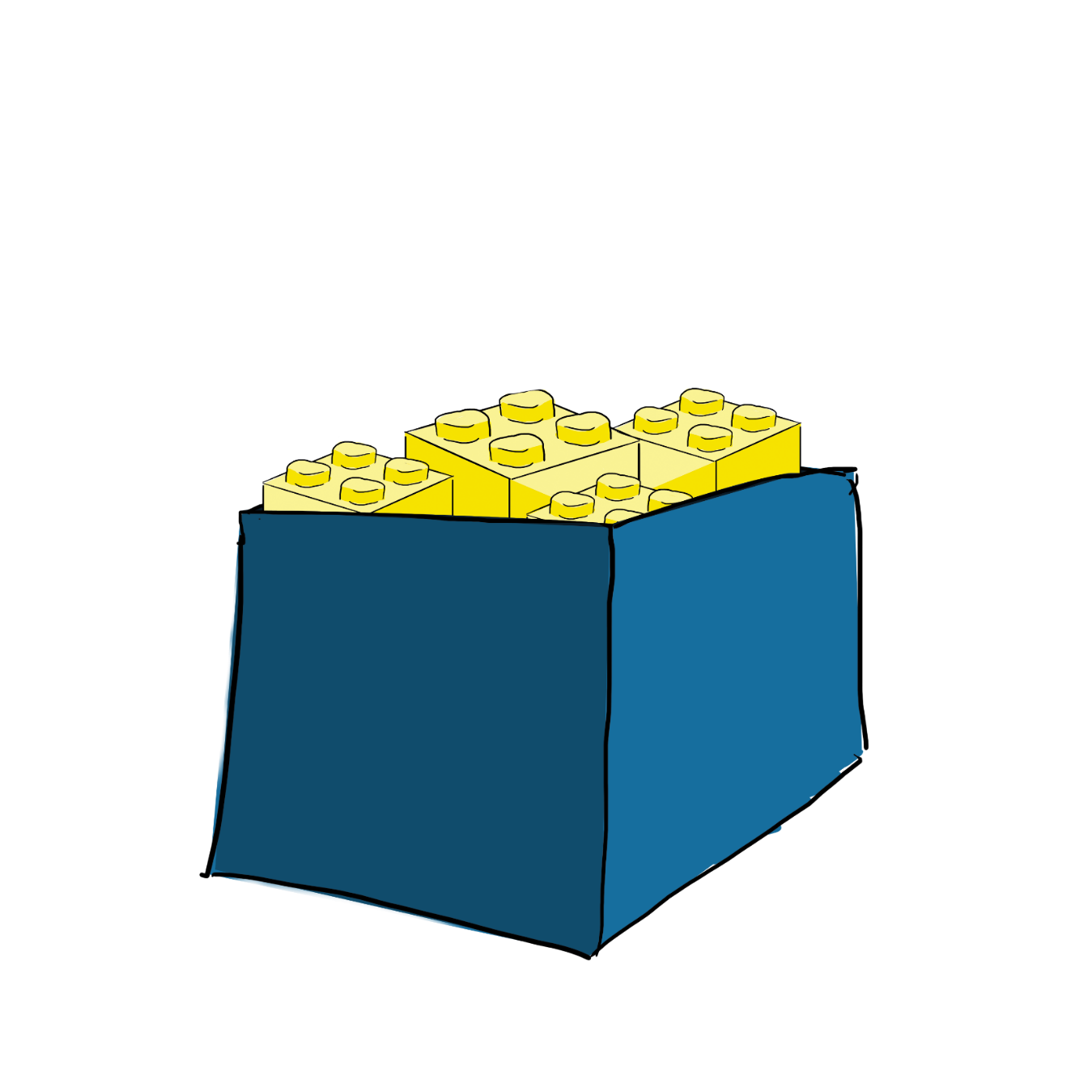 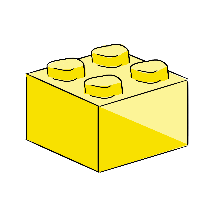 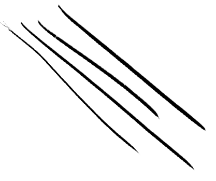 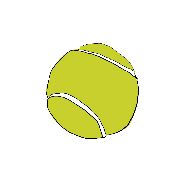 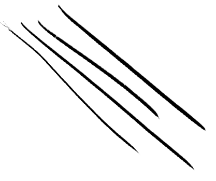 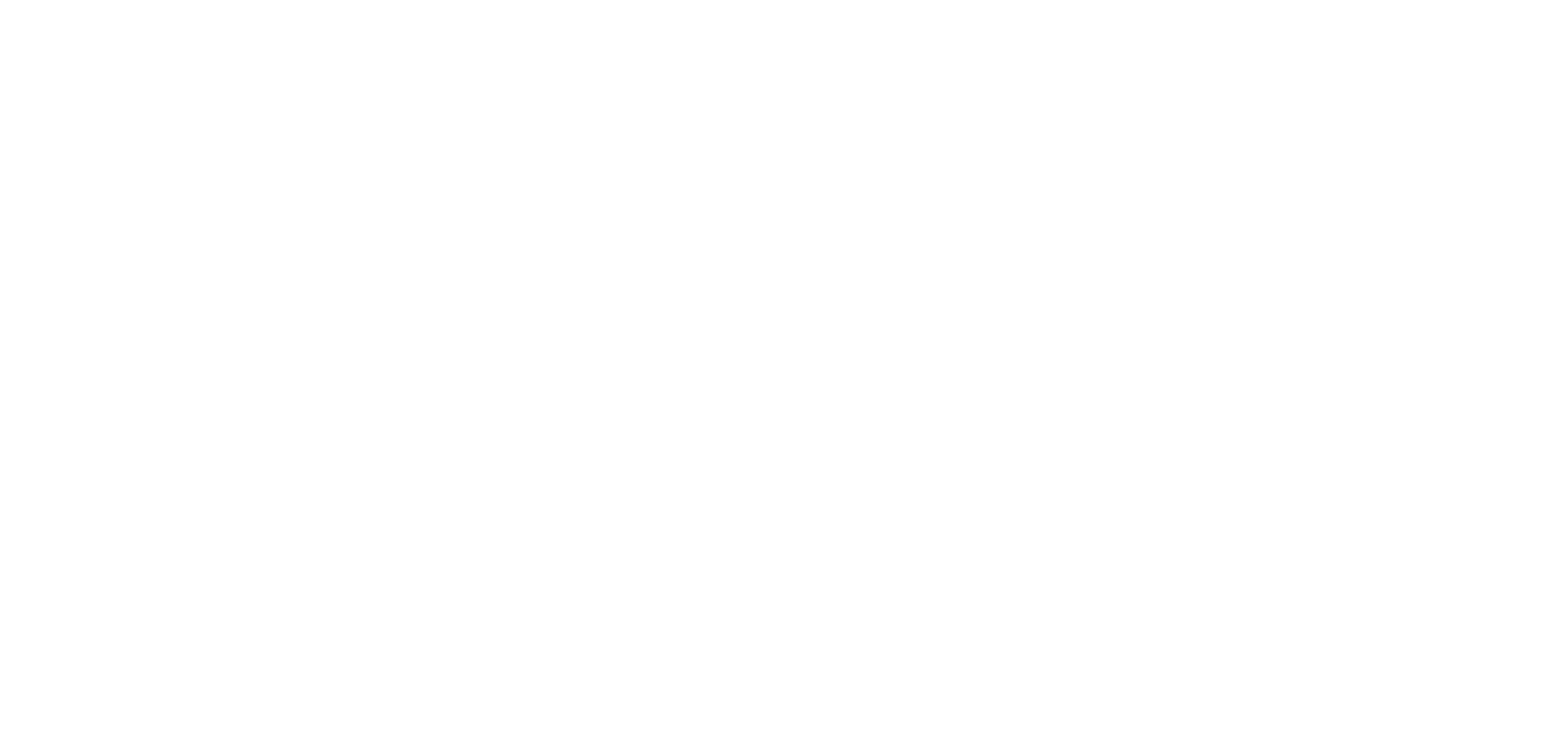 Preparing to Meet the Challenge
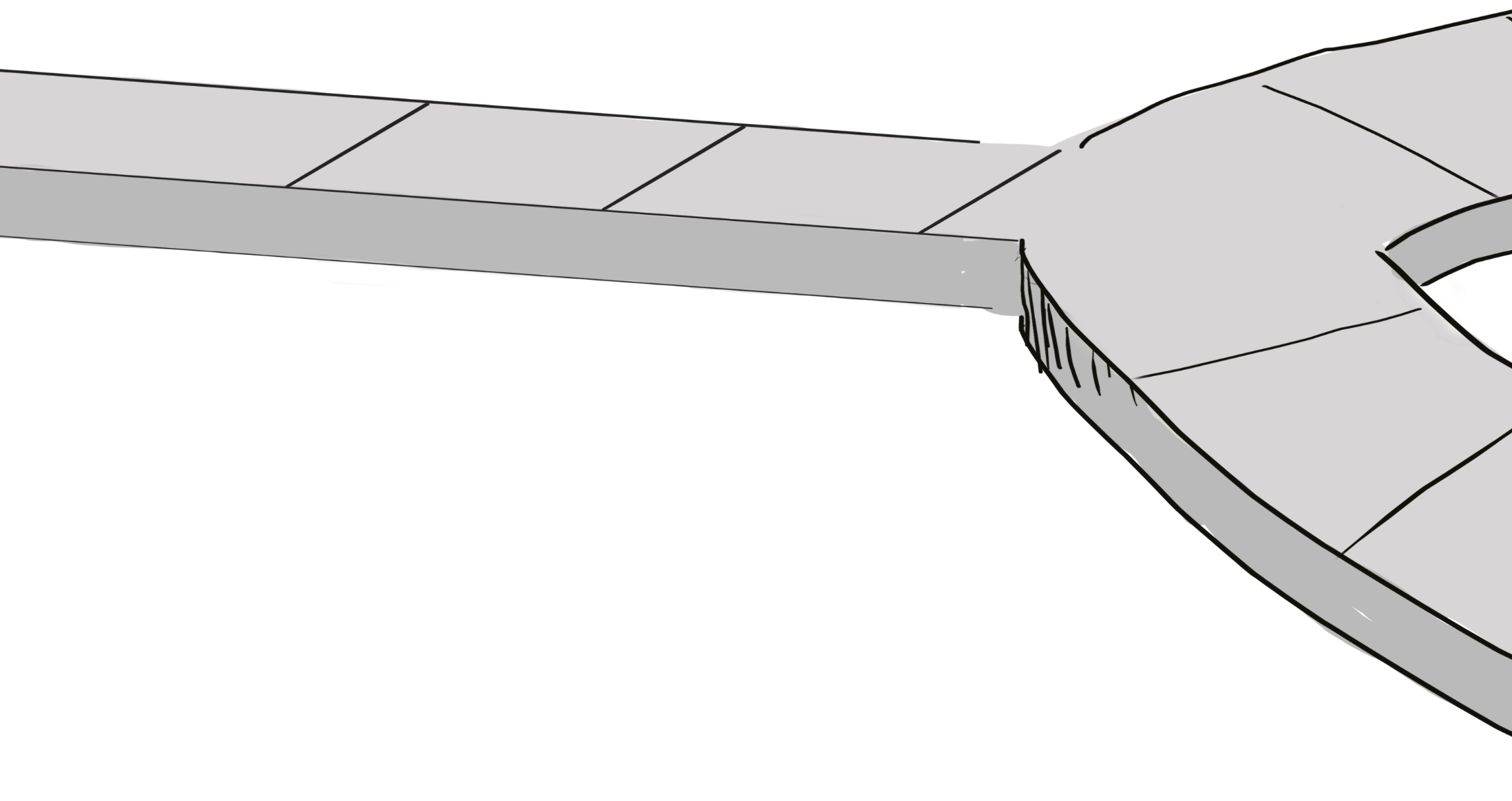 Cycle 1

Sort three different types of objects and distribute them in at least two assigned recovery containers. One of the types of objects can remain in the sorter.
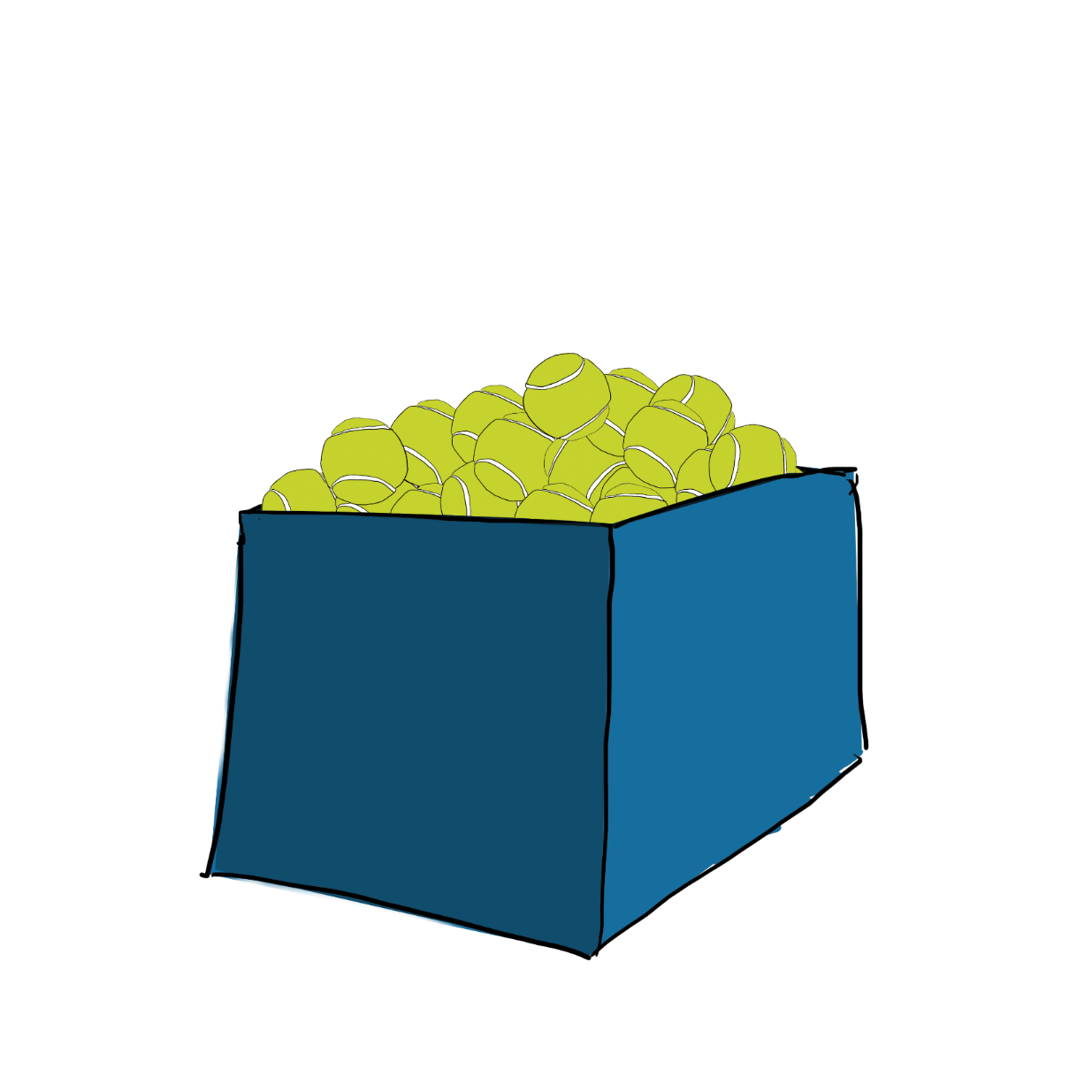 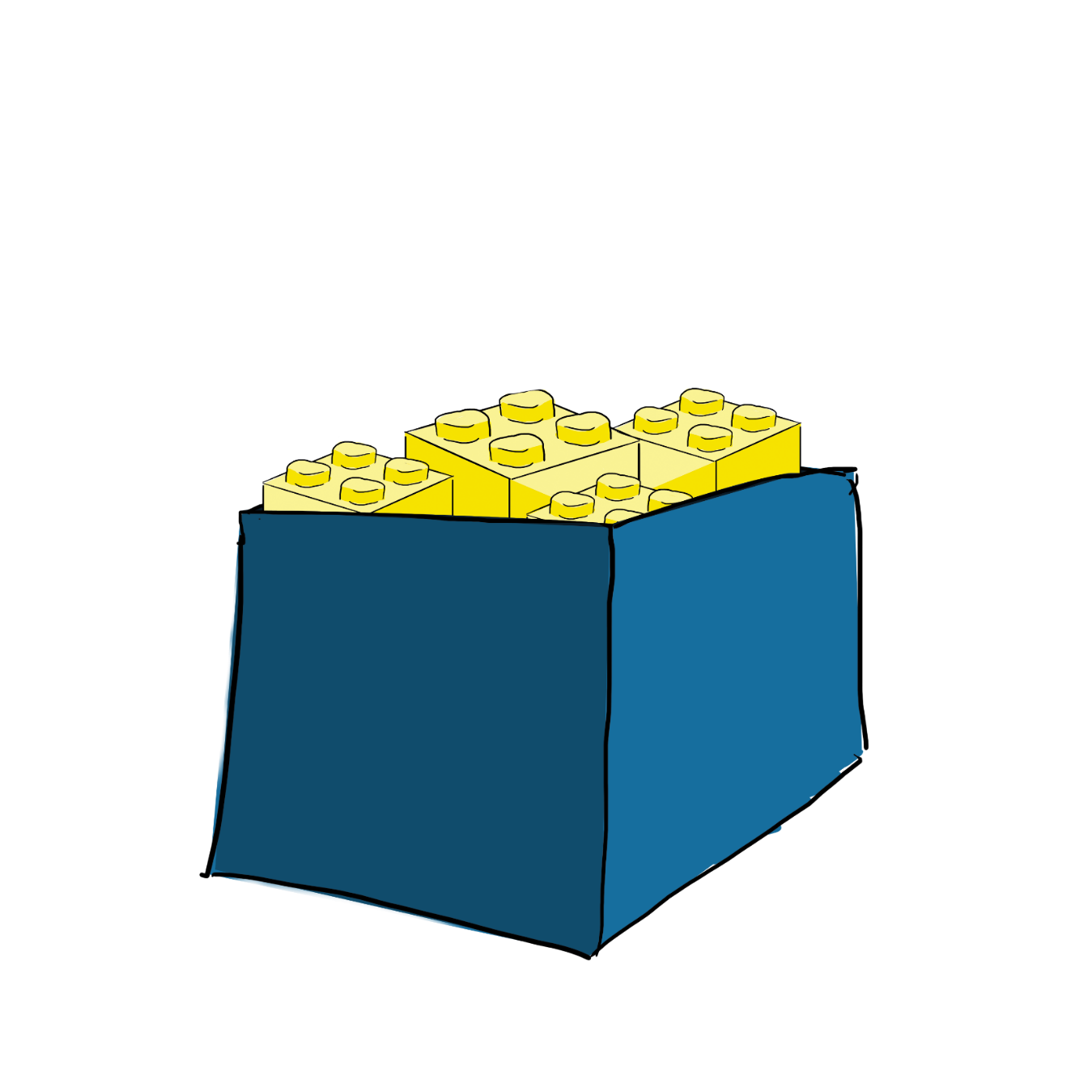 Cycles 2 & 3

Sort three different types of objects and distribute them into three assigned recovery containers.
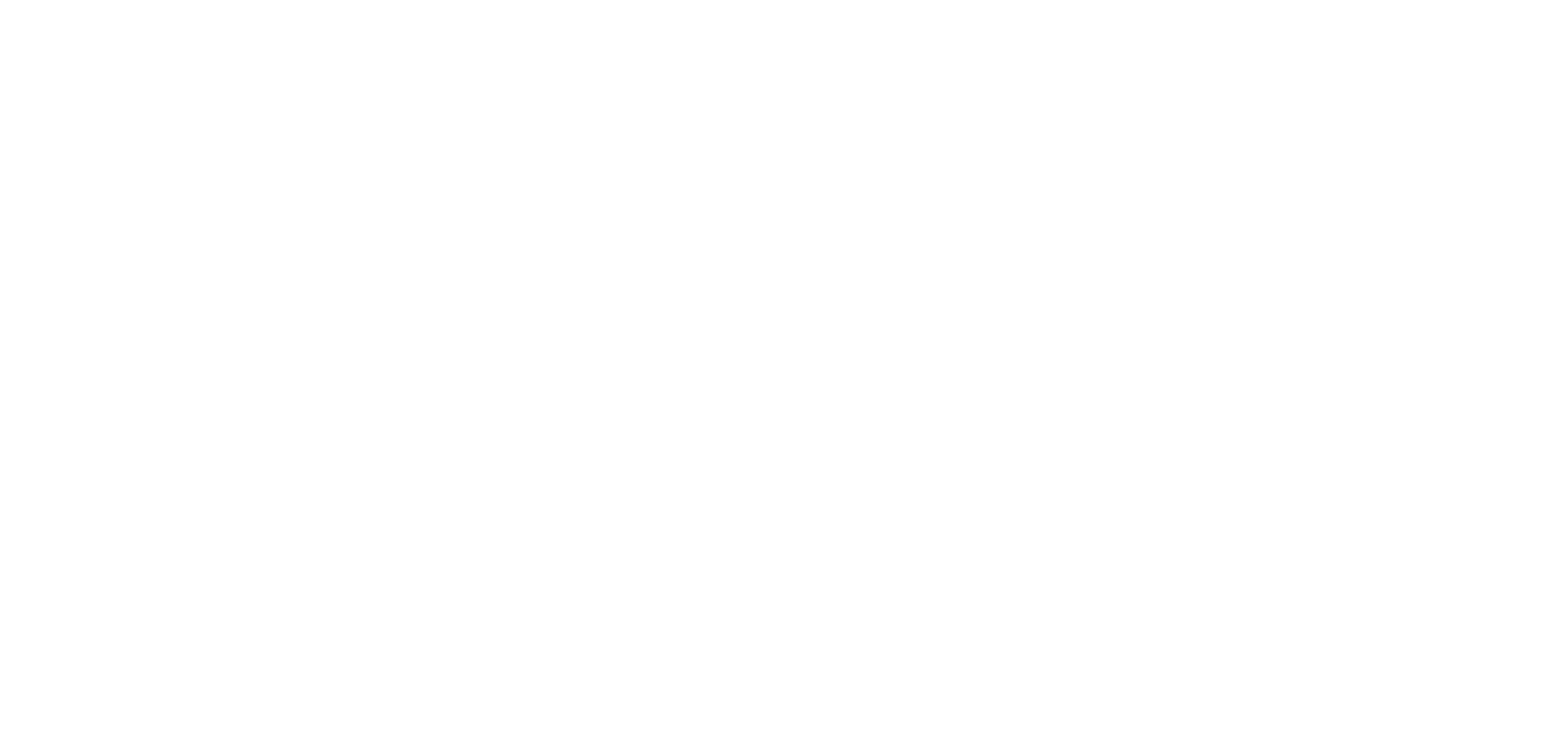 Preparing to Meet the Challenge
Each objet that is sorted correctly is worth 100 points.
Cycle 2

5 marbles
5 centicubes
5 metal washers  ½’’ (12,7 mm inside diameter and 34,93 mm outside diameter)
Cycle 1

5 macaronis 
5 marbles
5 ping pong balls
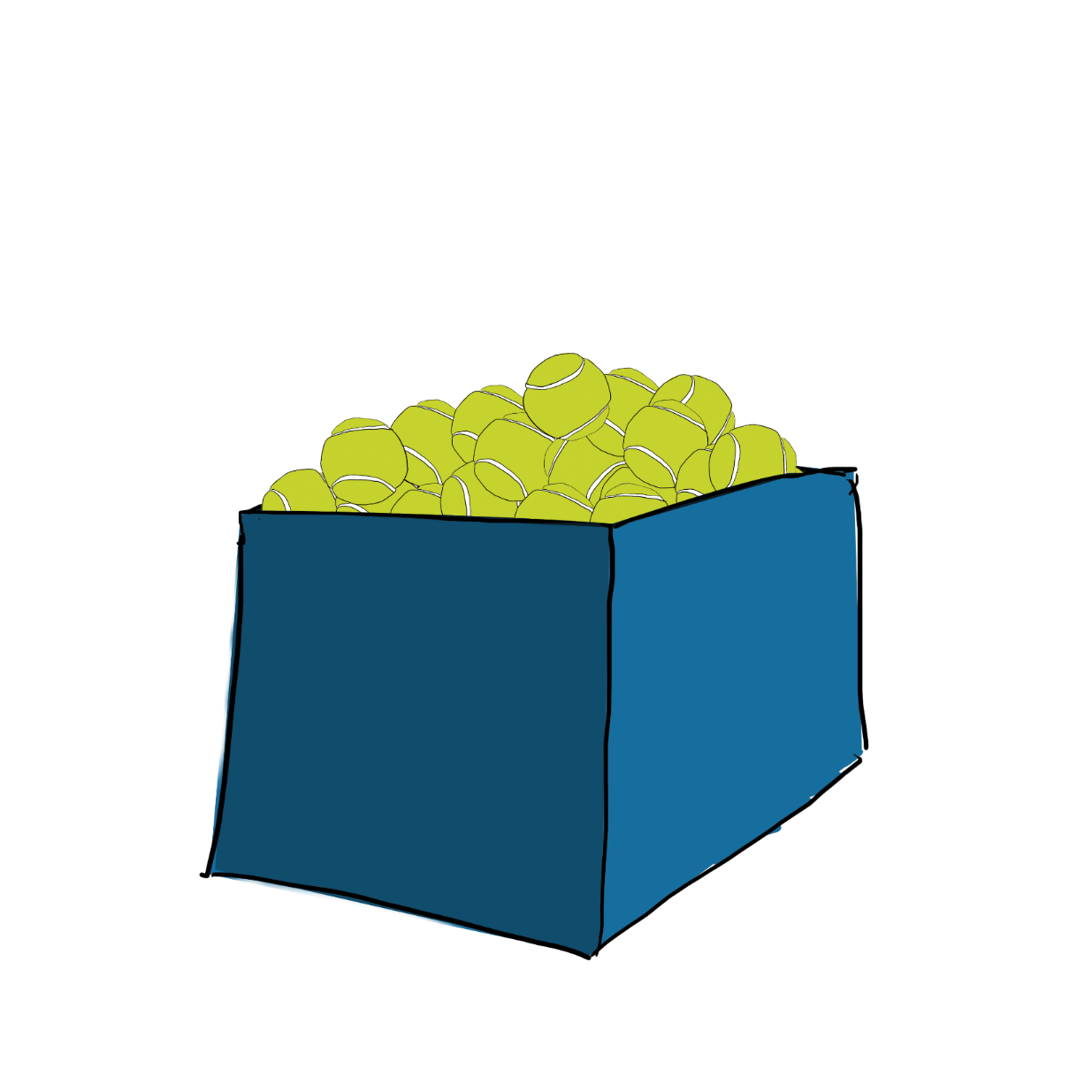 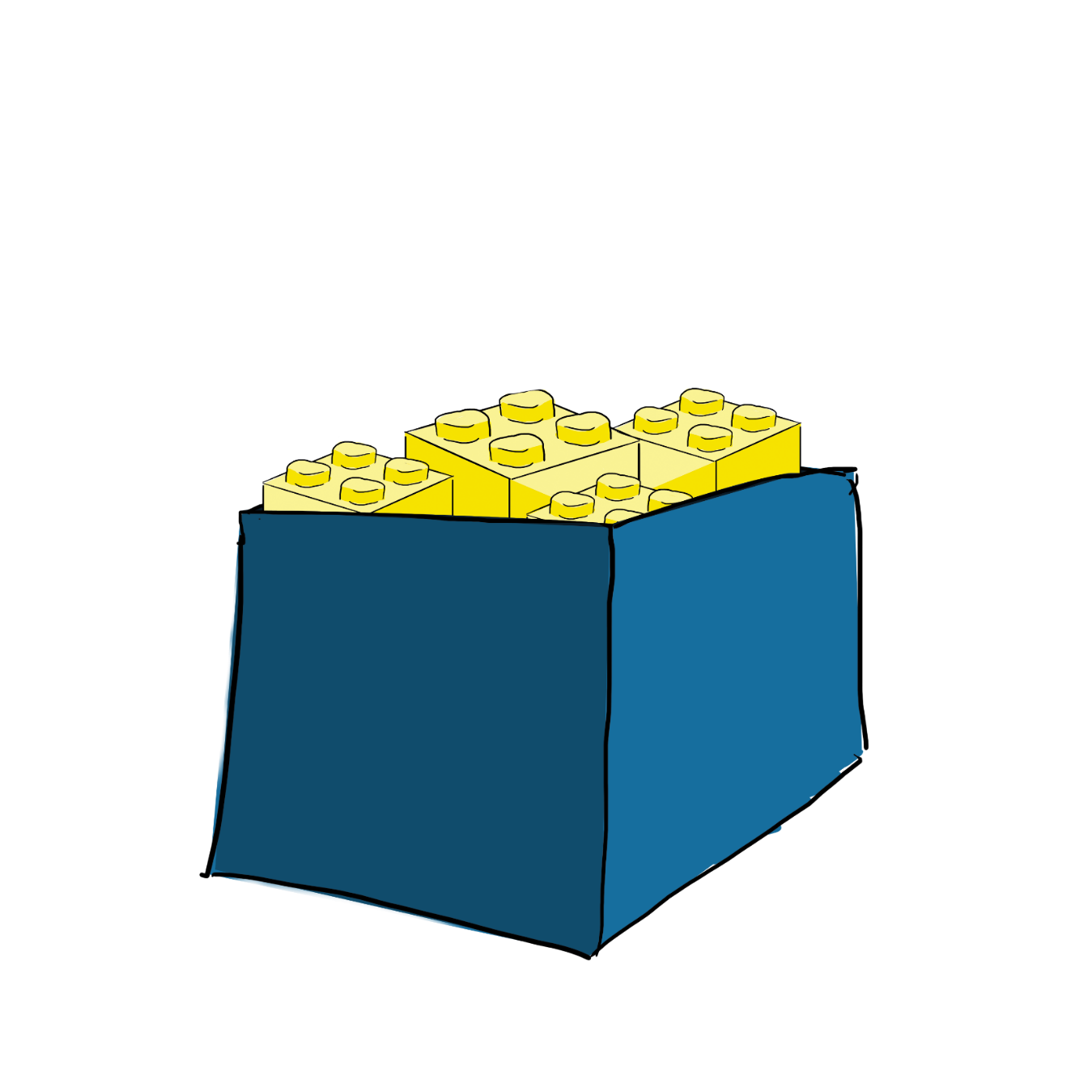 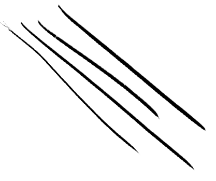 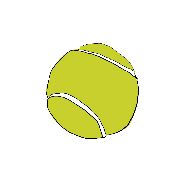 Cycle 3

10 marbles
10 centicubes
10 metal washers ½’’(12,7 mm inside diameter and 34,93 mm outside diameter)
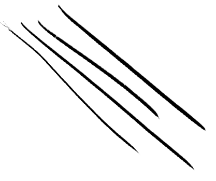 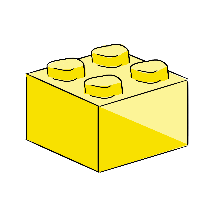 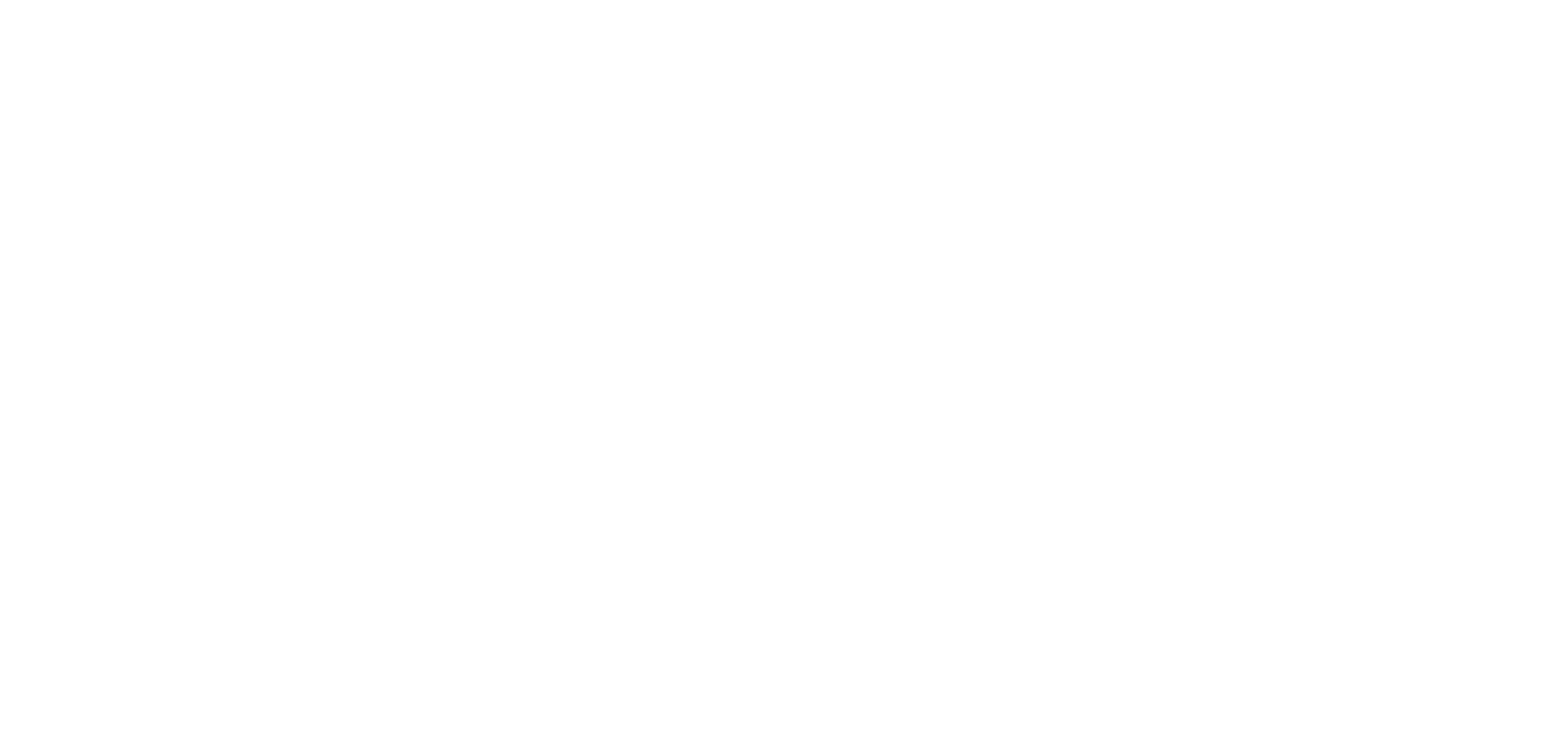 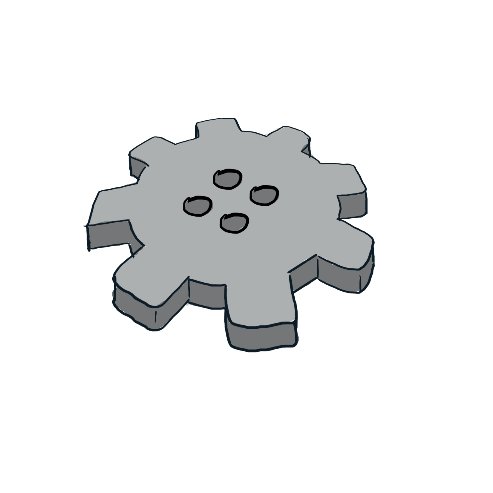 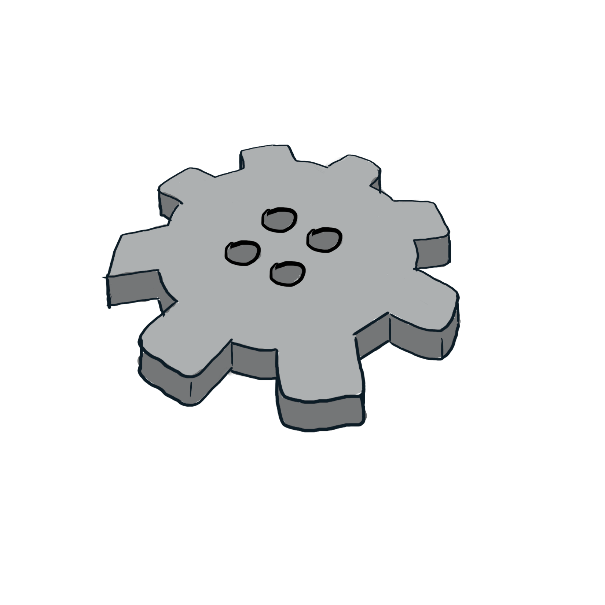 Preparing to Meet the Challenge
Rules – Construction
1.
The sorter should fit into a cardboard box designed to hold 5,000 letter-sized sheets of paper.
2.
The sorter must be made solely of materials that are on the list of permitted materials (see next slide).
3.
The sorter must have an opening that allows the teacher to easily place the objects in it.
4.
The sorted objects must be distributed in the designated recovery containers. The team can place the containers in any order they want.
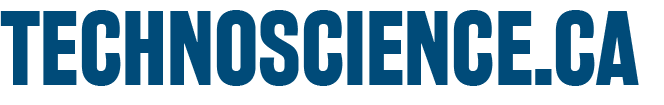 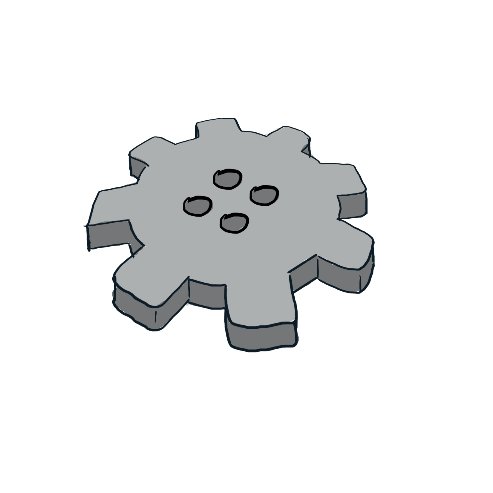 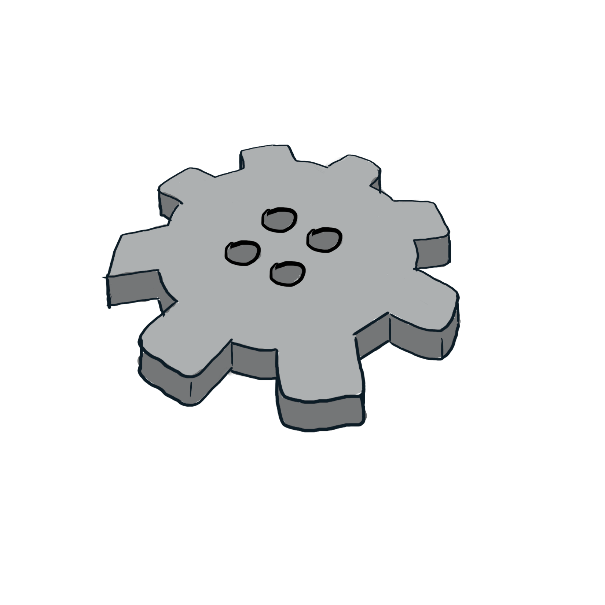 Preparing to Meet the Challenge
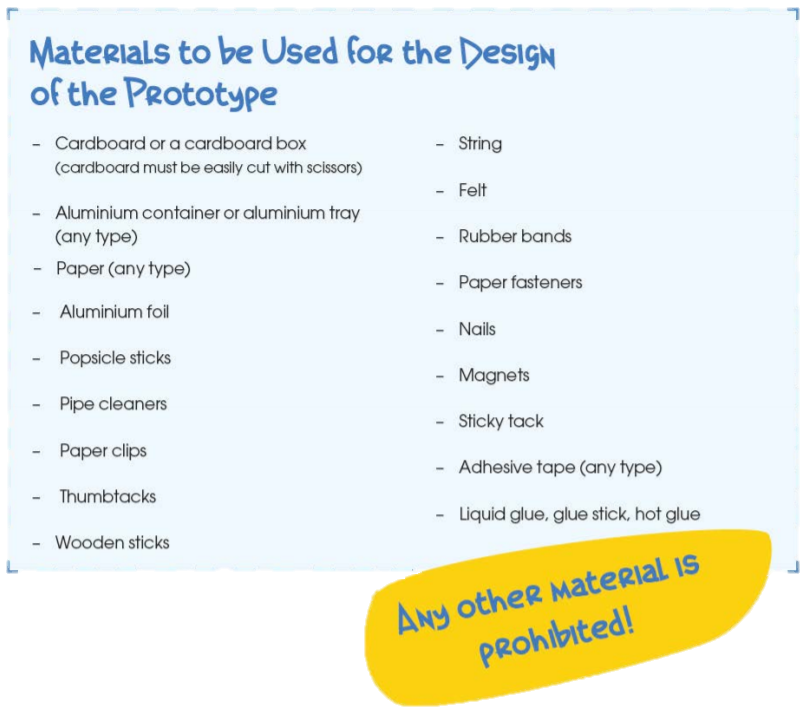 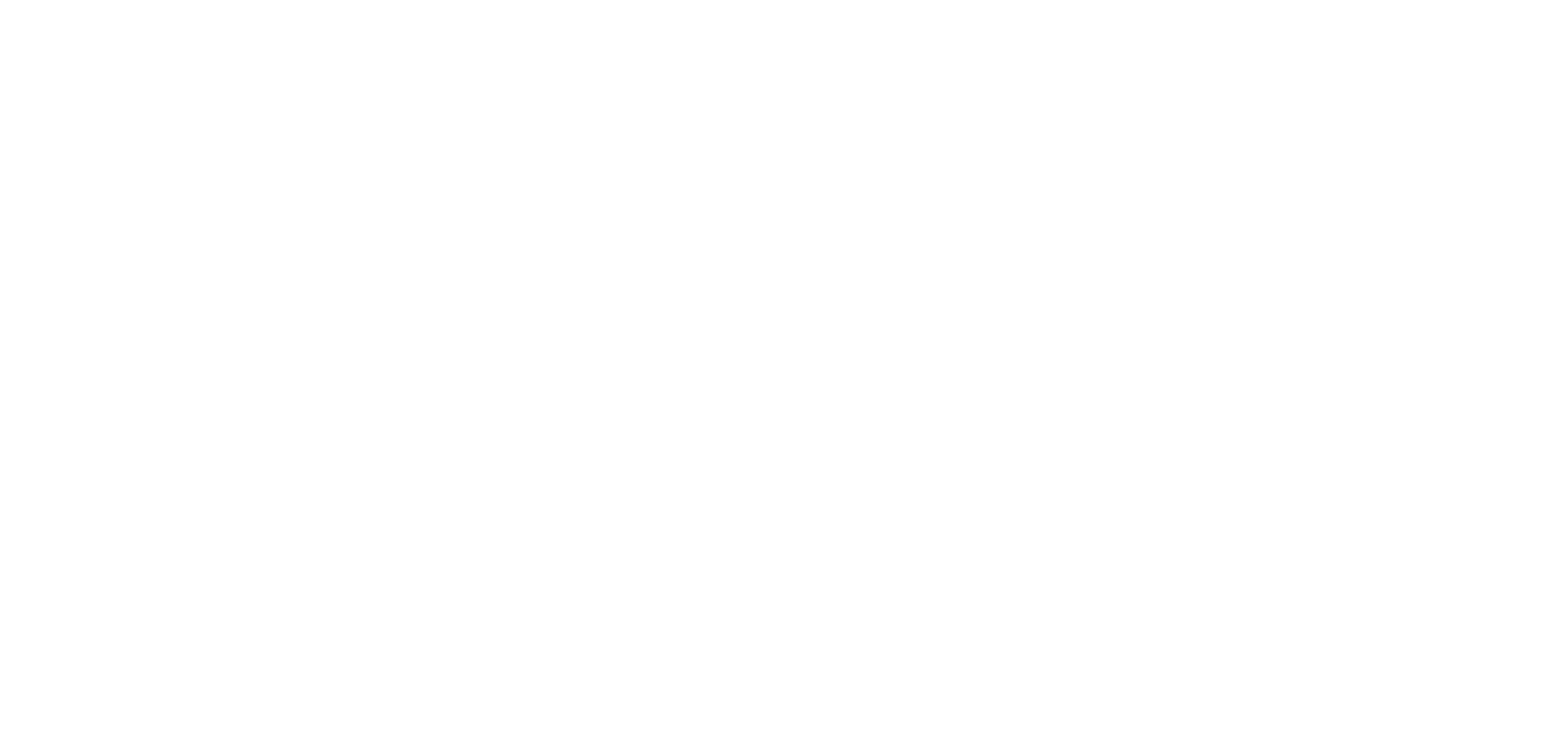 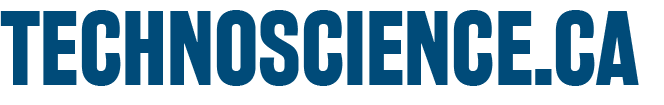 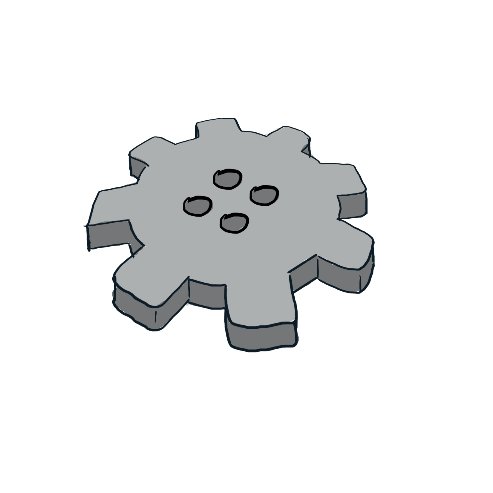 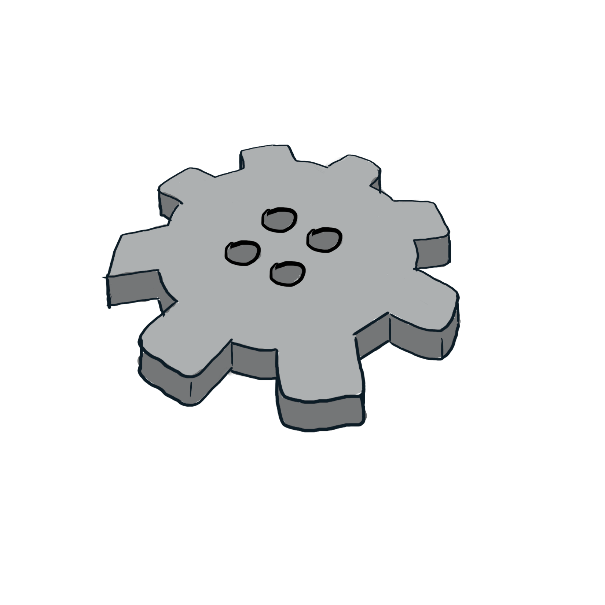 Preparing to Meet the Challenge
Rules – Schedule of events
1.
The competition consists of two identical rounds. The best of the two rounds will be selected for ranking. In the event of a tie, the other round will be counted as well.
2.
Each team must designate an operator to manipulate the sorter throughout the sorting process.
3.
Only the teacher places the objects in the sorter.
4.
The stopwatch starts when the teacher places the objects in the sorter at the location indicated by the student.
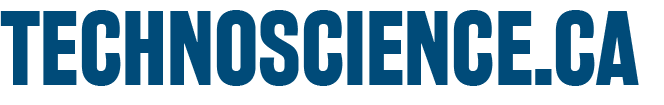 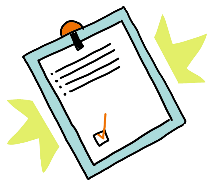 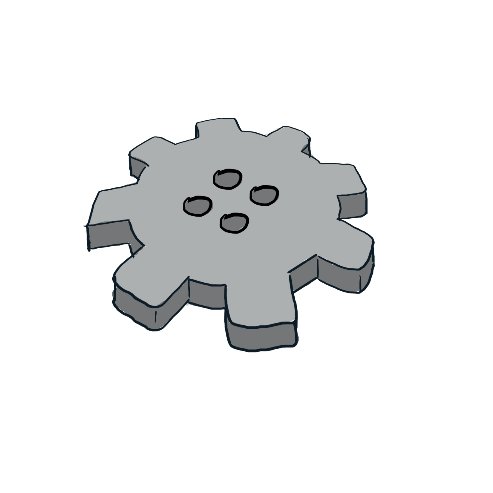 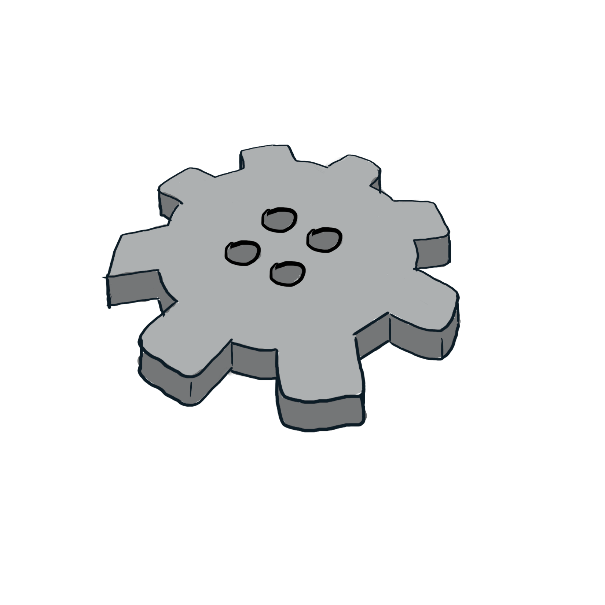 Preparing to Meet the Challenge
Rules – Schedule of events
5.
The stopwatch stops when the student announces that the sorting is complete.
6.
During the sorting, it is forbidden to touch the objects to be sorted with your hands or with any other object.
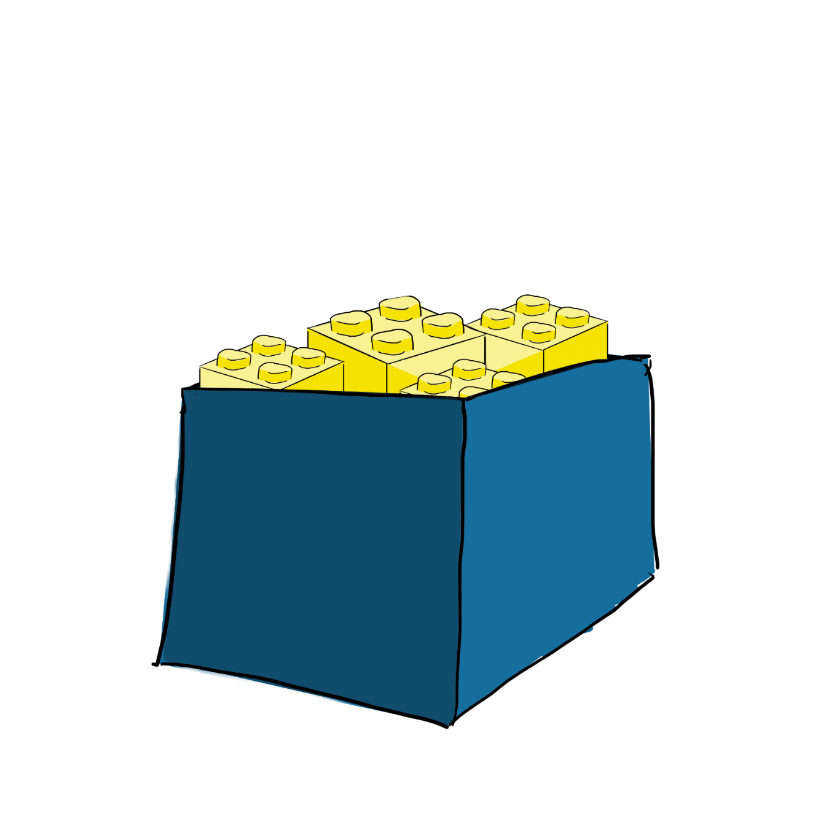 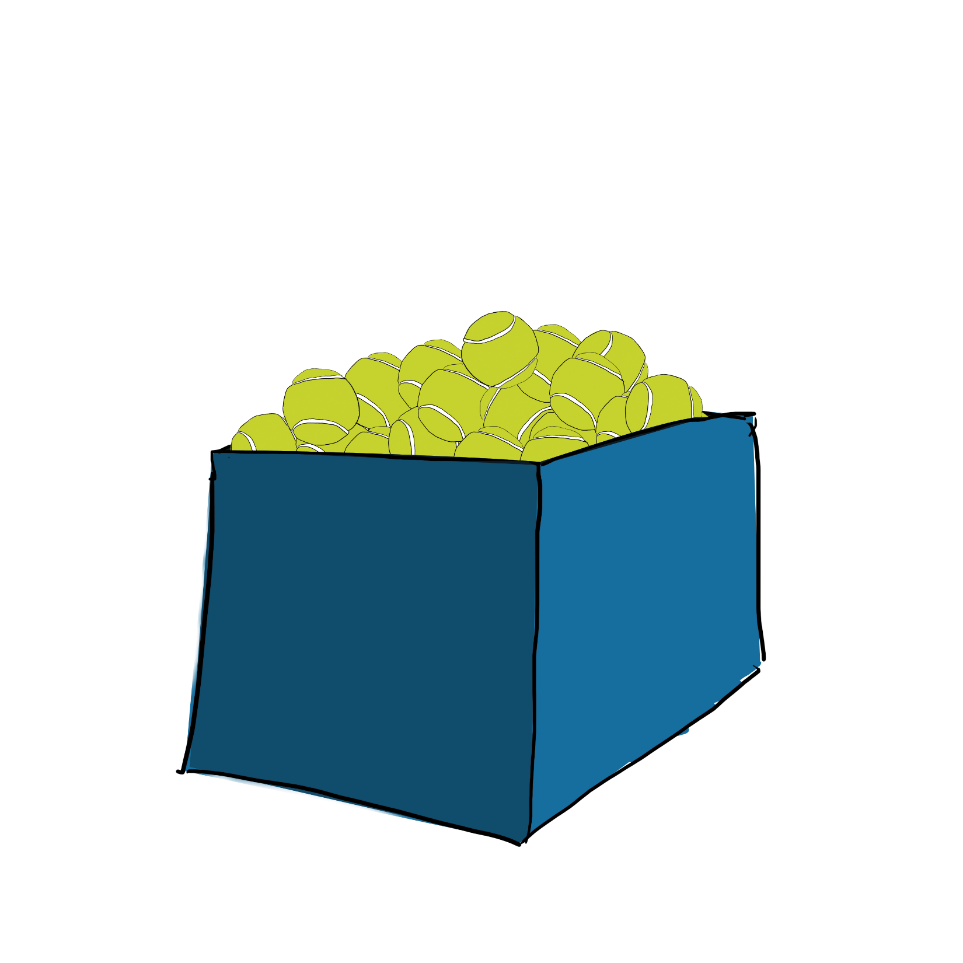 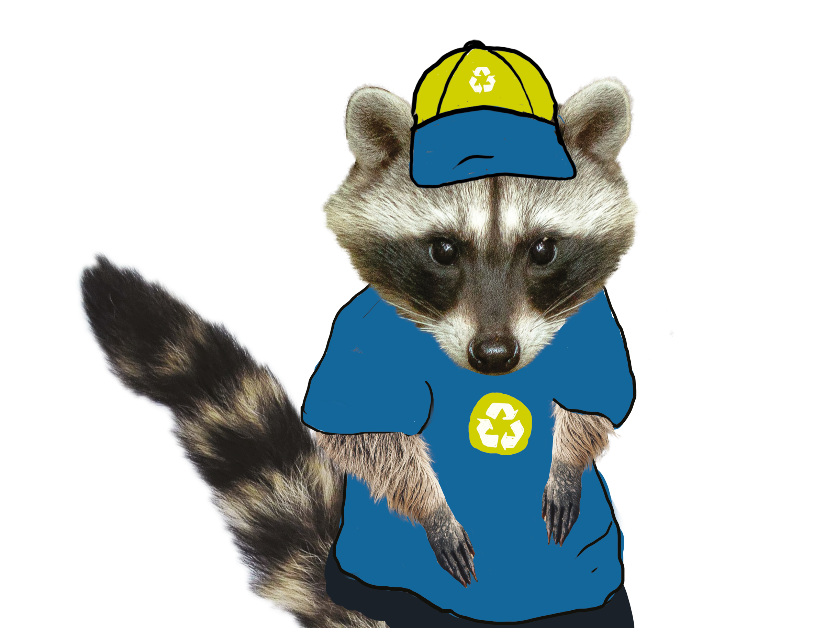 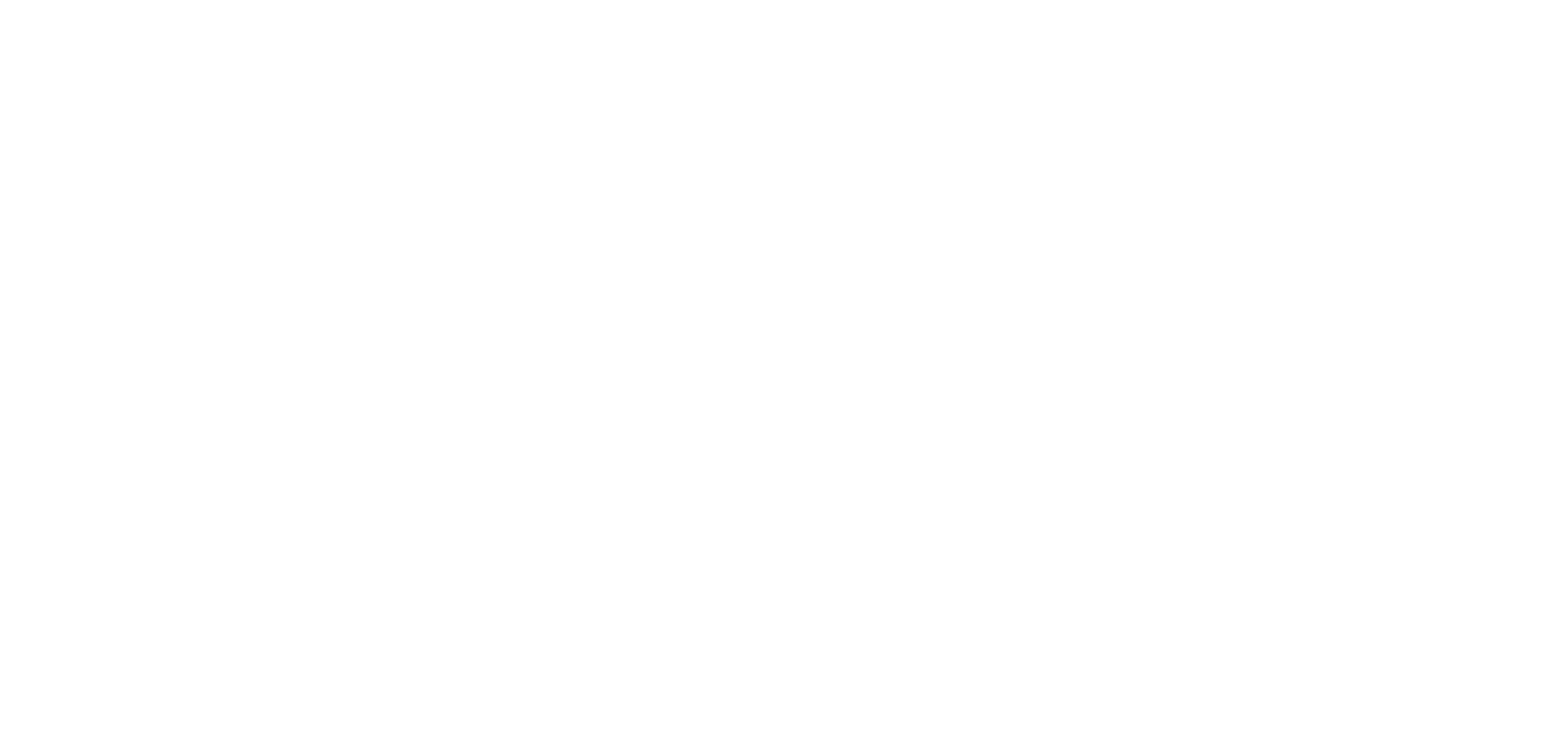 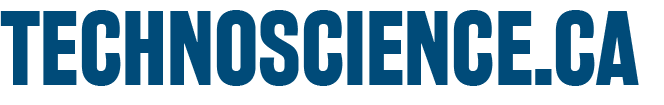 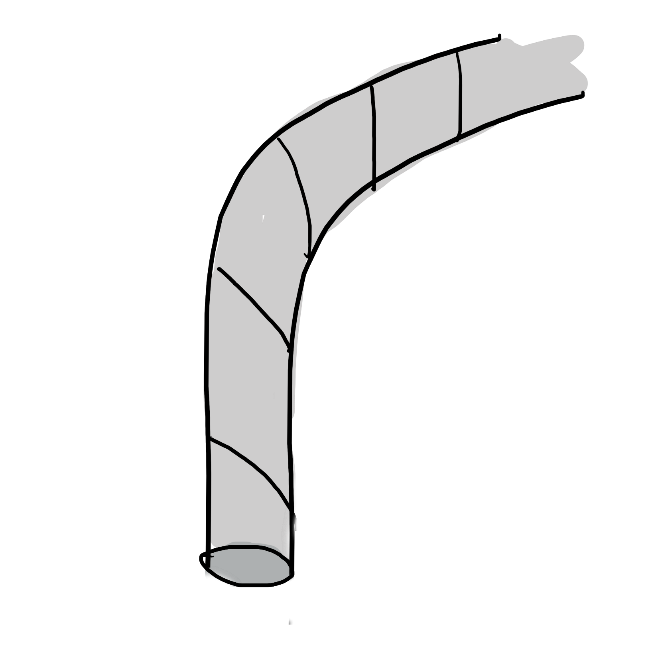 Preparing to Meet the Challenge
Scoring
The team’s prototype must sort as many objects as possible in the shortest time possible.
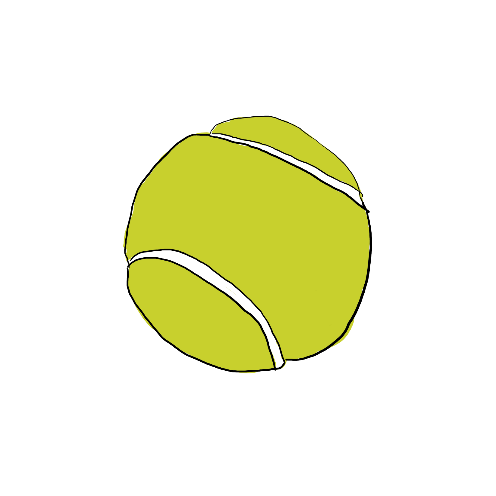 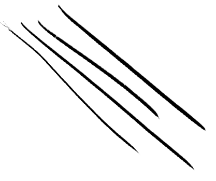 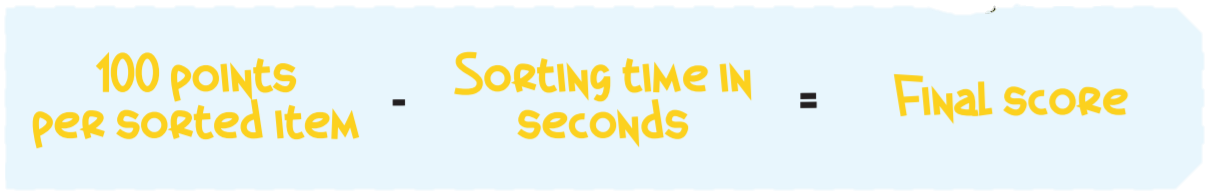 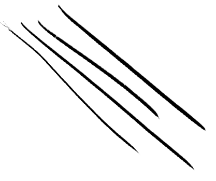 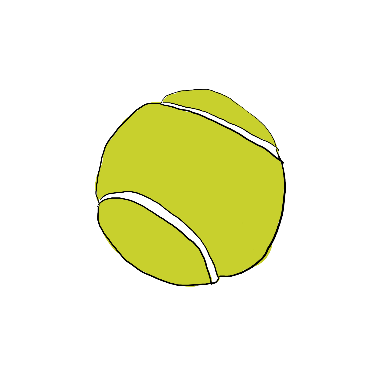 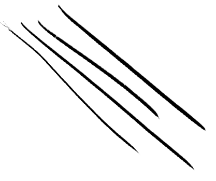 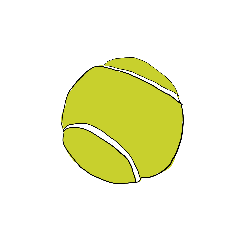 An object that is found in the wrong recovery container will not be counted.
Objects outside the recovery container will not be counted.
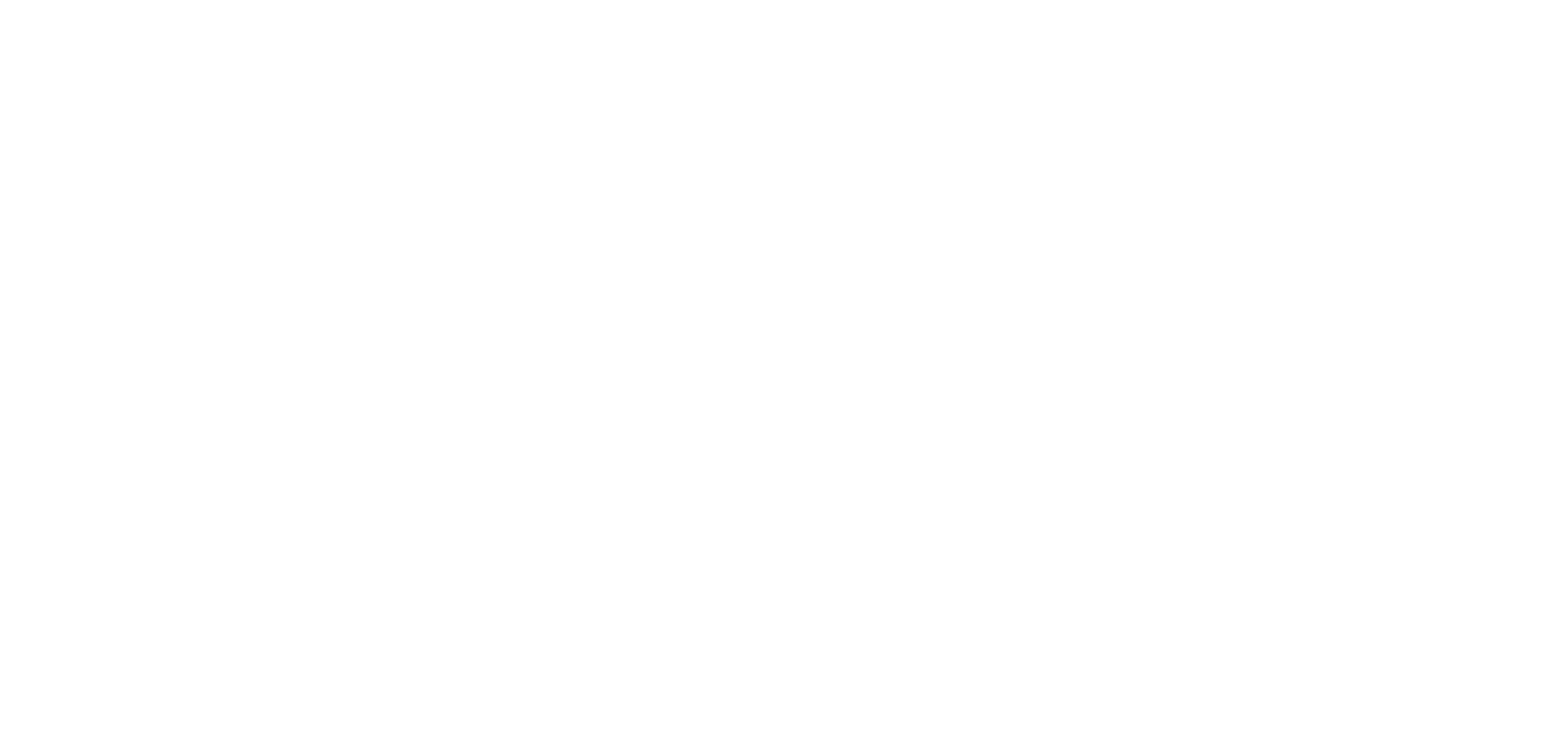 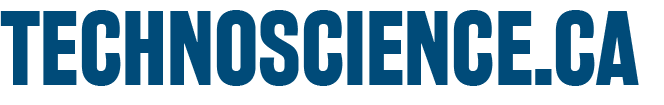 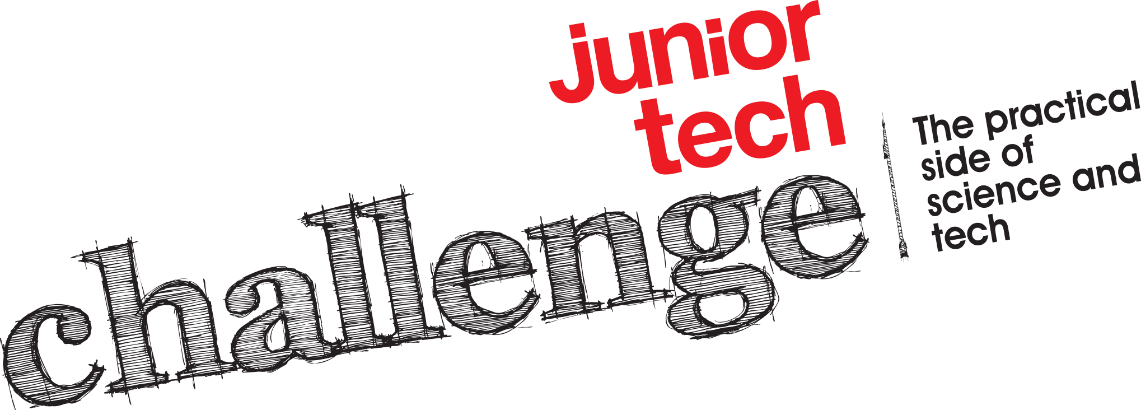 Enjoy the challenge!
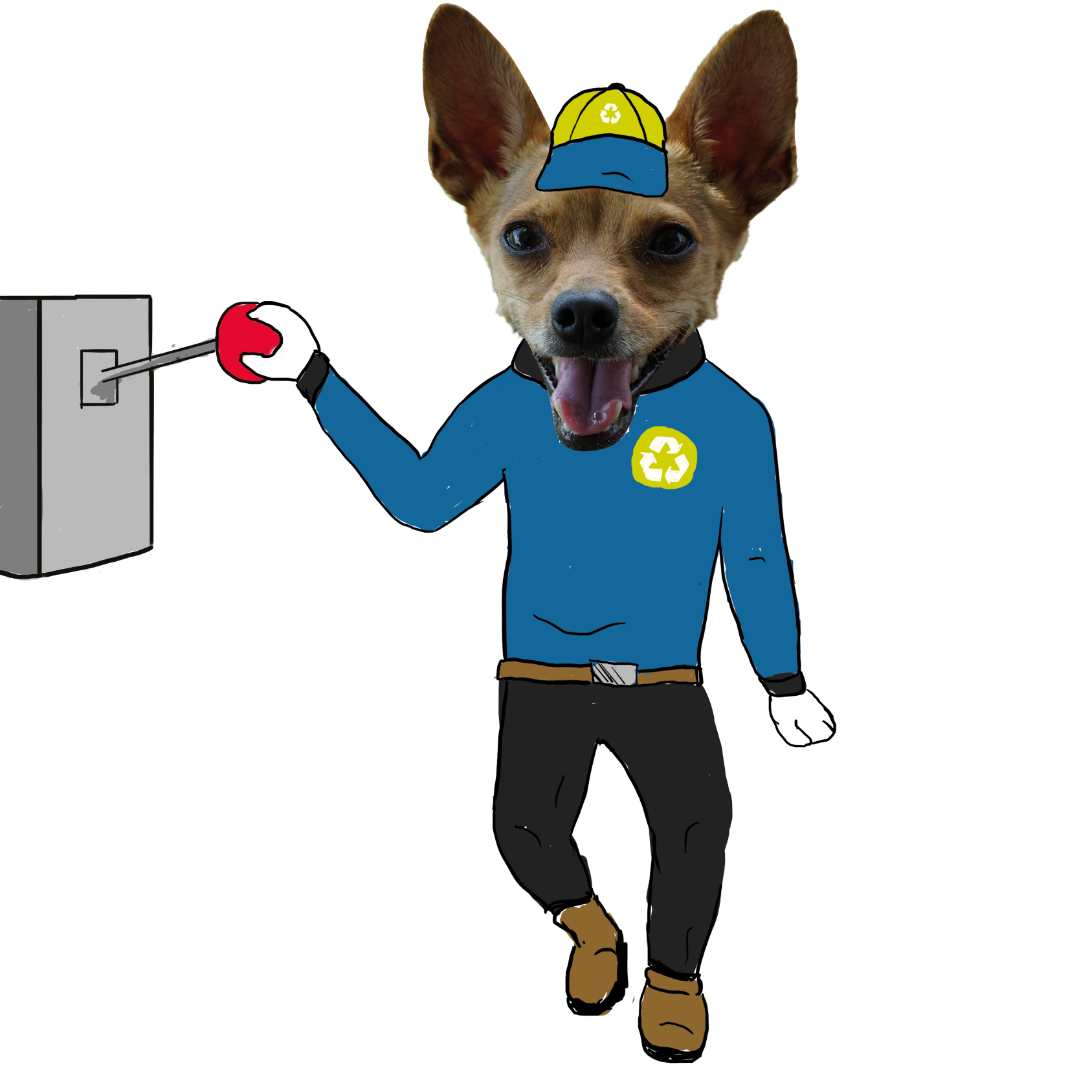 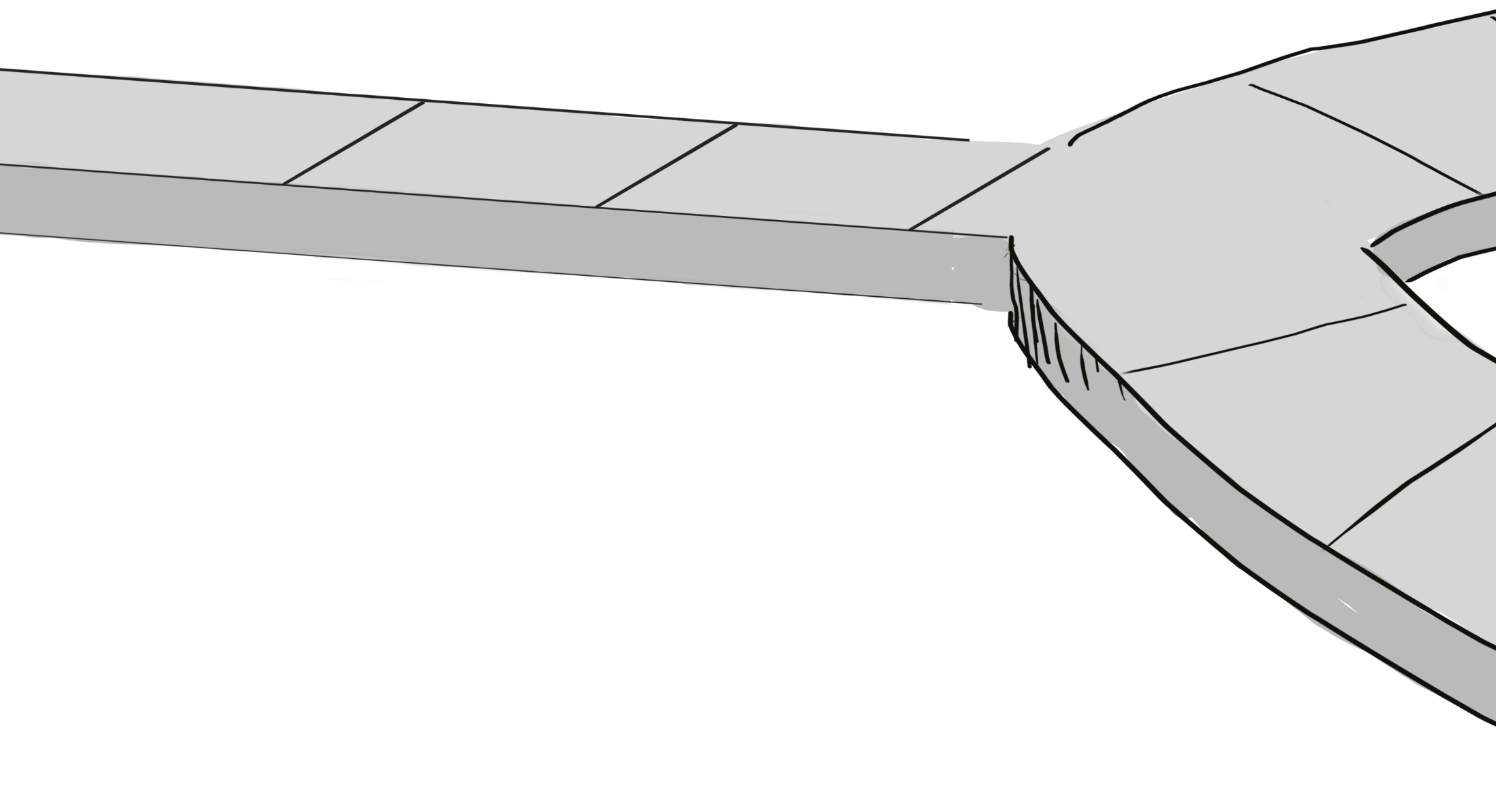 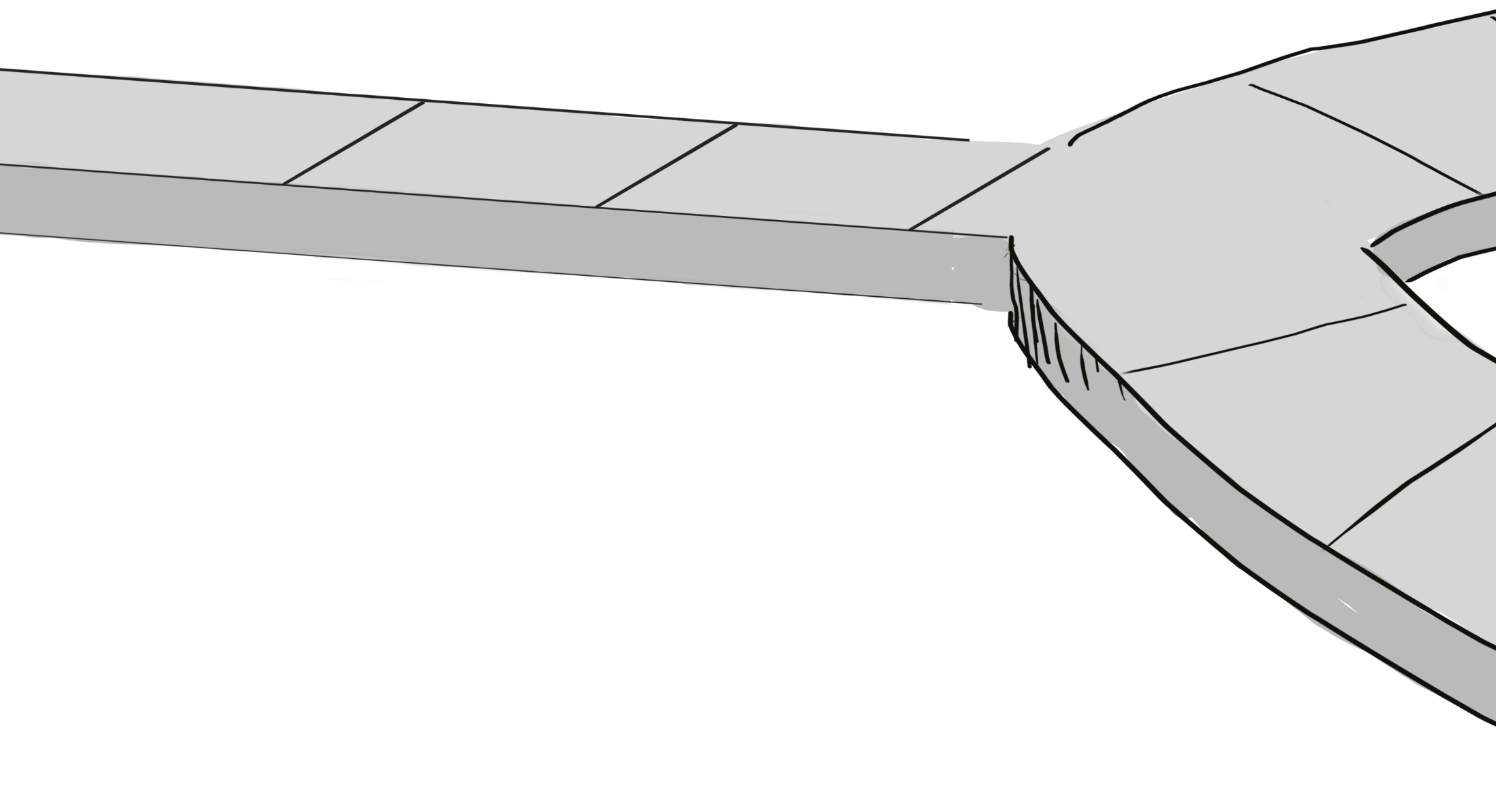 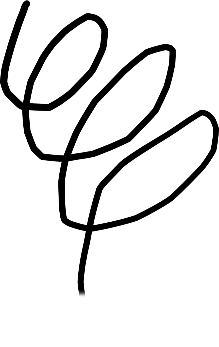 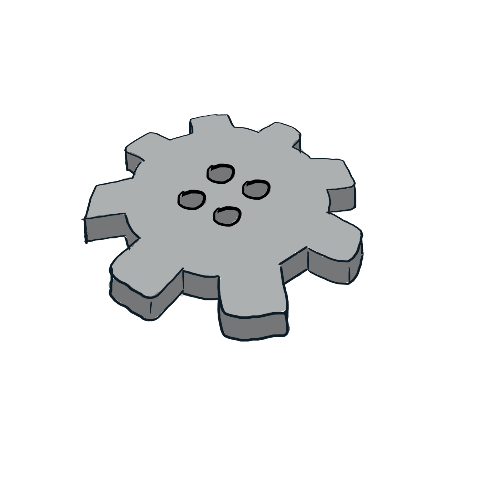 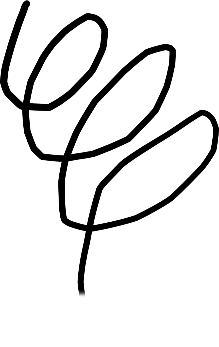 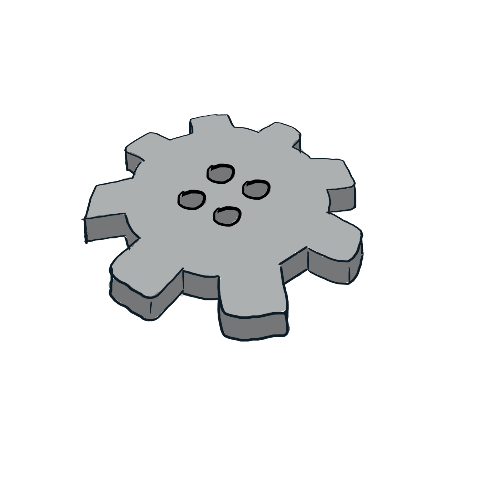 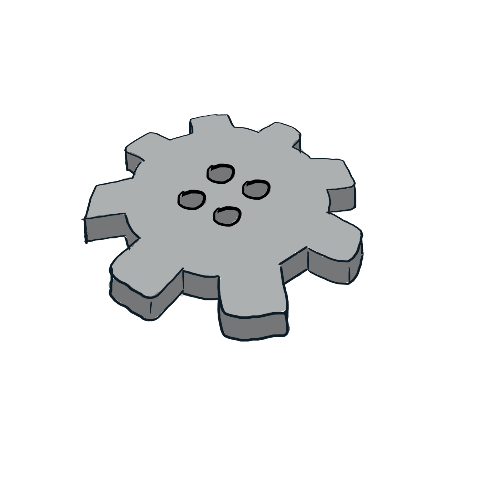 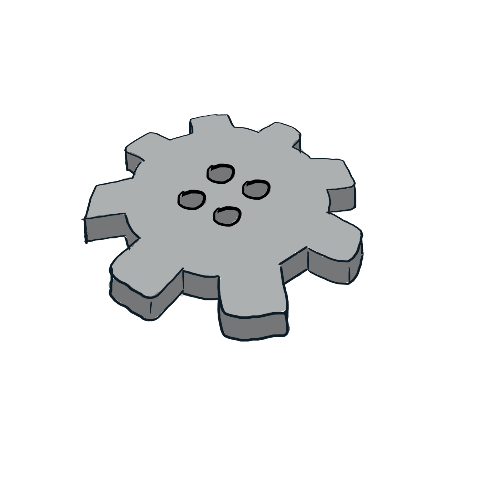 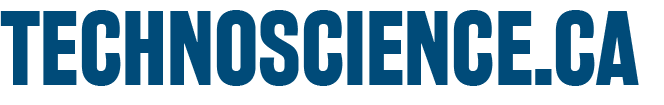